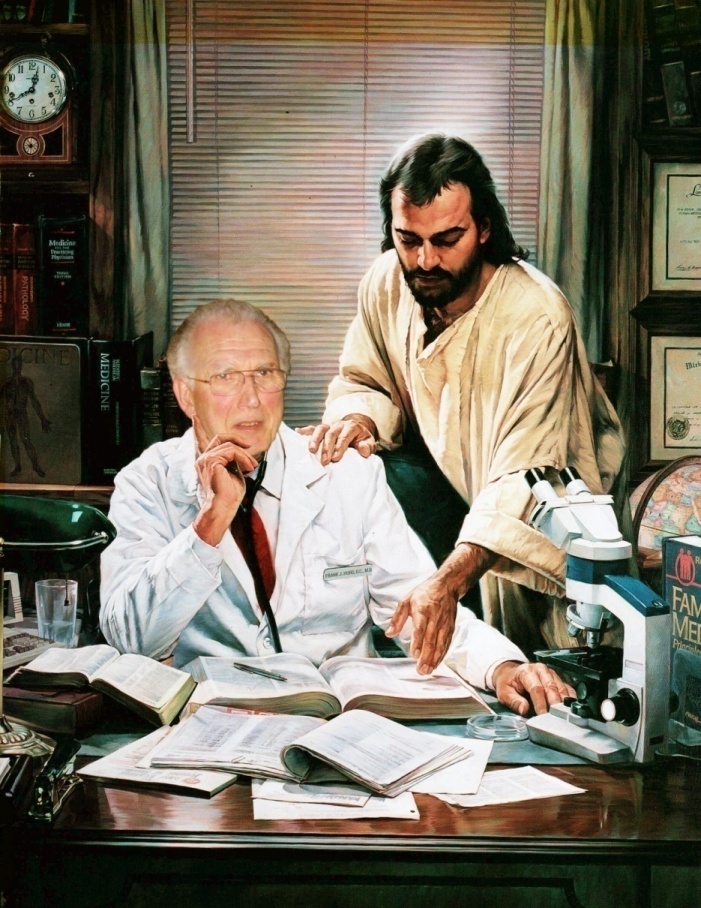 by Melissa Derfler
Remembering dad
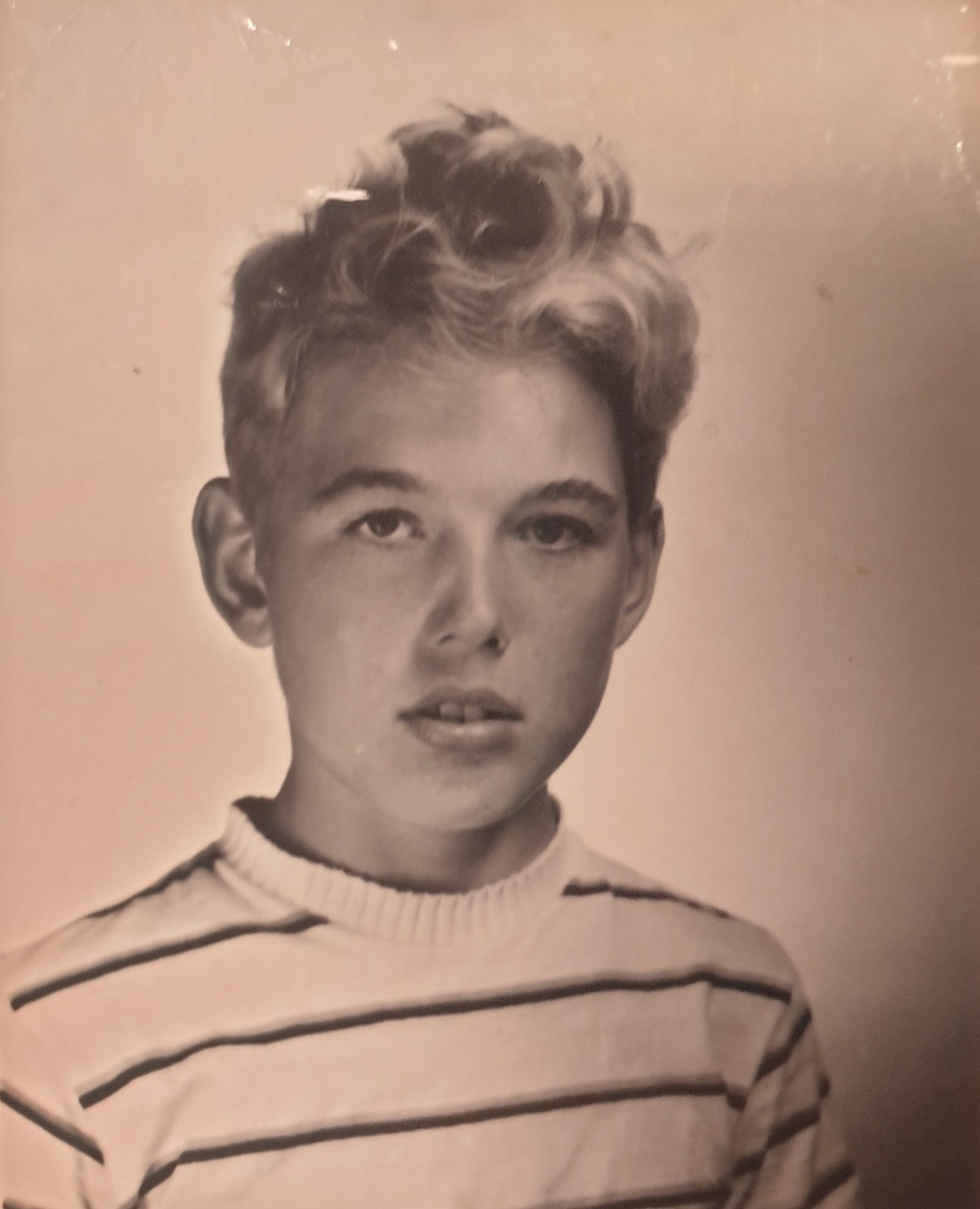 Earliest picture we have of Dad
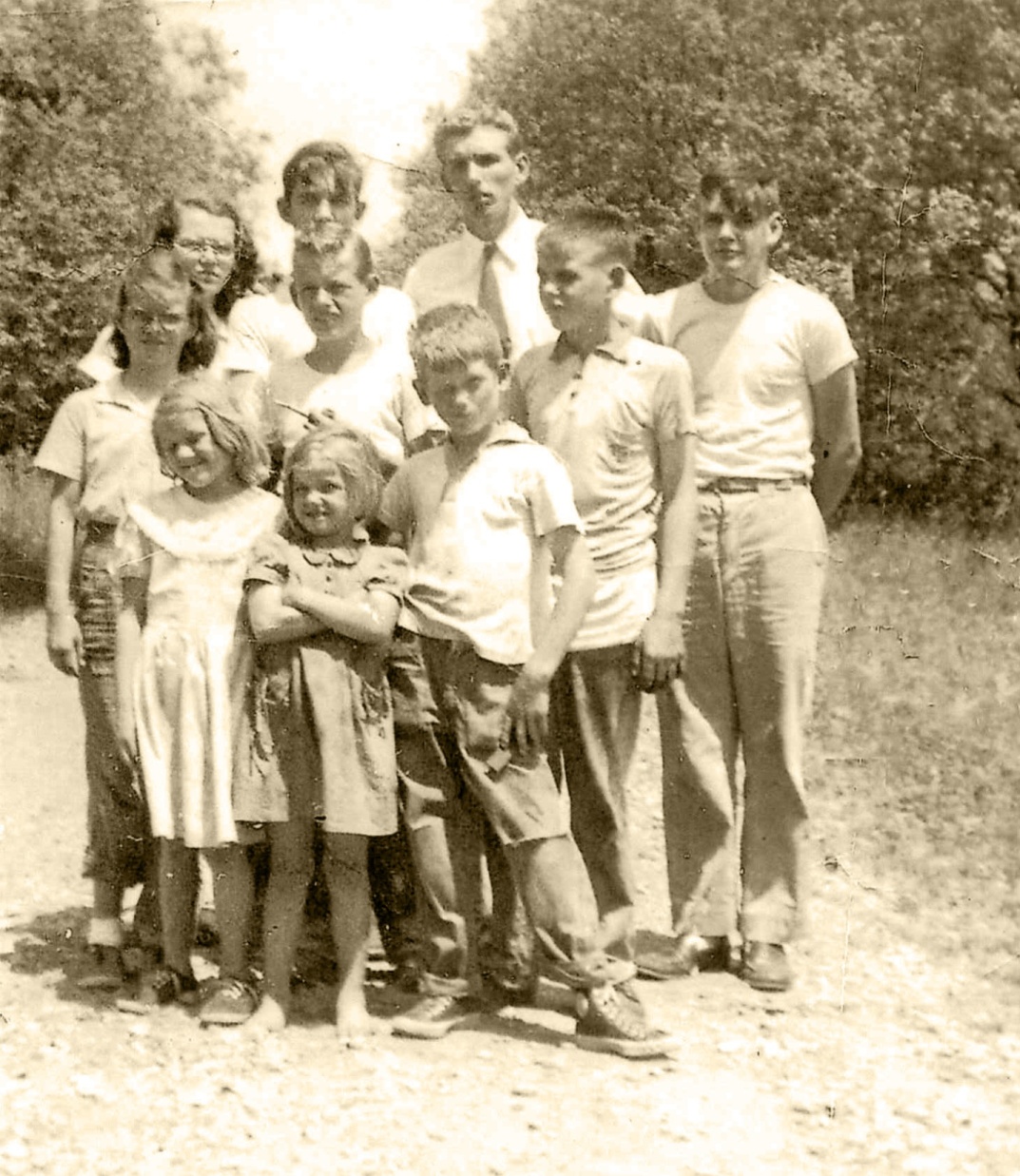 Dad and 
his nine
siblings
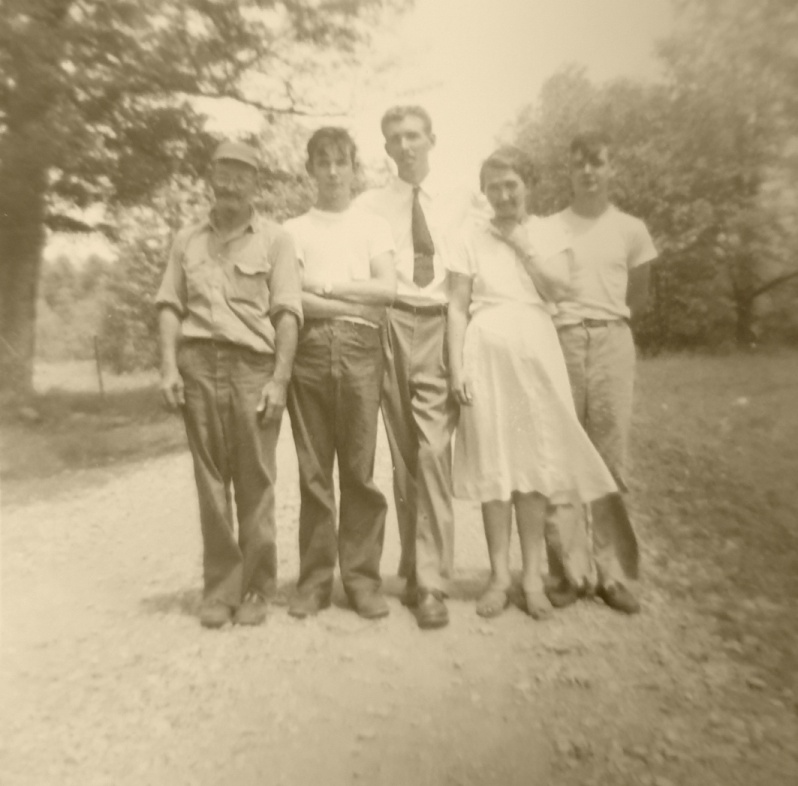 Dad with his parents and 
two brothers
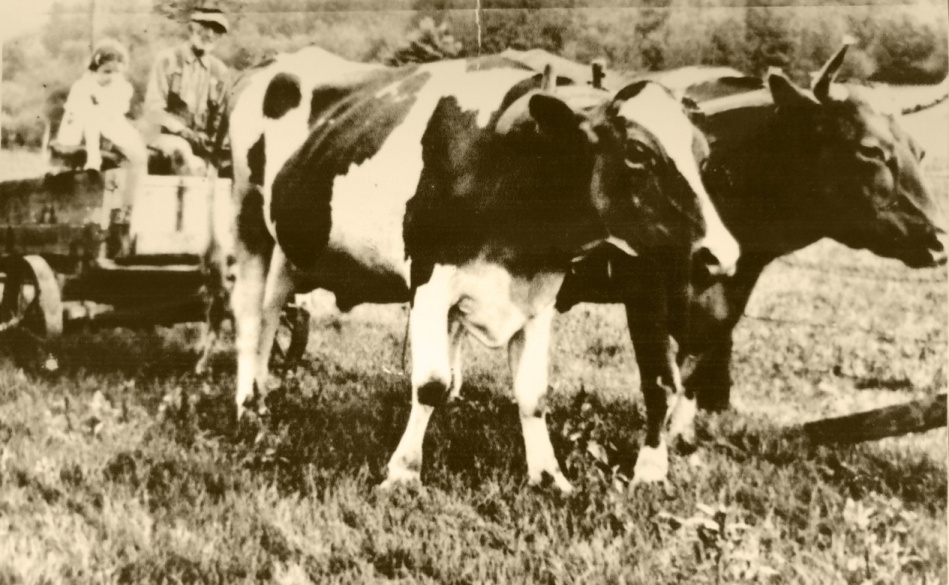 The oxen Dad’s 
parents drove
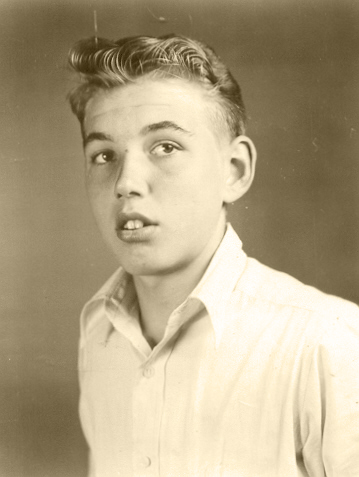 Dad about age 16
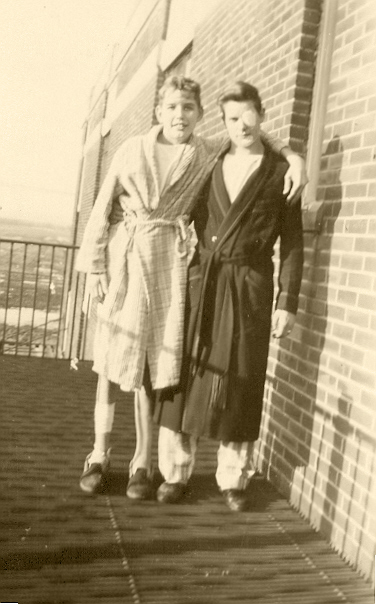 Dad in the hospital 
after all his leg 
fractures
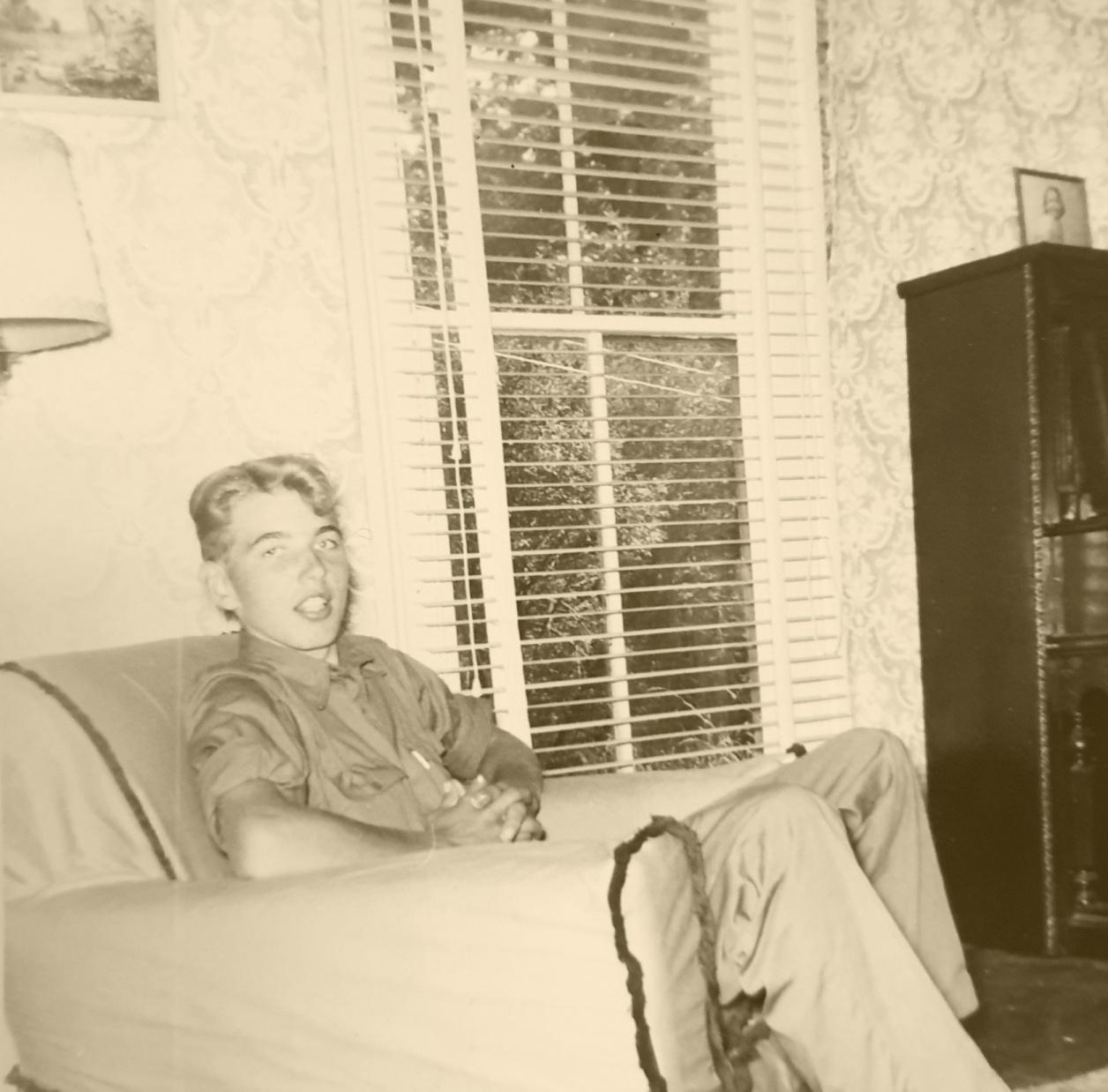 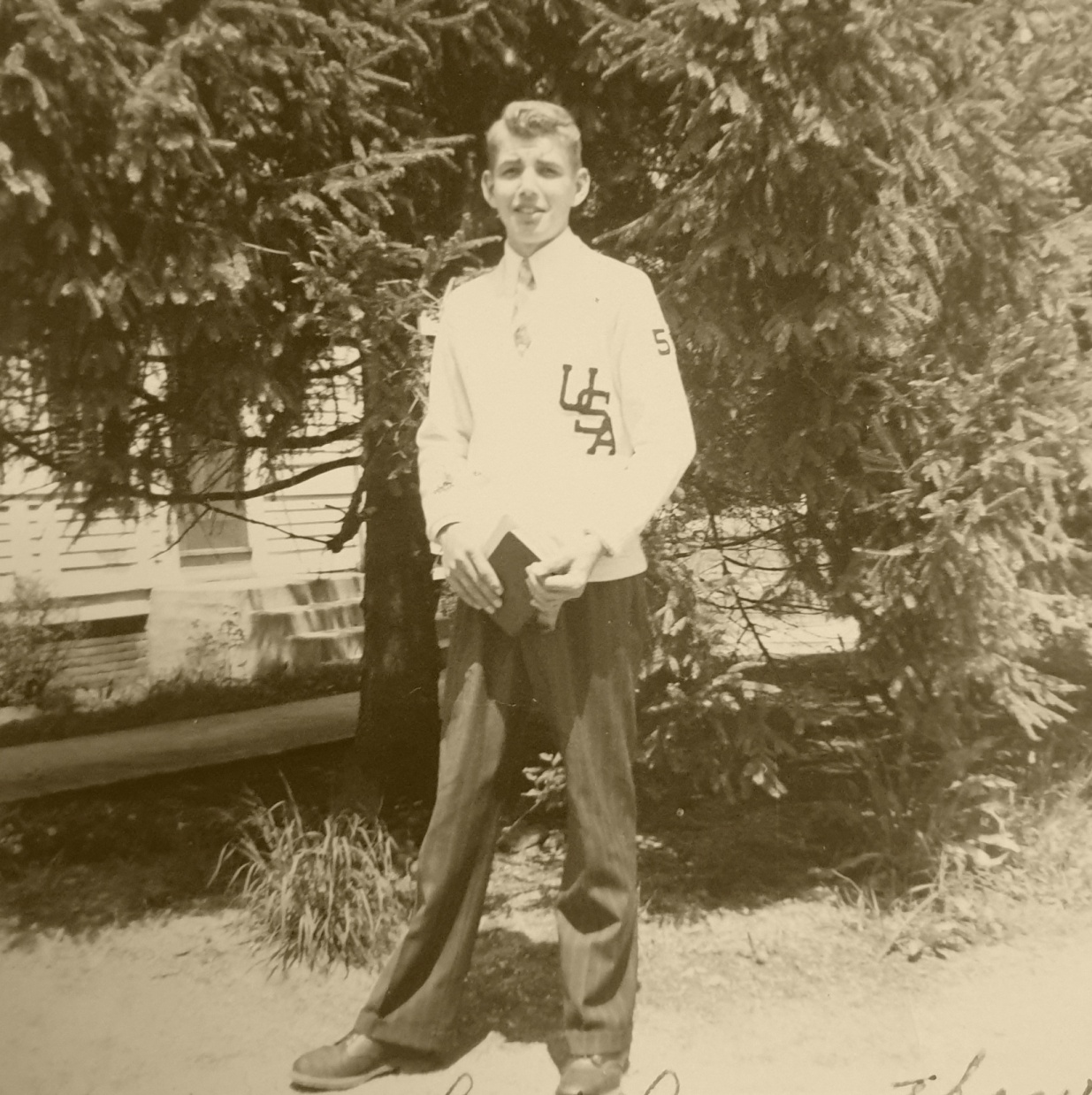 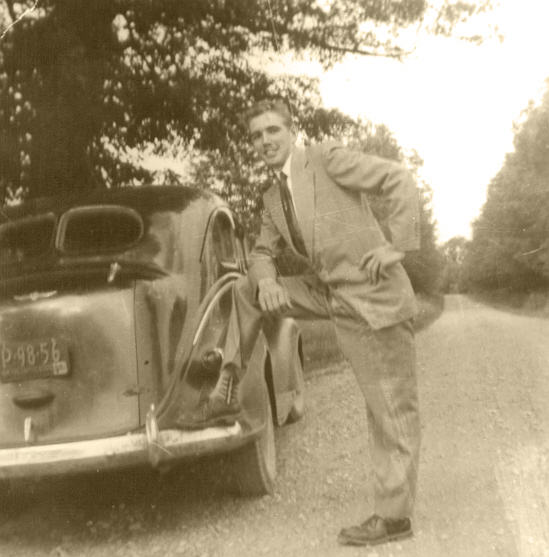 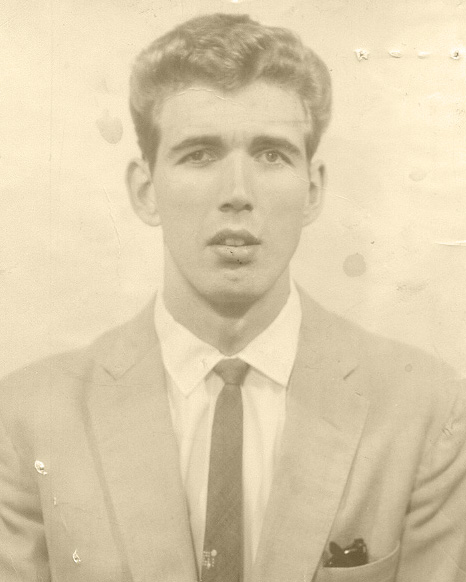 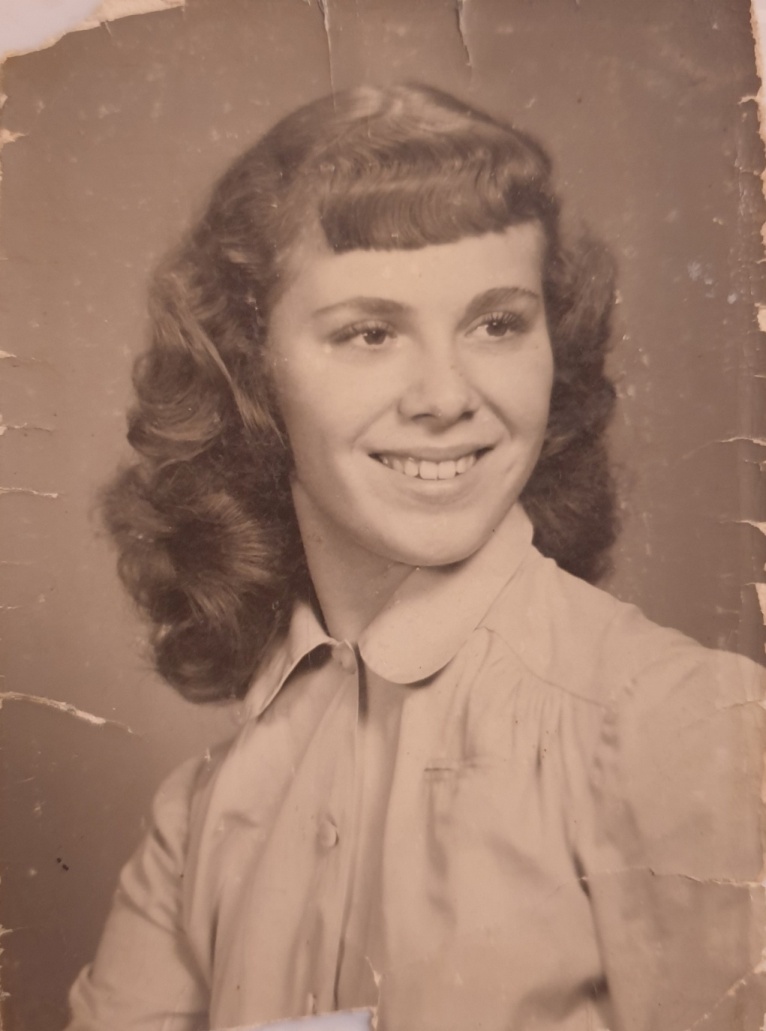 Dad and Mom
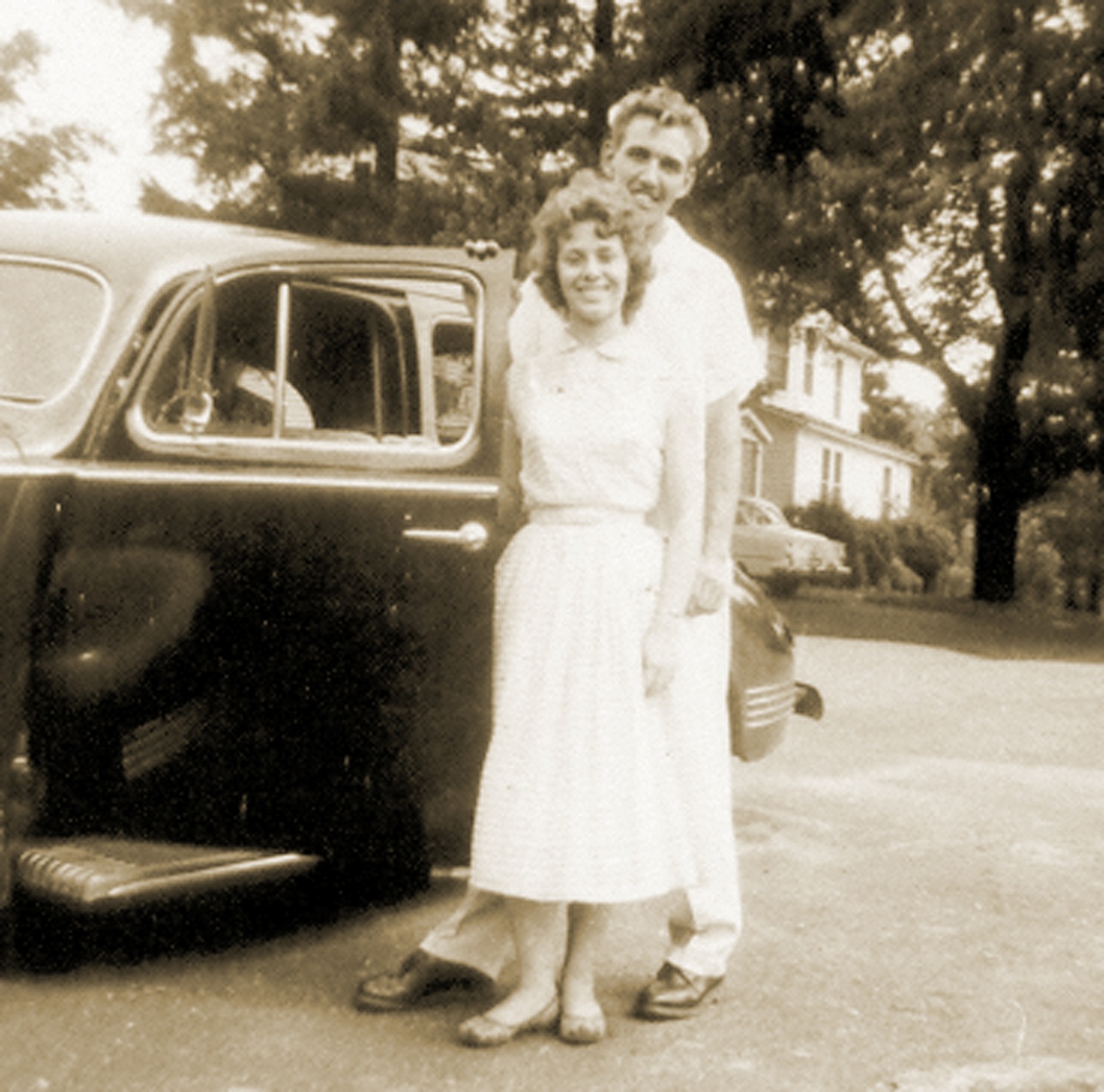 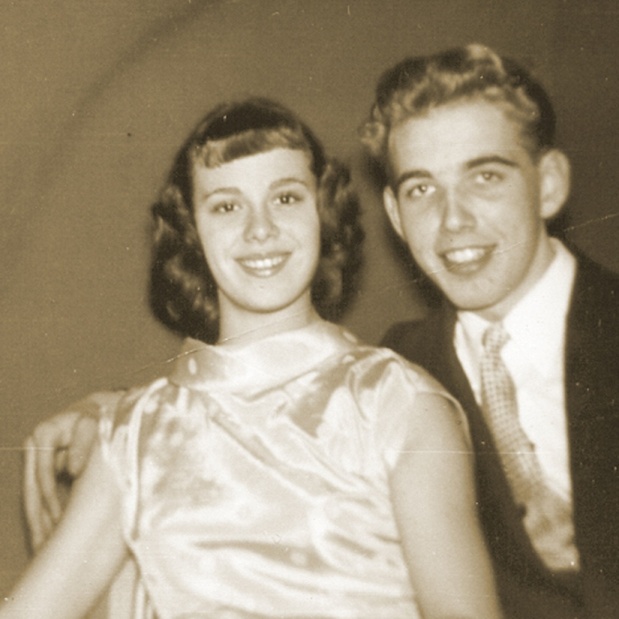 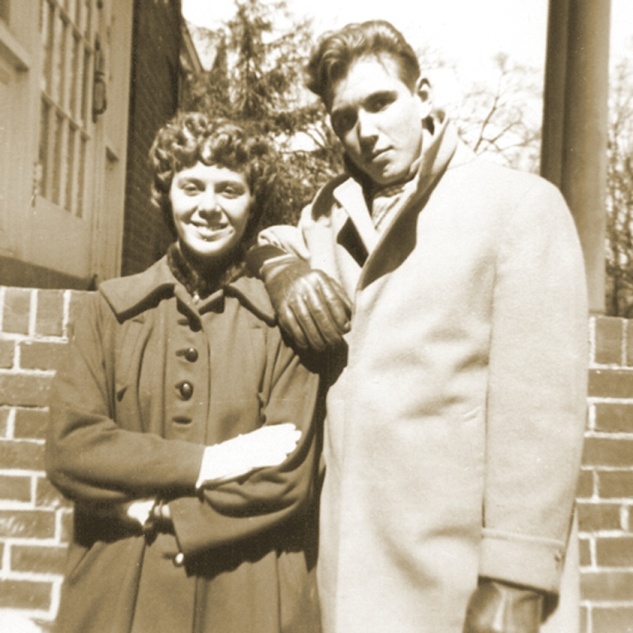 Dad & Mom
dating
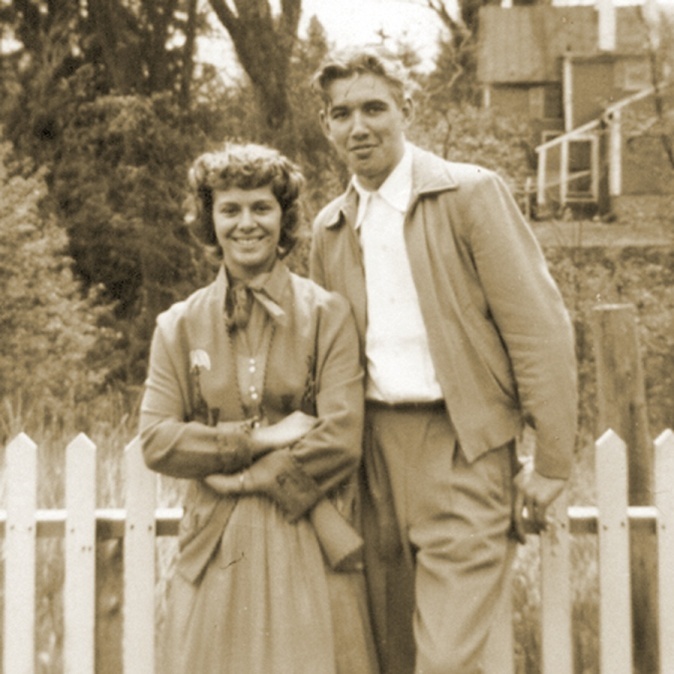 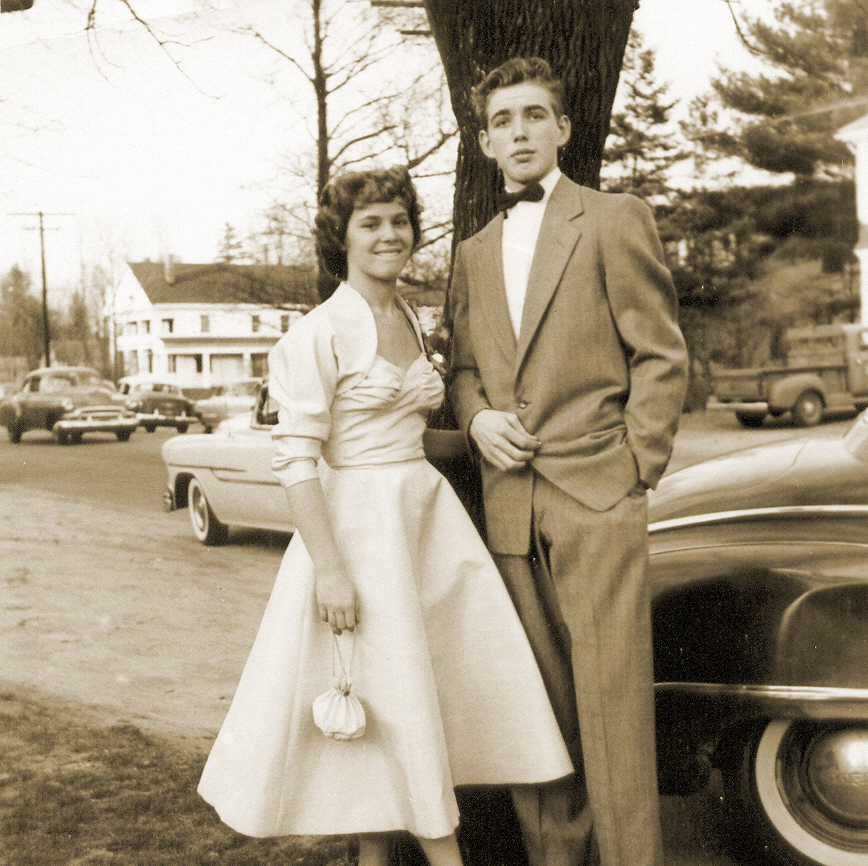 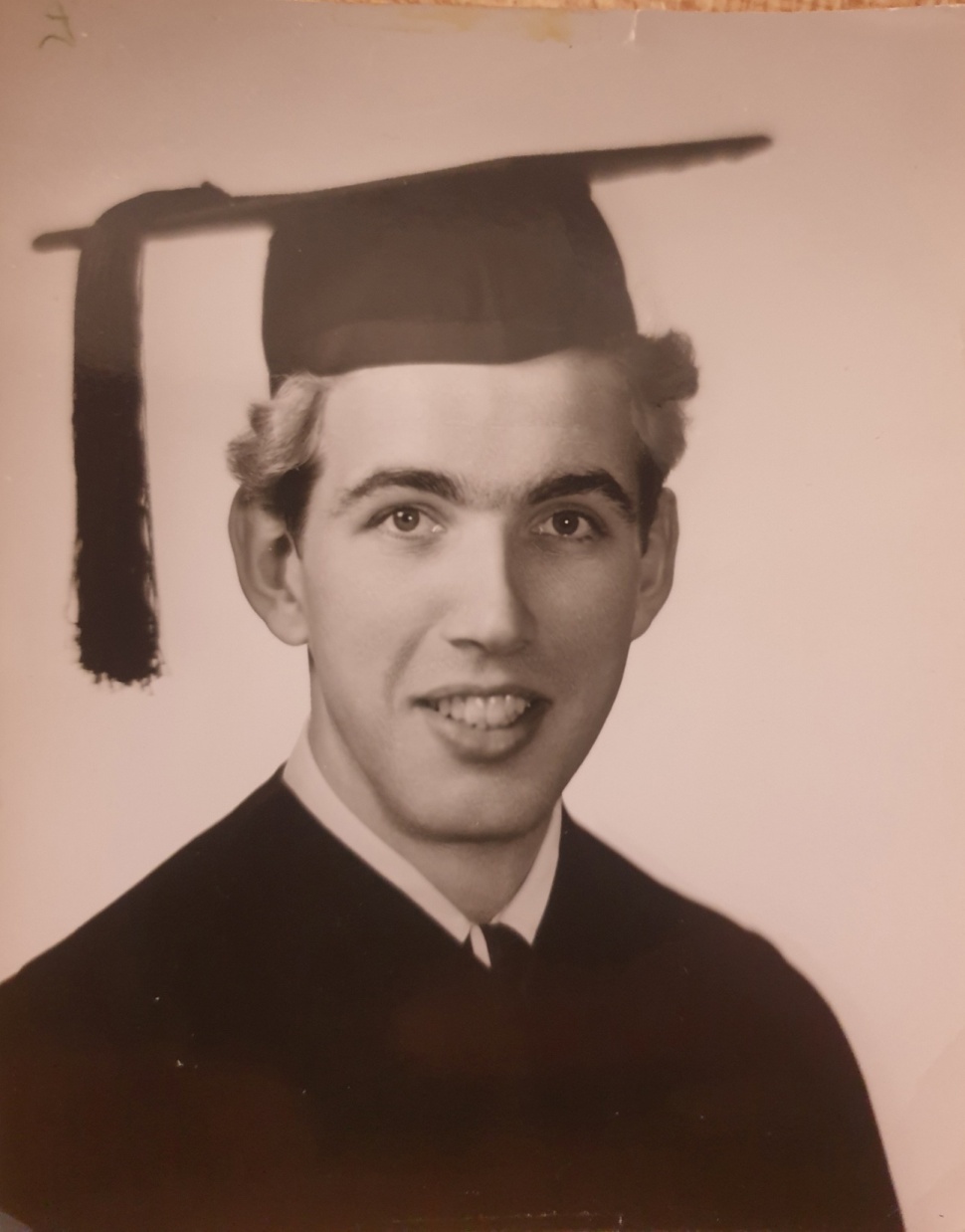 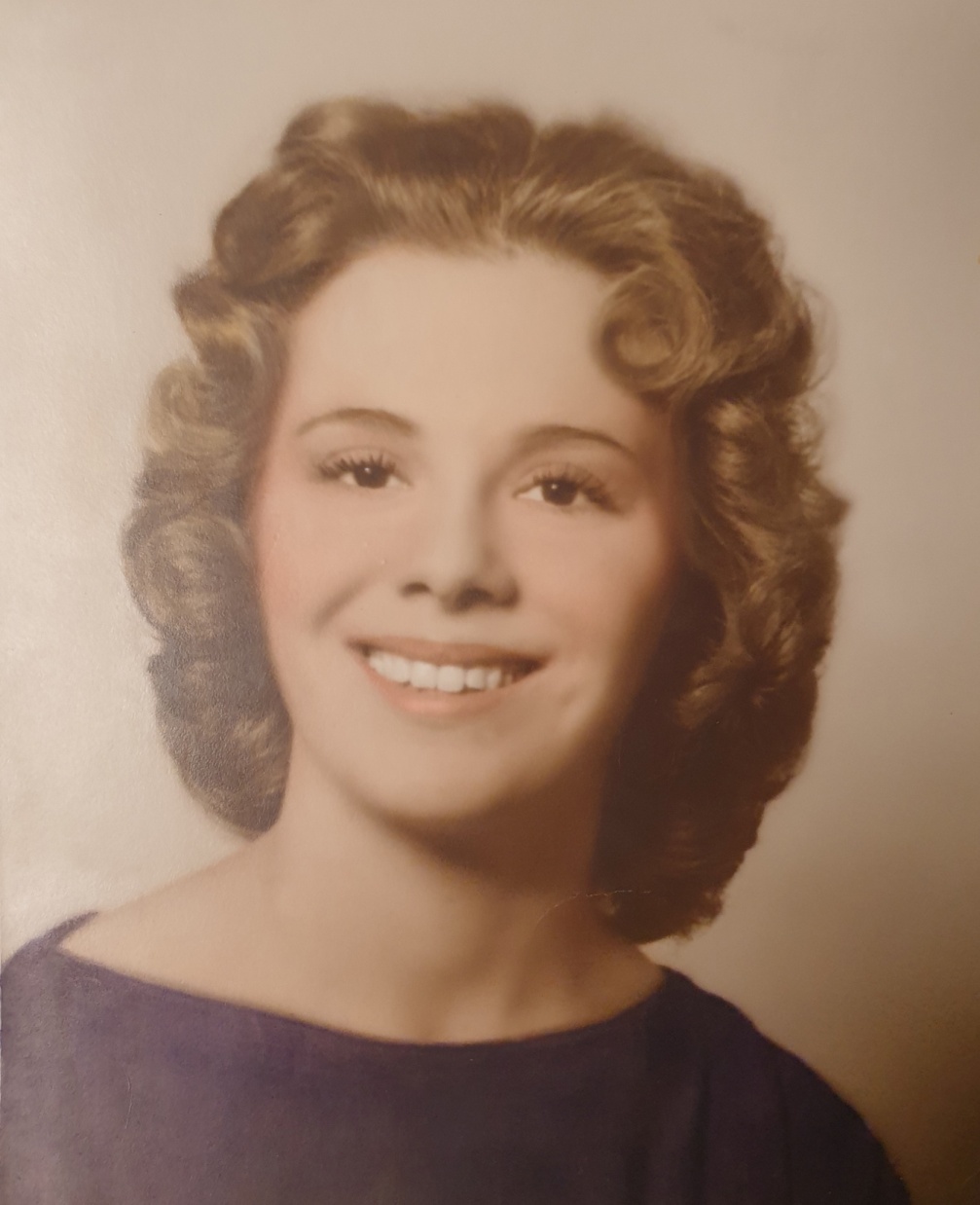 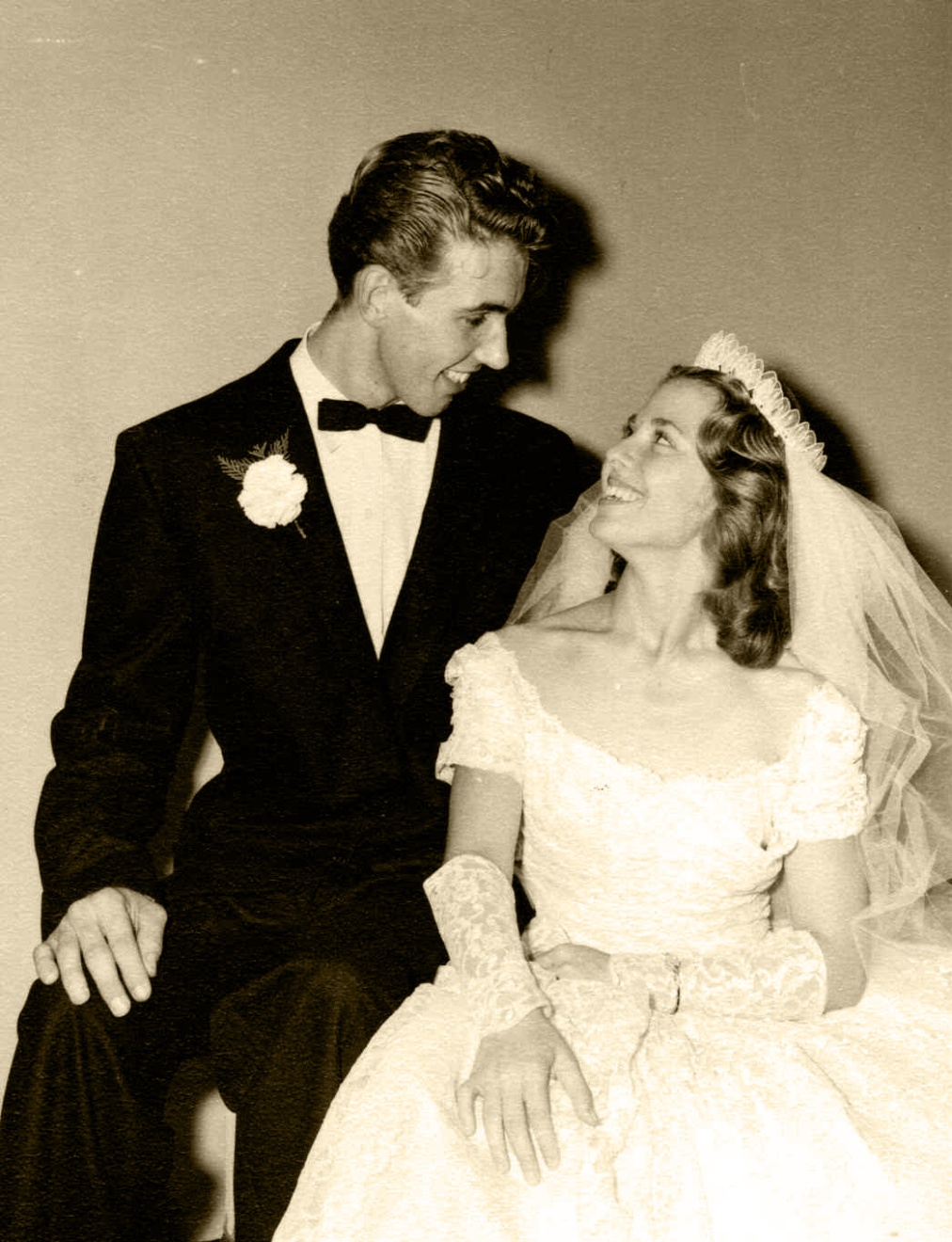 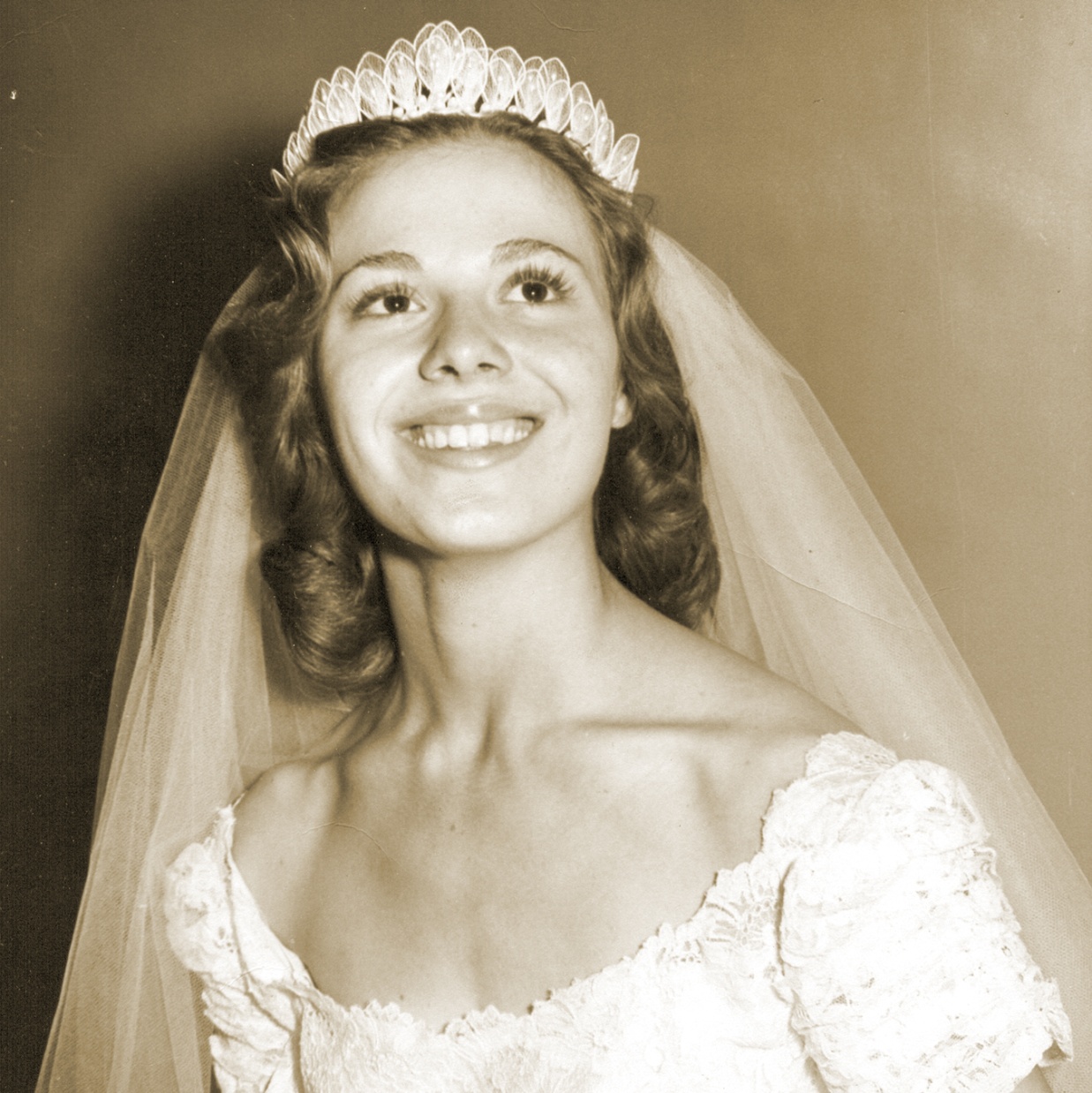 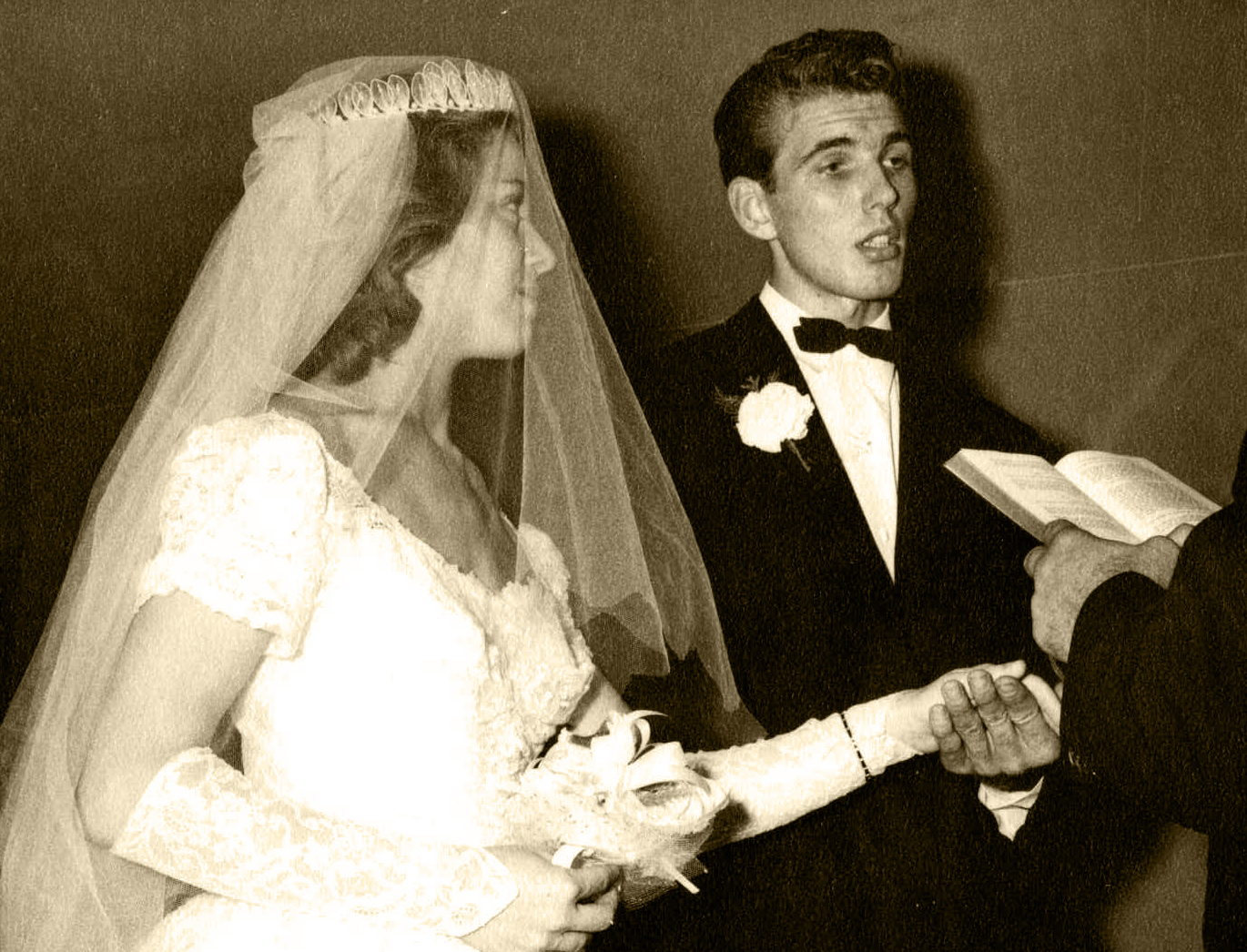 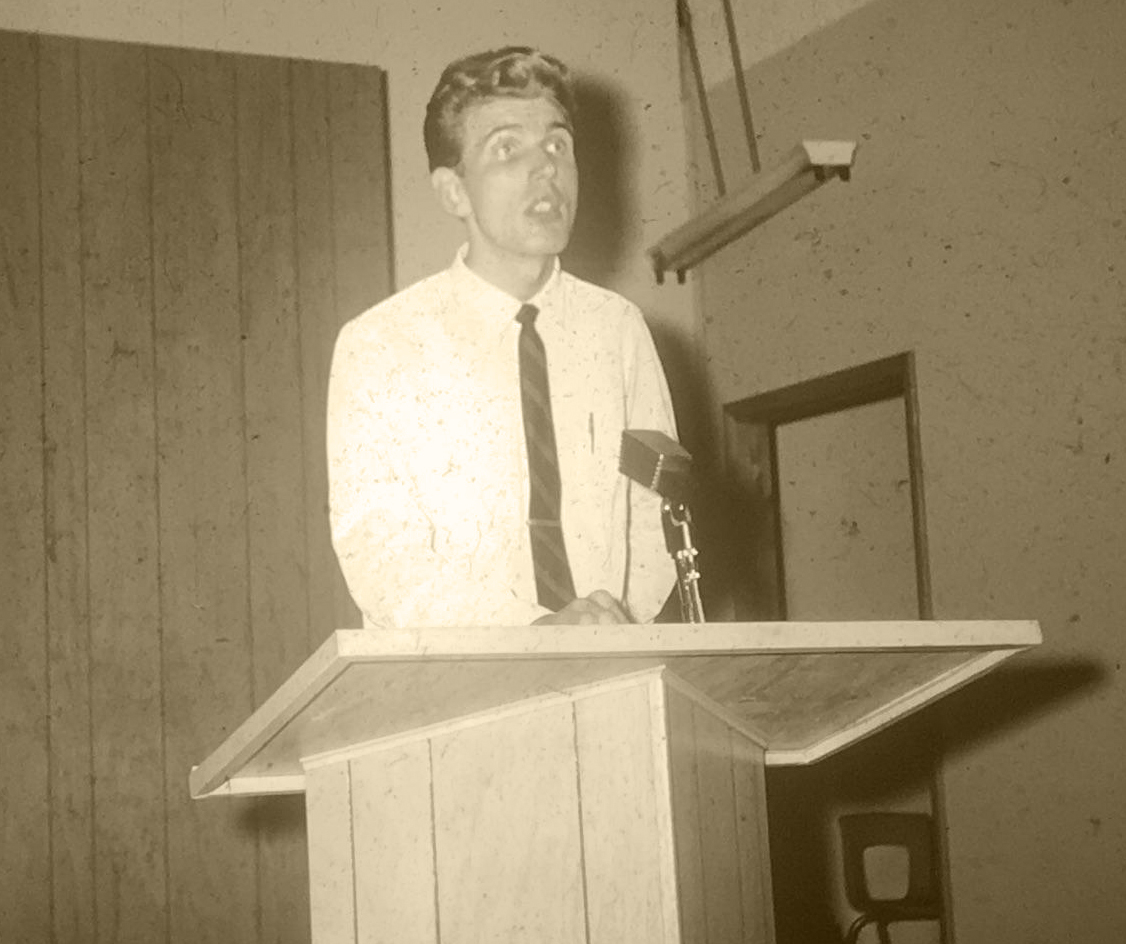 Dad giving 
a health talk
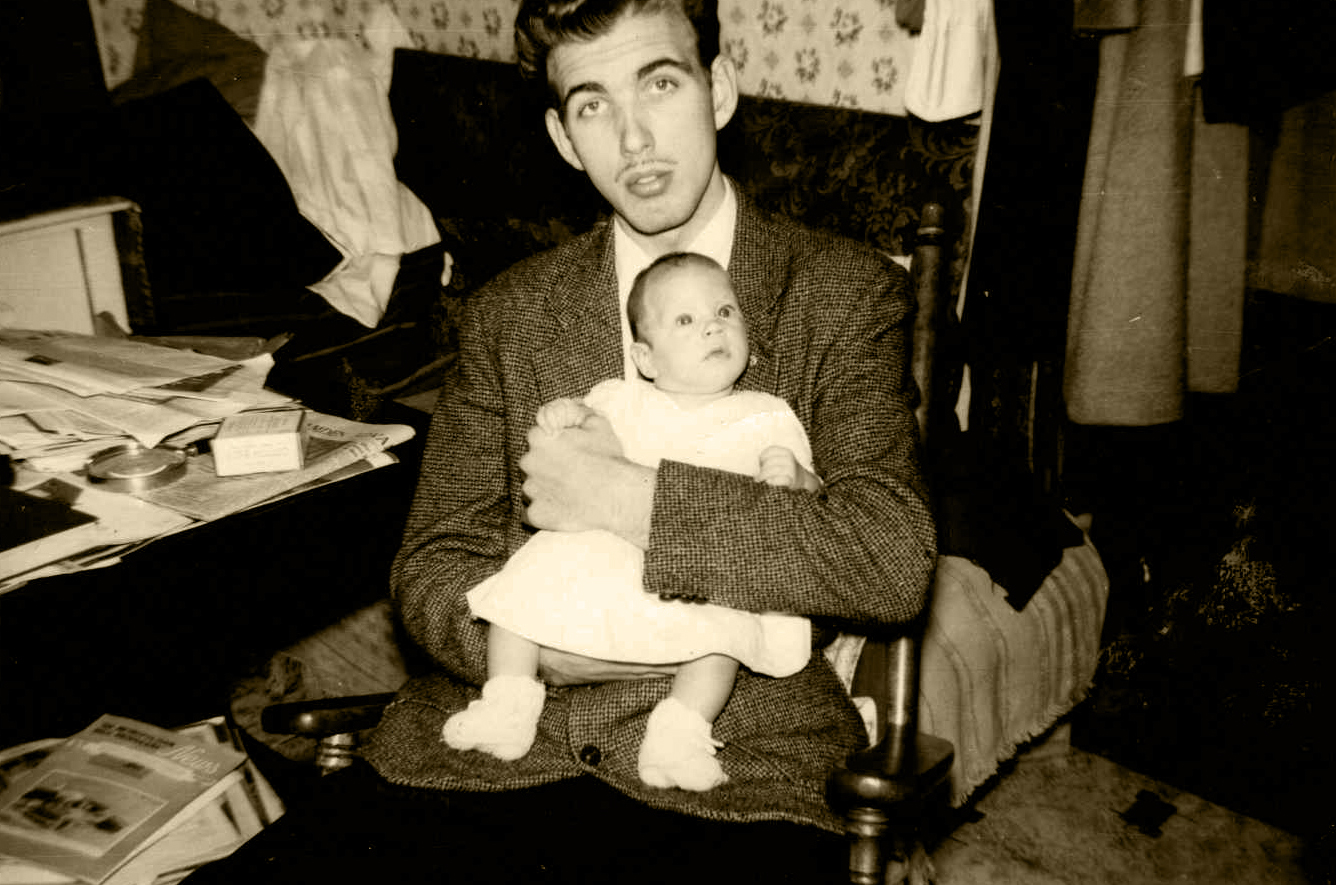 First baby
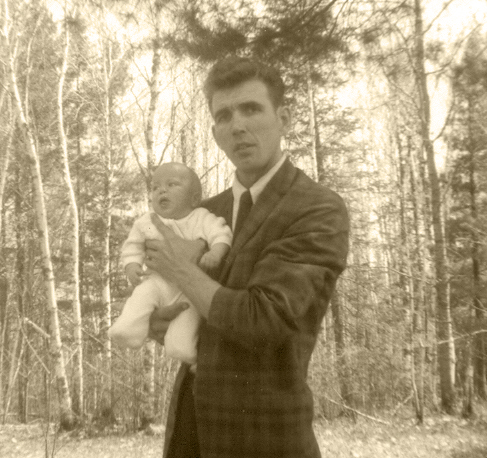 Dad and his first child, Melissa
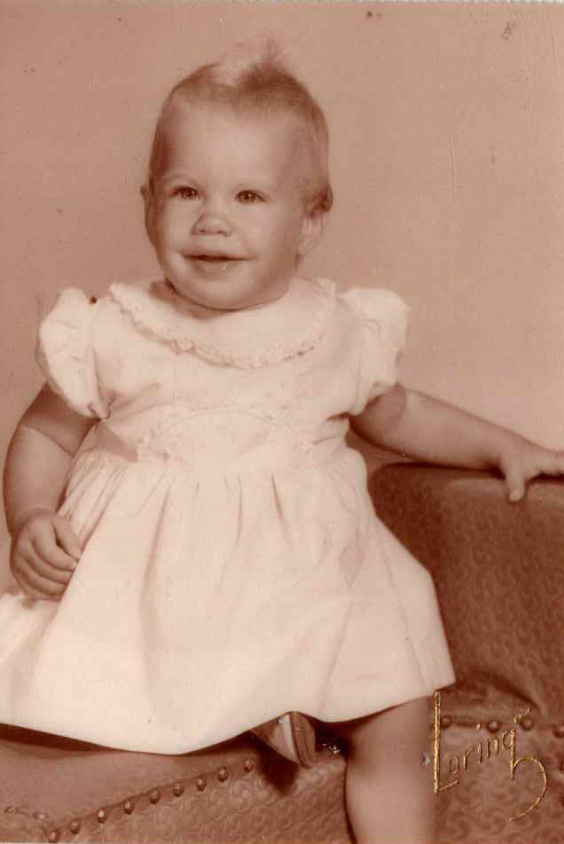 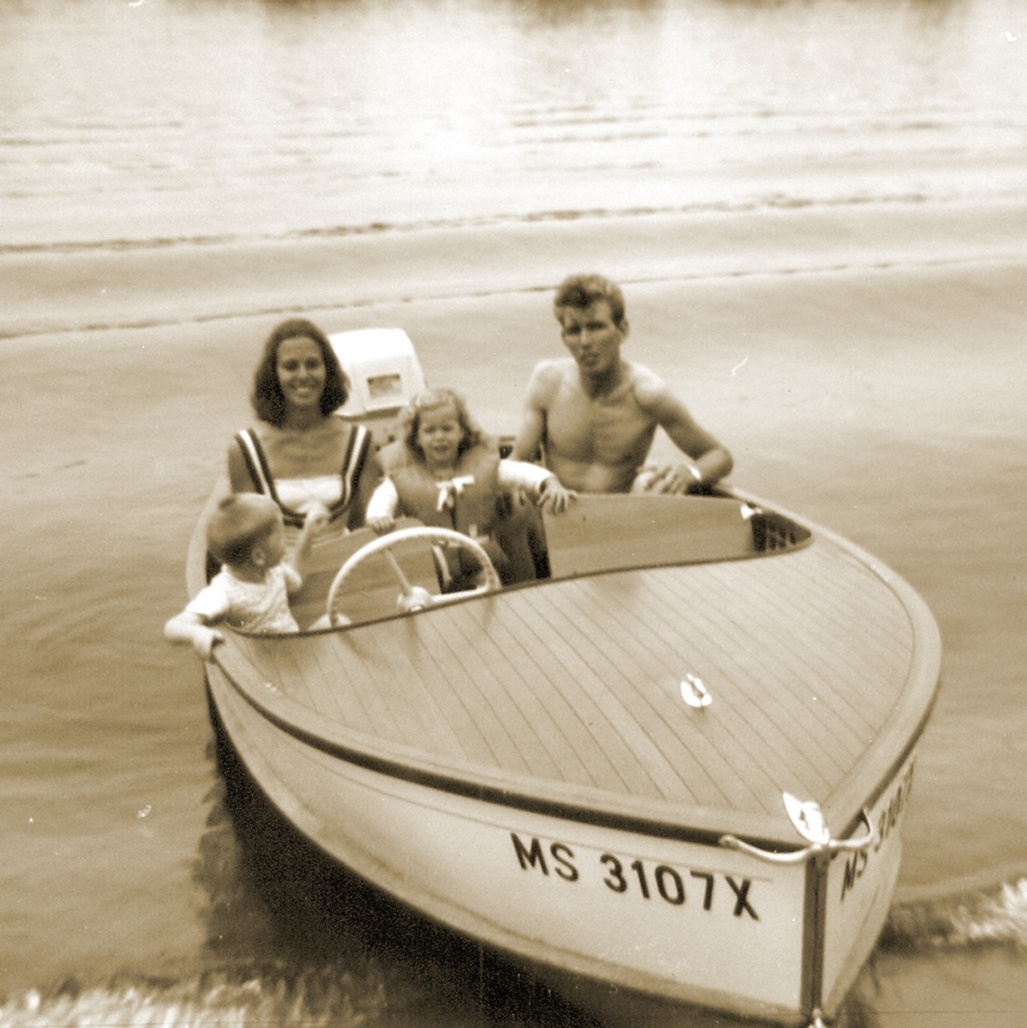 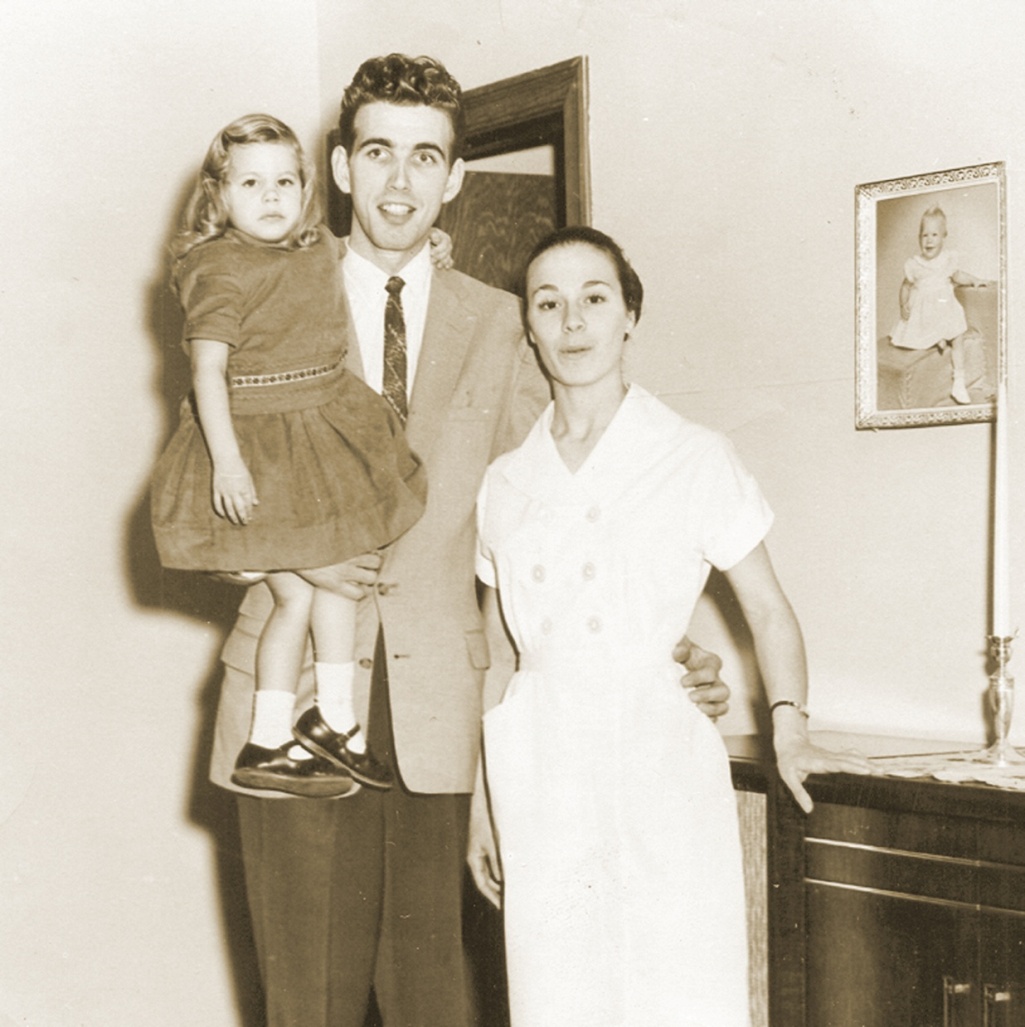 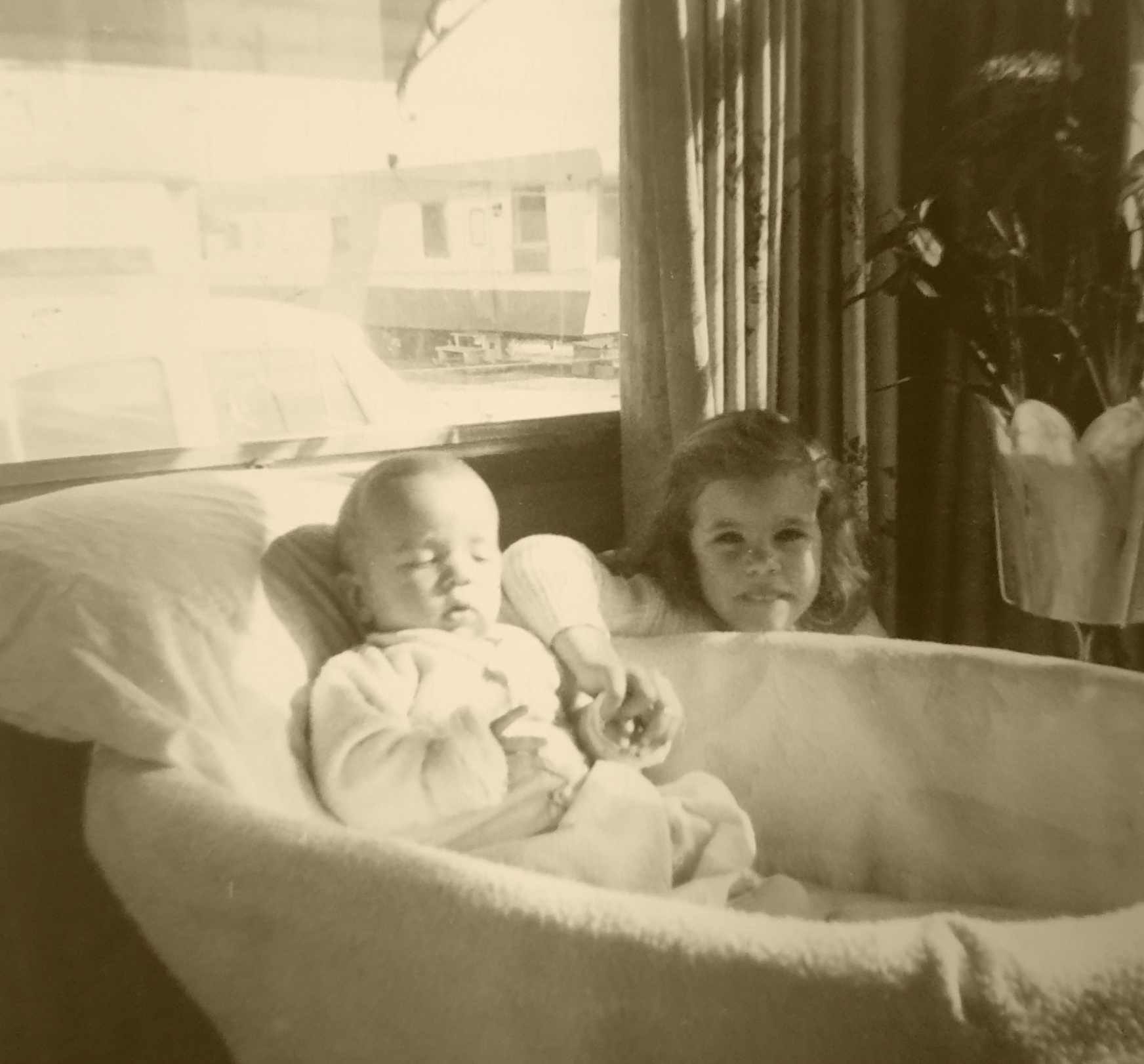 2nd child: John
2nd child: John
Dad’s first son: John
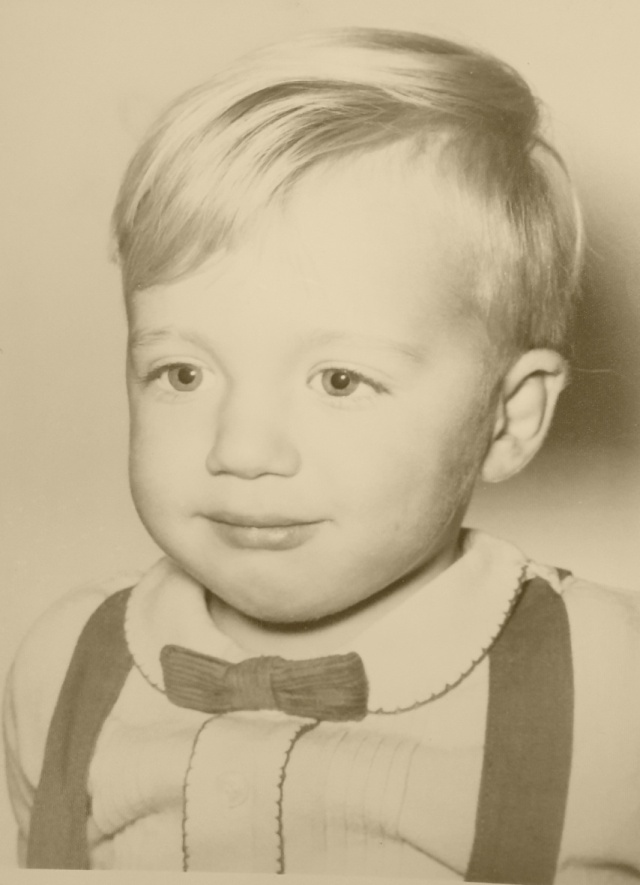 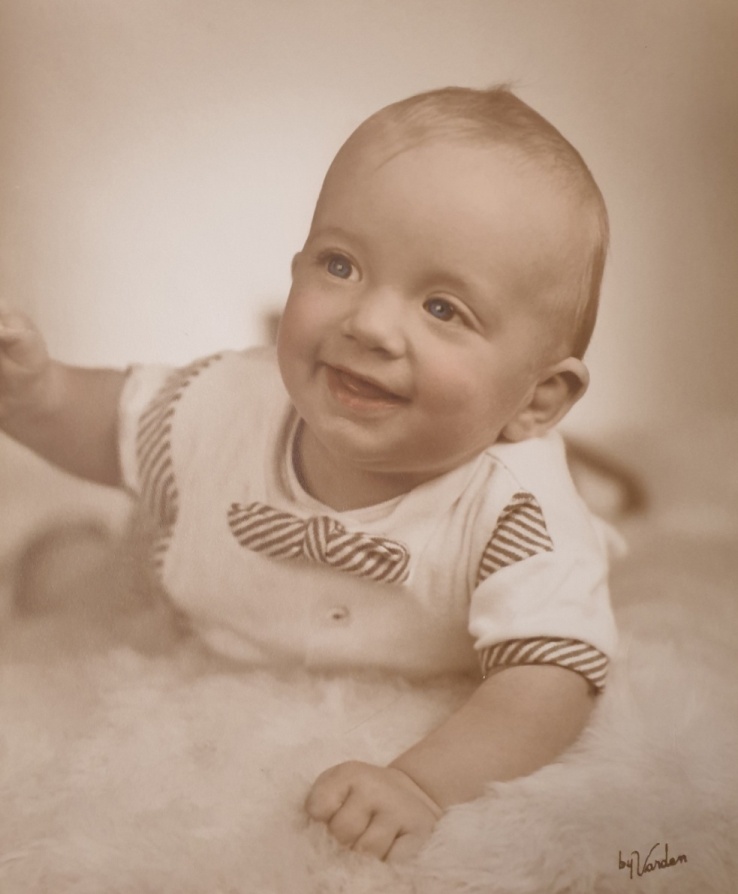 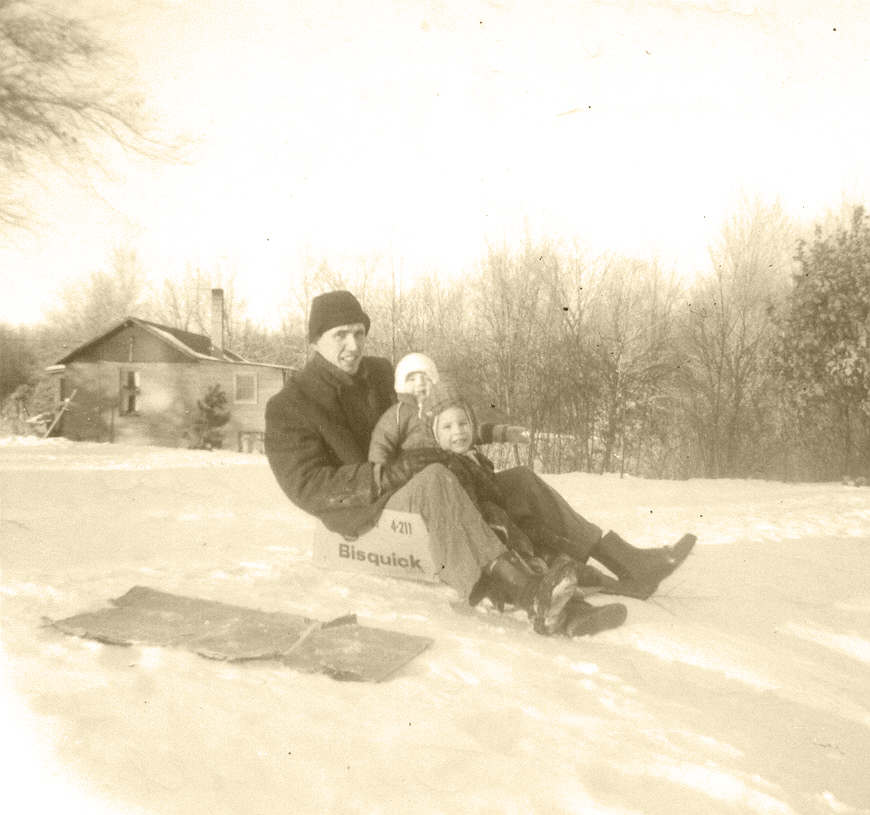 Cardboard boxes make great sleds
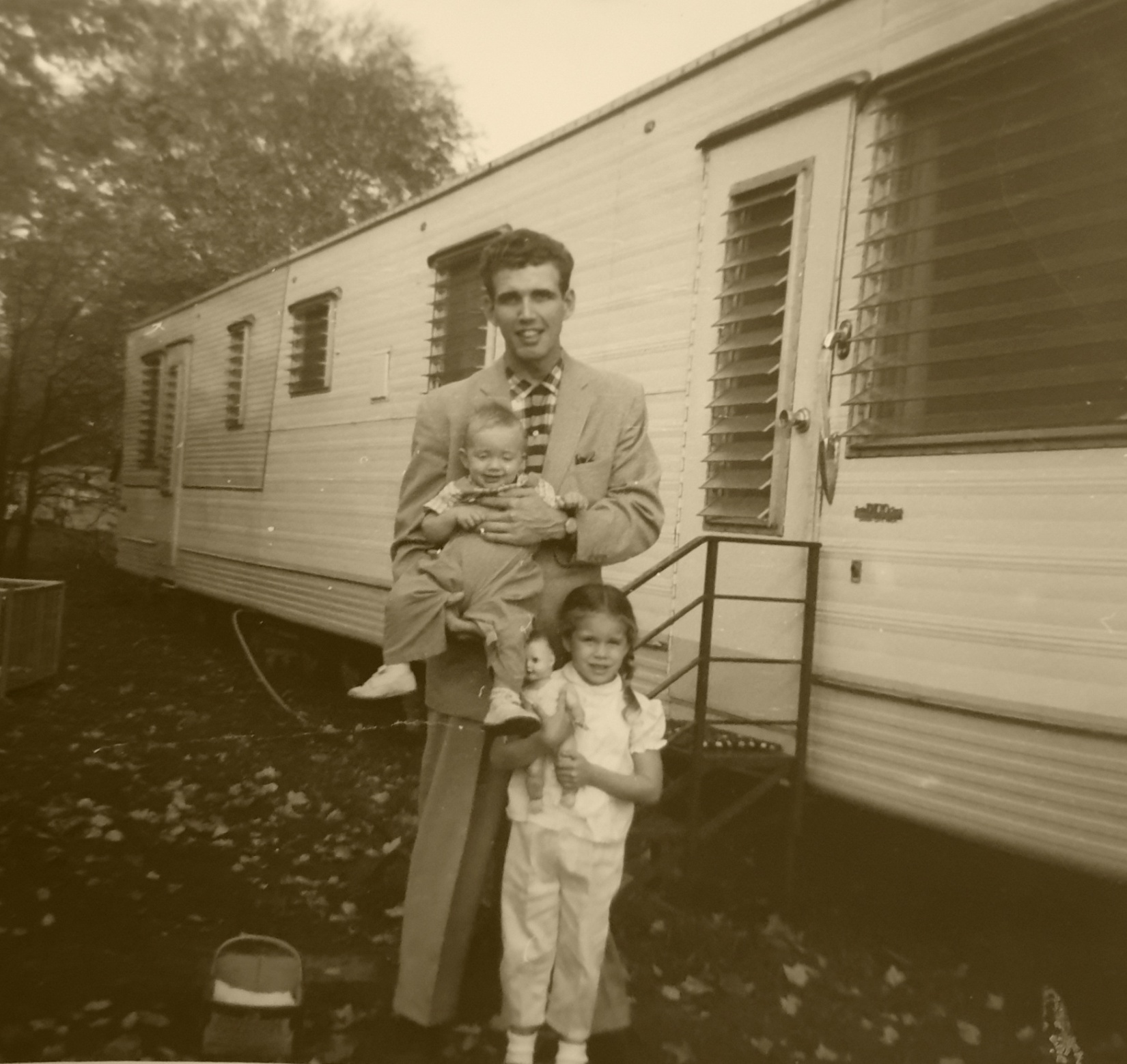 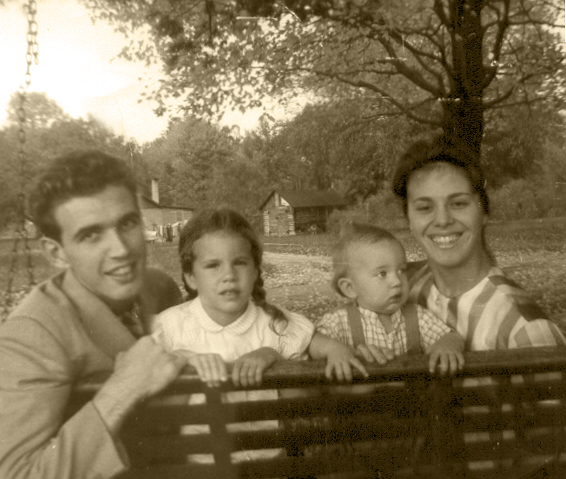 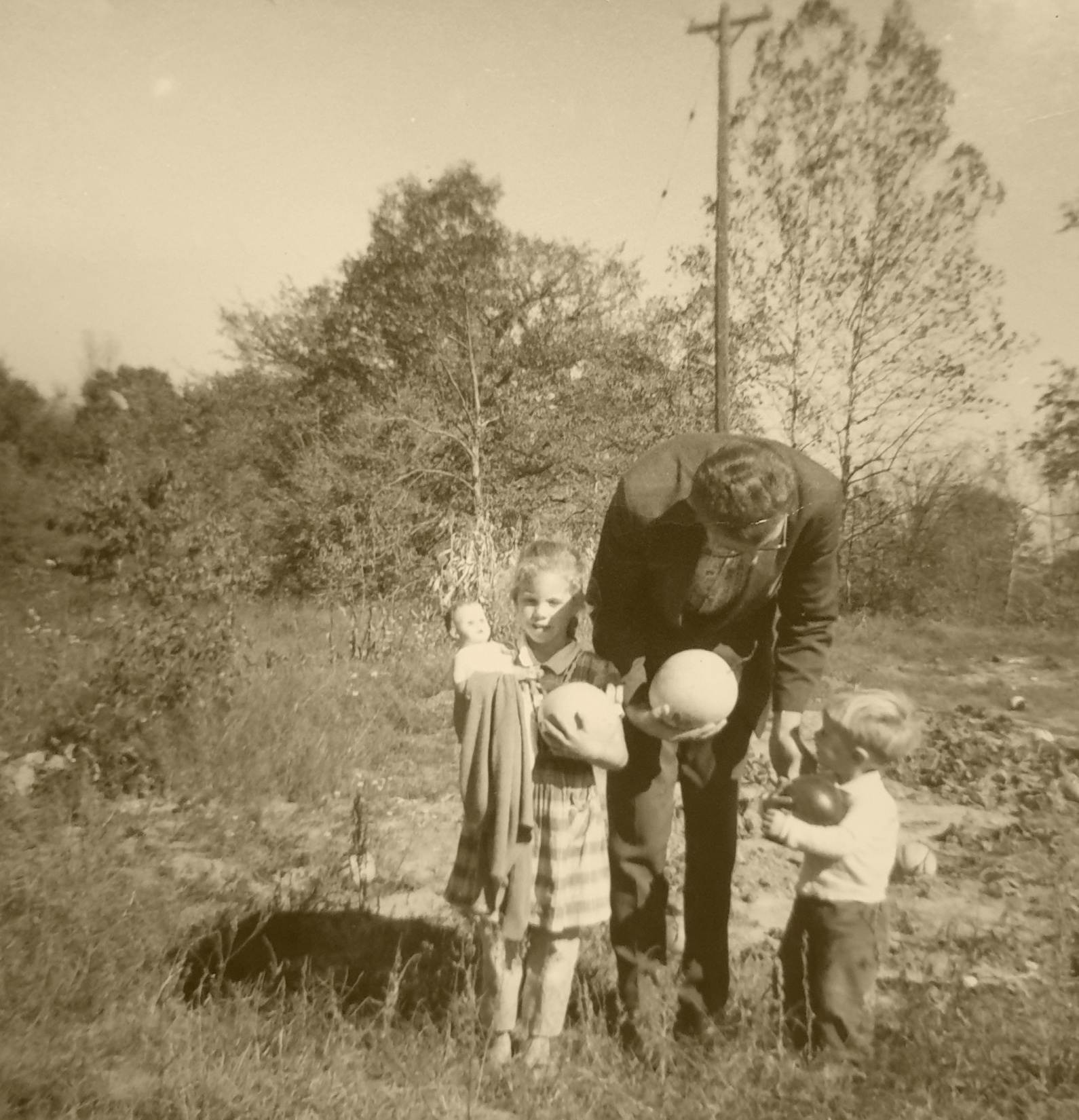 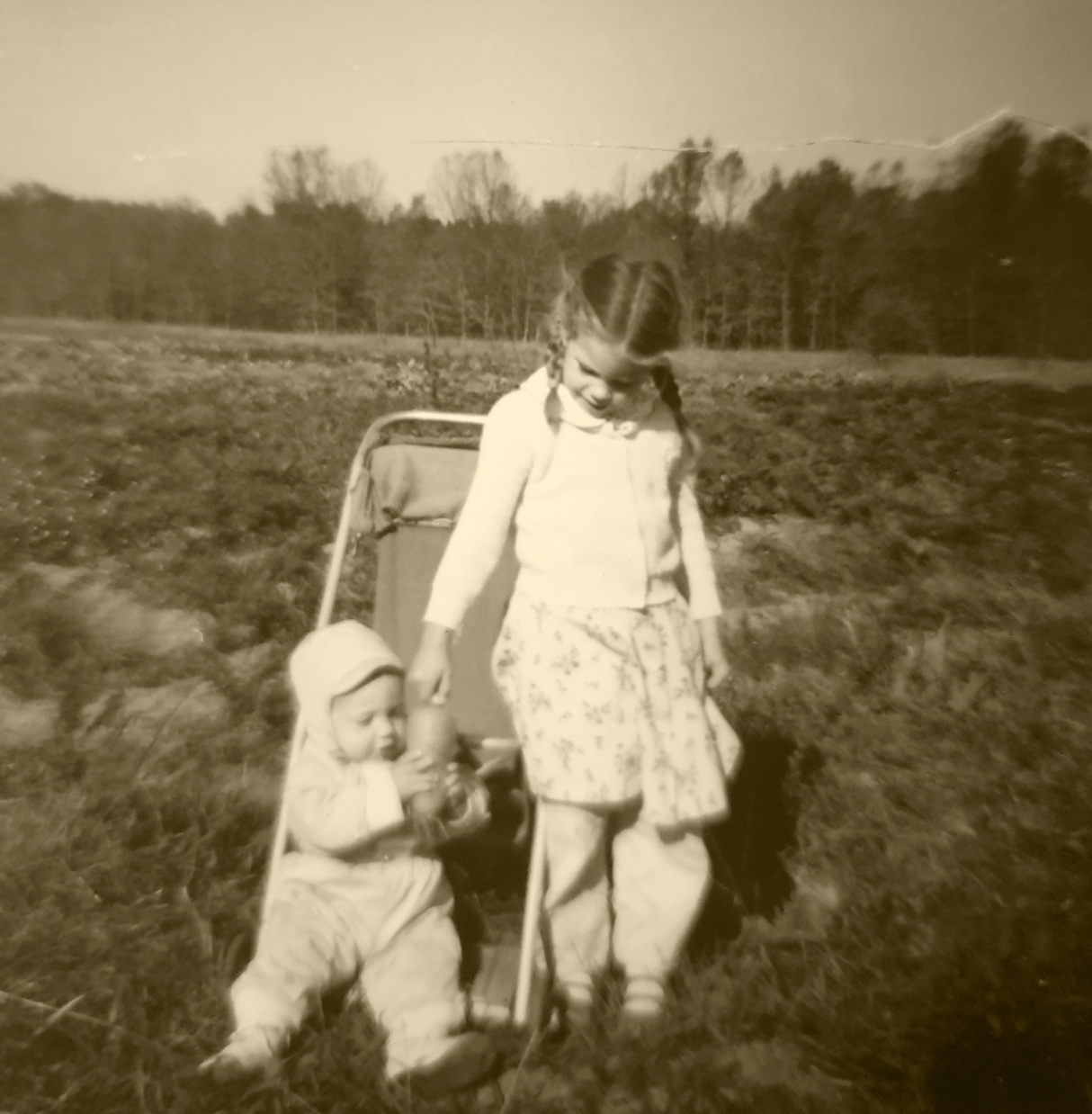 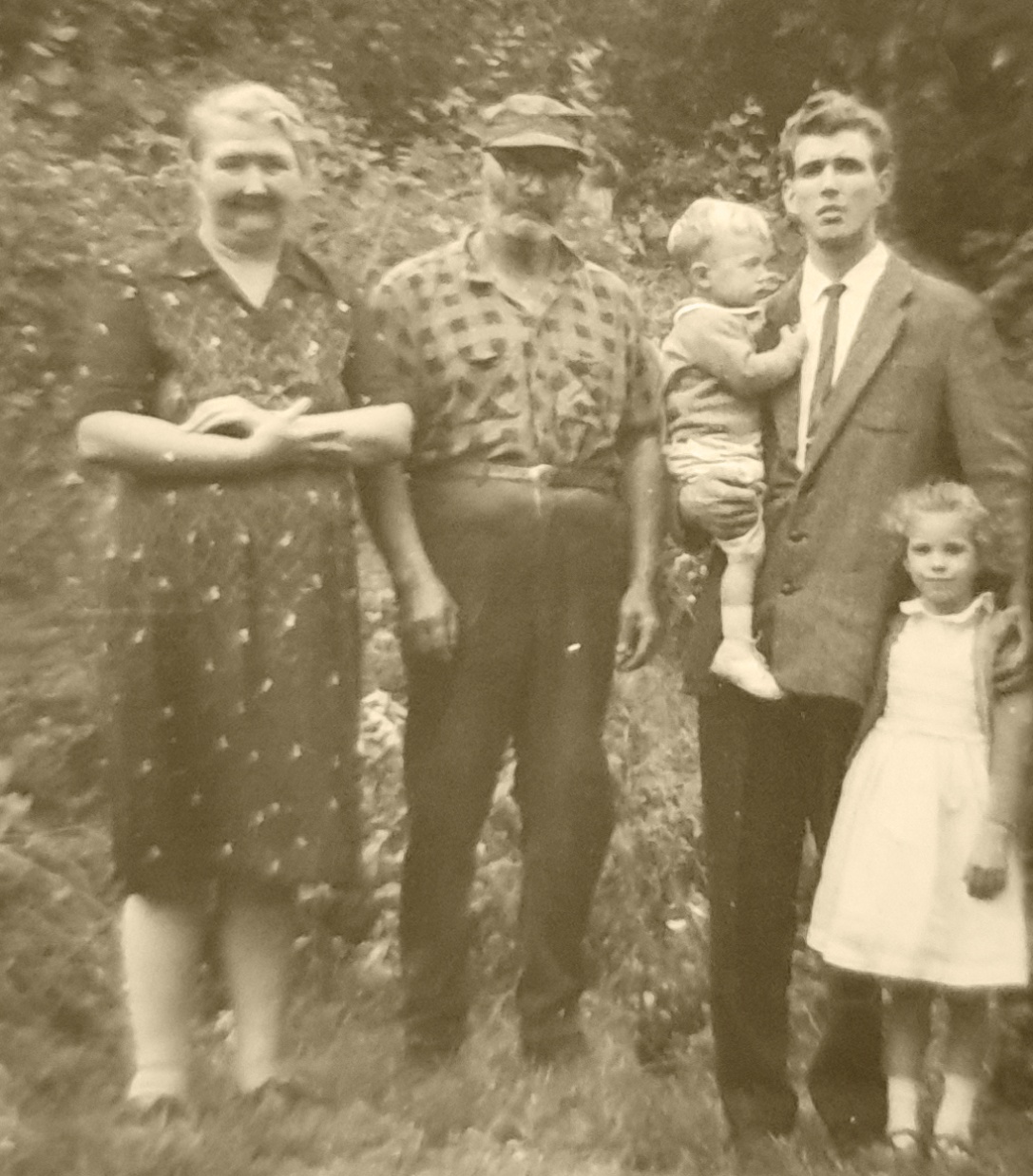 Dad’s mom, dad, and his first 2 children
Dad’s first two children; John & Melissa
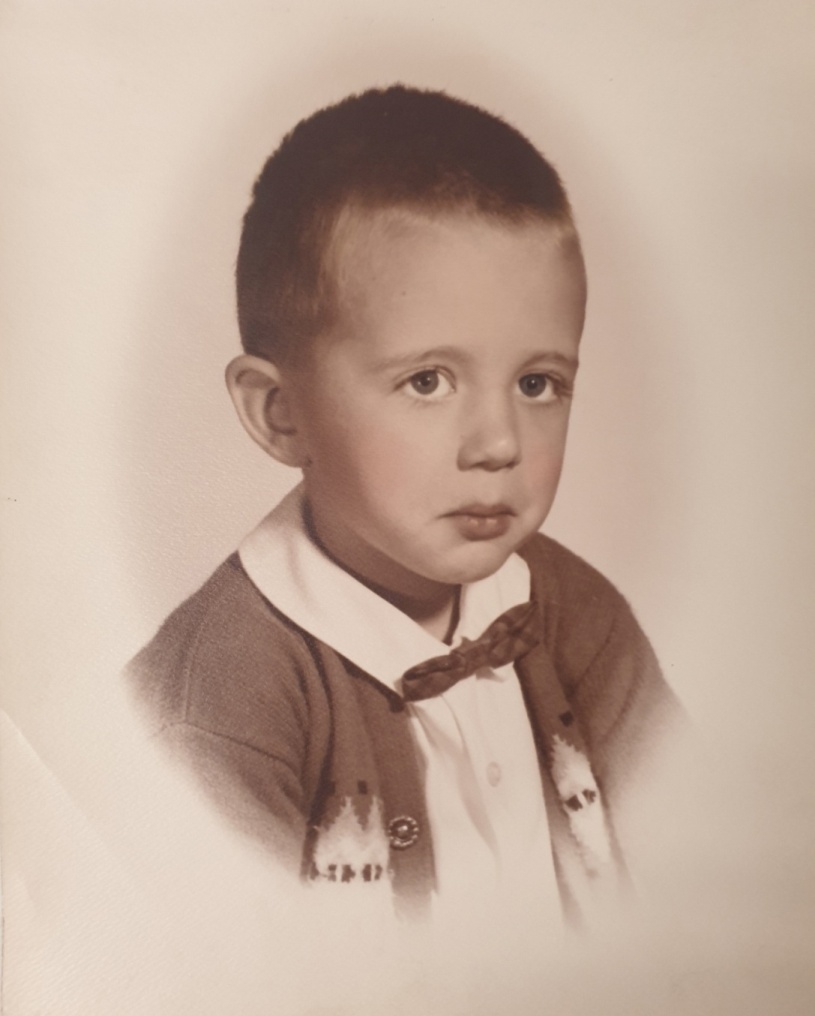 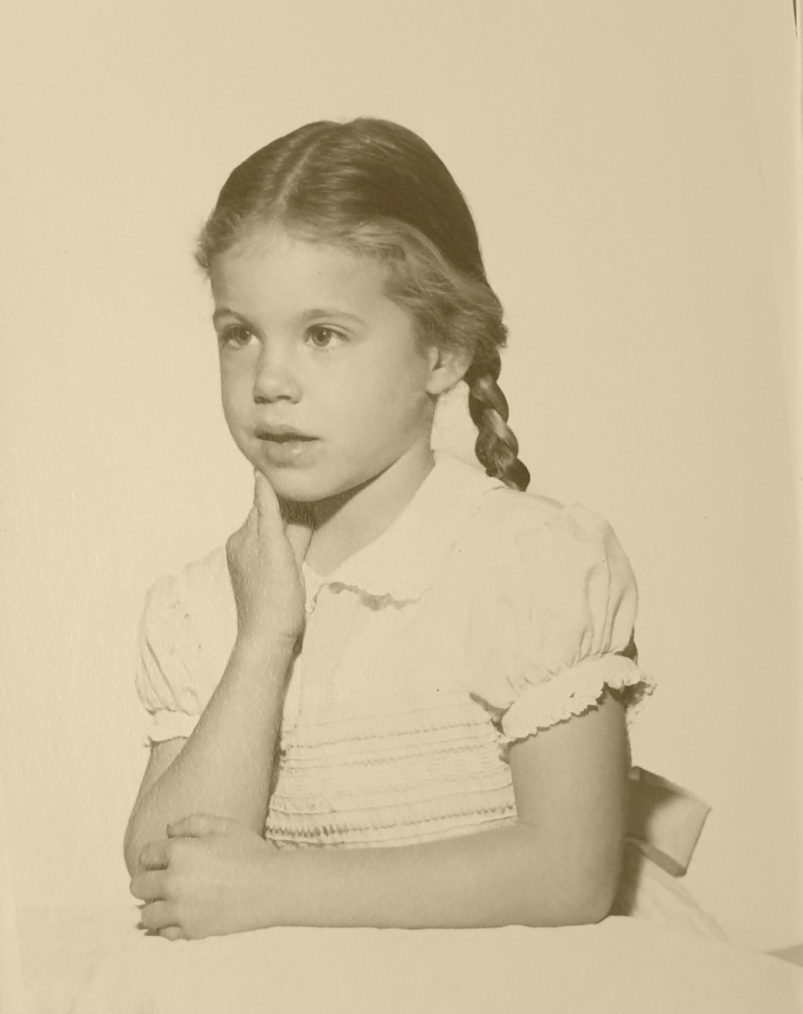 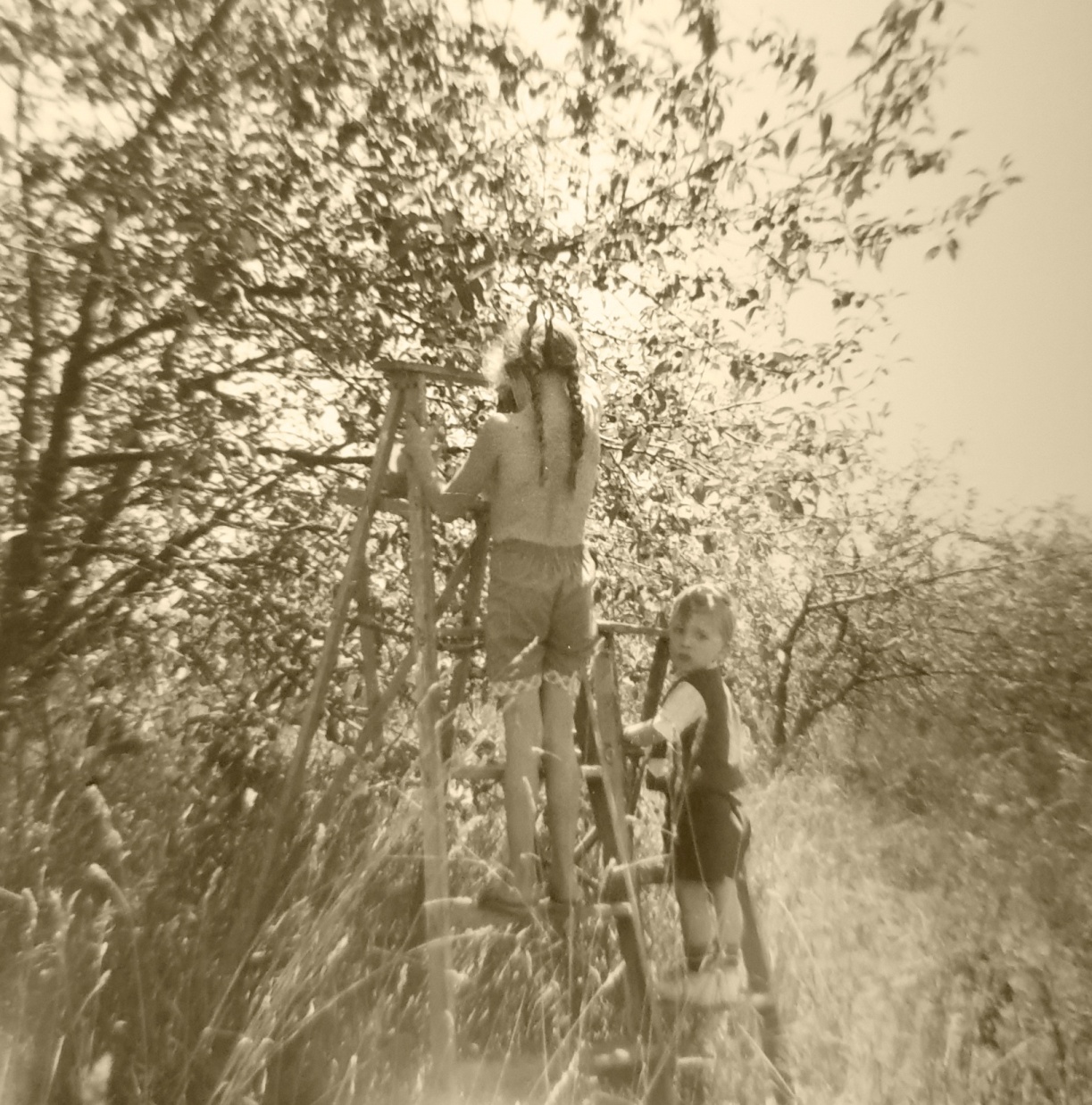 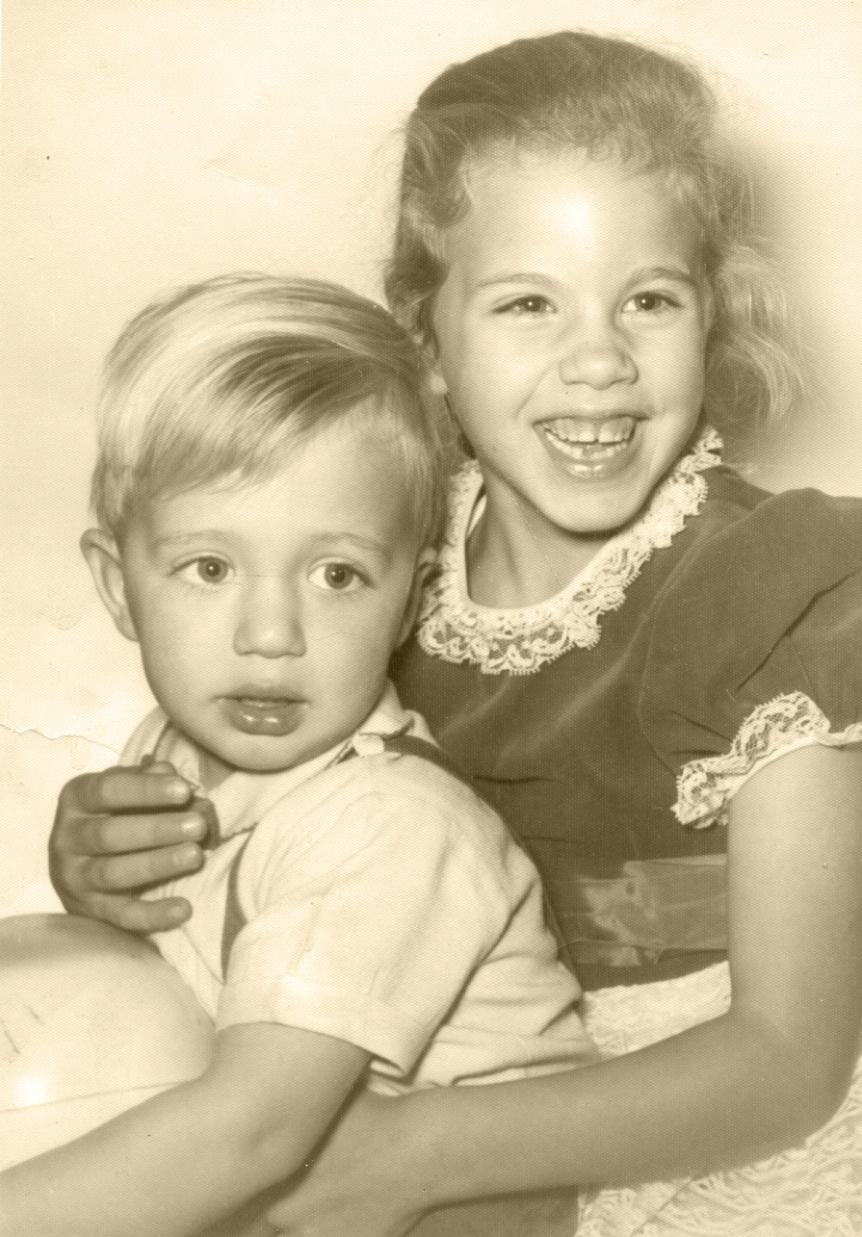 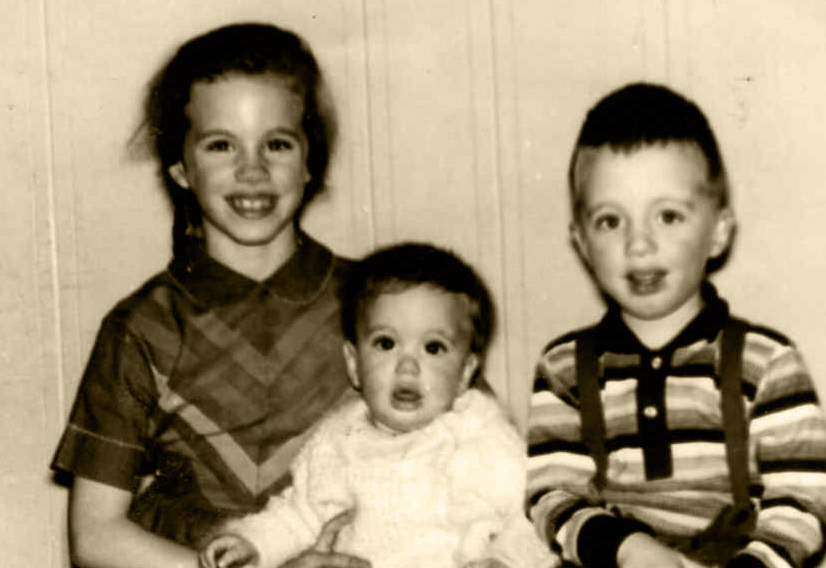 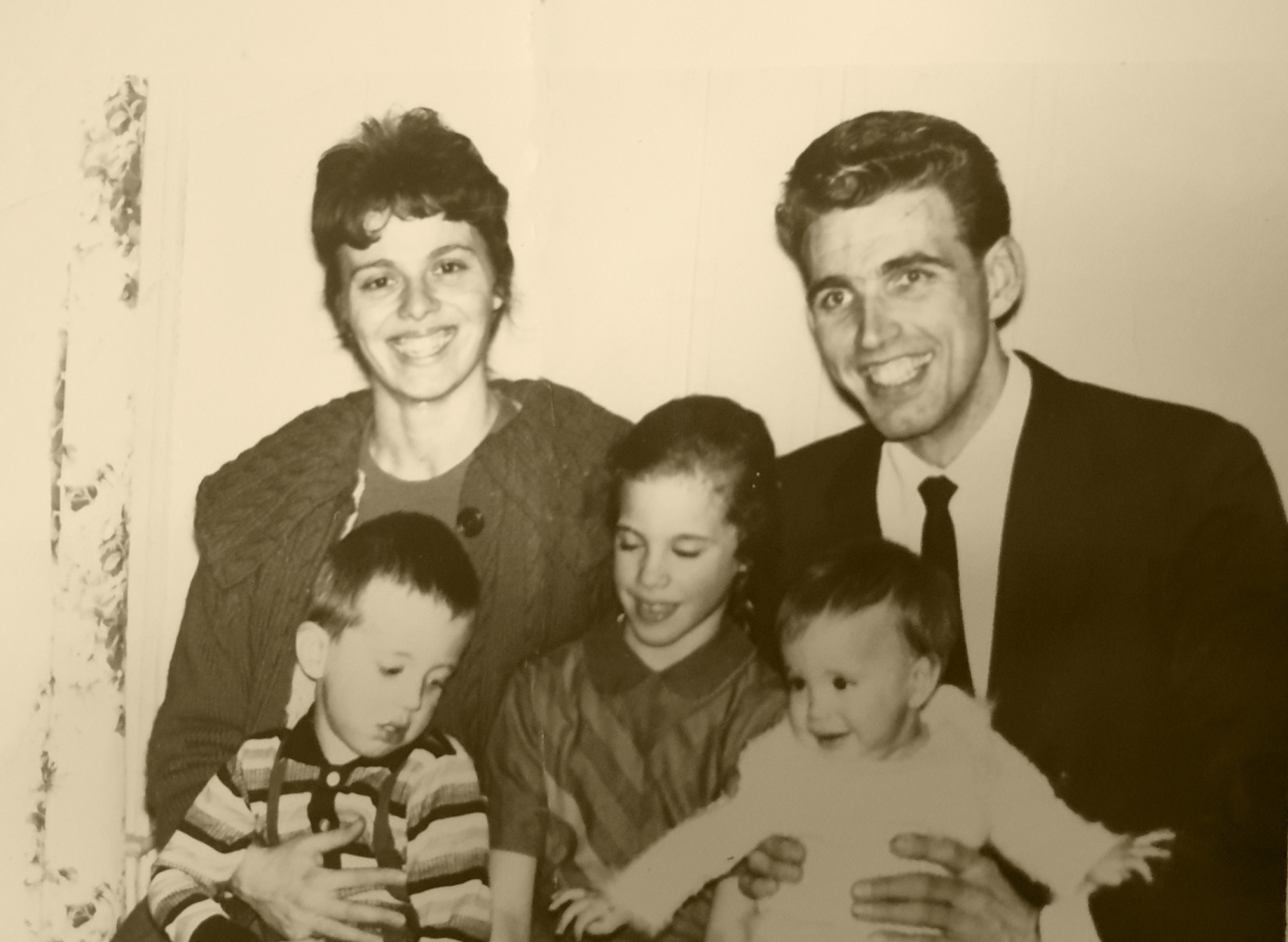 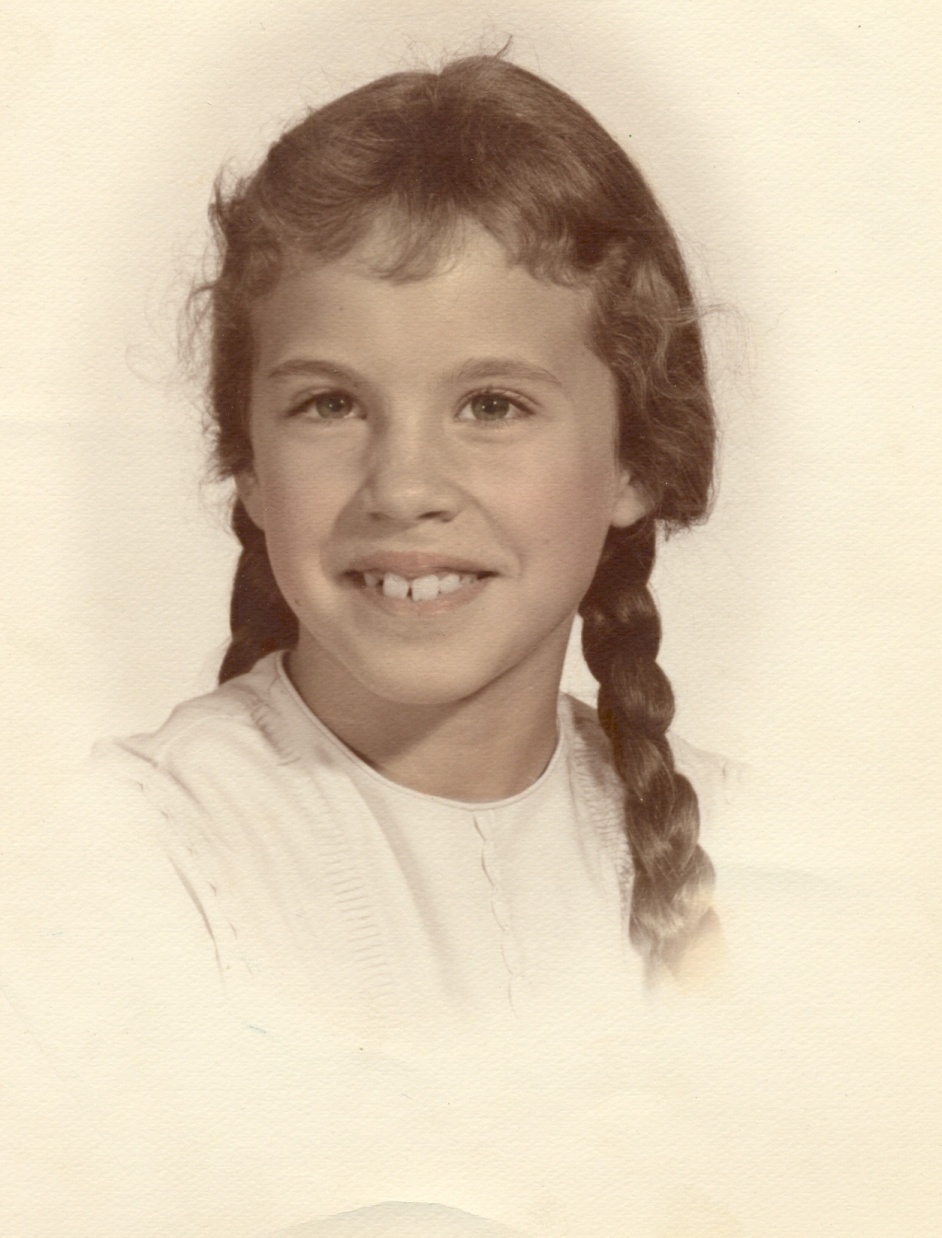 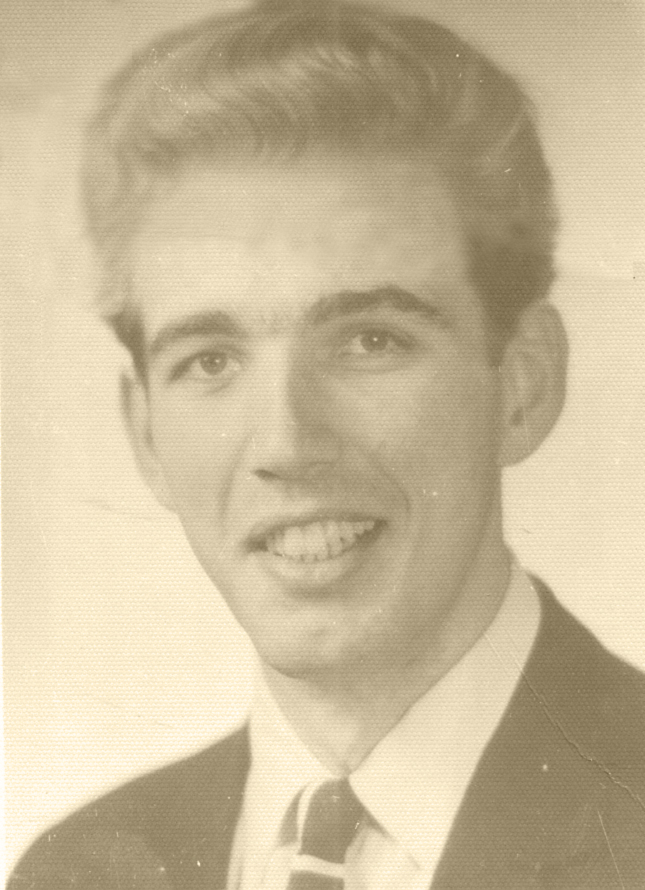 Daddy’s girl
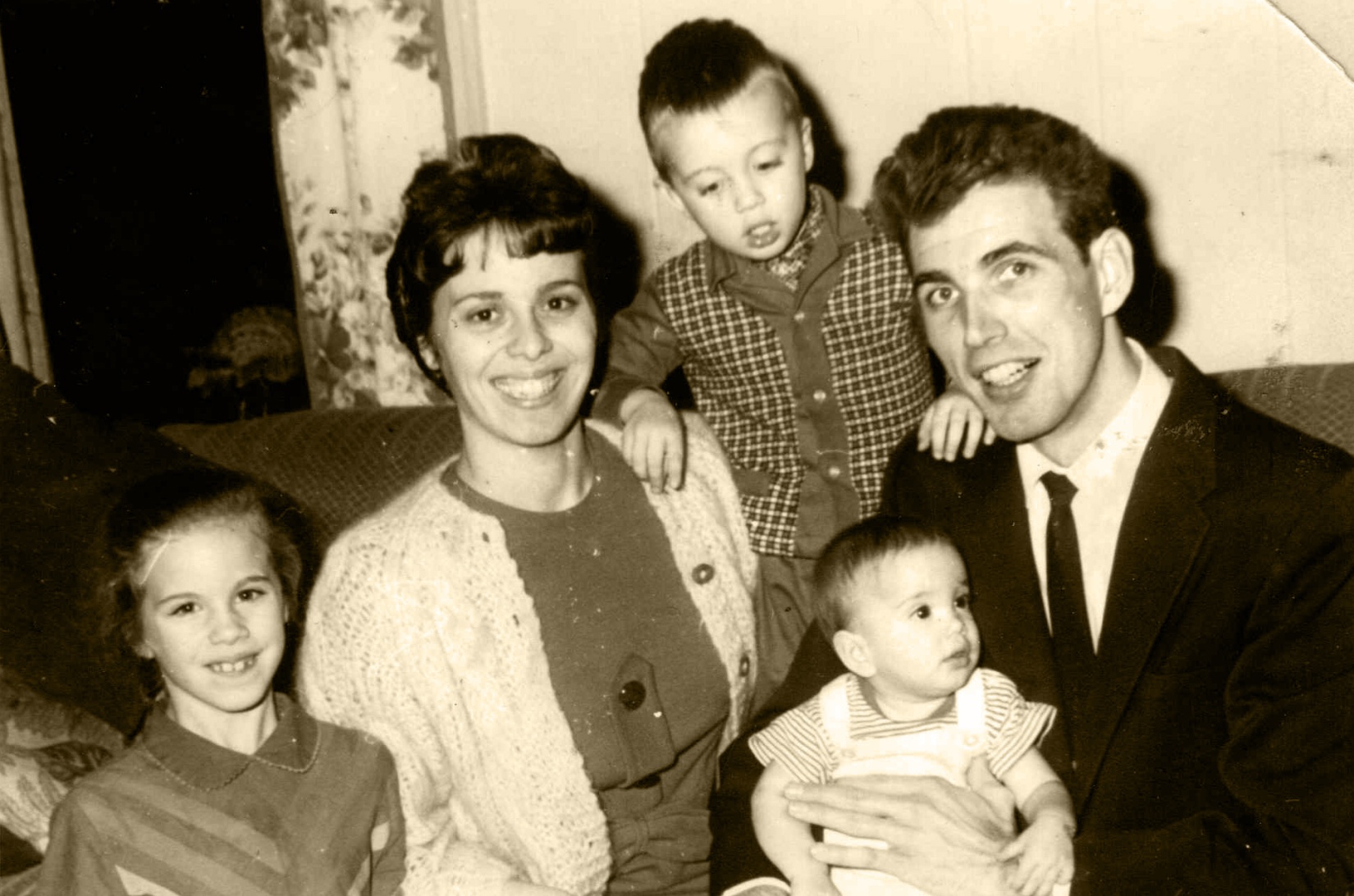 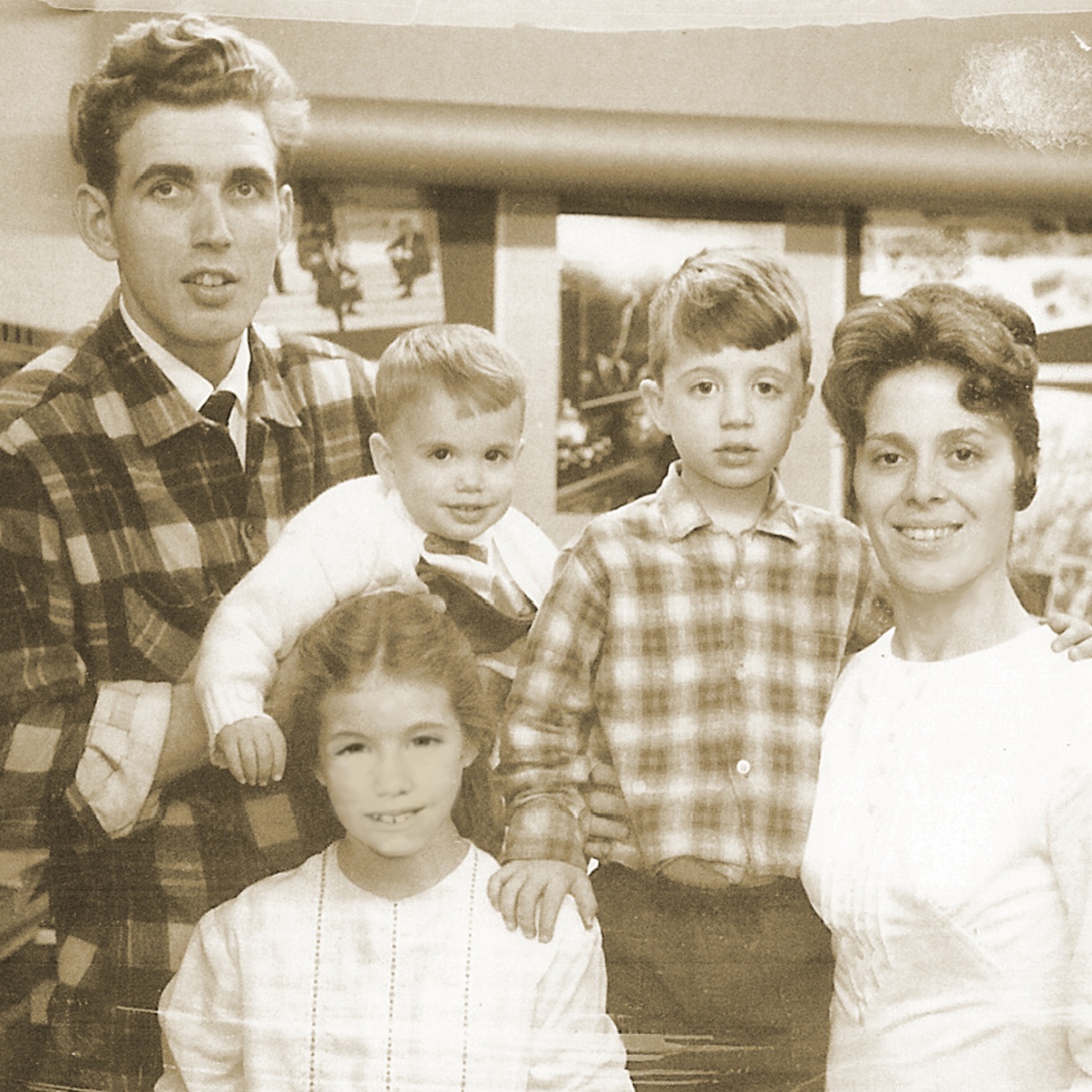 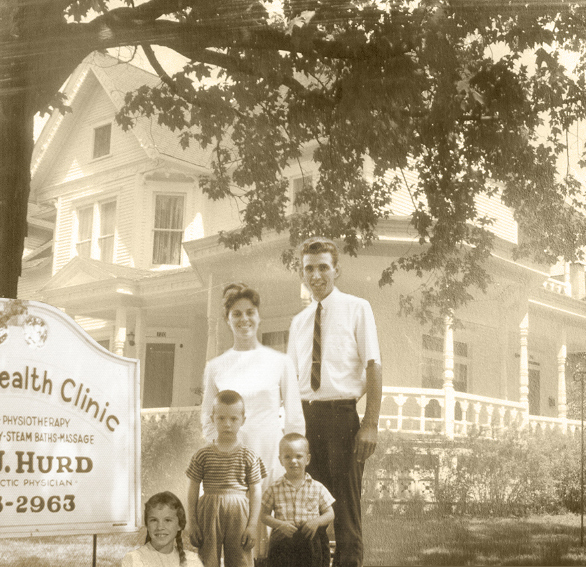 Health clinic in Michigan; living quarters upstairs
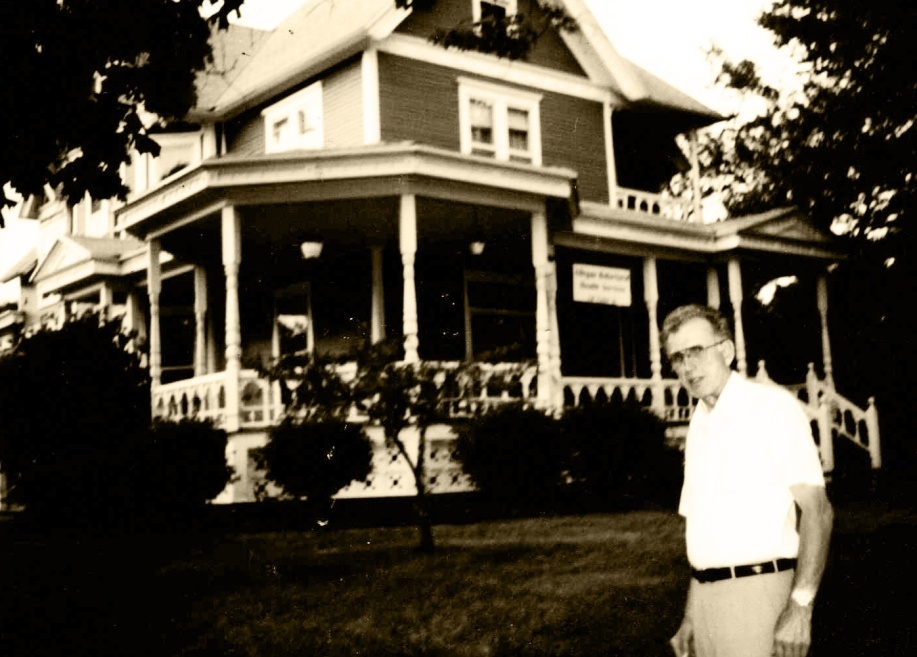 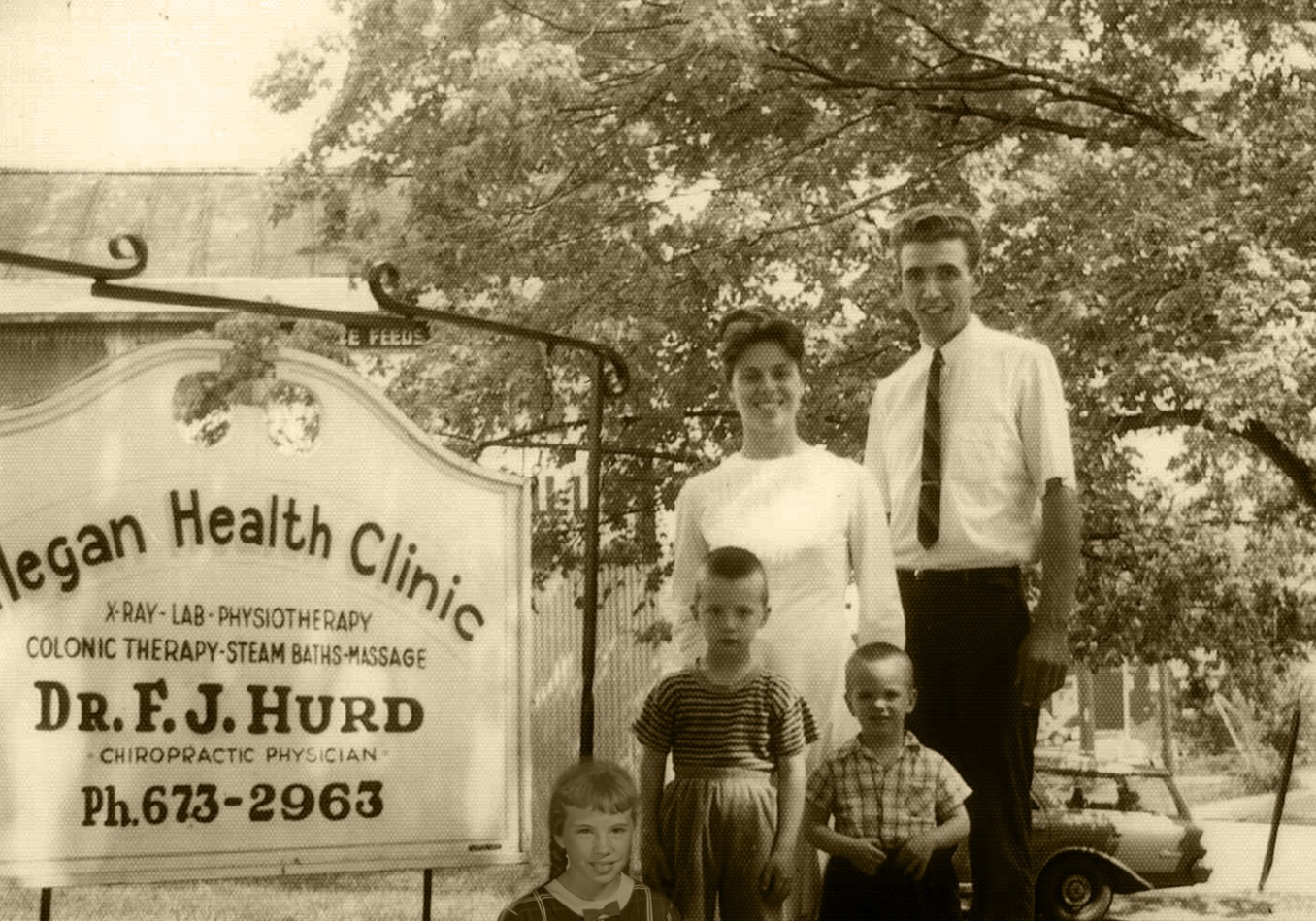 Allegan Health Clinic
X-ray, Lab, Physiotherapy,
Colonic Therapy, 
Steam Baths, Massage
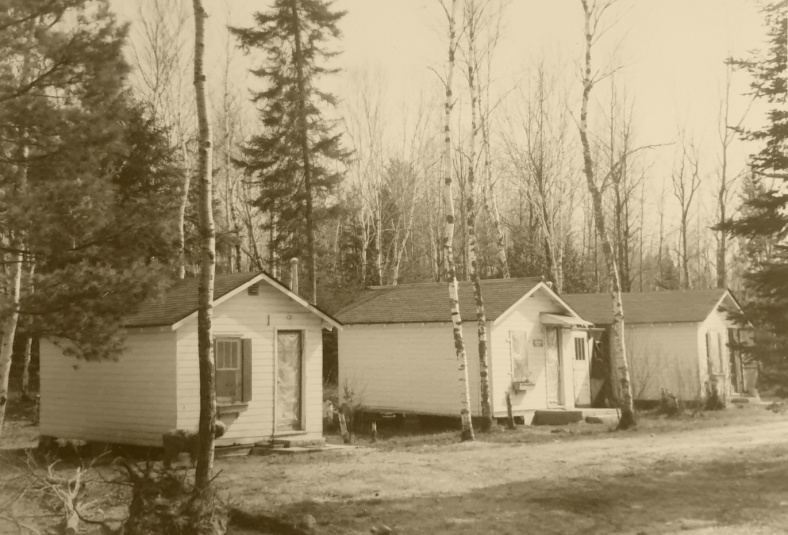 Pioneering health work and training school in Minnesota
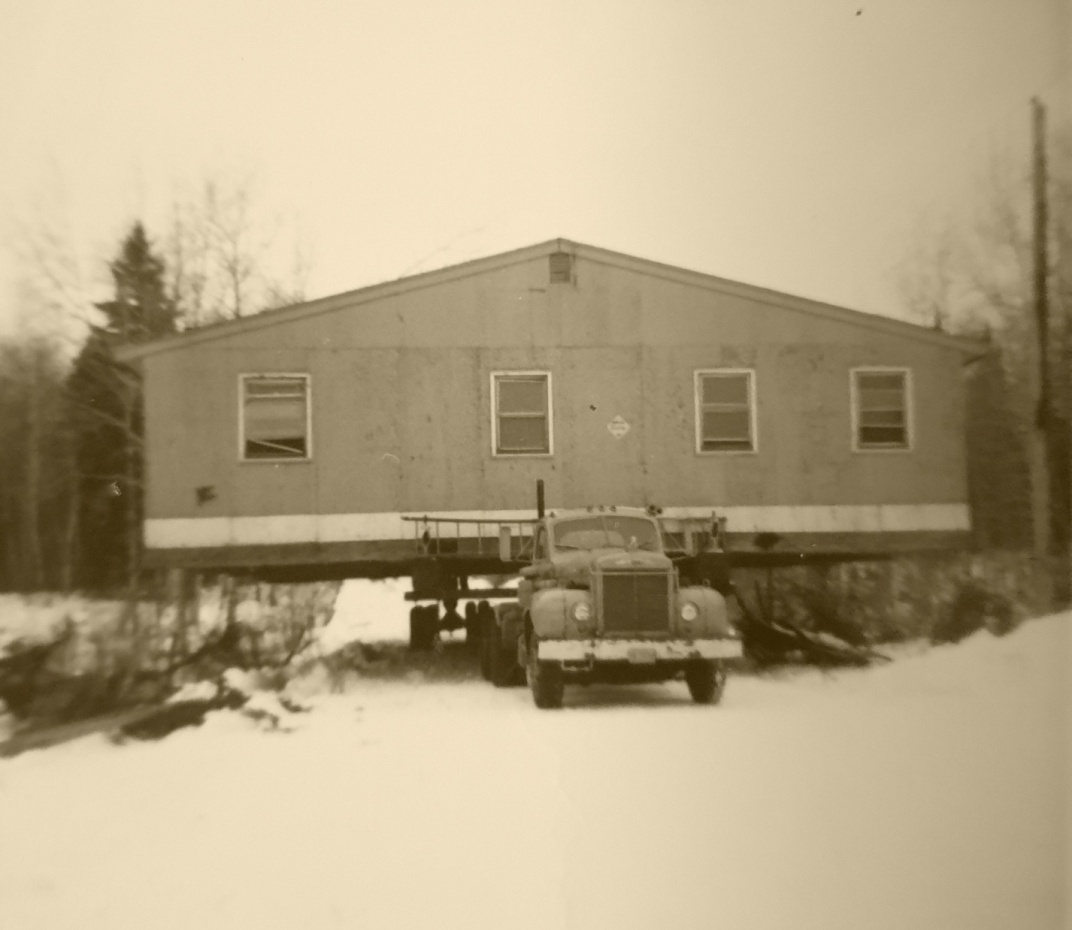 Cabins moved in
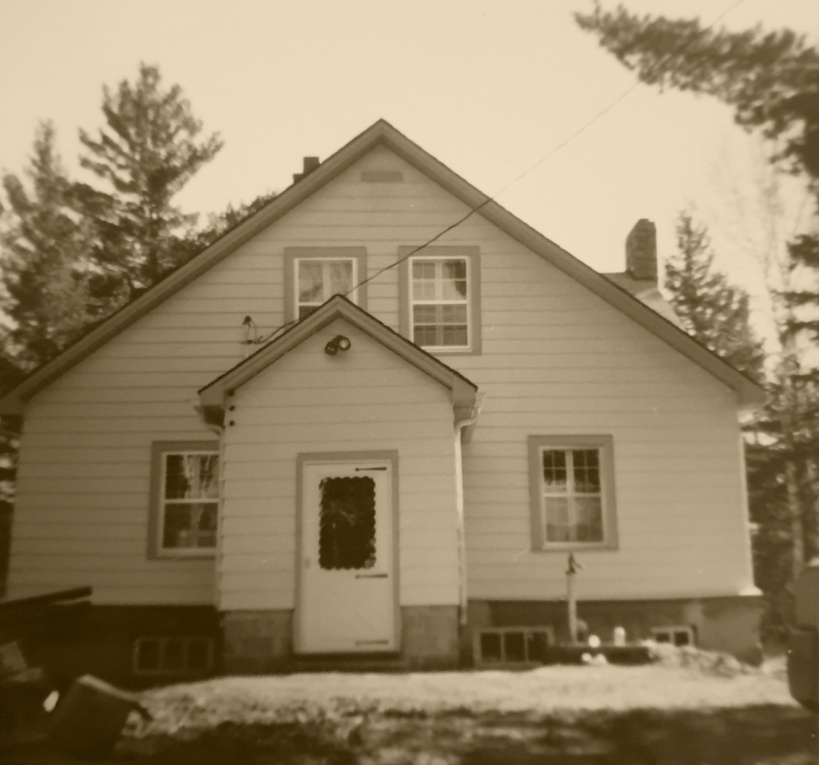 Main house
Office building being moved in
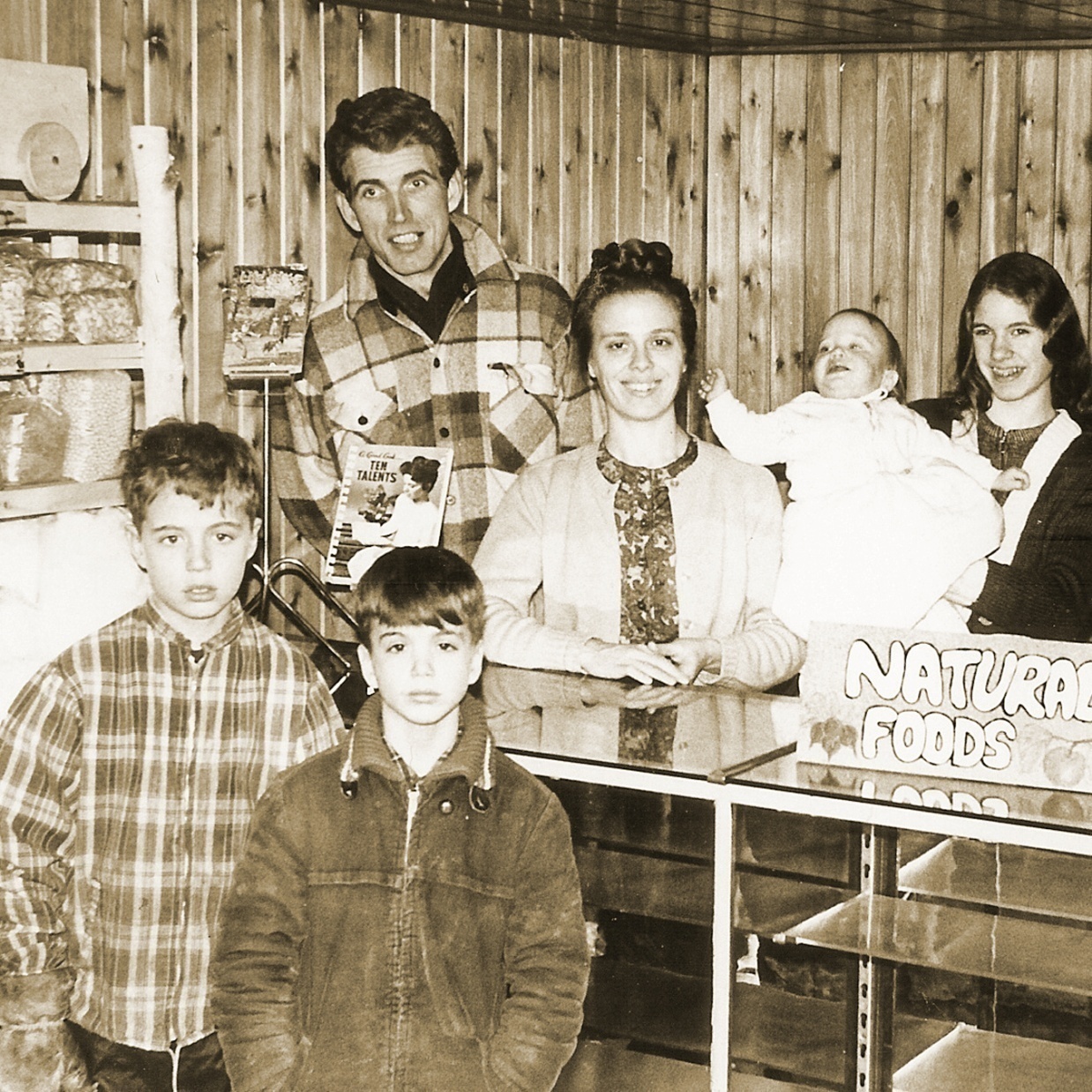 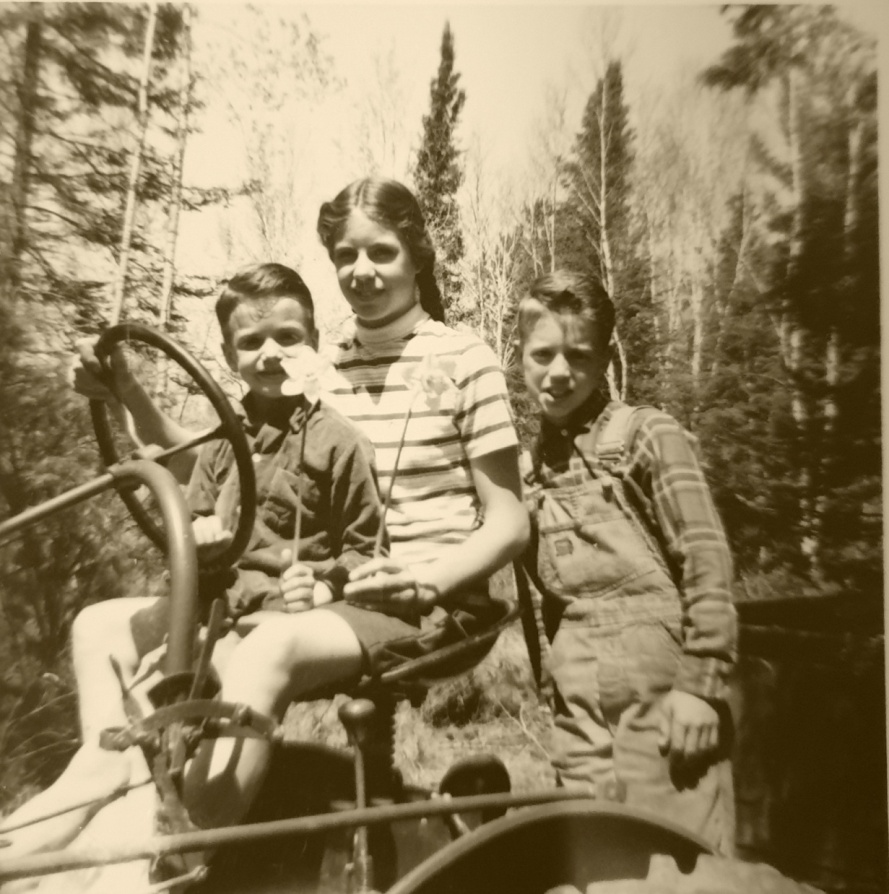 Minnesota: 
cabin renovated for natural food store
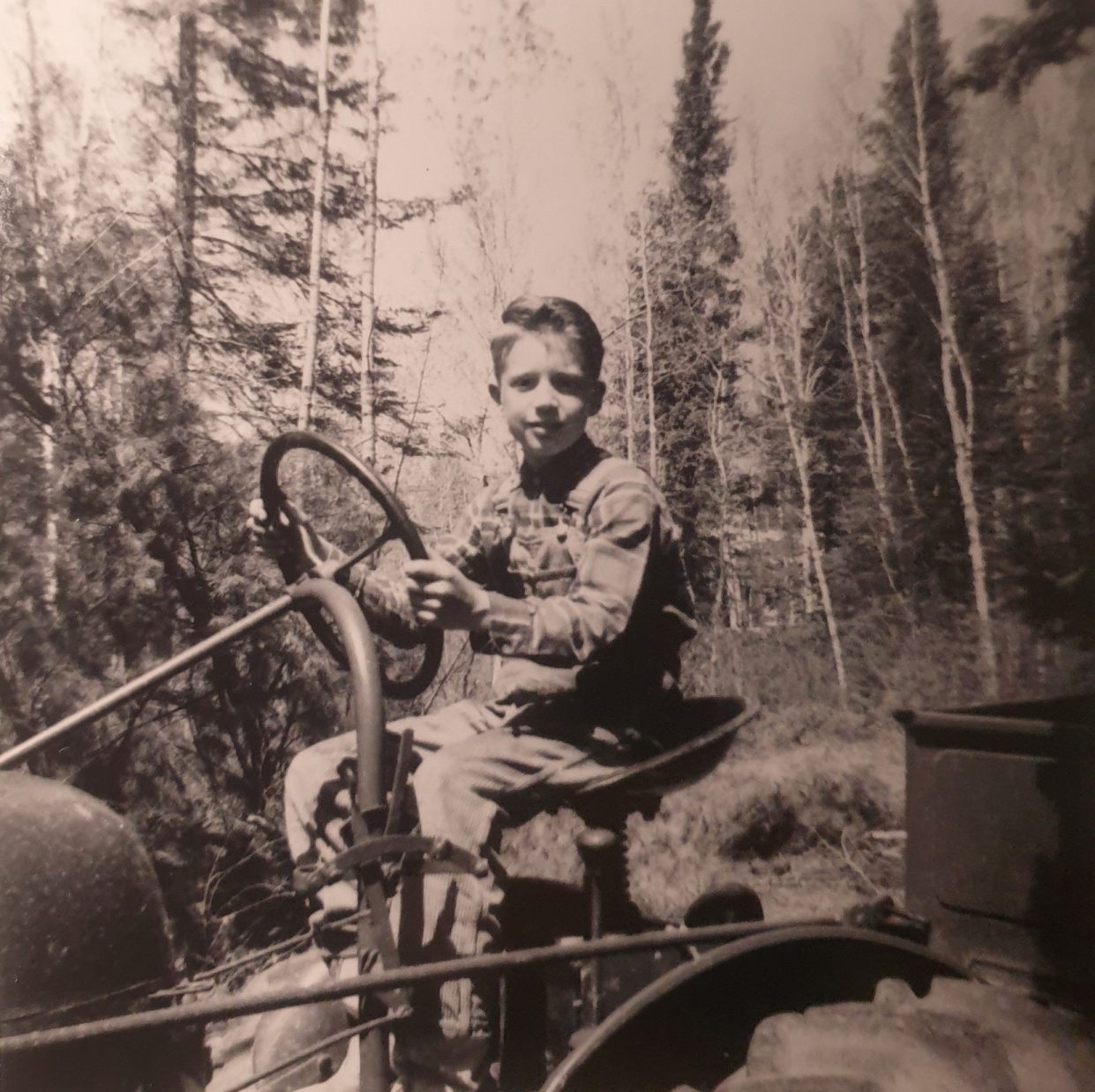 John working with the tractor
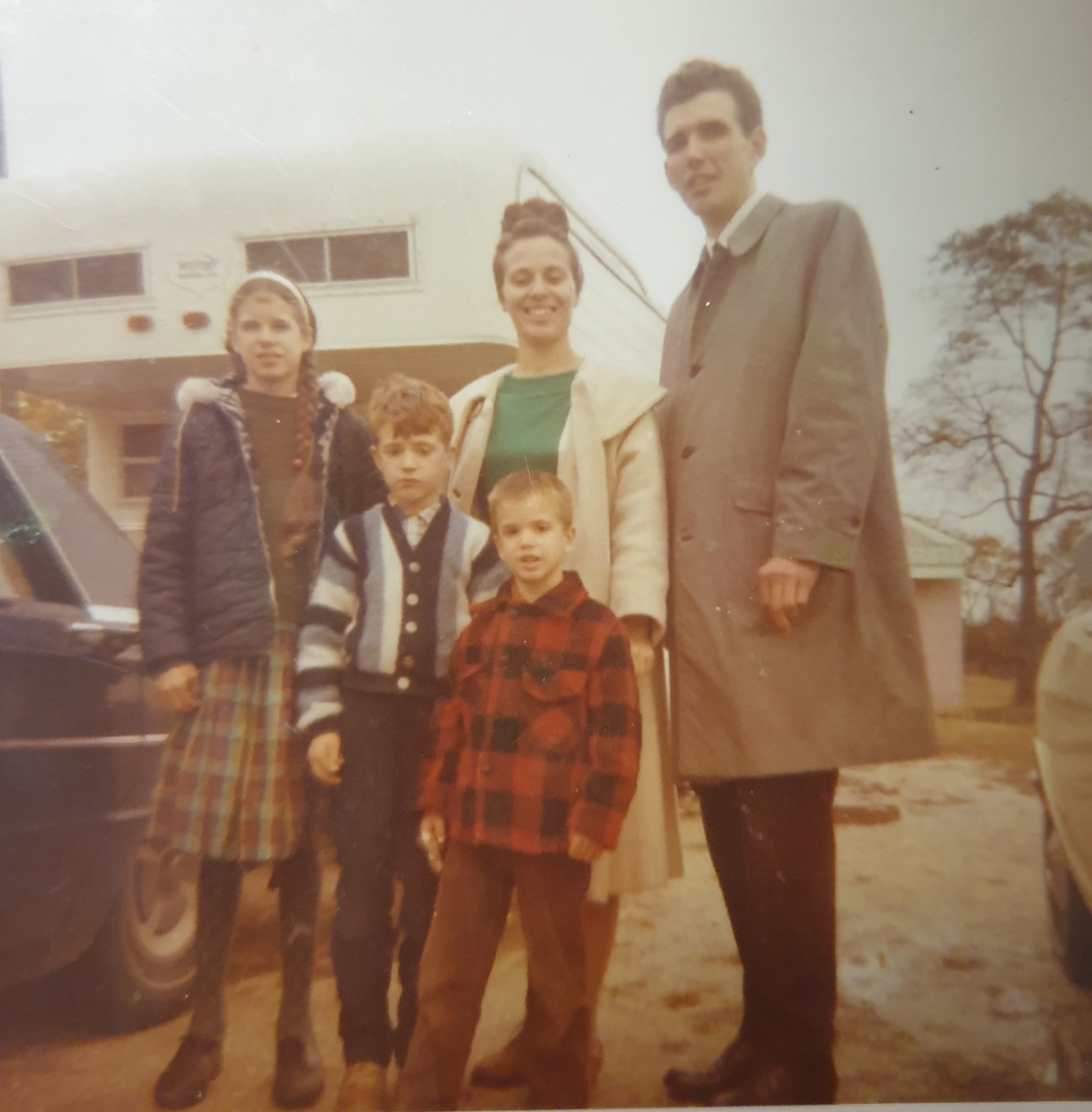 On tour doing health lectures and cooking schools
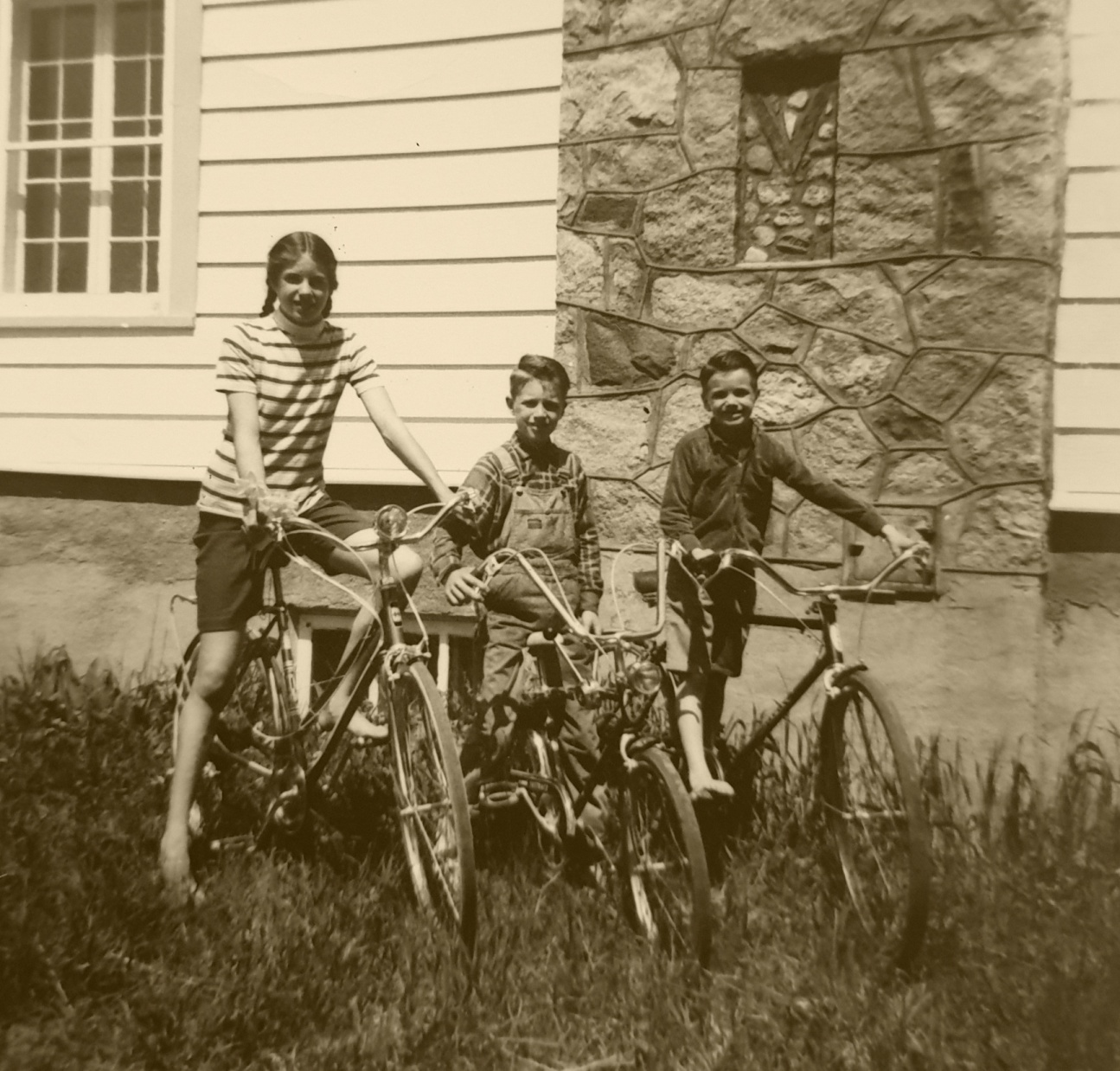 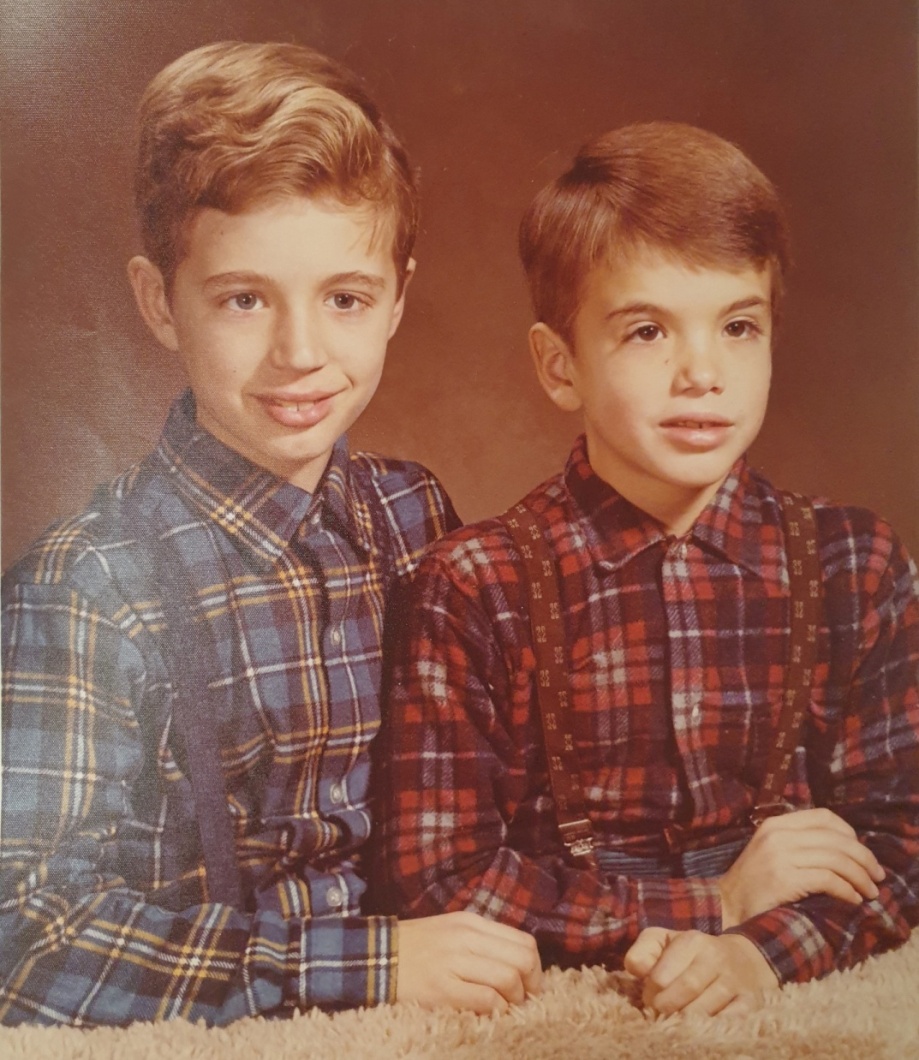 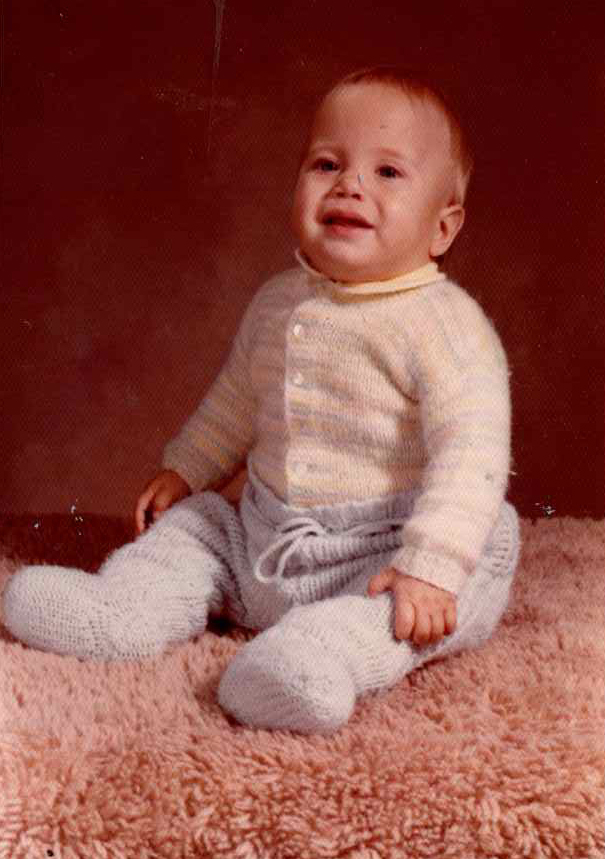 John, David, and new baby brother Enoch
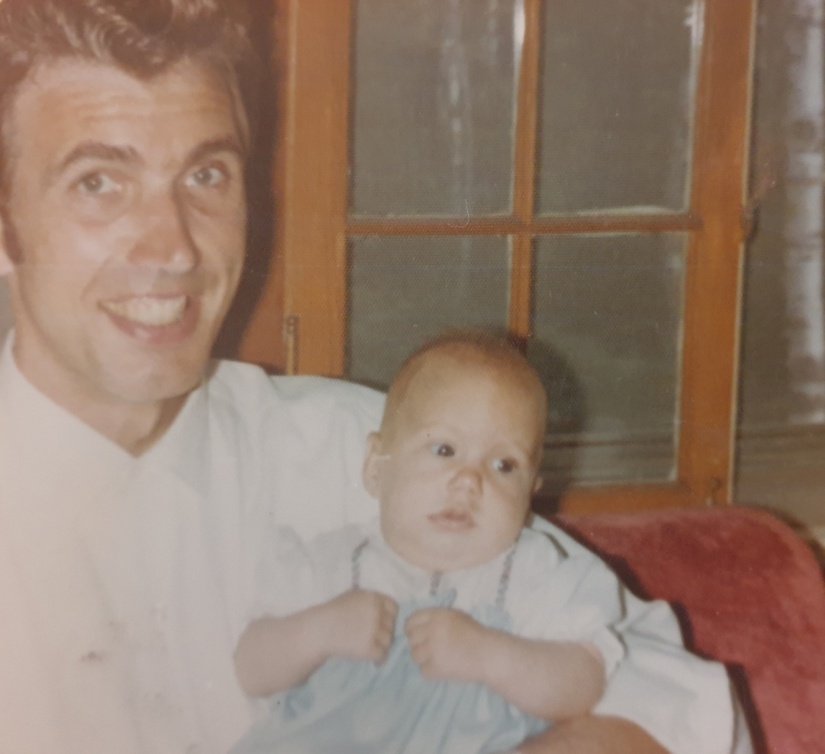 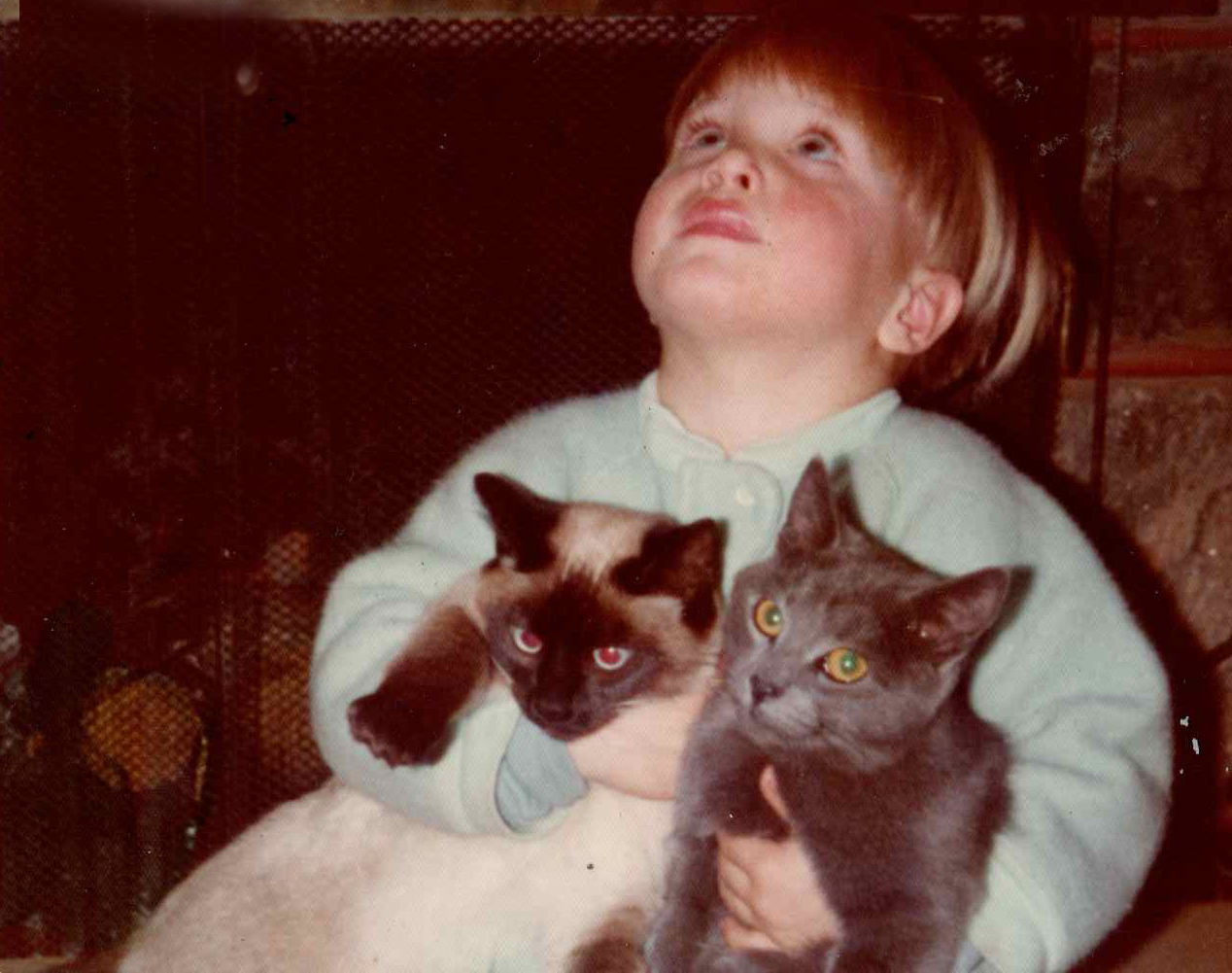 Baby Esther and Enoch with kitties
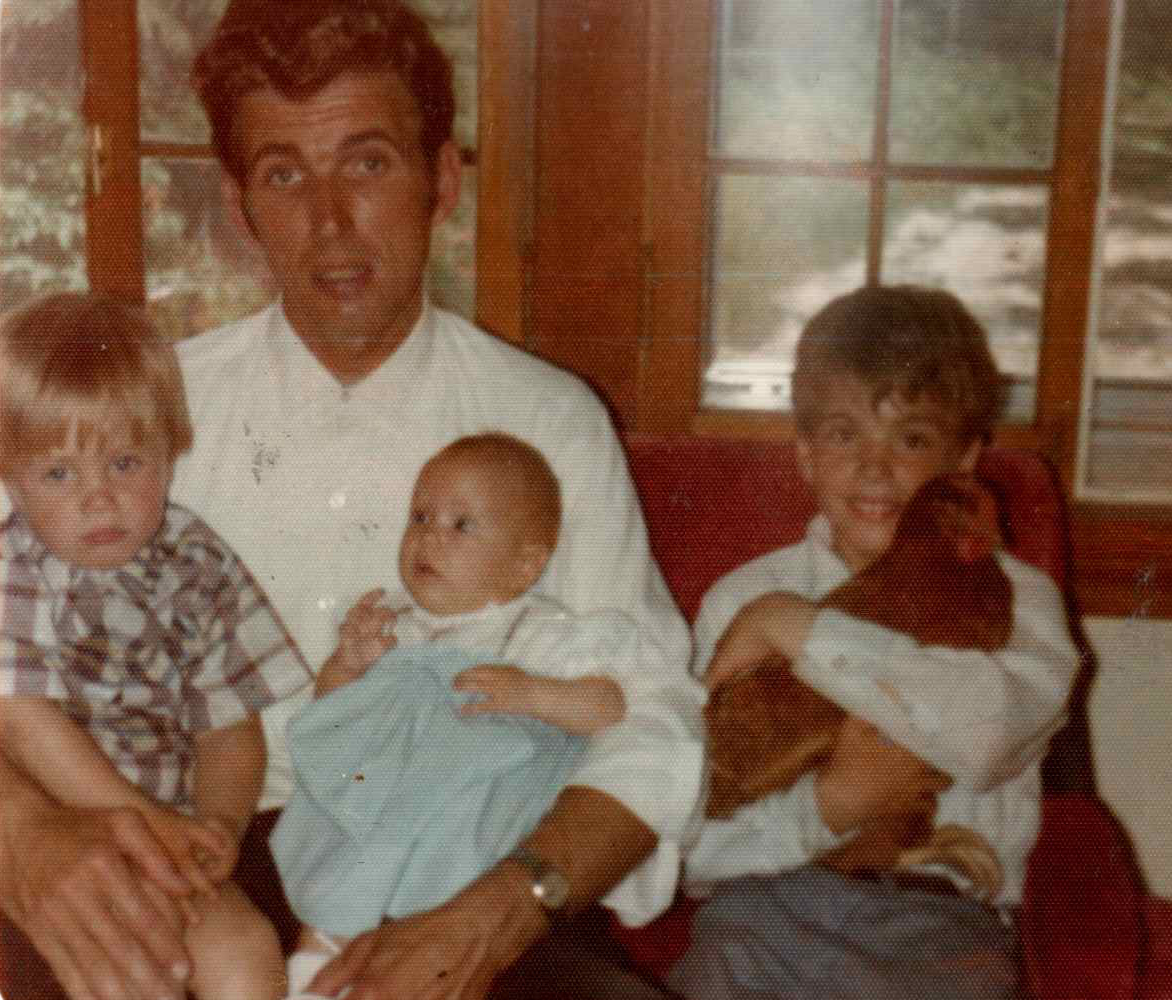 Dad with Enoch, Esther, and David

How’d the chicken get in the house?
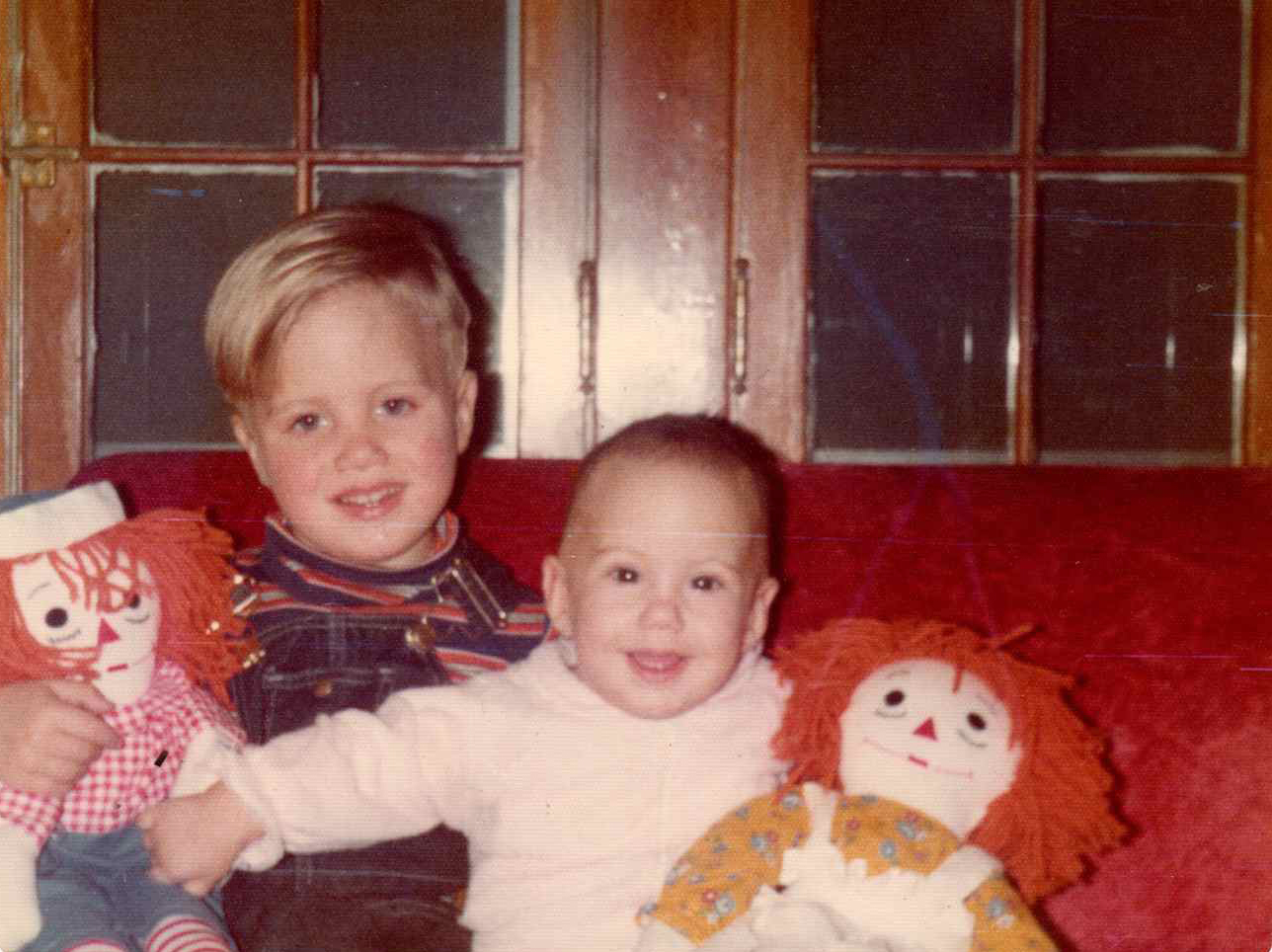 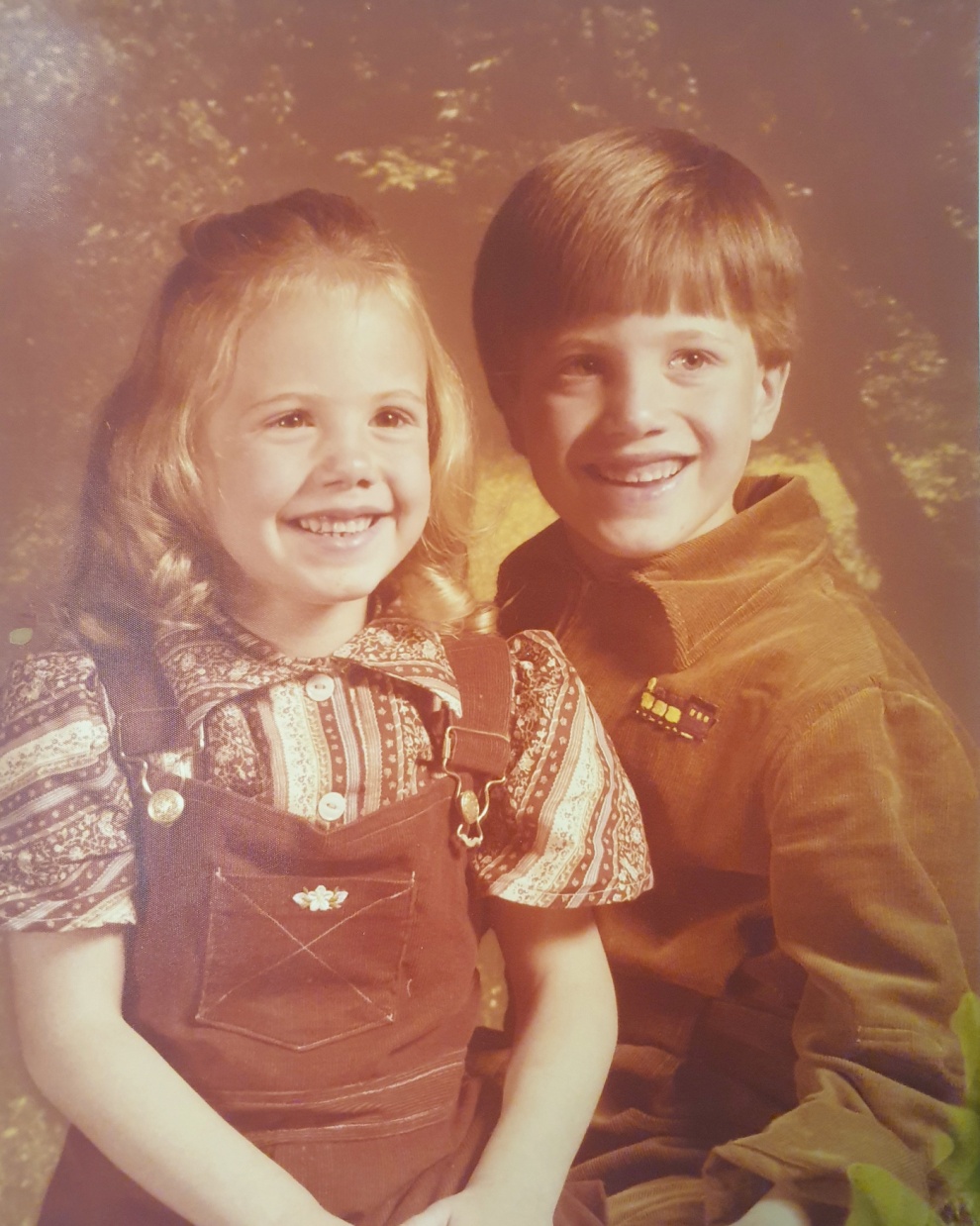 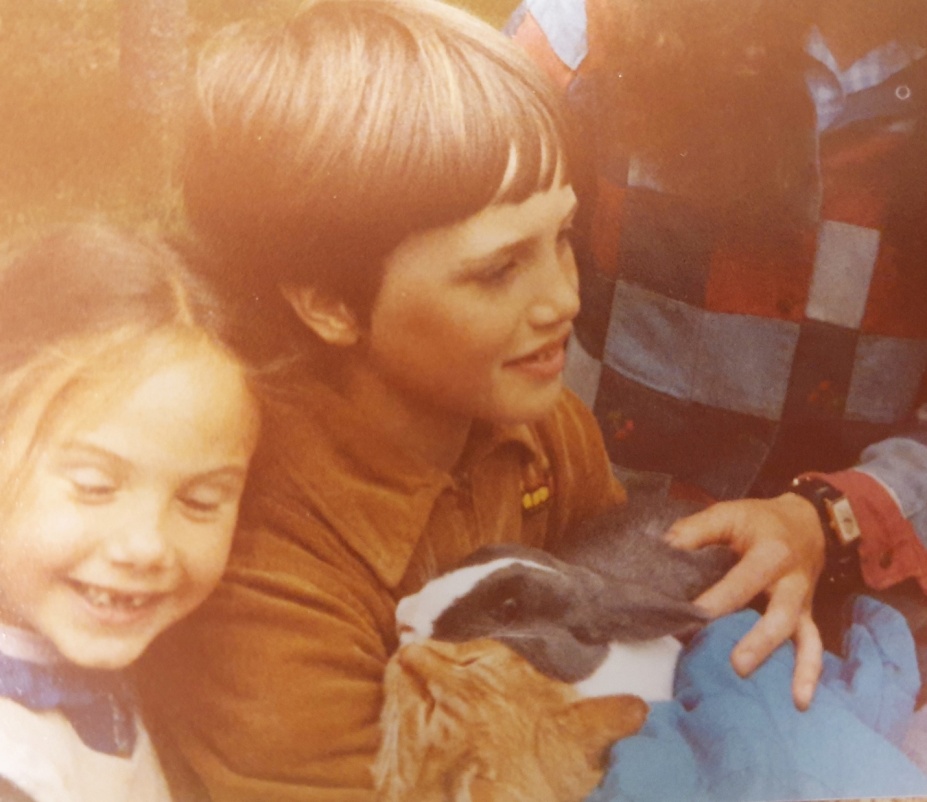 Esther and Enoch
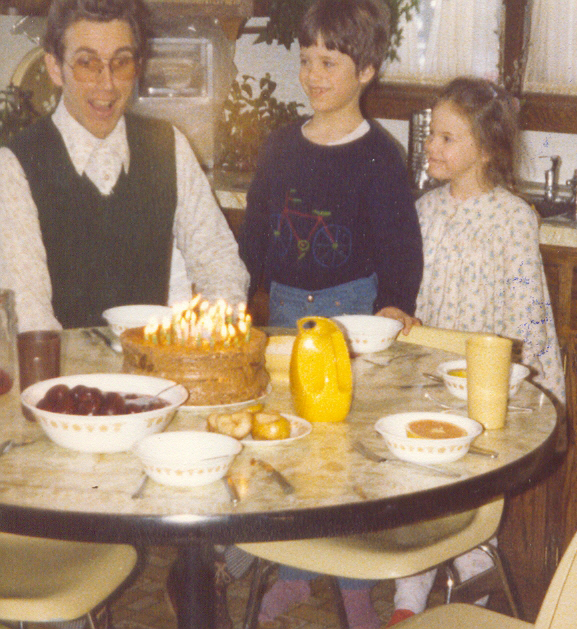 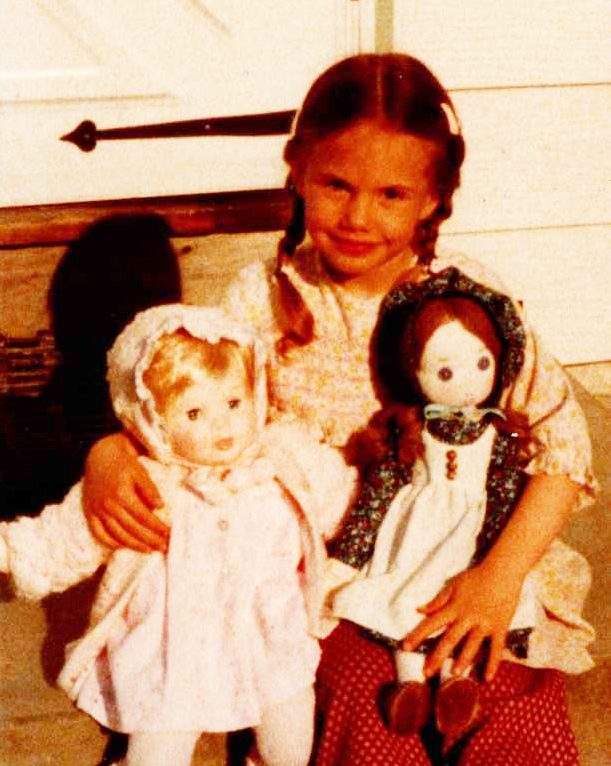 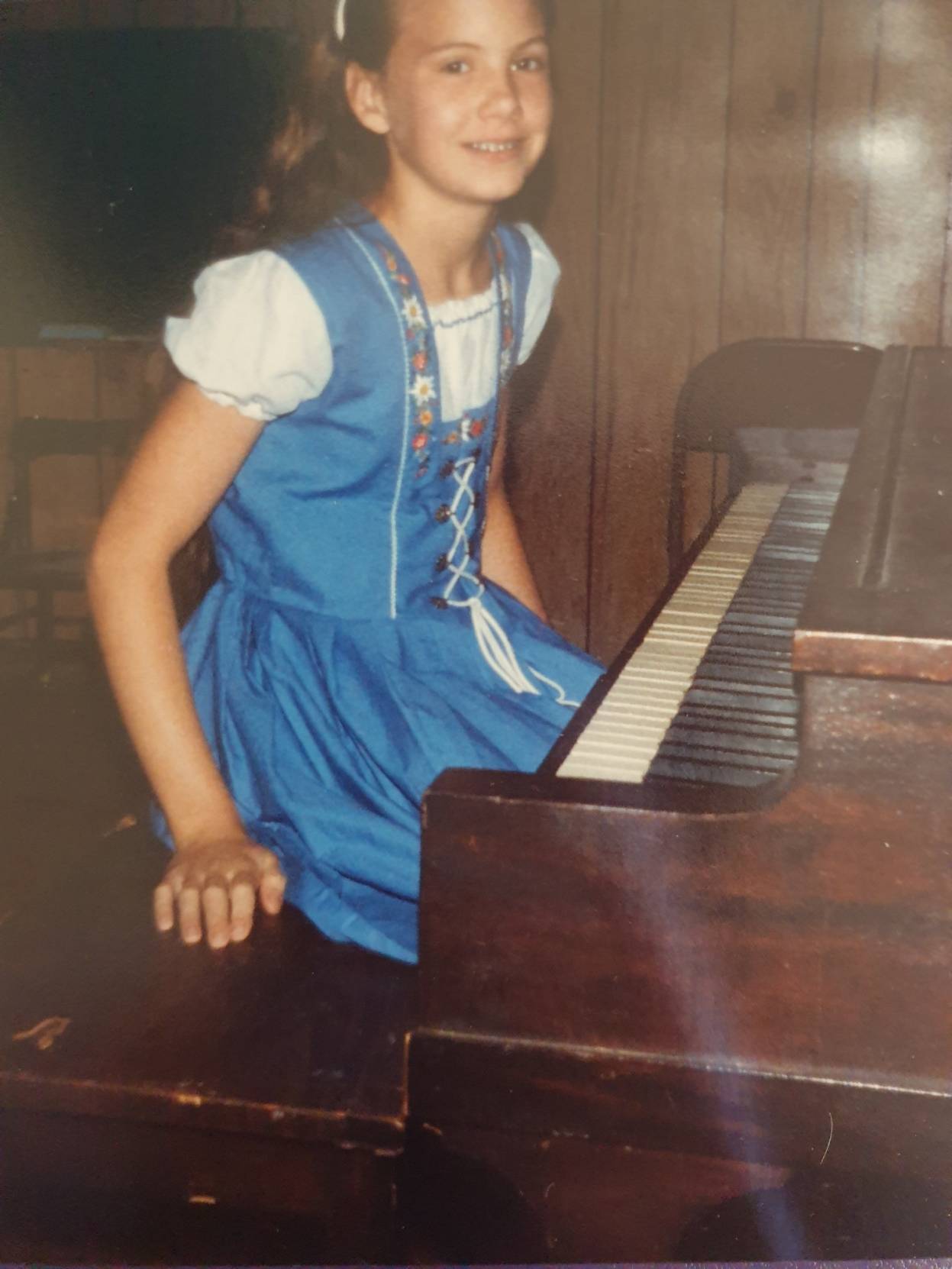 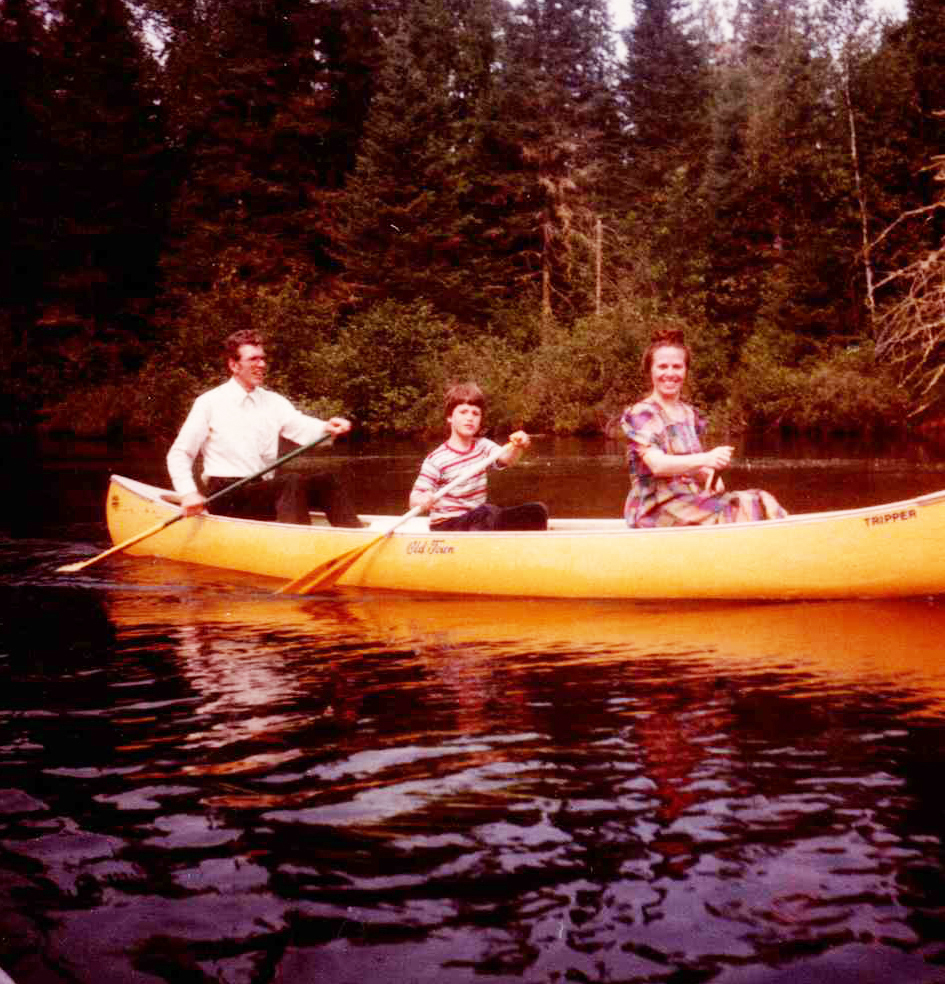 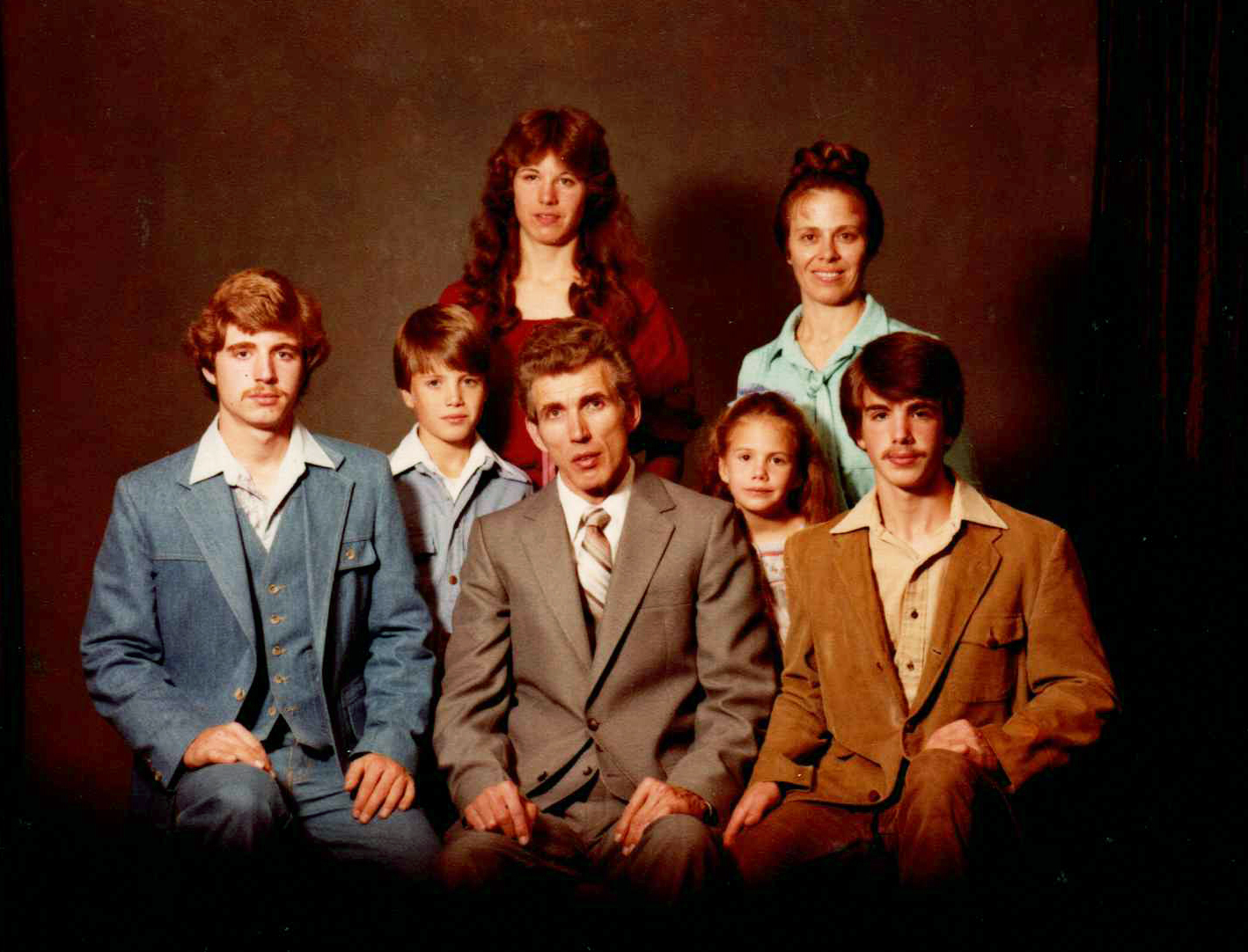 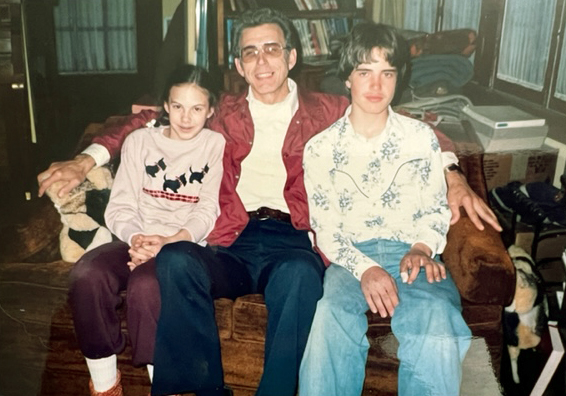 Dad with Esther and Enoch
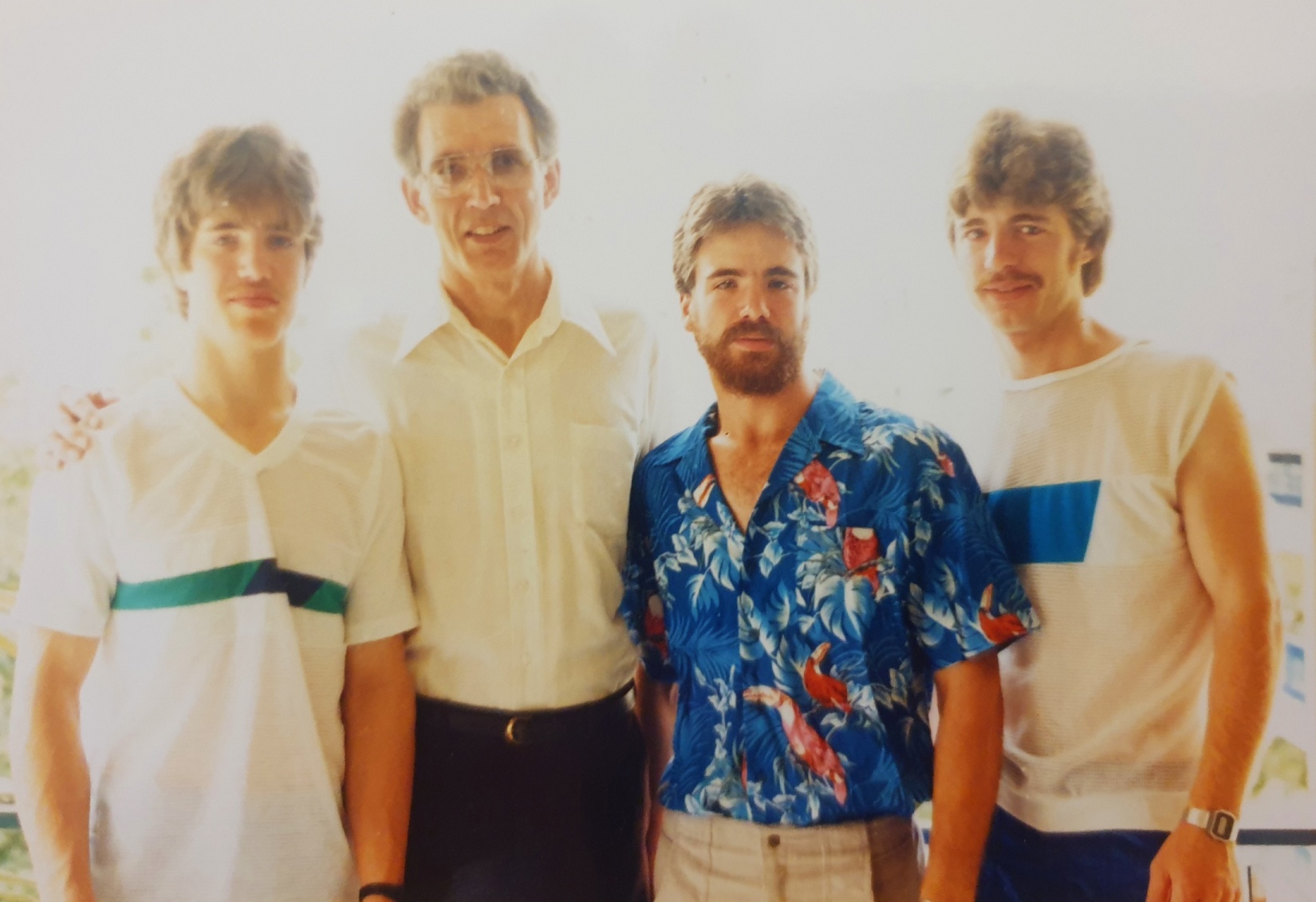 Dad with his boys: Enoch,
David, 
& John
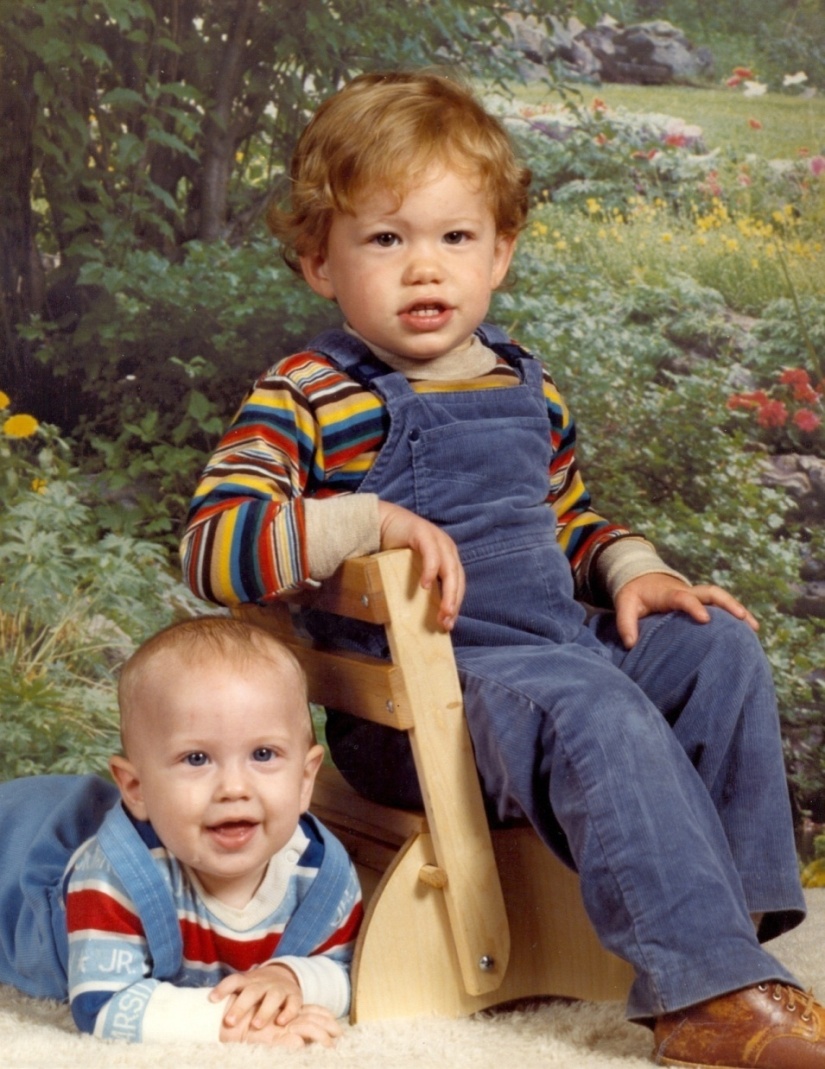 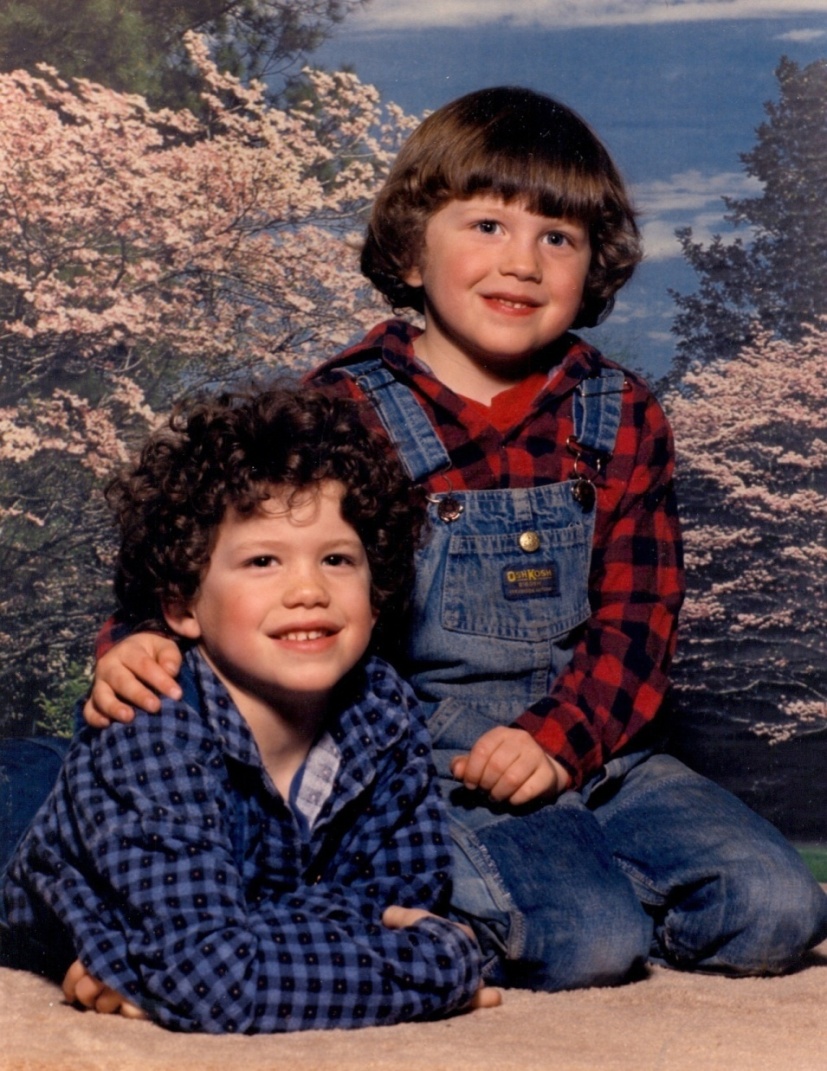 First grandkids: Benjamin and Jared
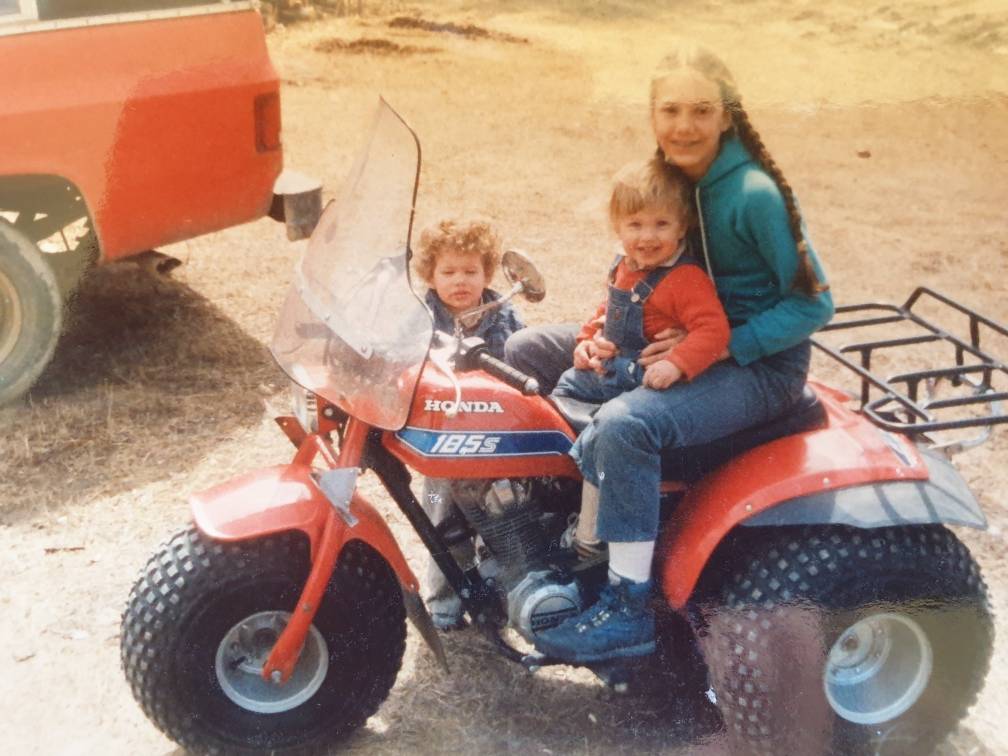 Dad with grandson Benjamin
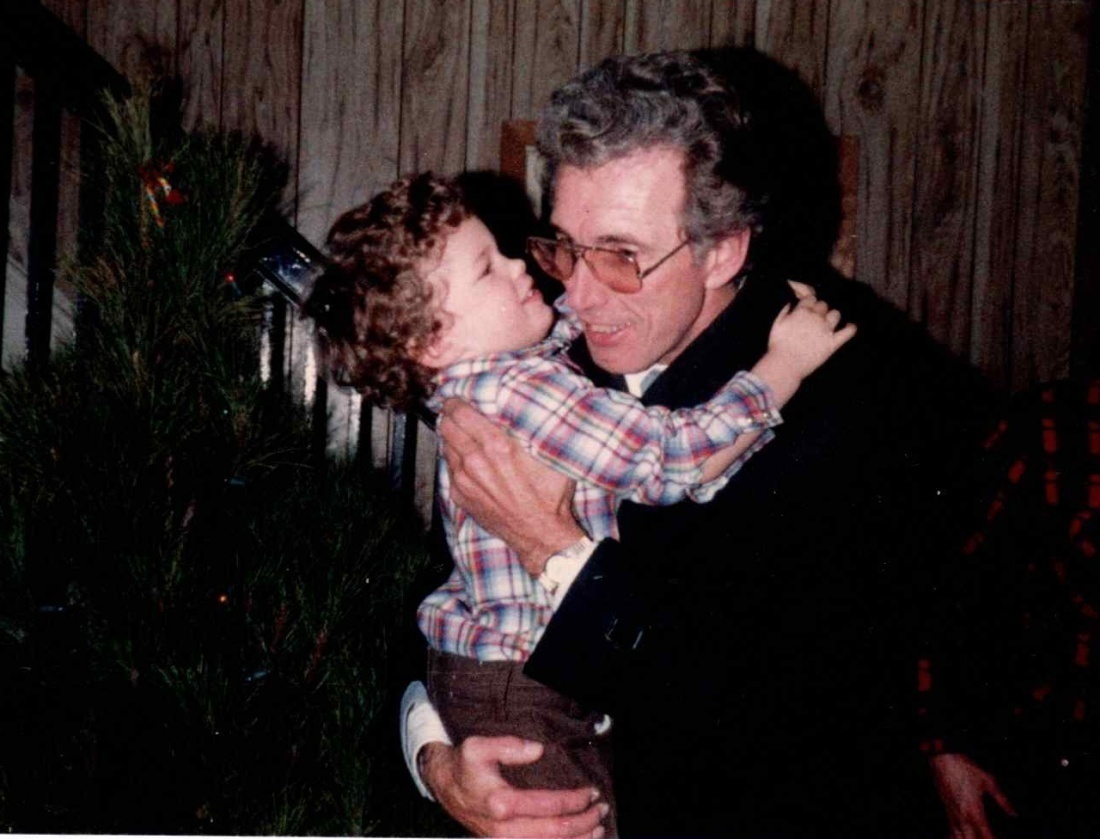 Esther with Benjamin and Jared
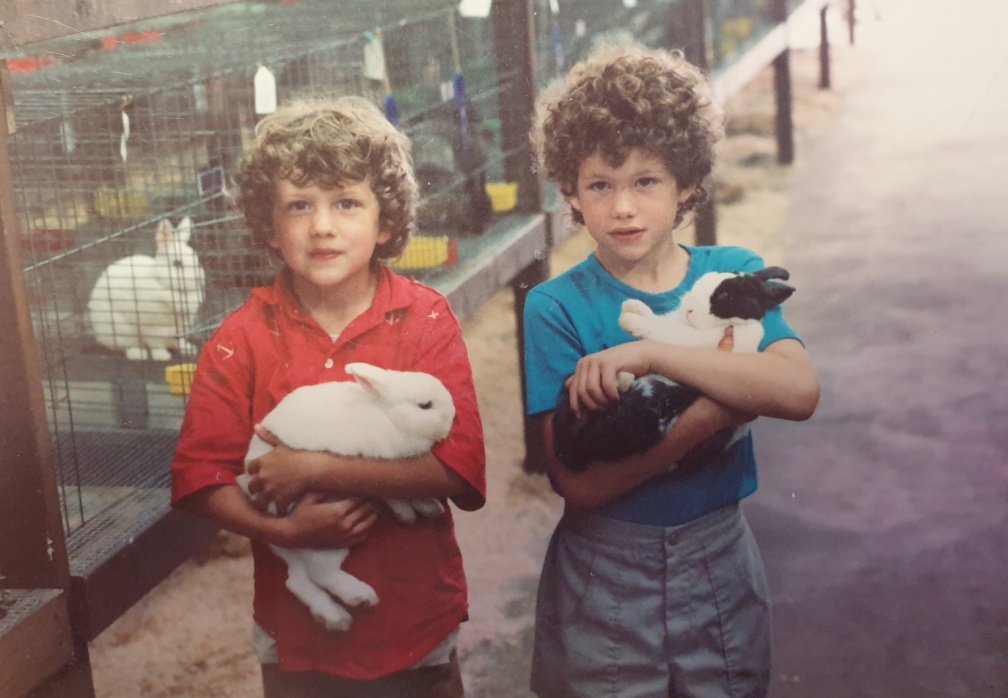 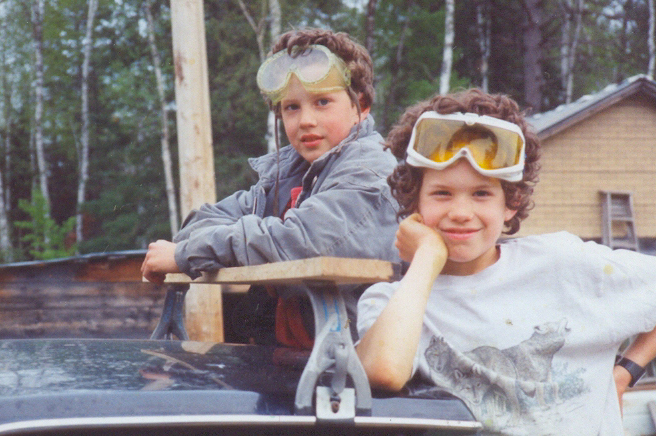 Grandsons Benjamin and Jared
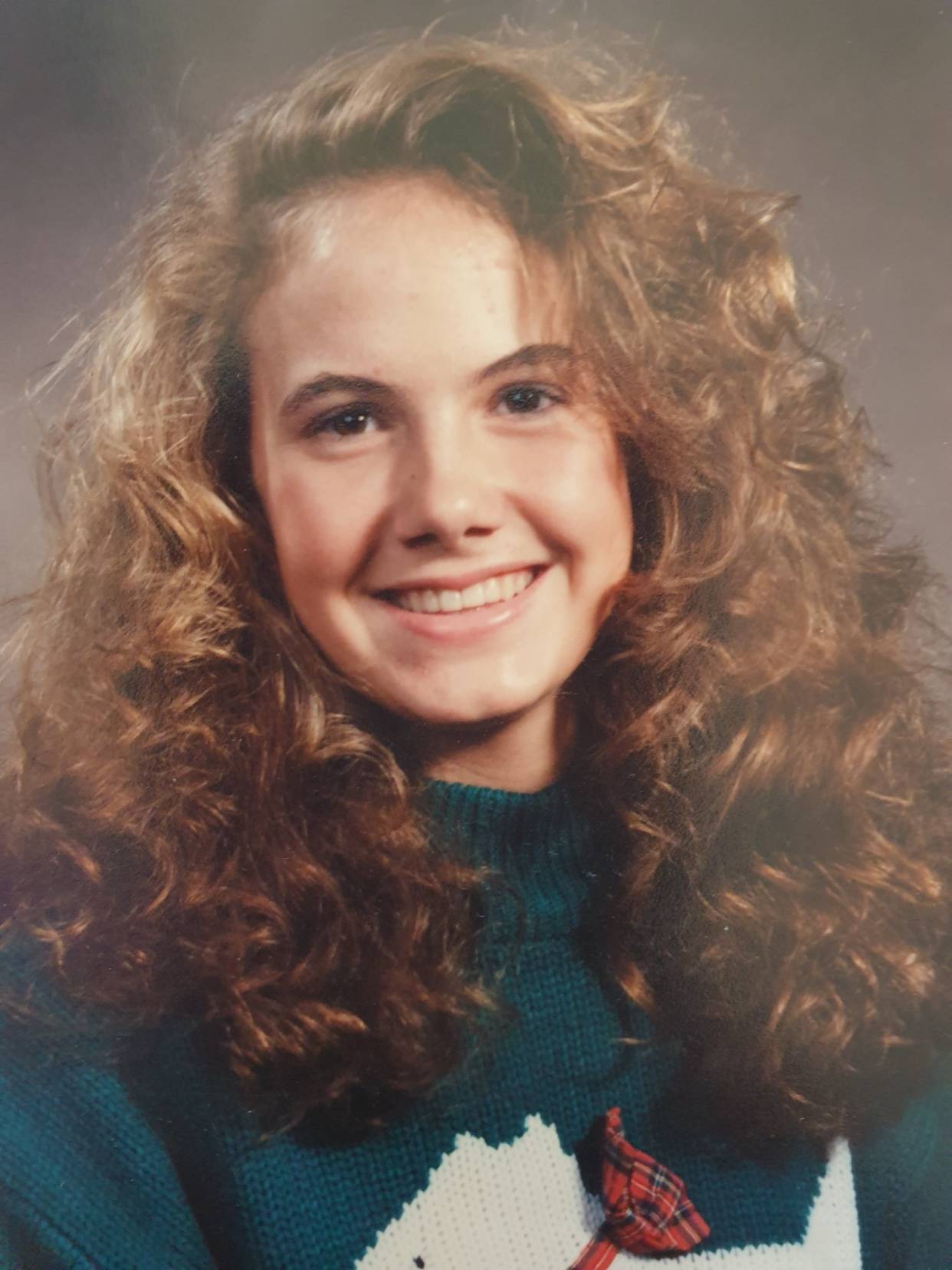 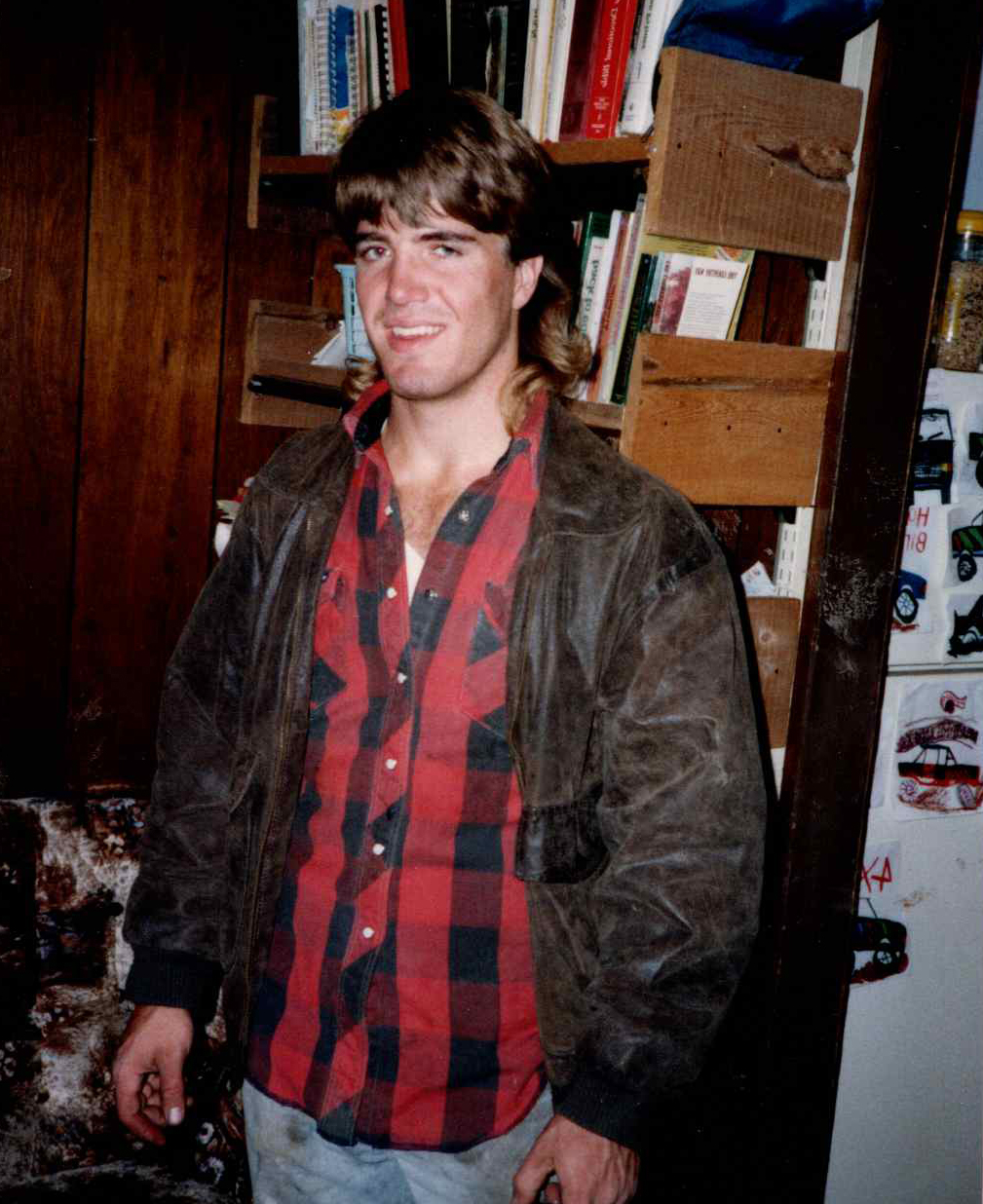 Esther and Enoch
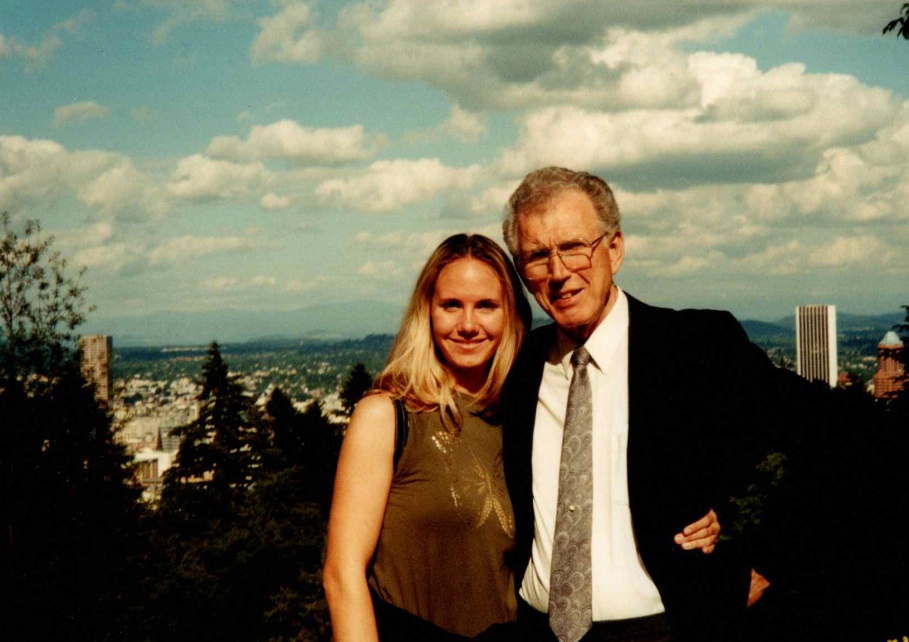 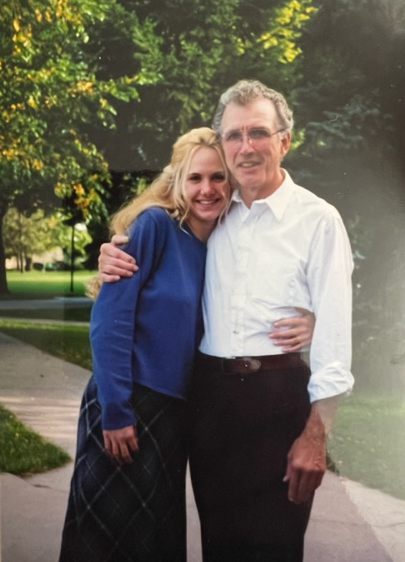 Esther graduates
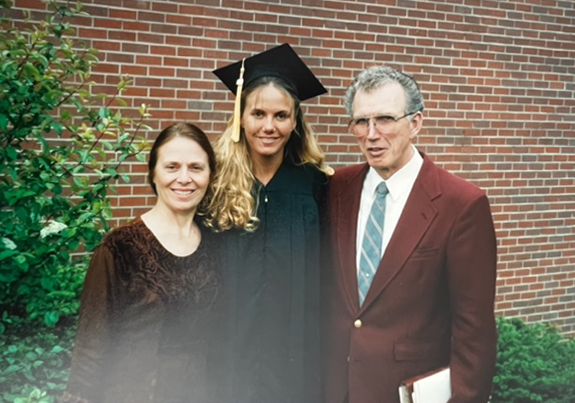 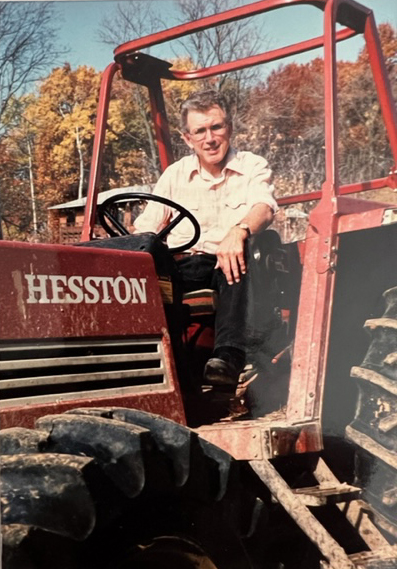 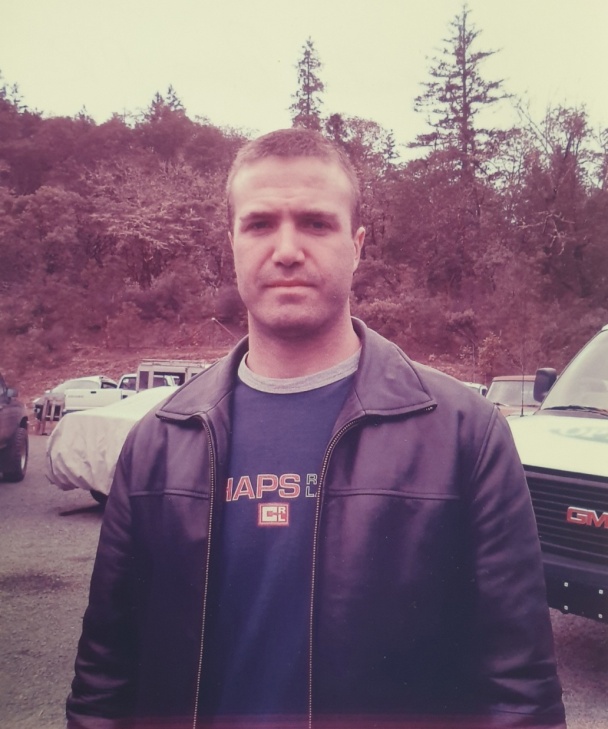 Dad, David, and Enoch
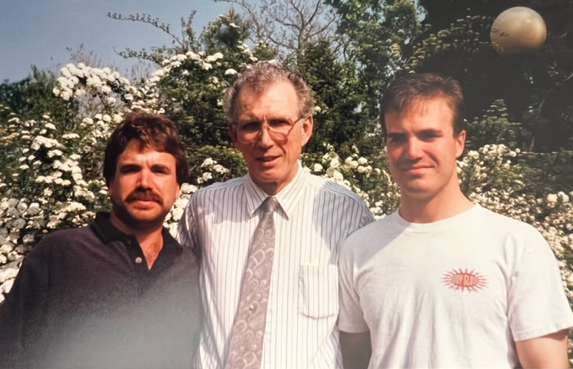 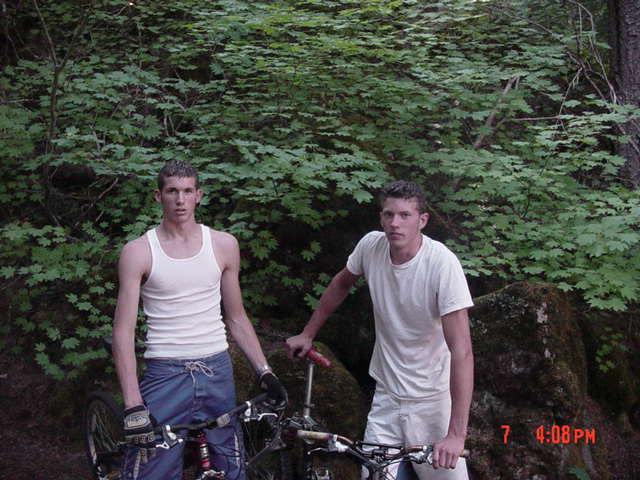 Grandsons Benjamin and Jared
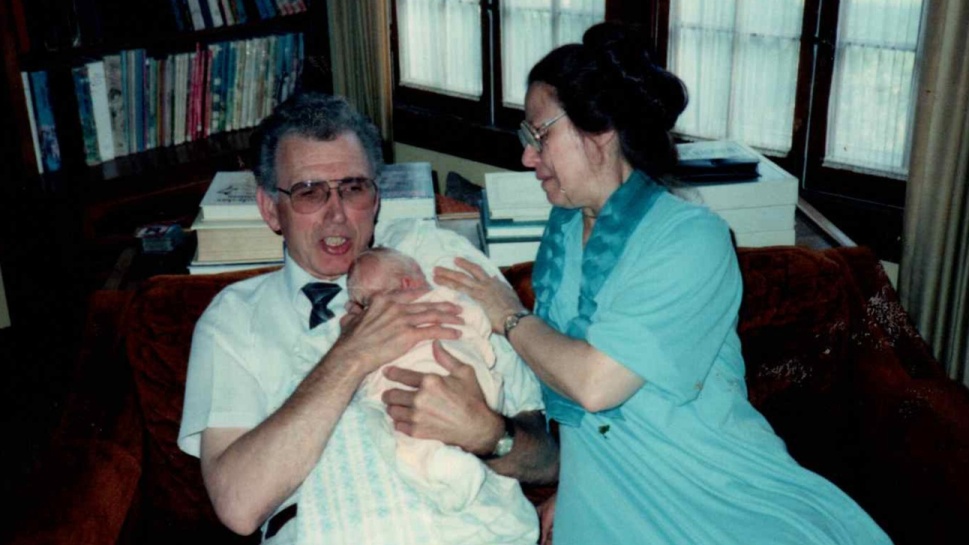 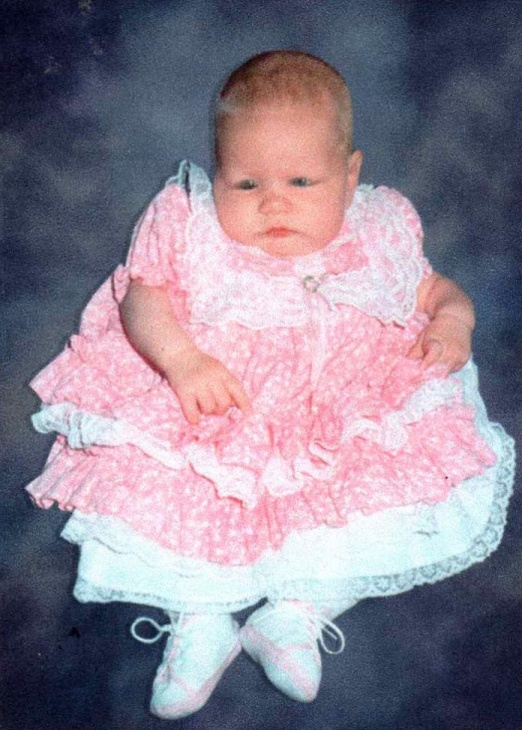 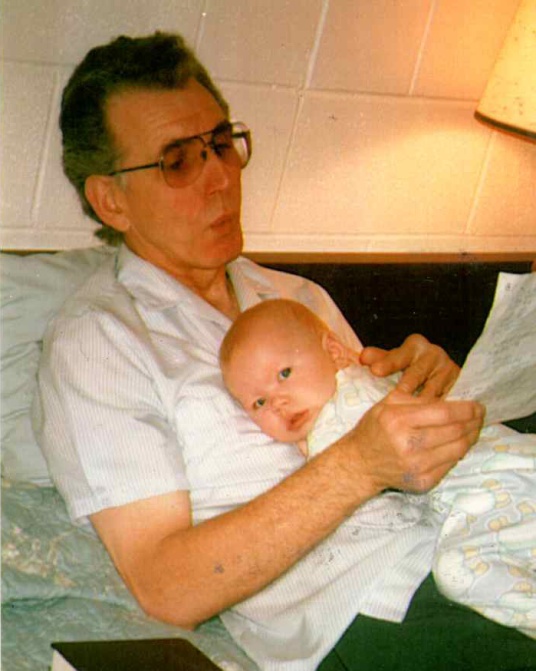 Dad with
Granddaughter Laura
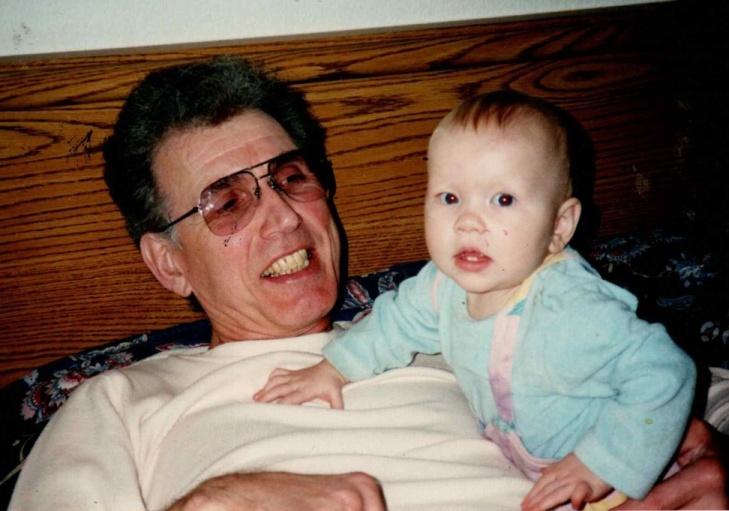 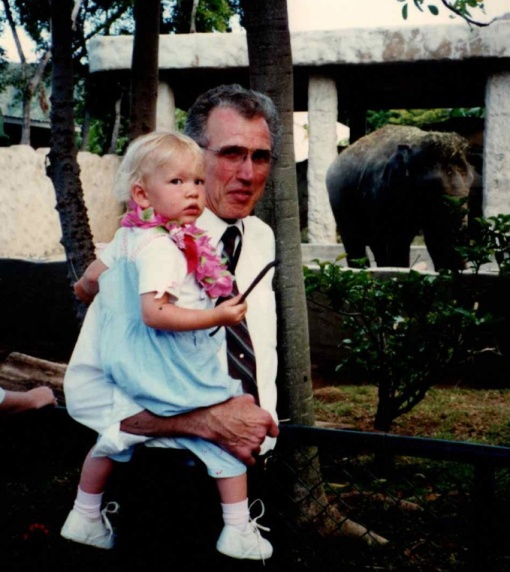 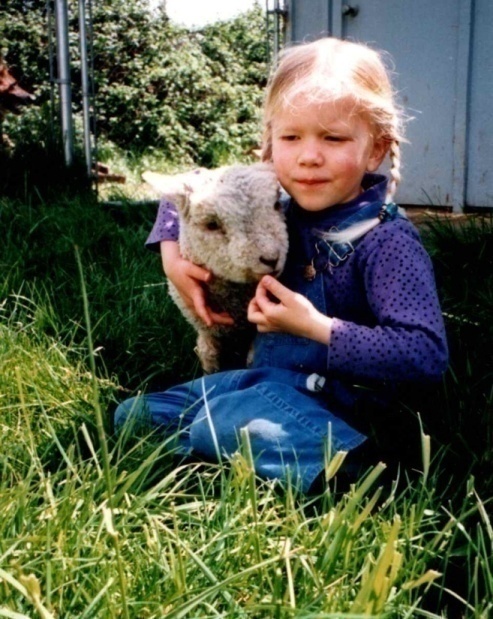 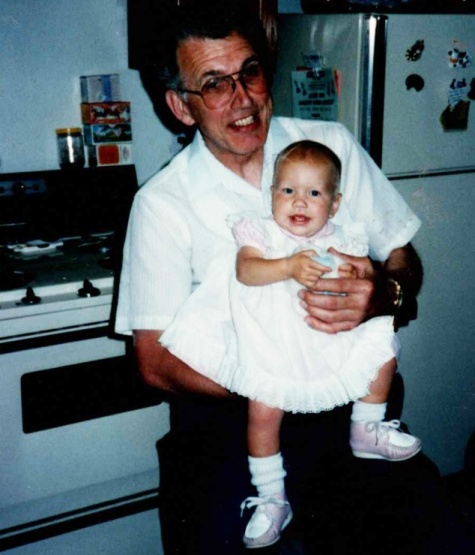 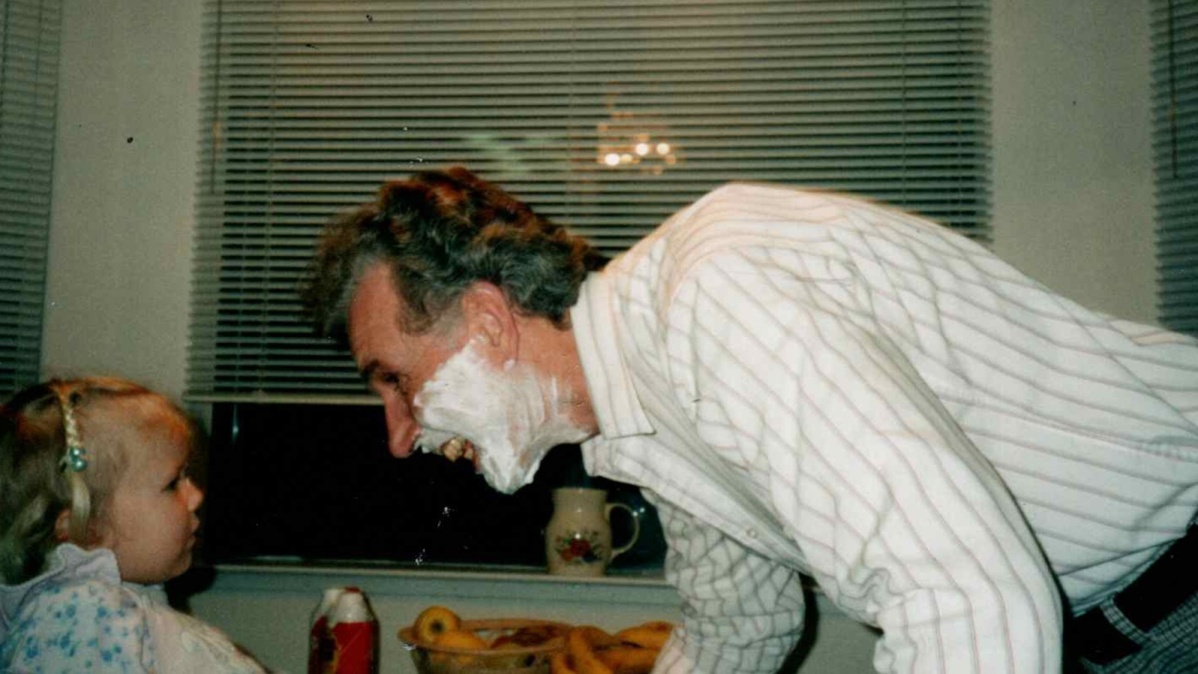 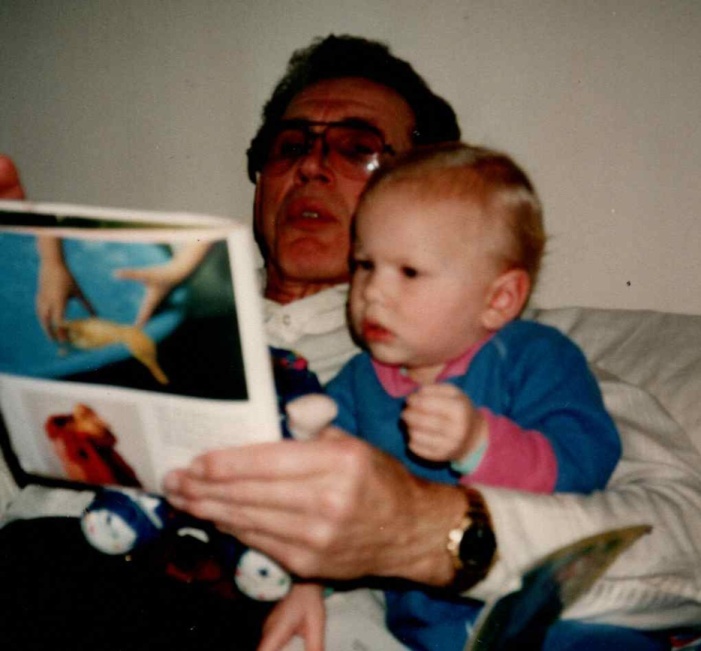 Dad with 
grand-
daughter
Laura
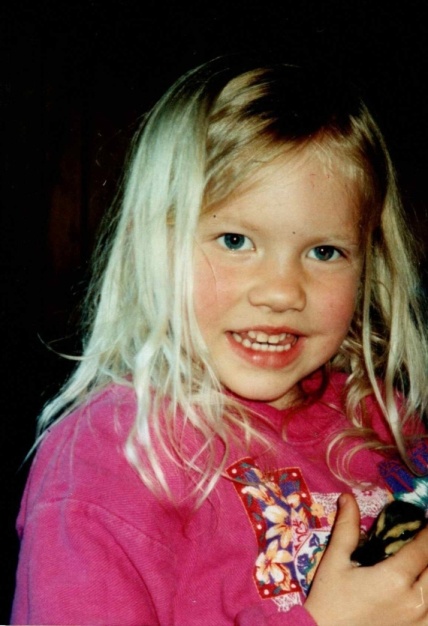 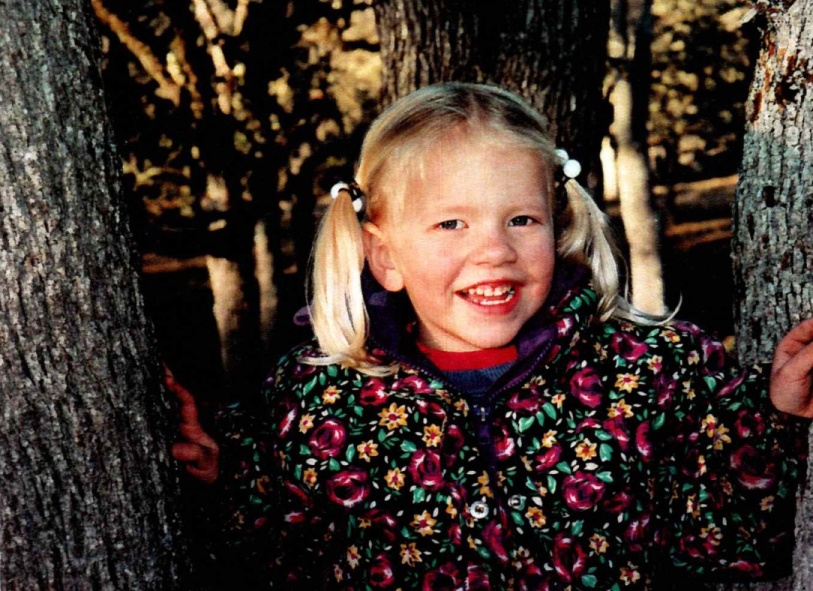 Dad’s 
grand-daughter
Laura
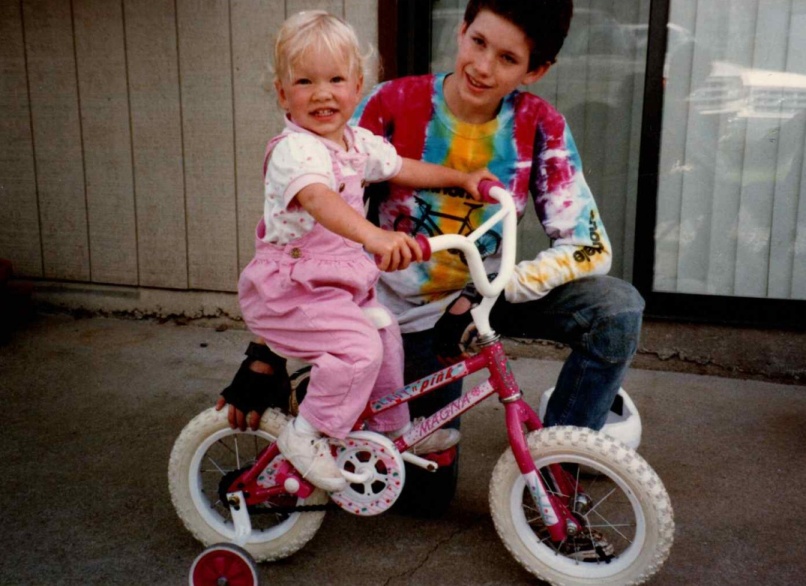 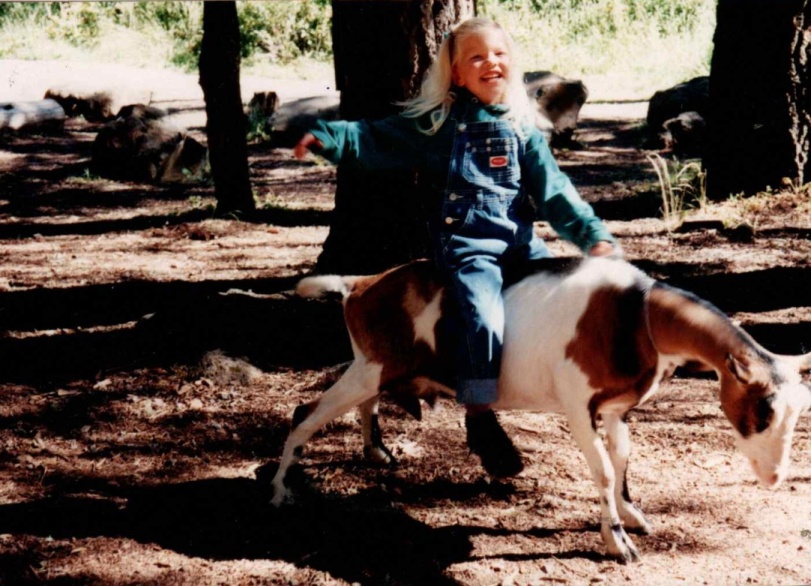 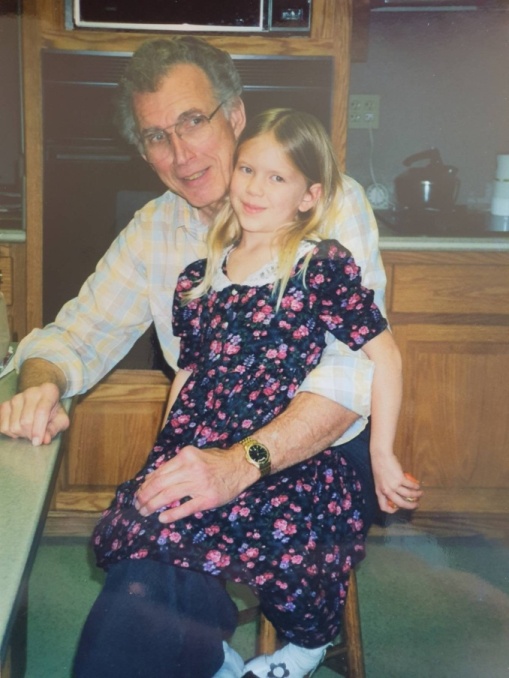 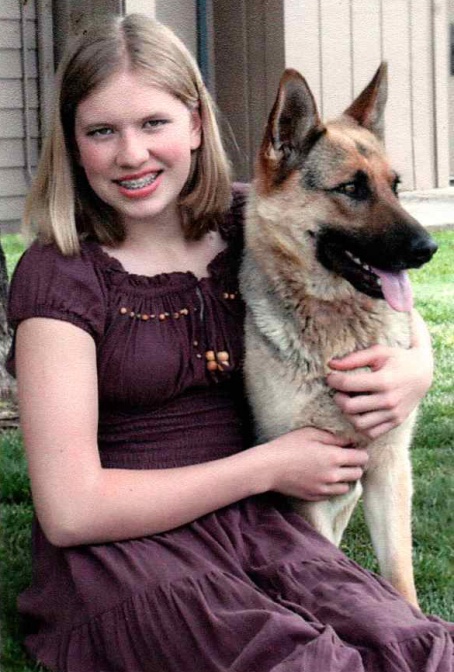 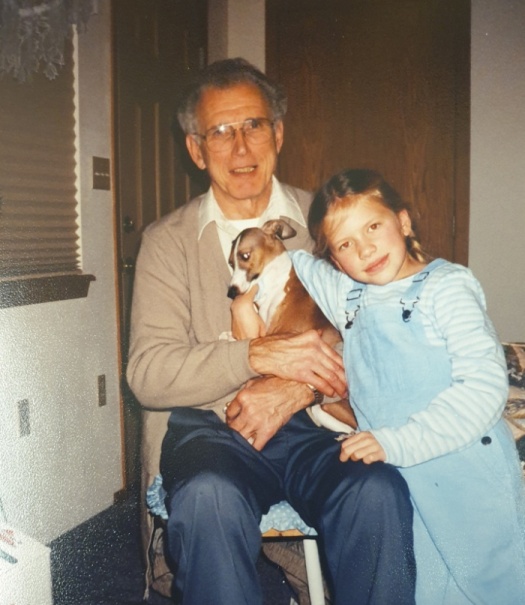 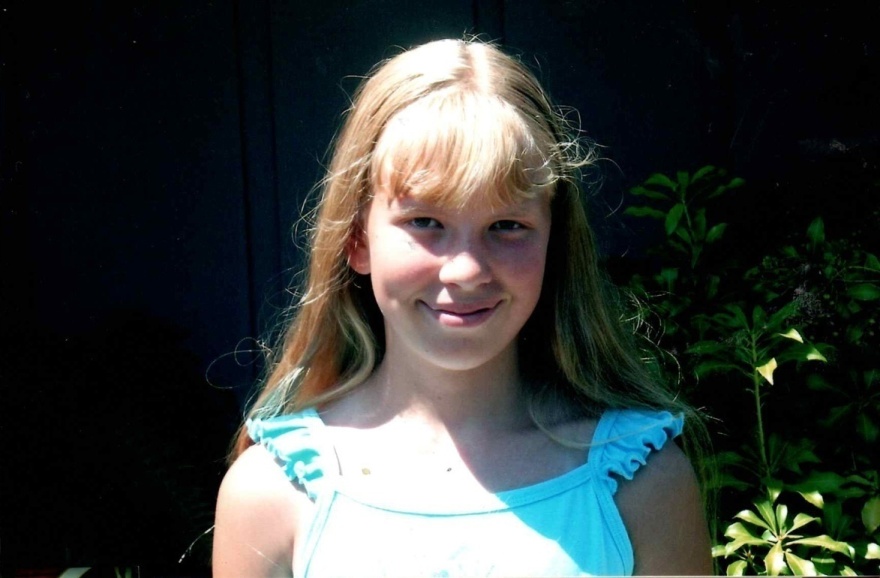 Dad with 
granddaughter
Laura
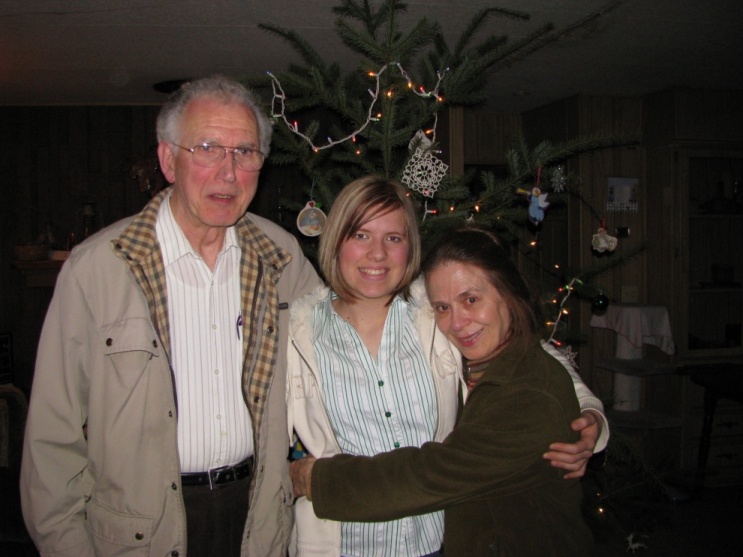 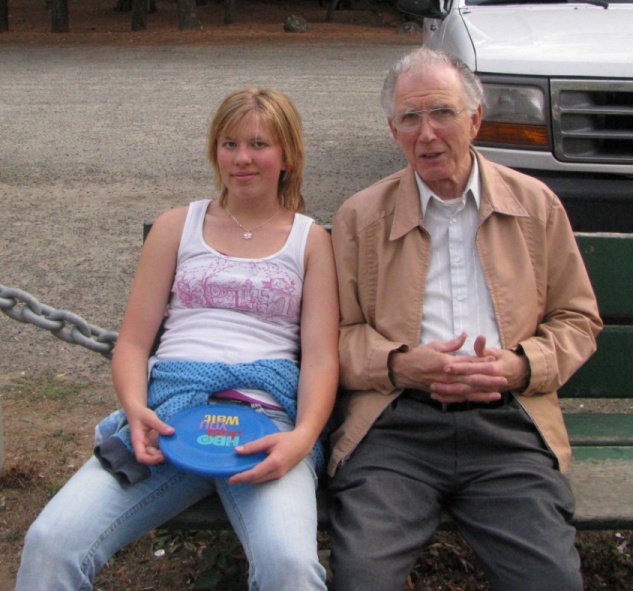 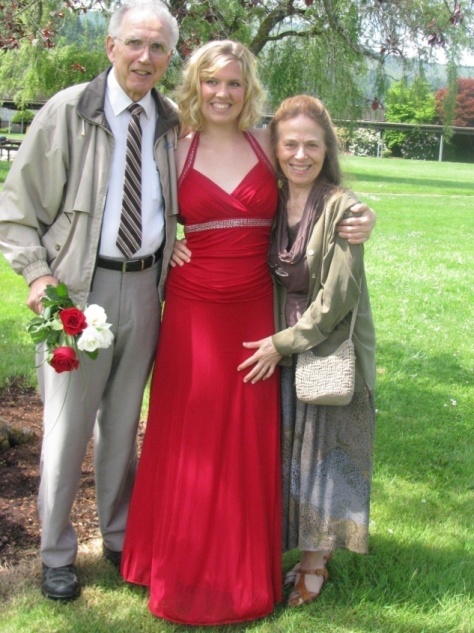 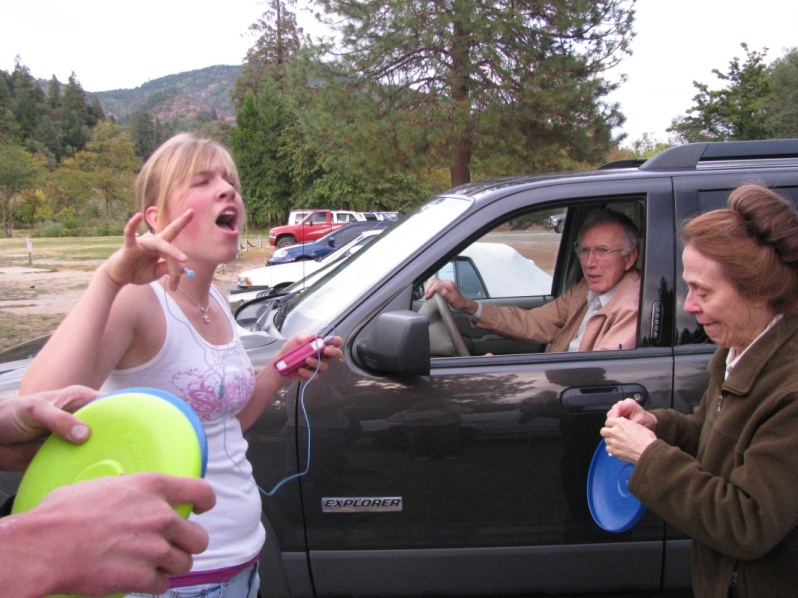 Dad with 
granddaughter
Laura
Graduating from 
Milo Academy
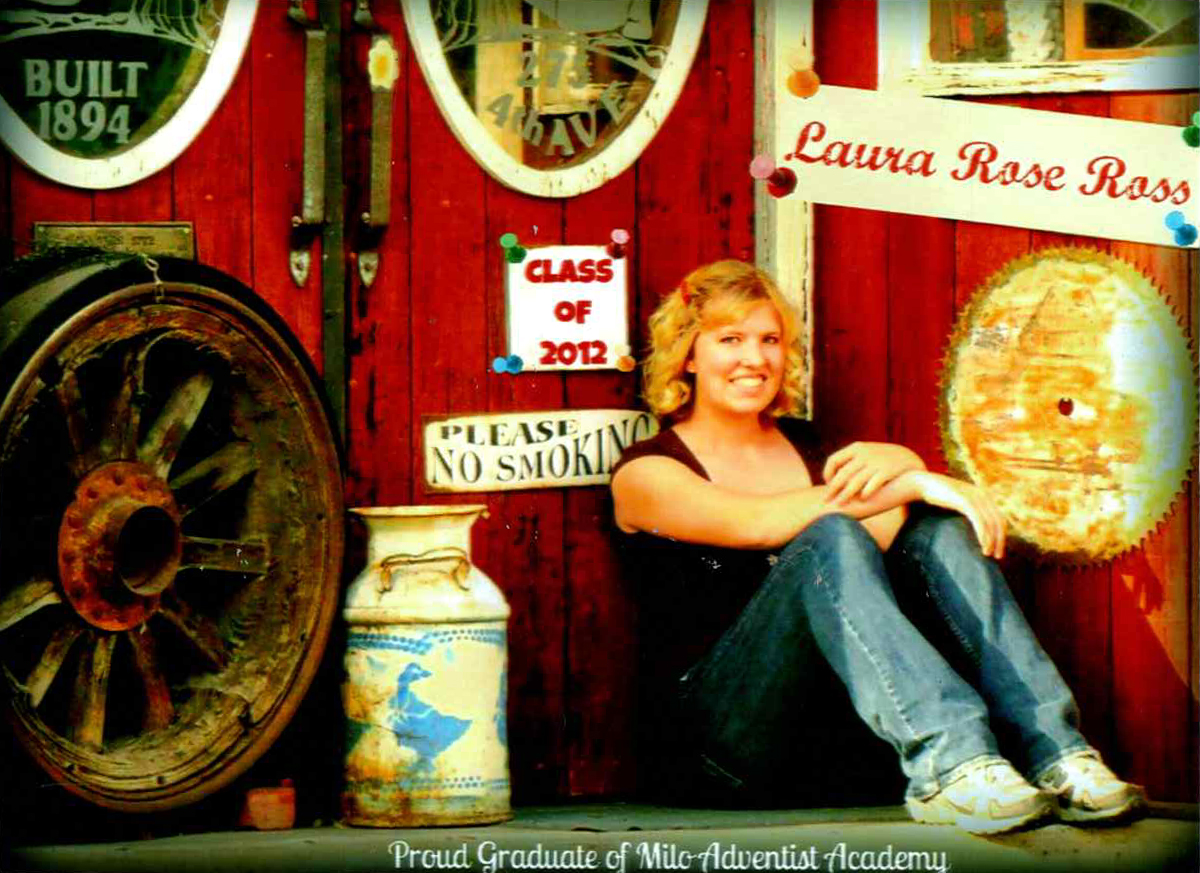 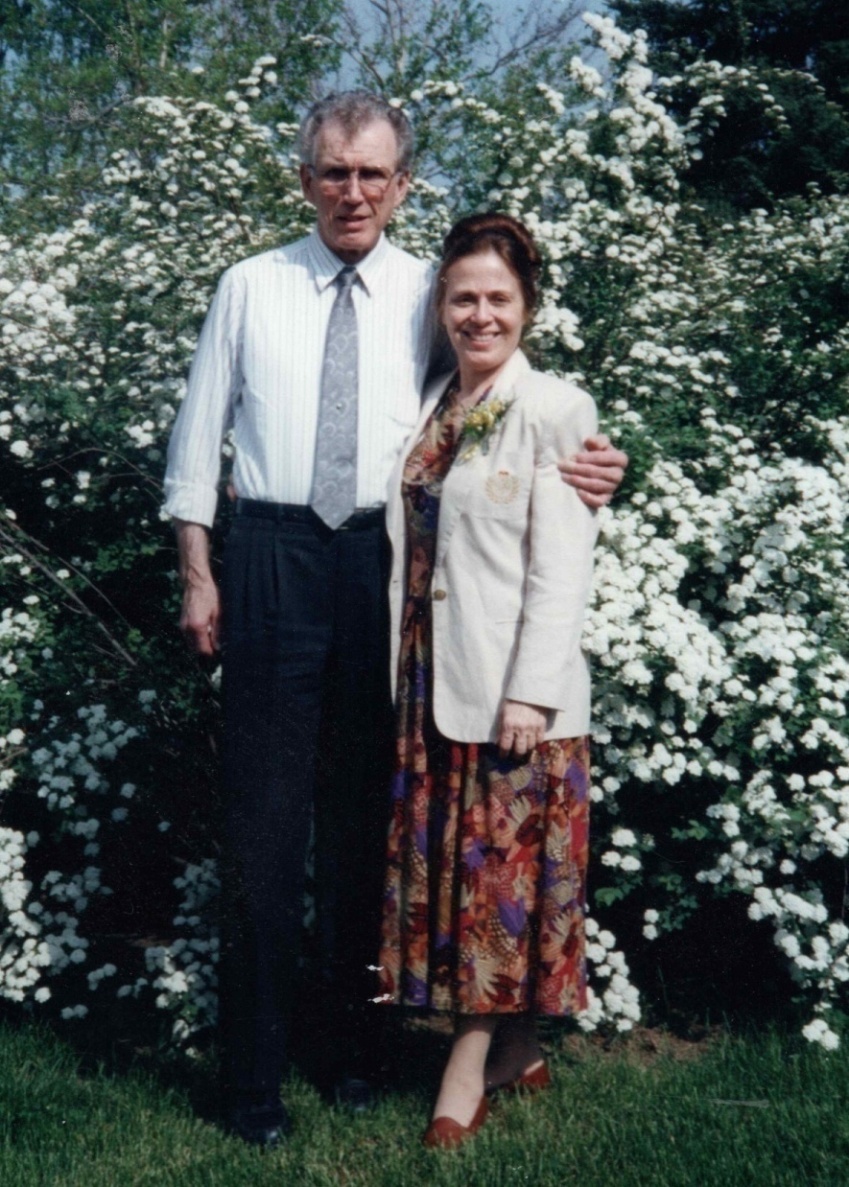 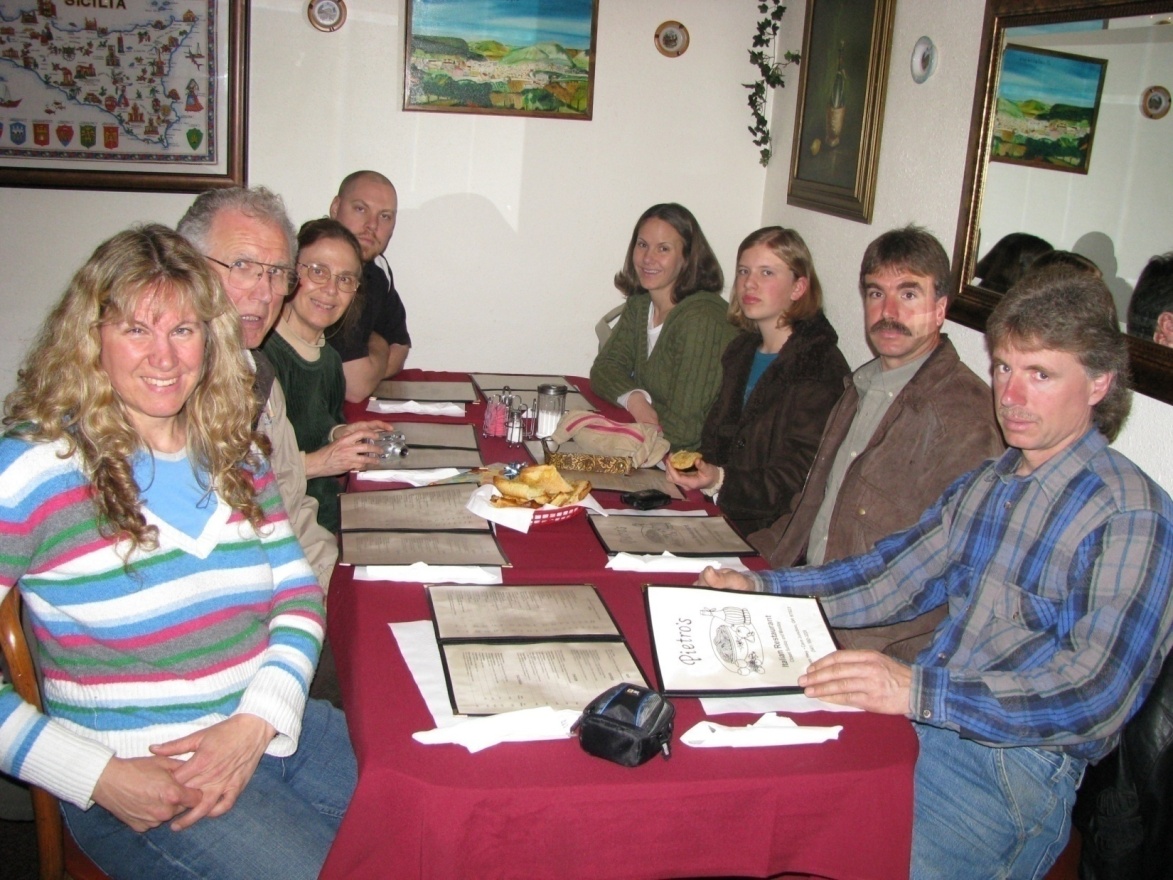 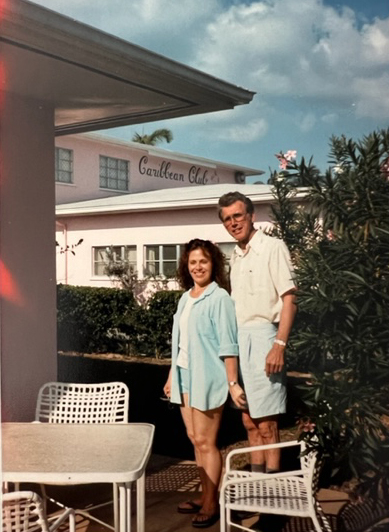 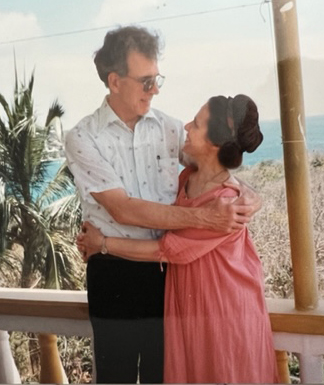 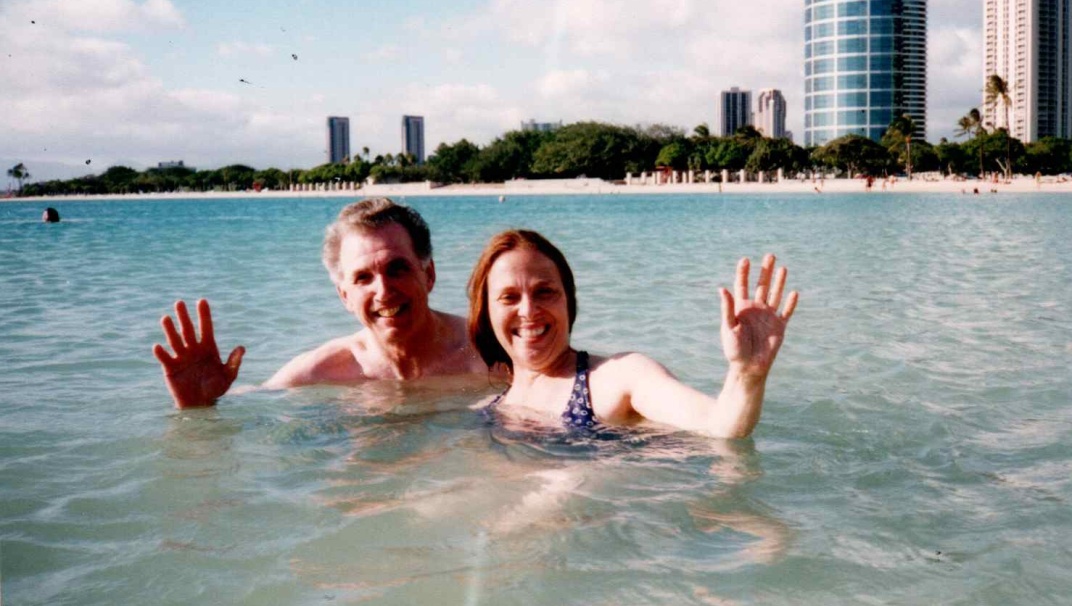 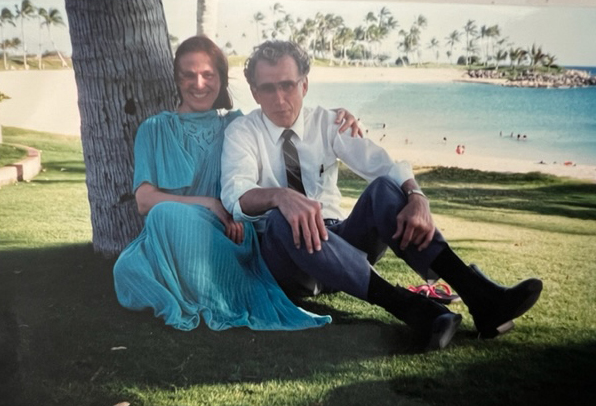 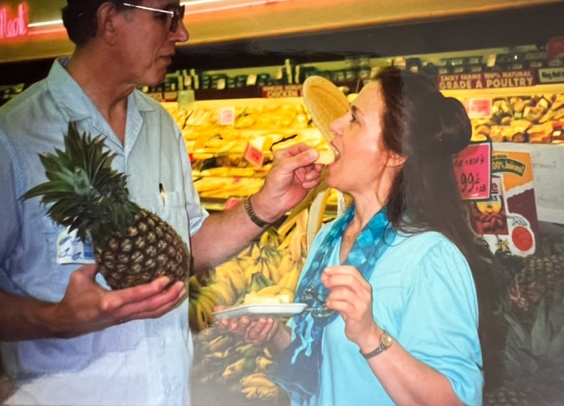 Vacation
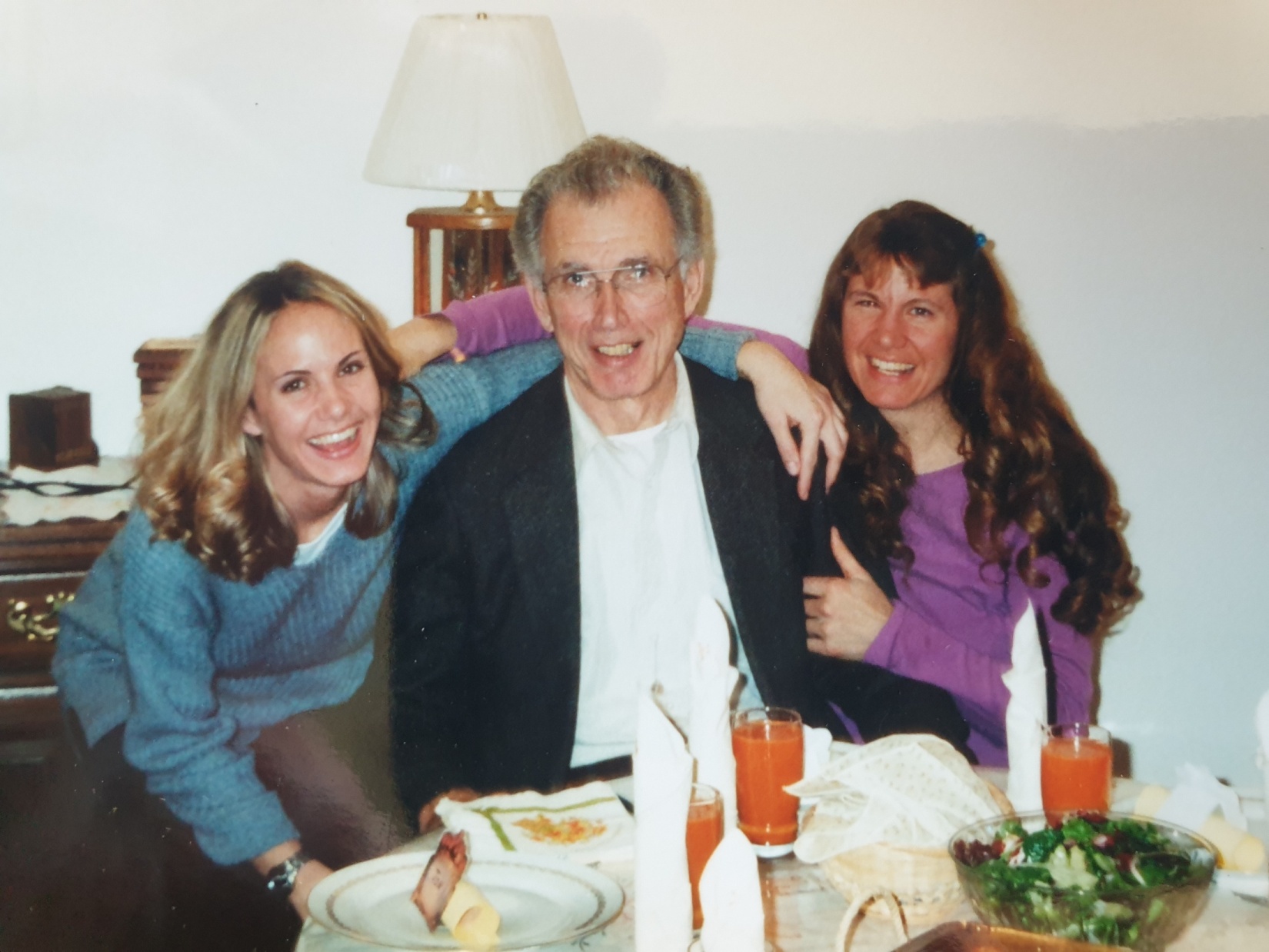 Dad and his girls, Esther and Melissa
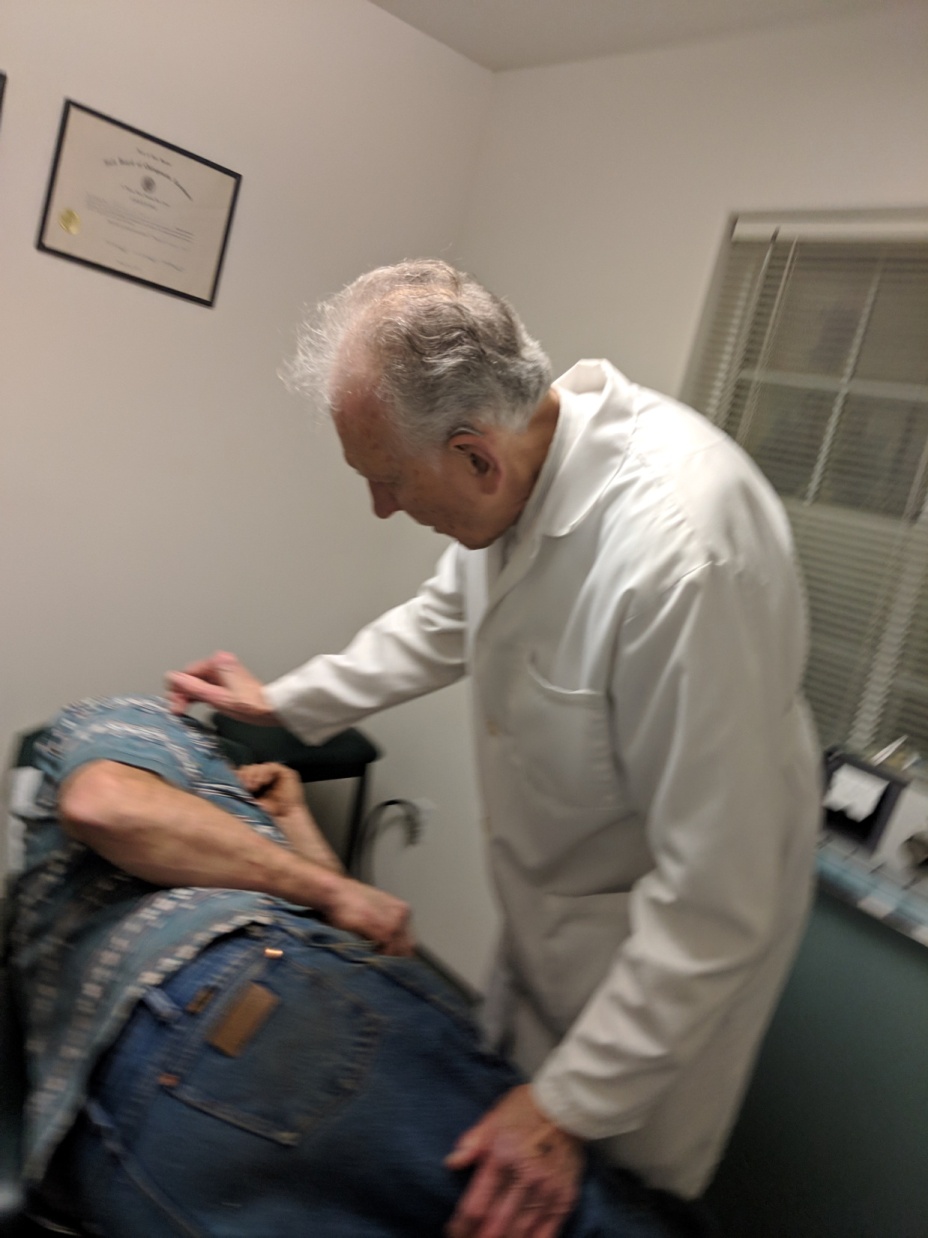 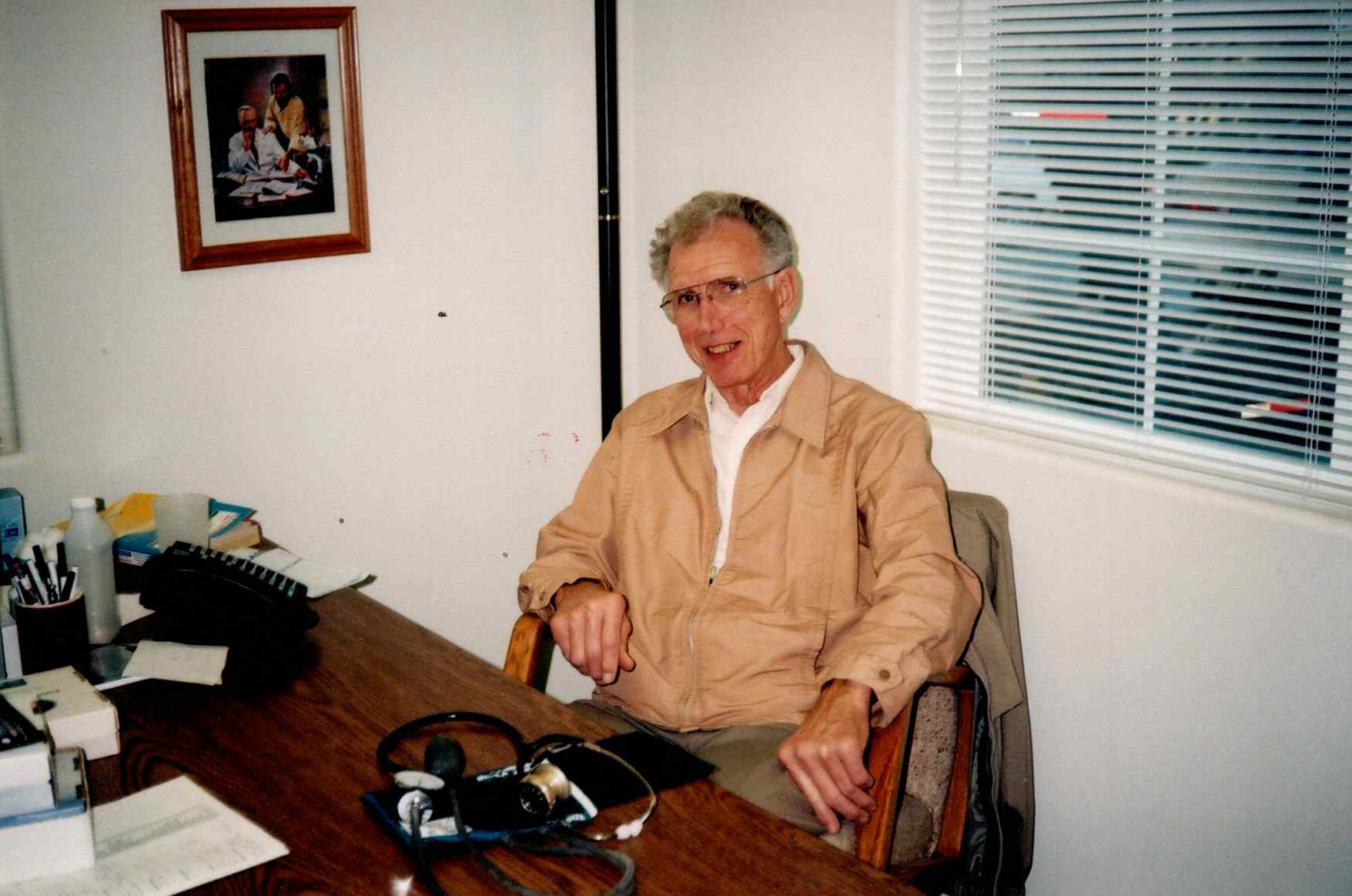 Seeing patients in his office
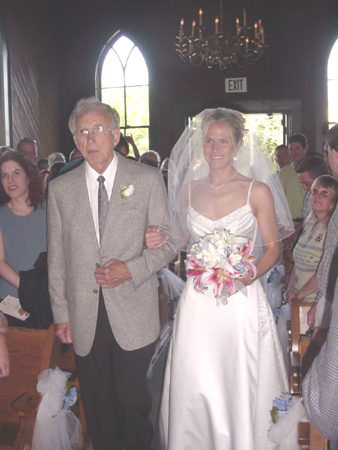 Dad walks Esther up the aisle
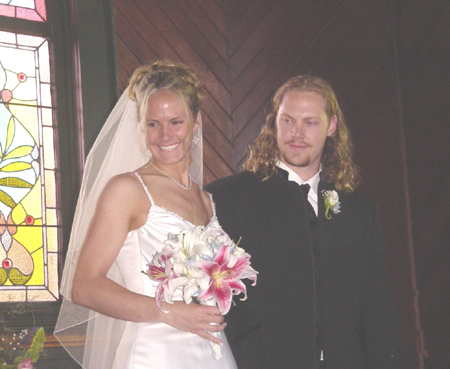 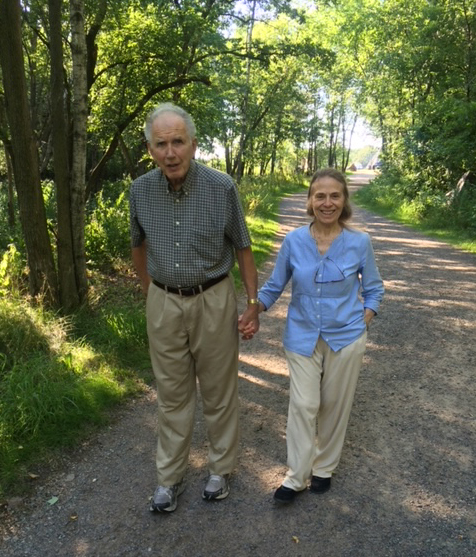 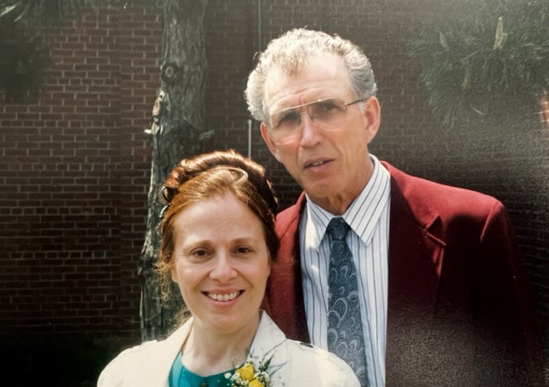 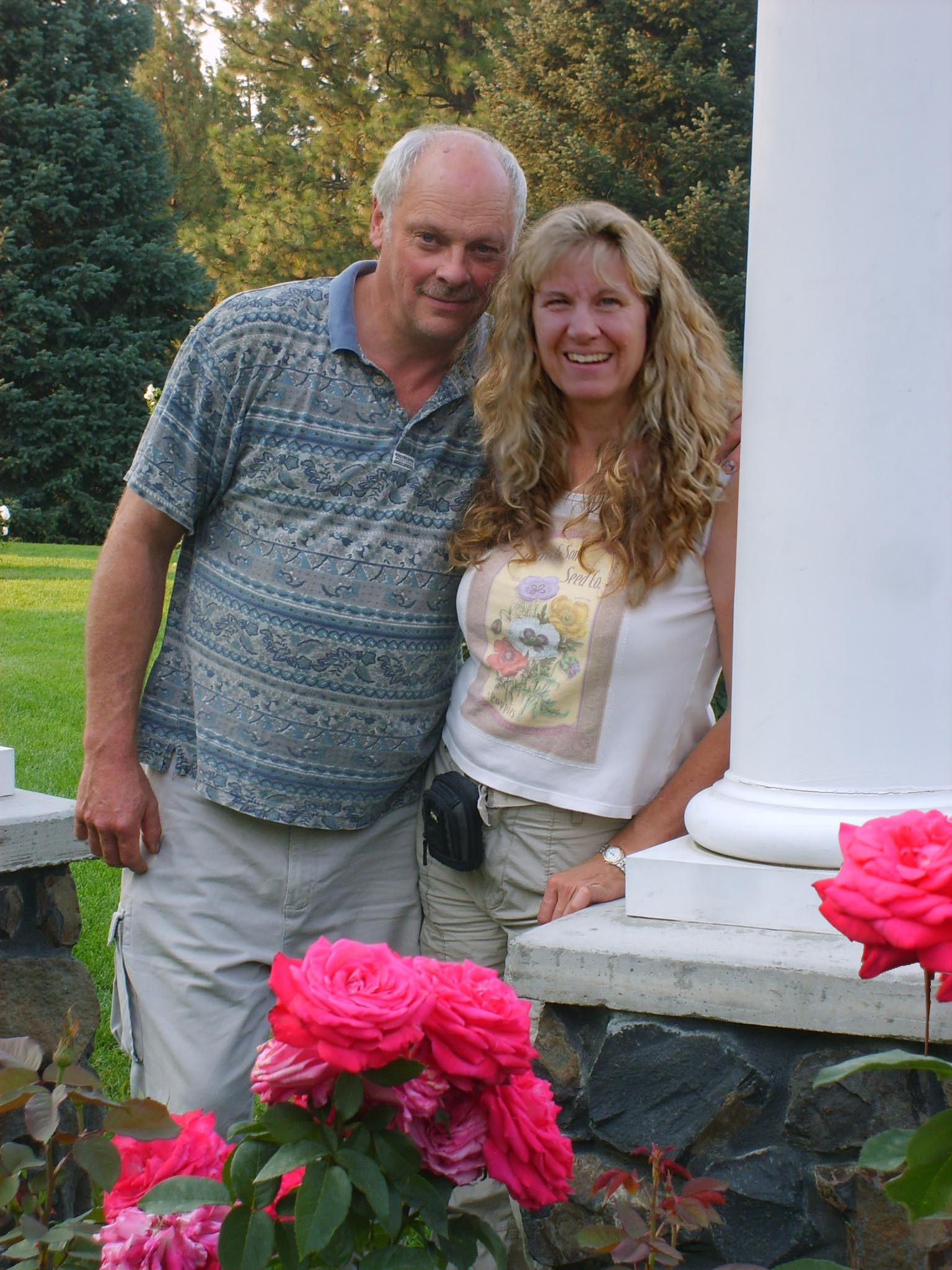 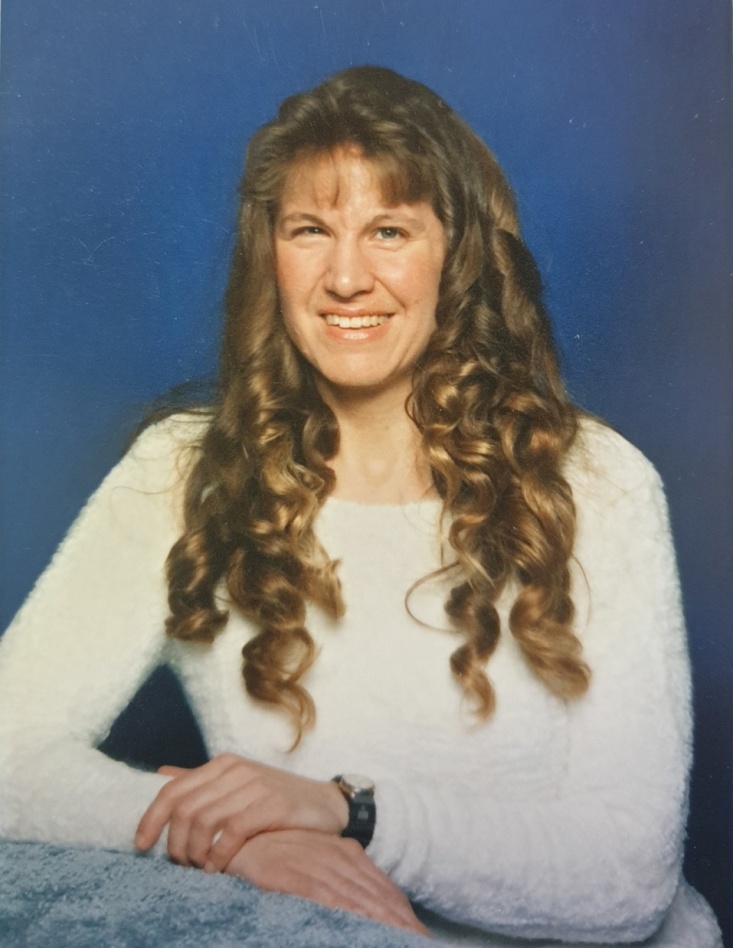 Les
and 
Melissa
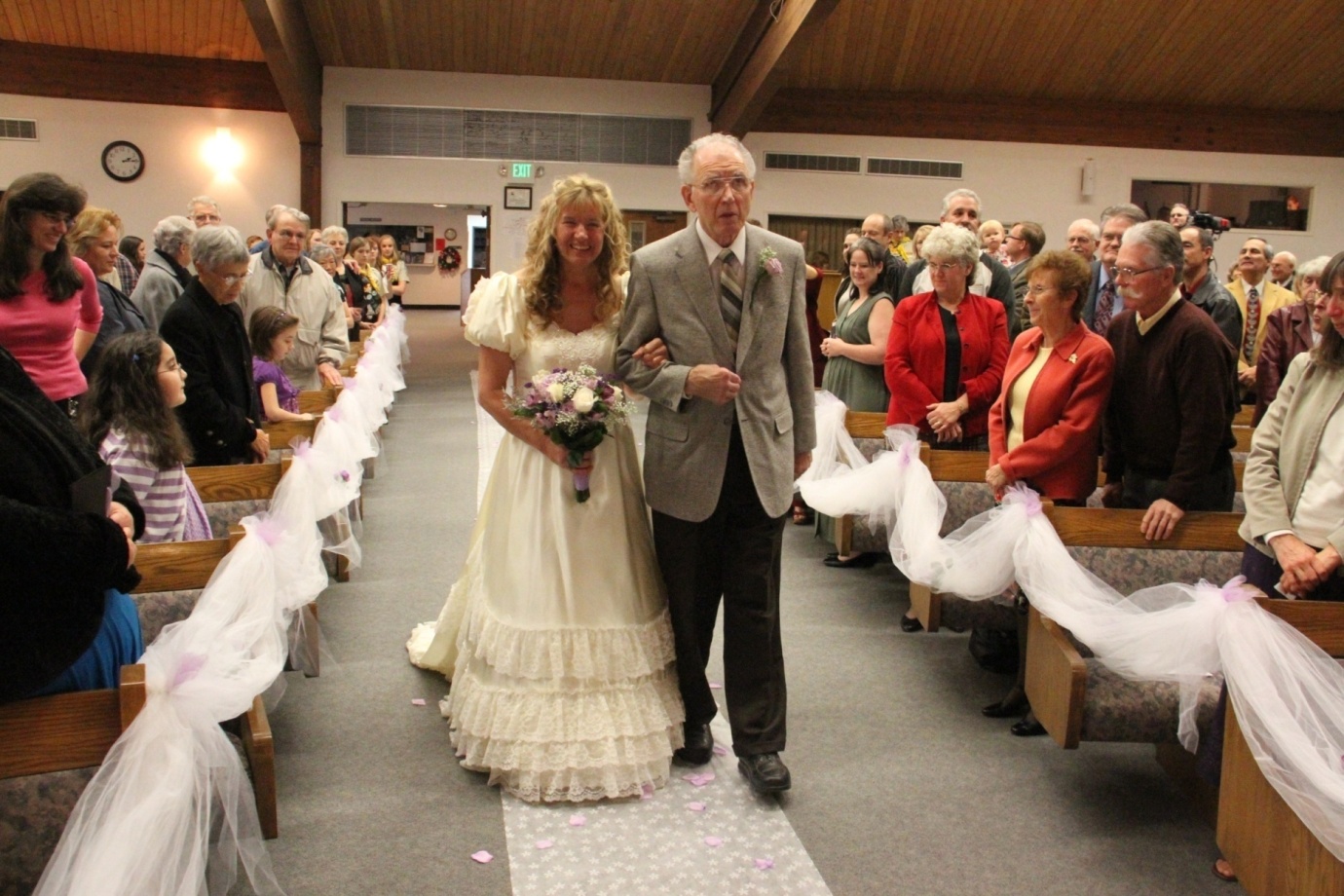 Melissa & Les
get married
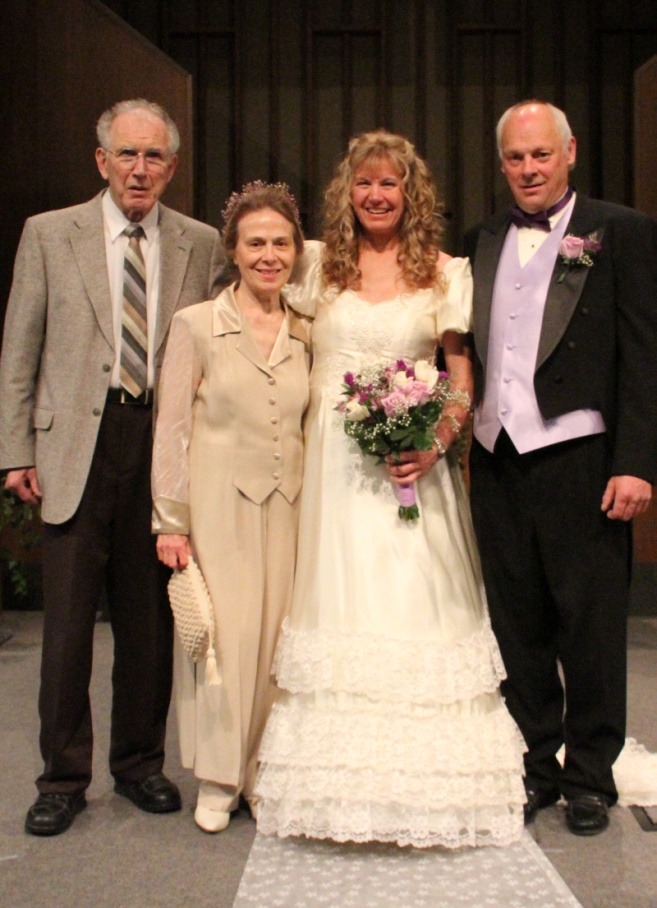 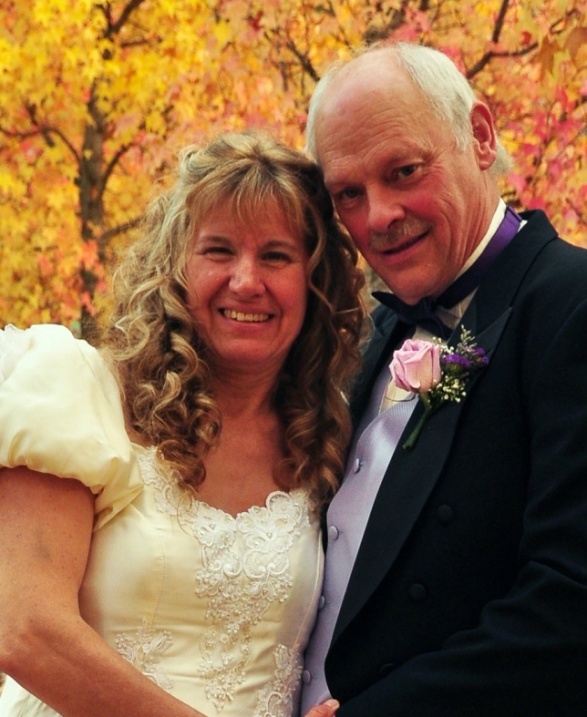 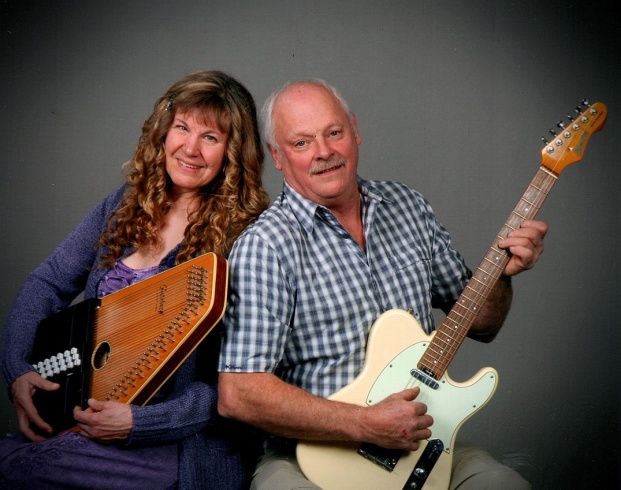 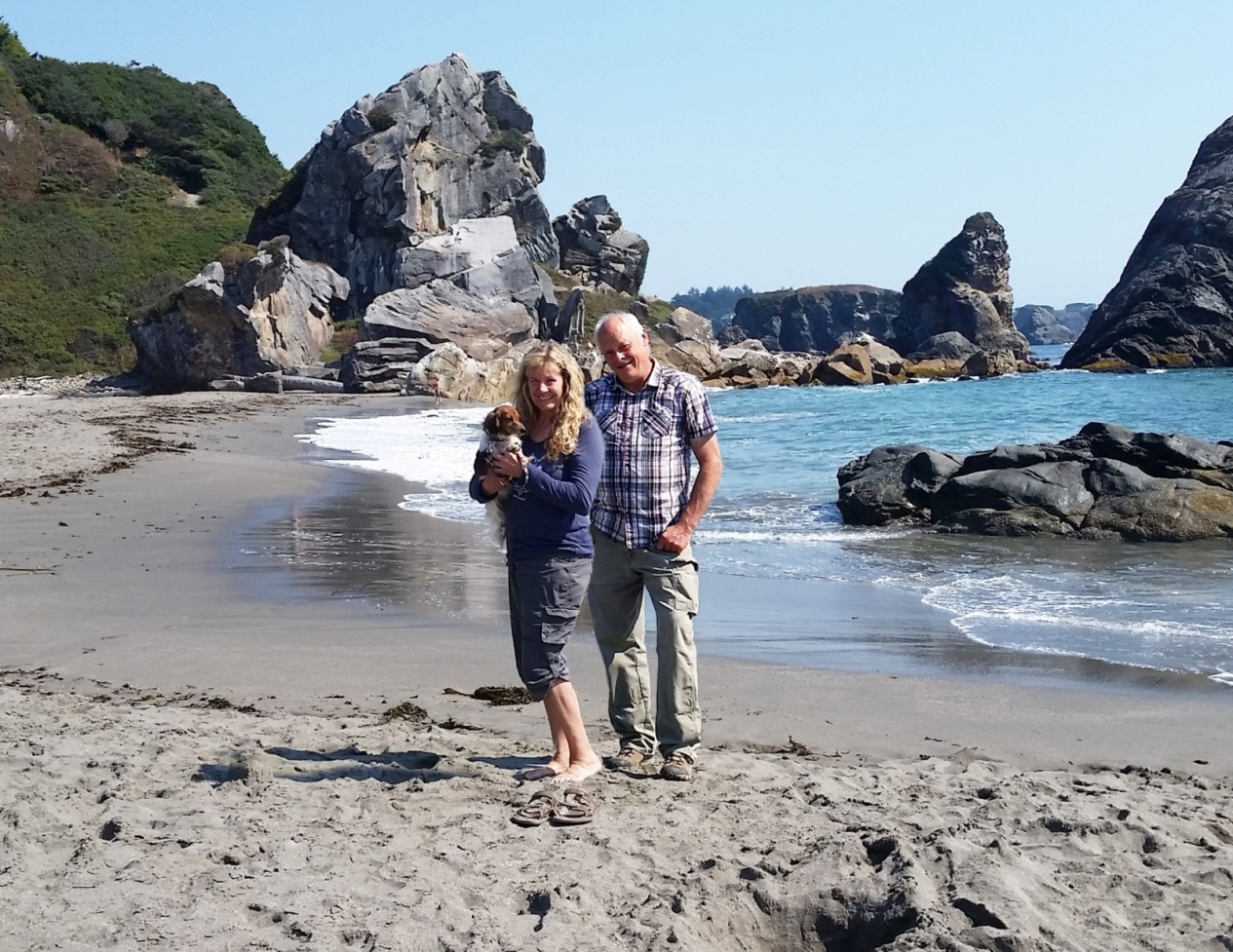 Melissa & Les
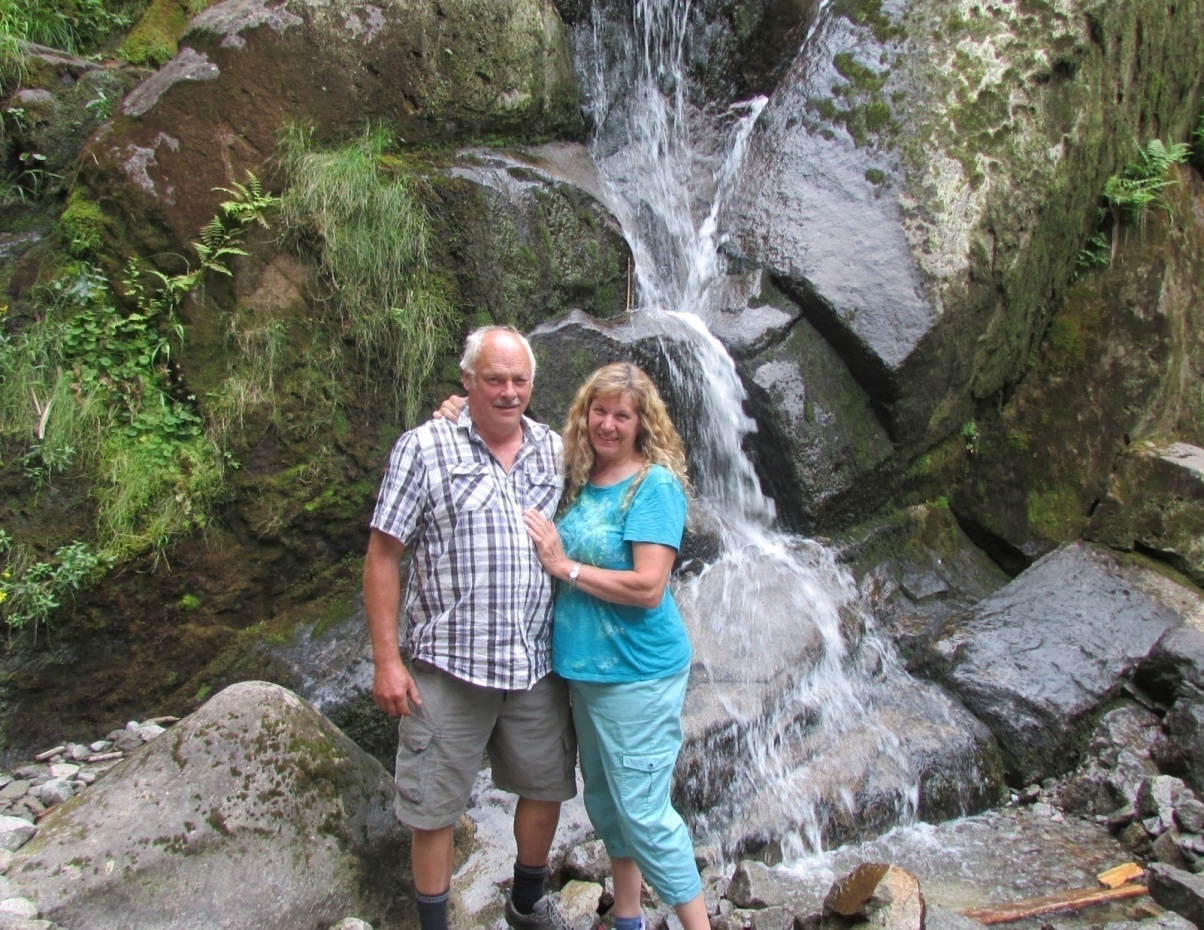 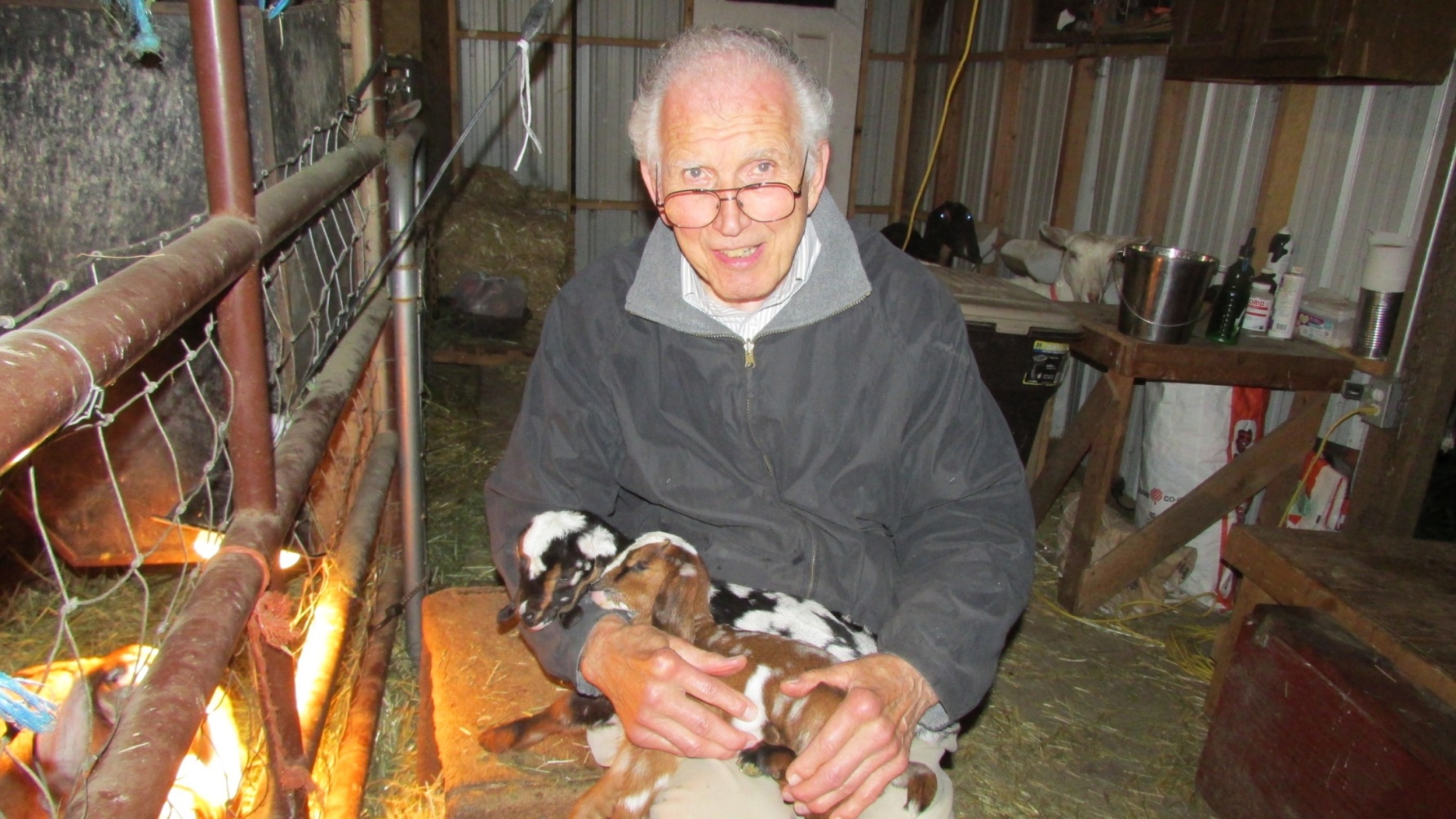 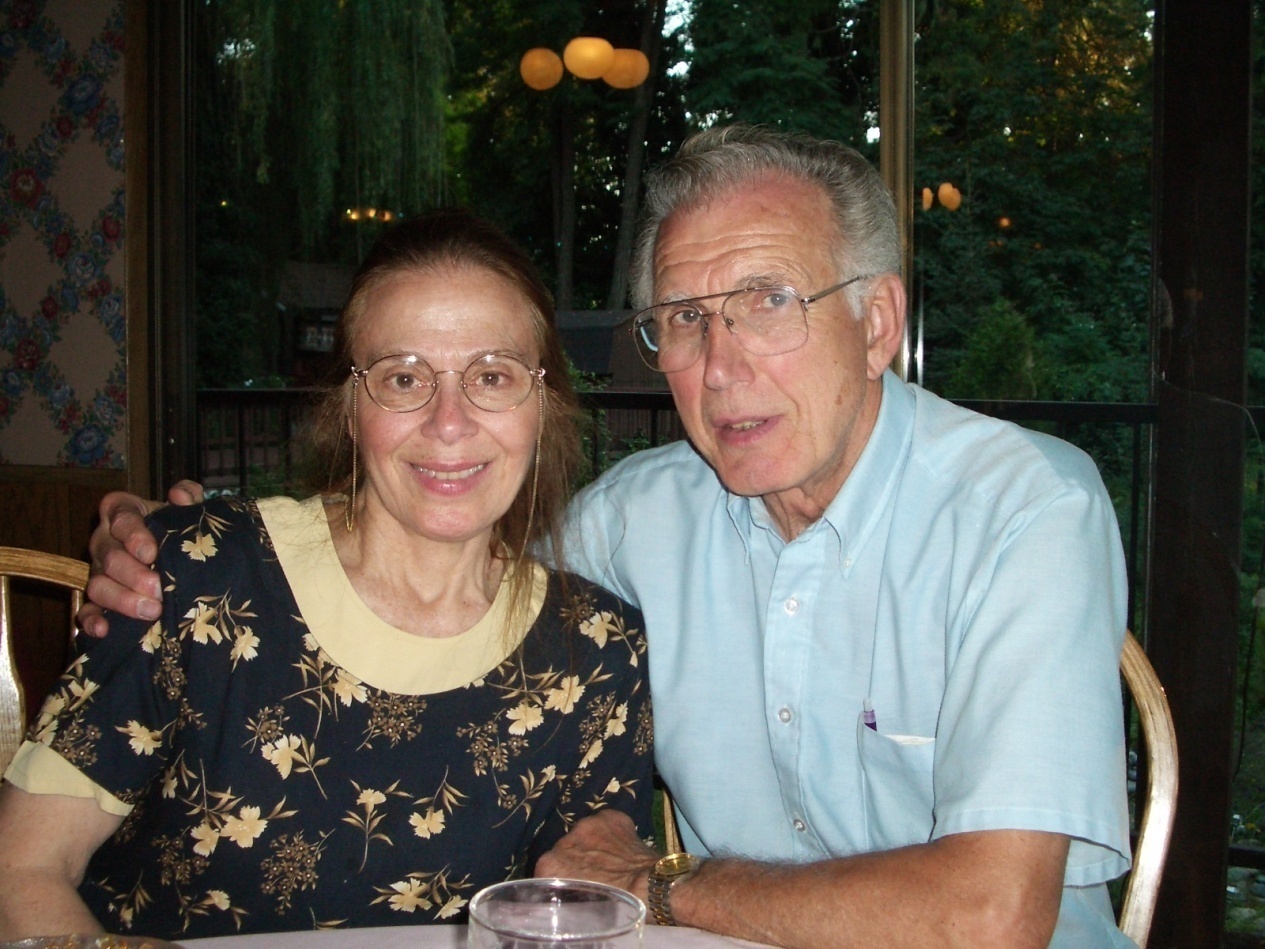 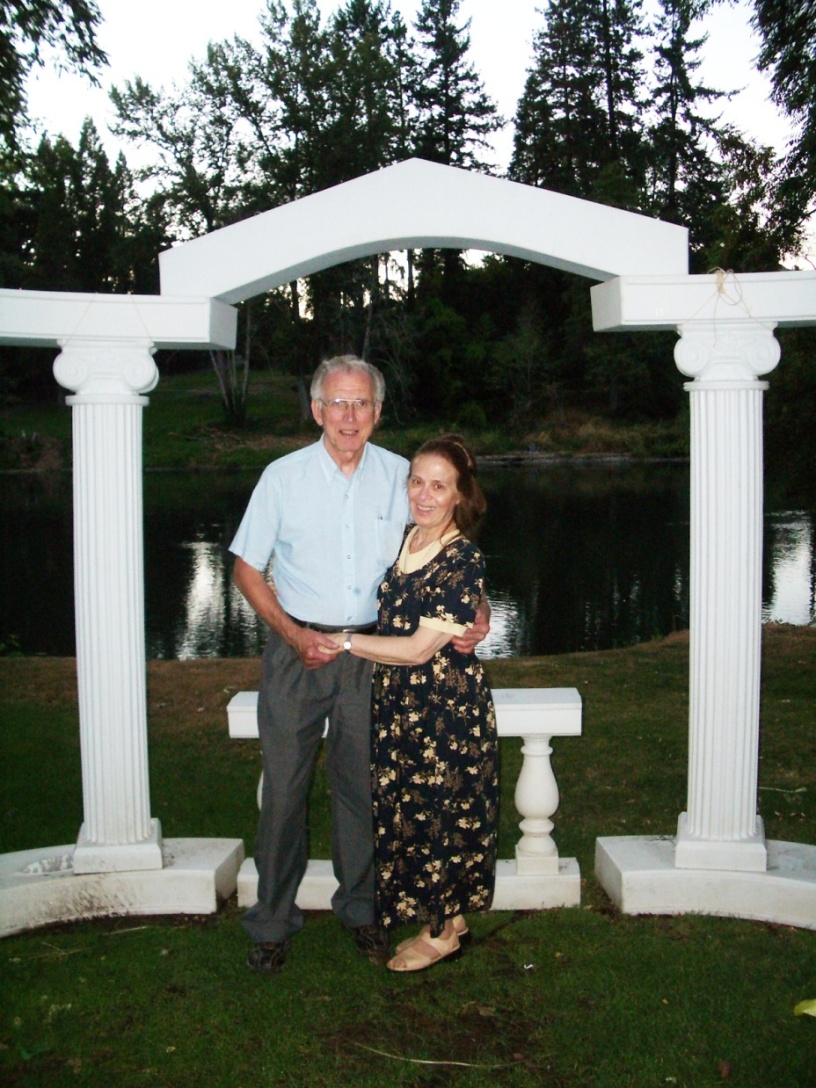 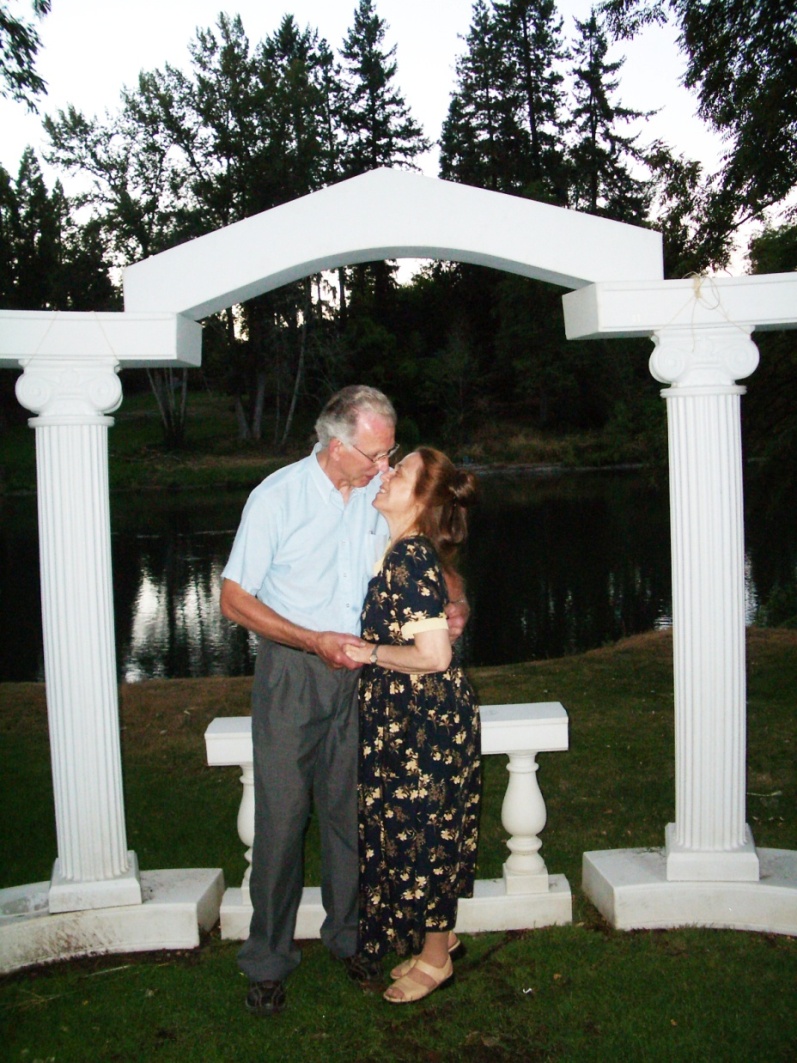 Dad & Mom’s 50th Wedding Anniversary
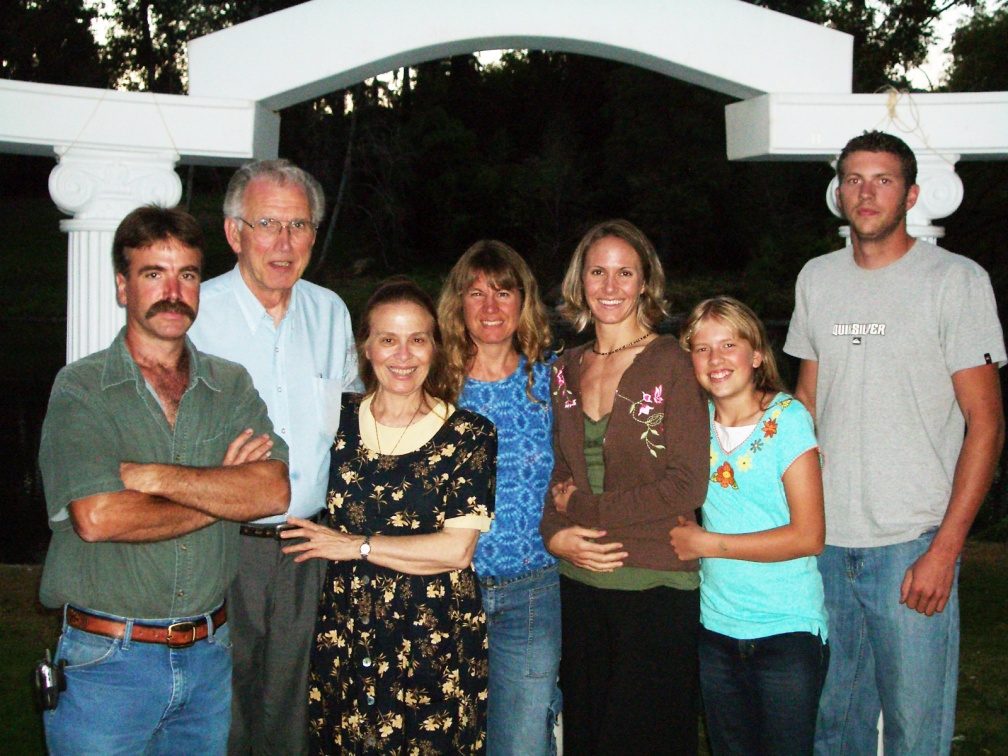 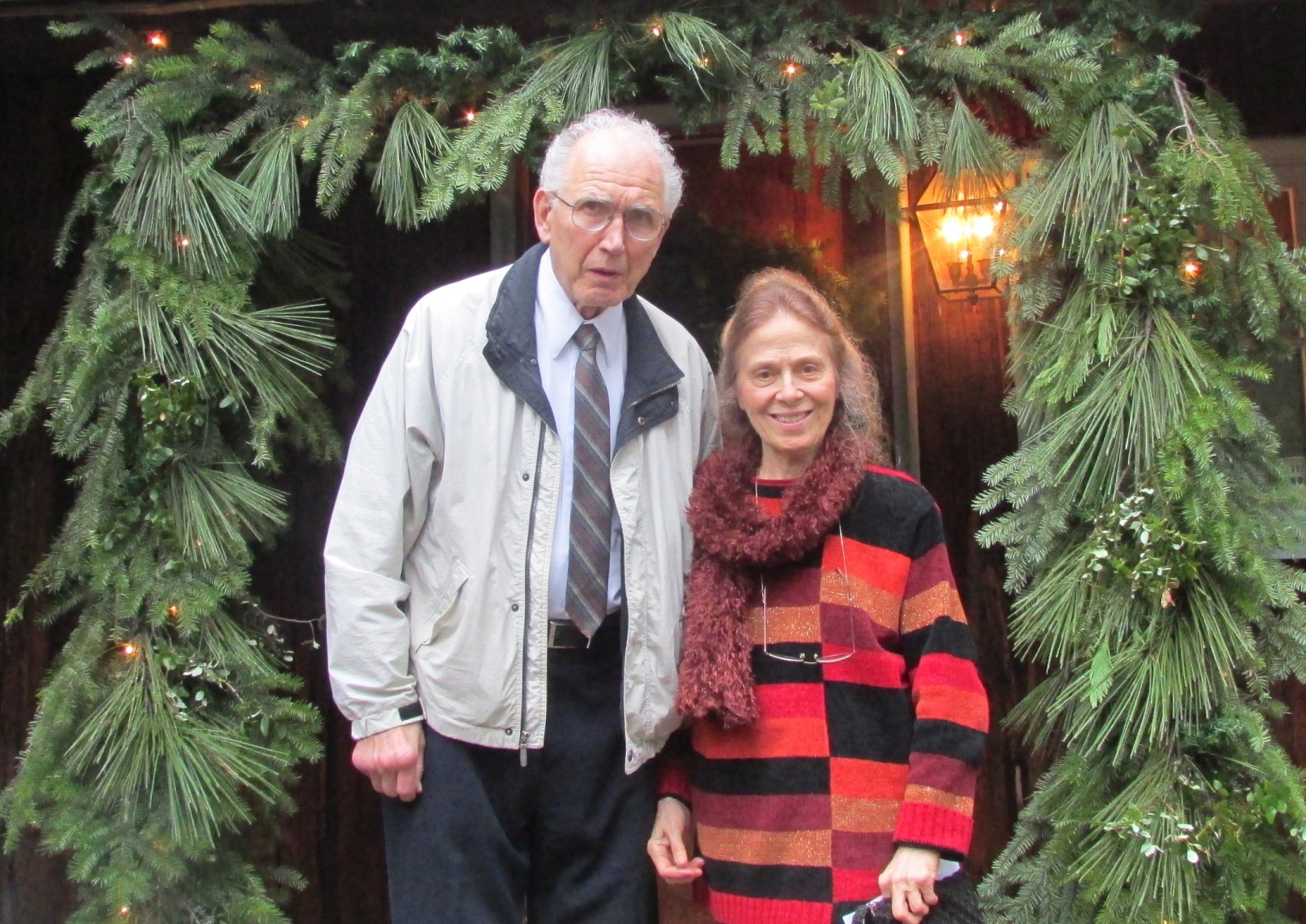 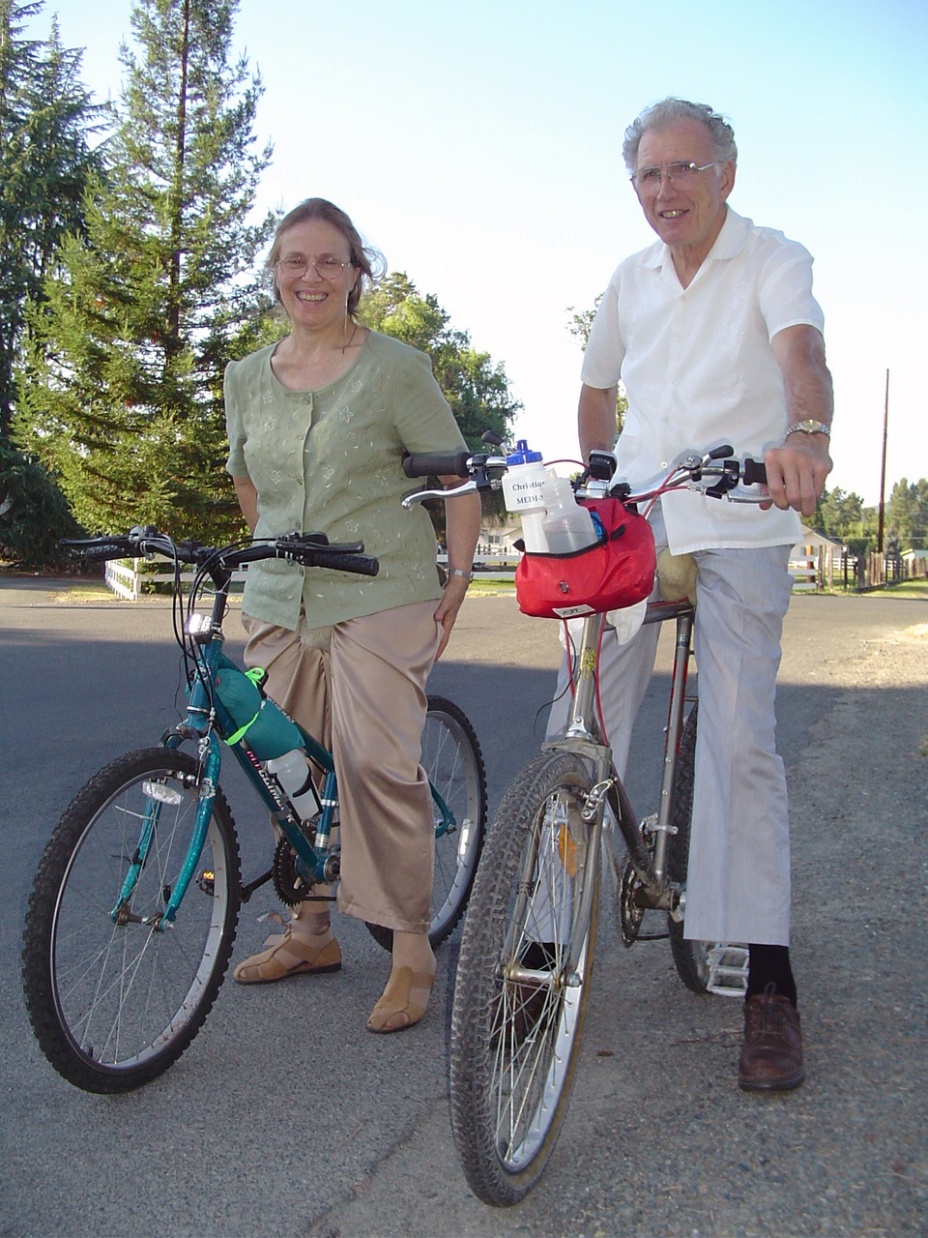 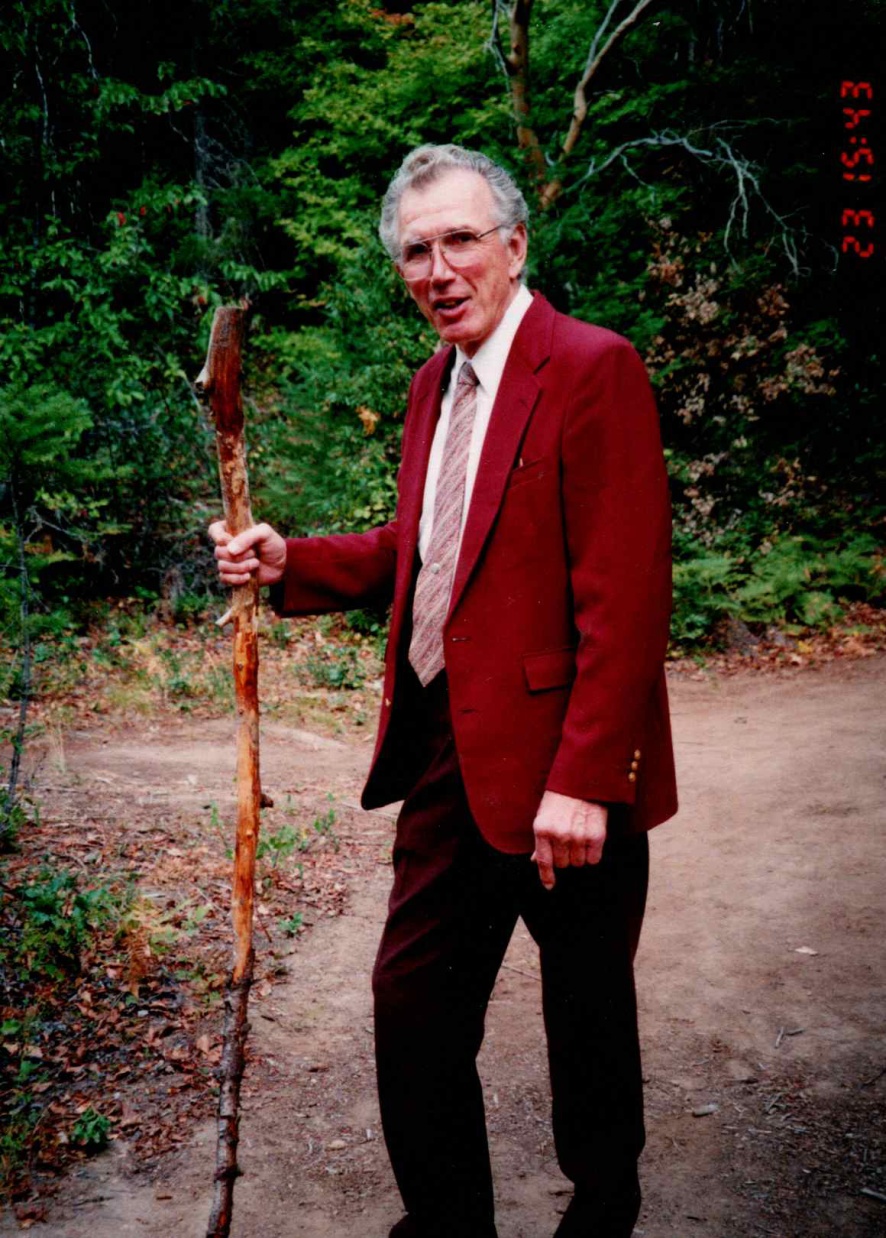 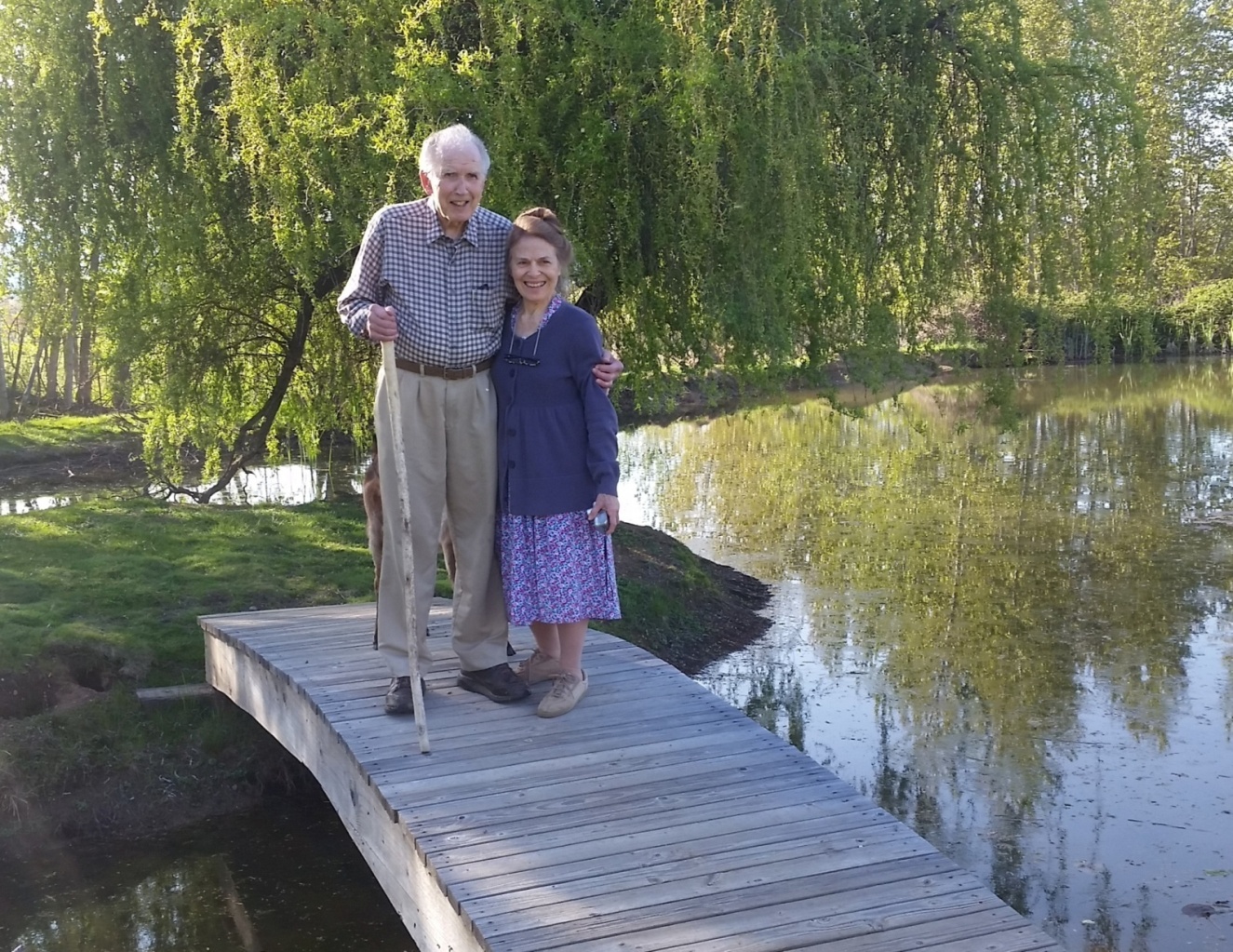 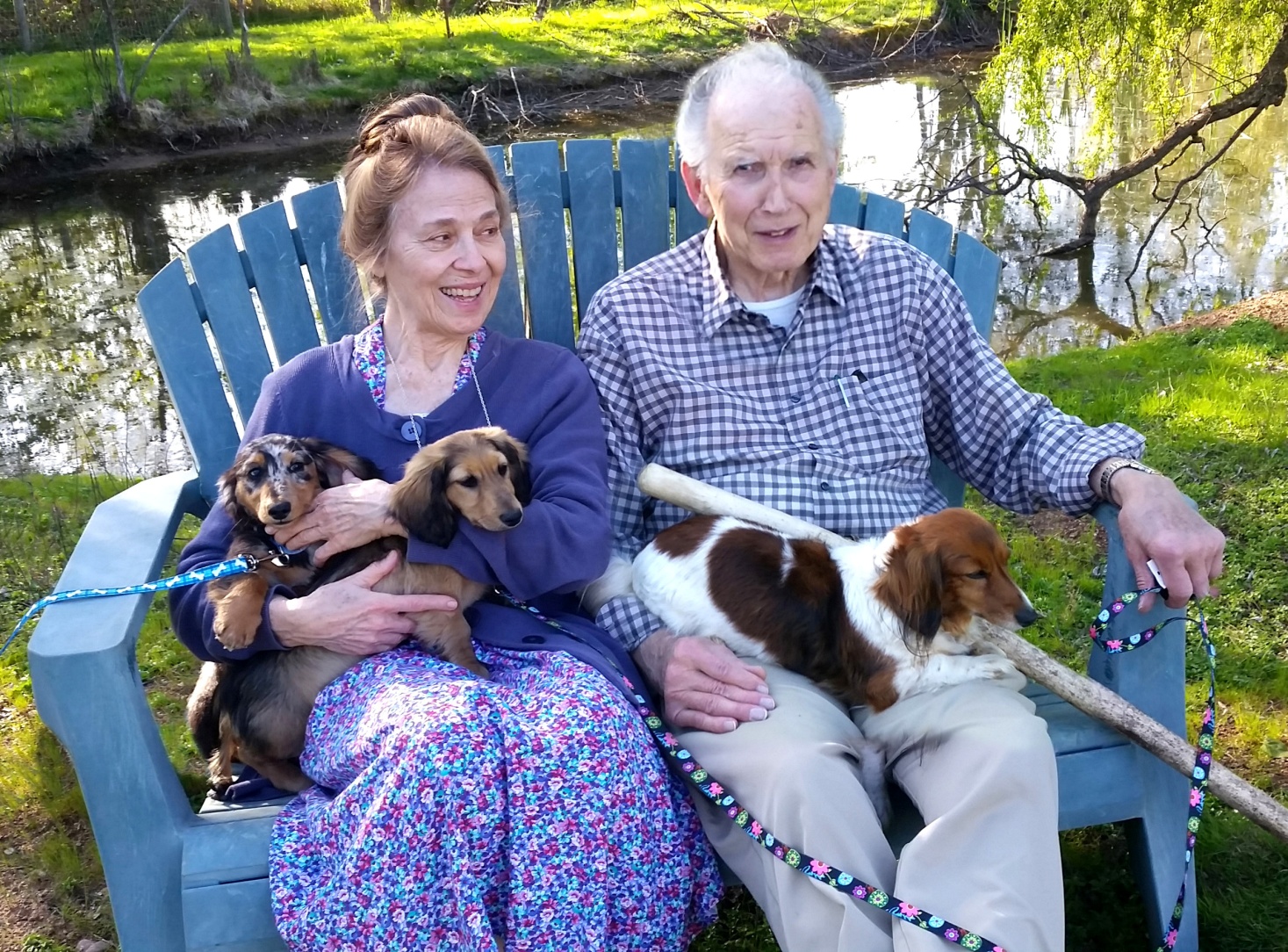 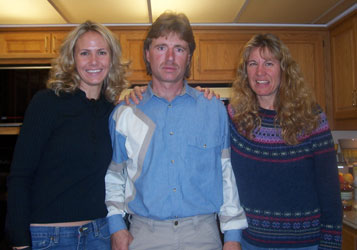 Dad & Mom with David, Les & Melissa
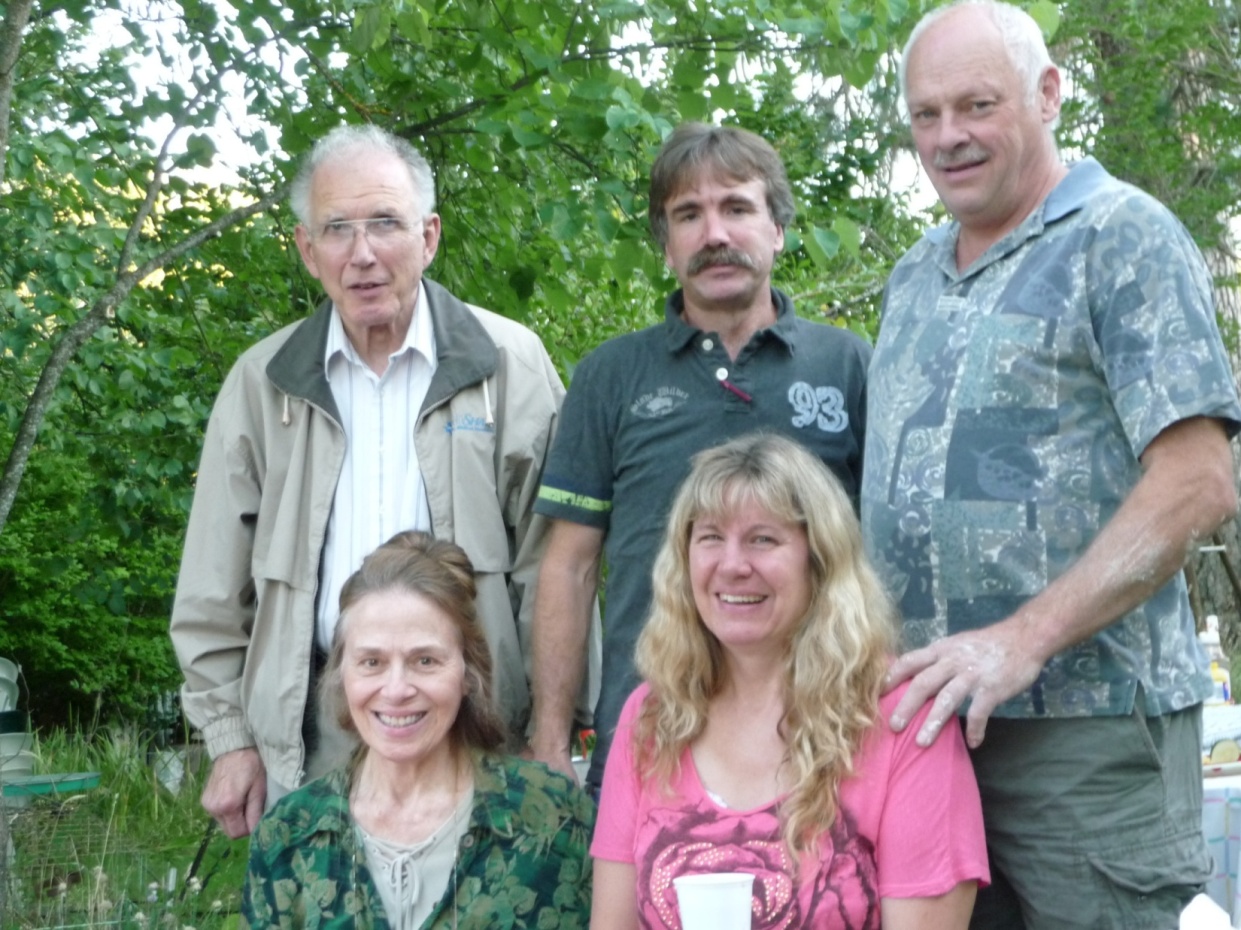 Esther, John, Melissa
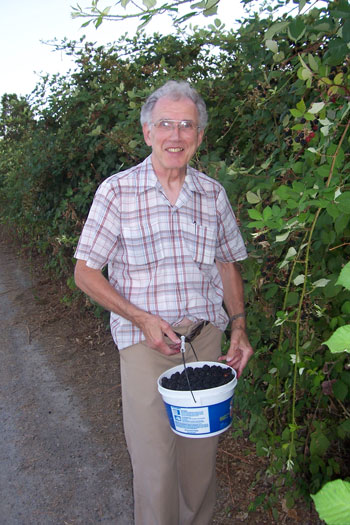 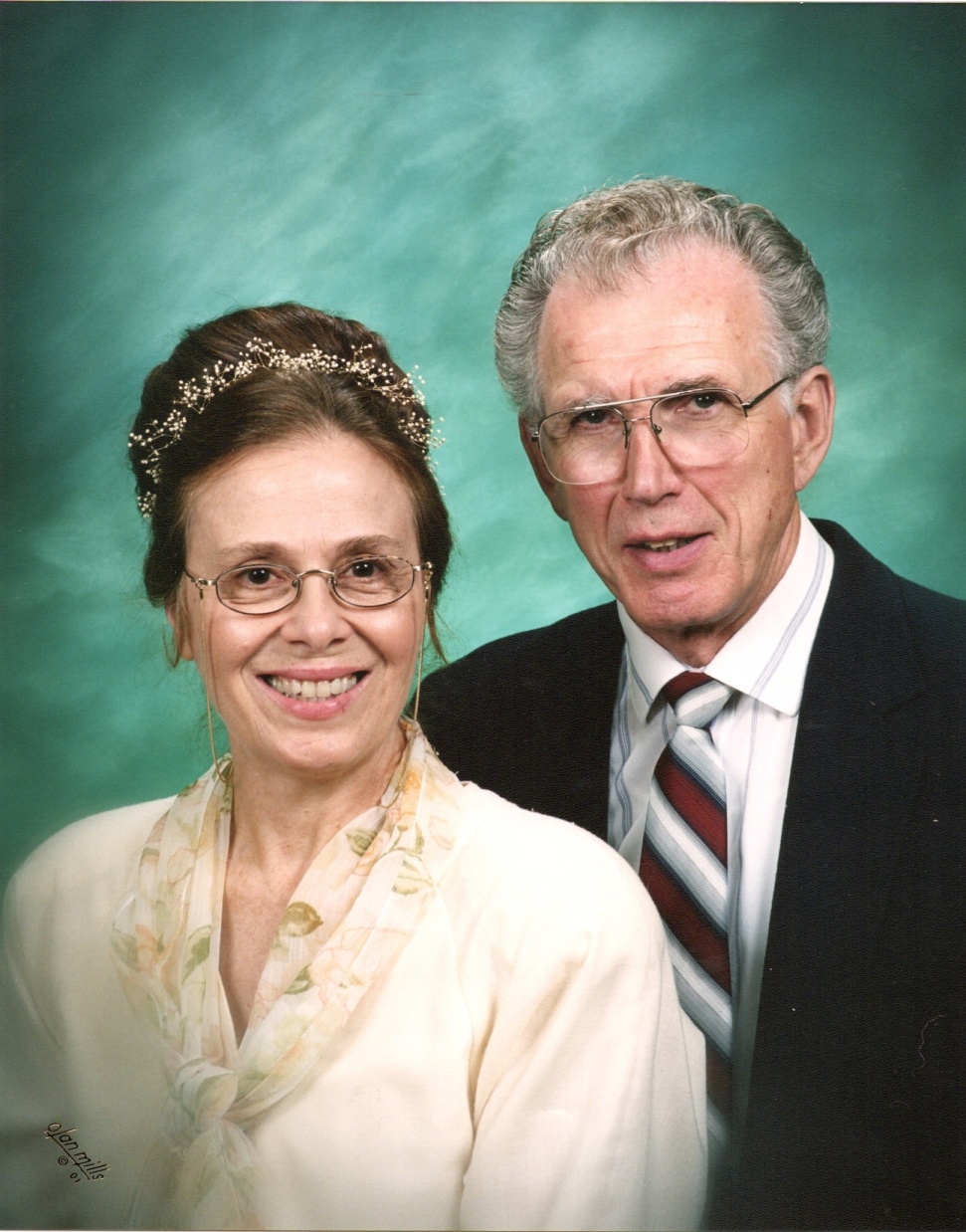 Dad loved to pick berries
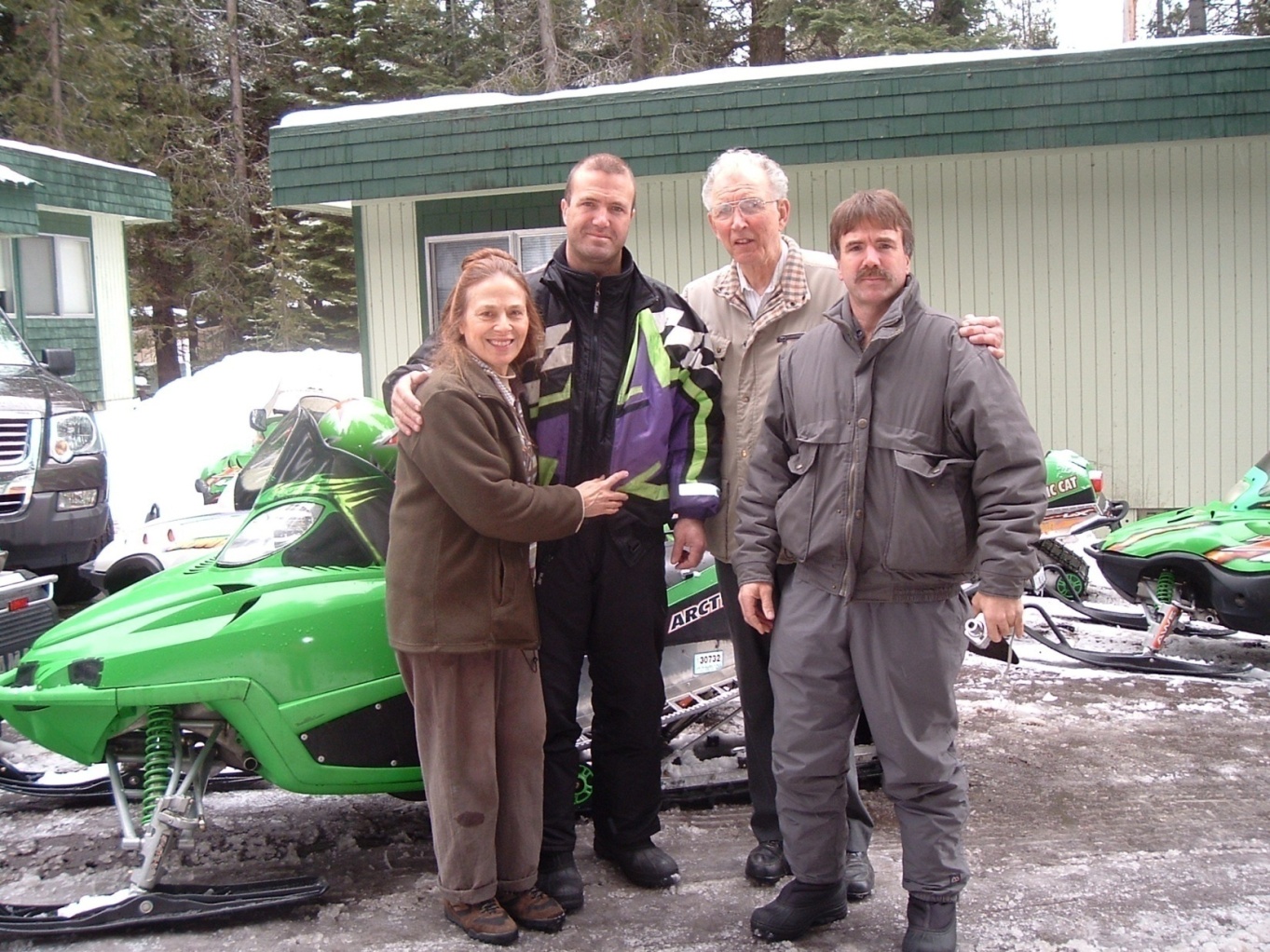 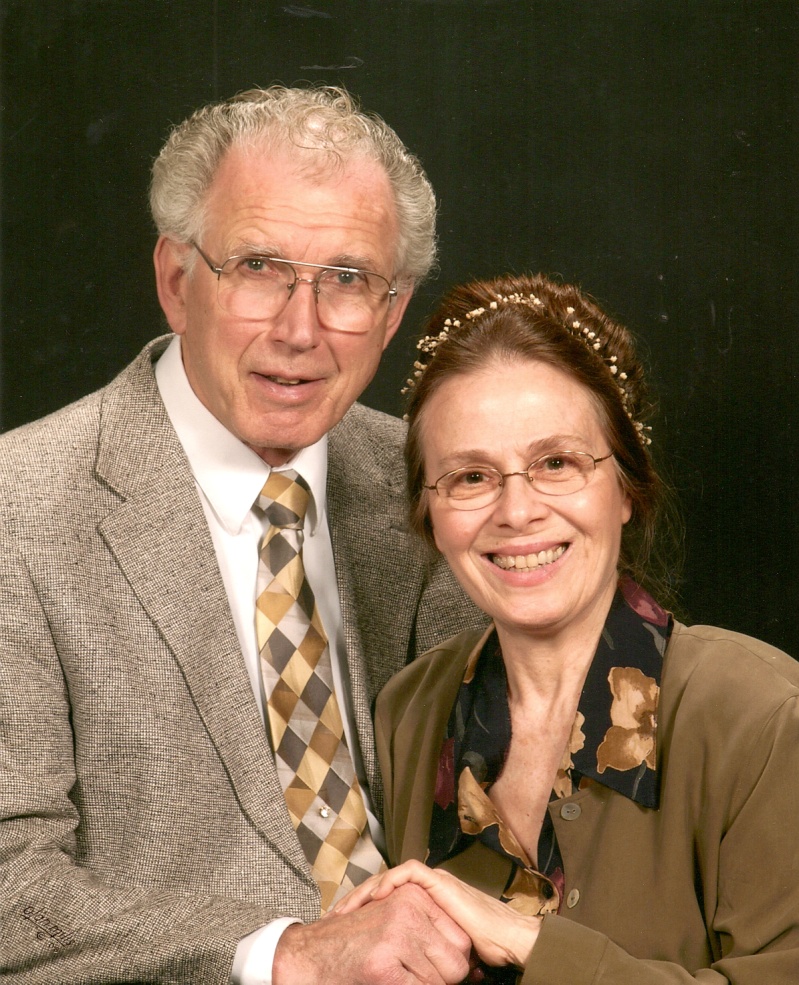 Dad with Mom, Enoch, and David
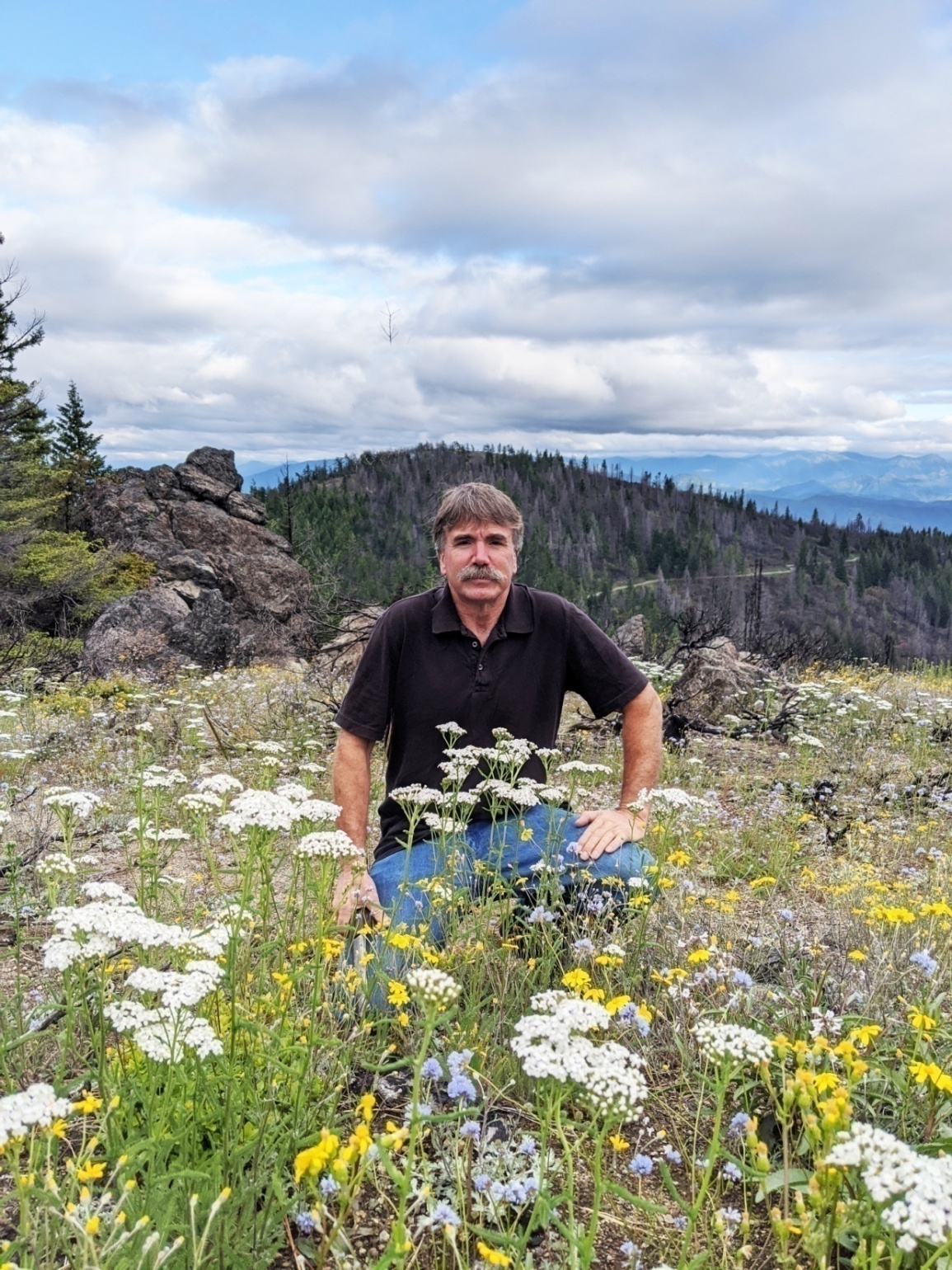 David
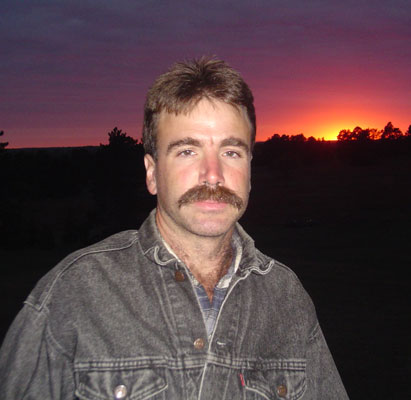 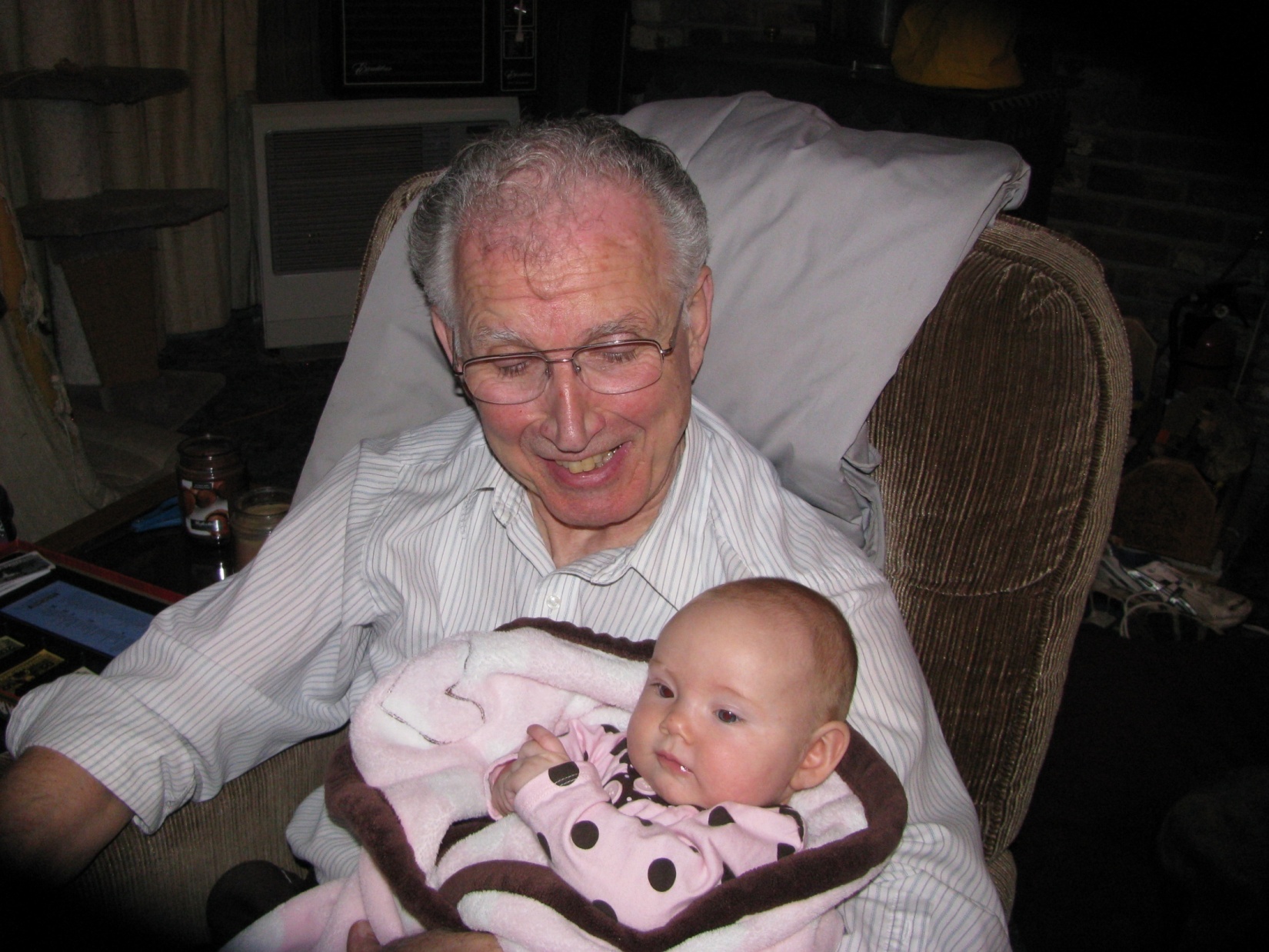 Dad with new grandbaby, Eden
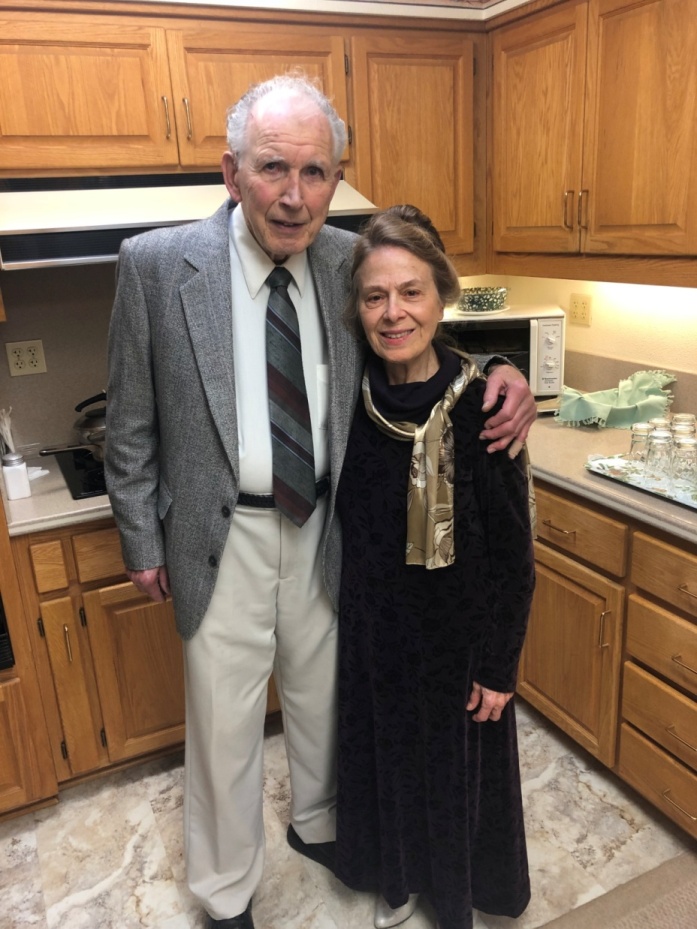 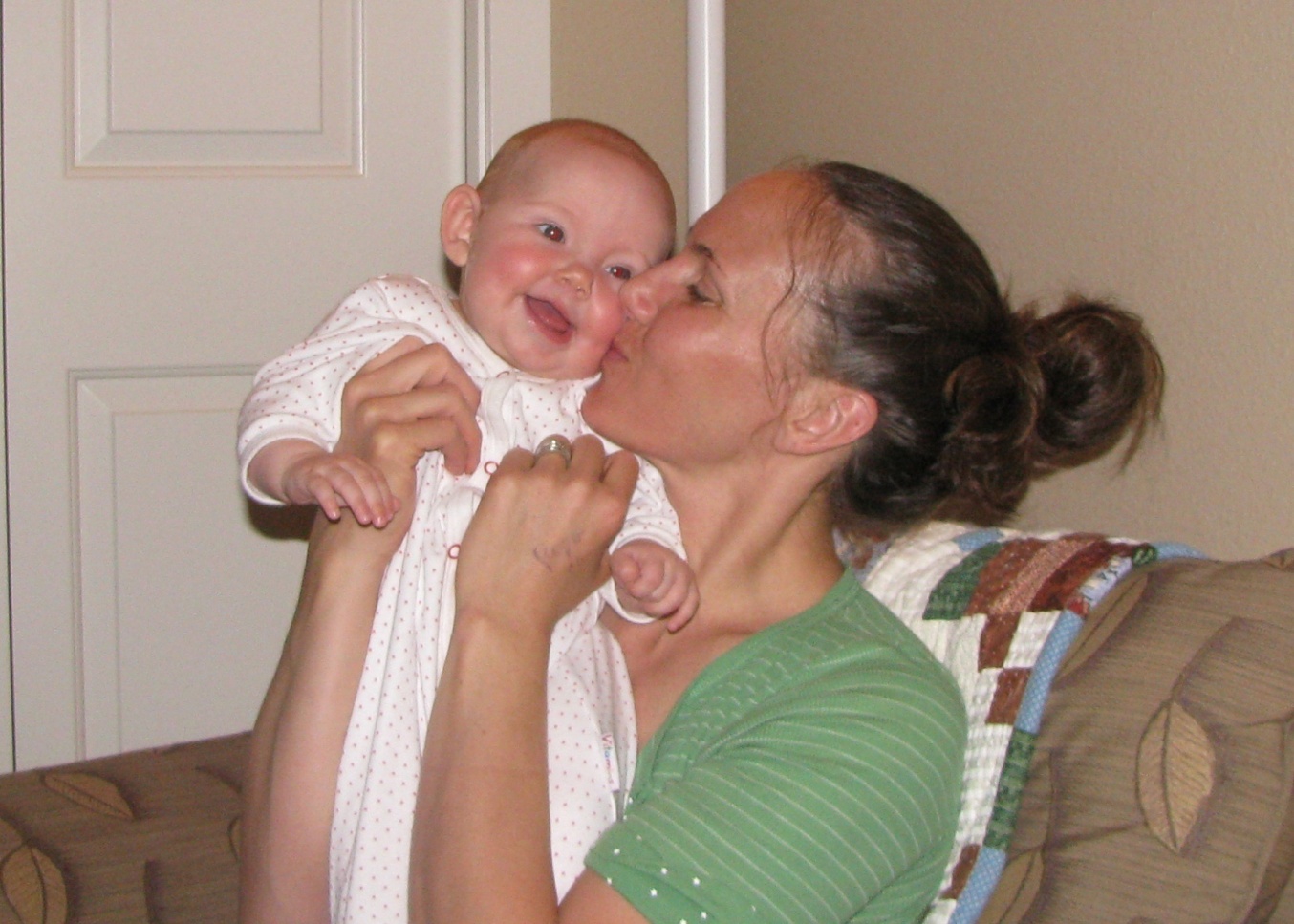 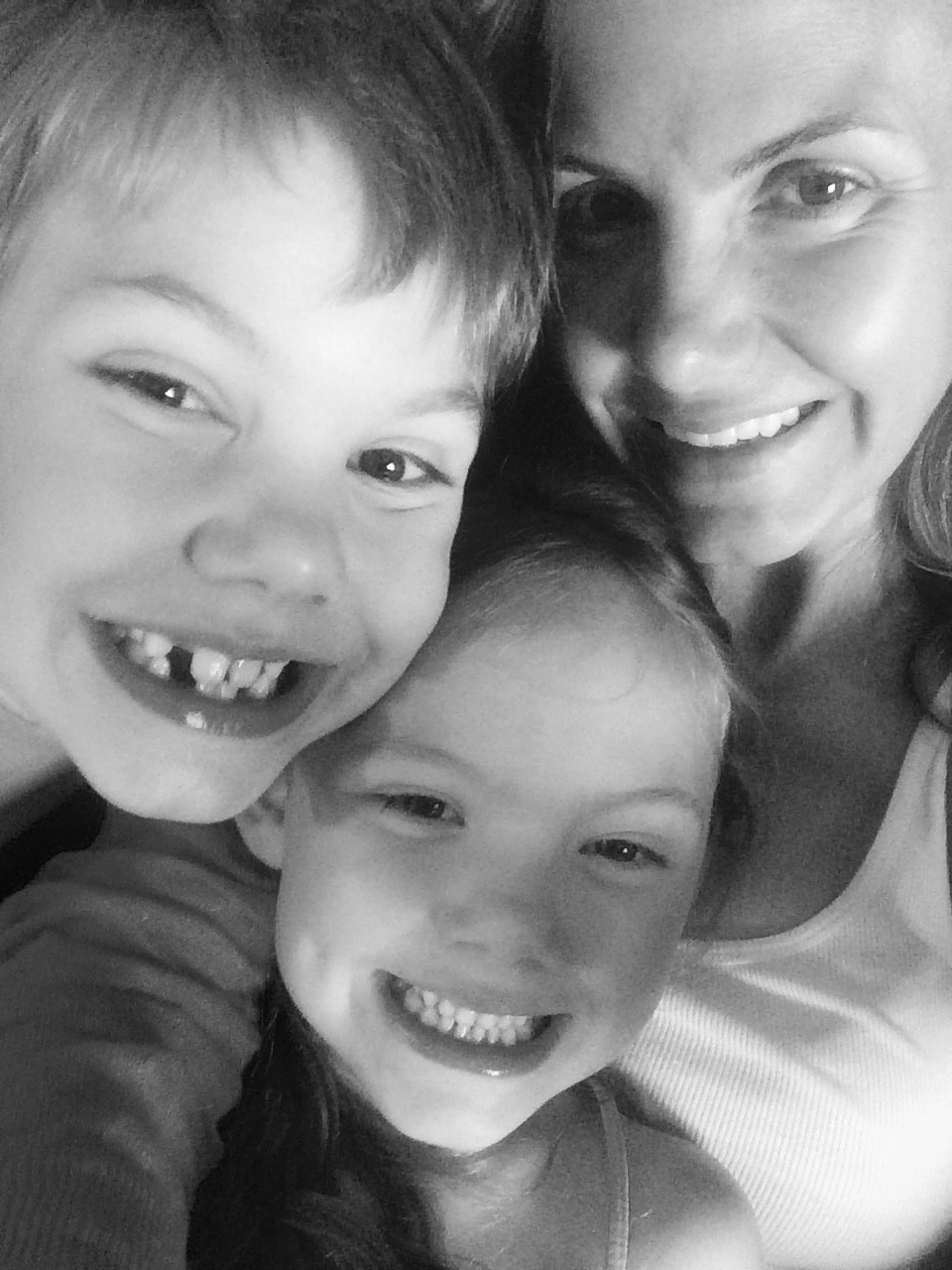 Esther with Eden and River
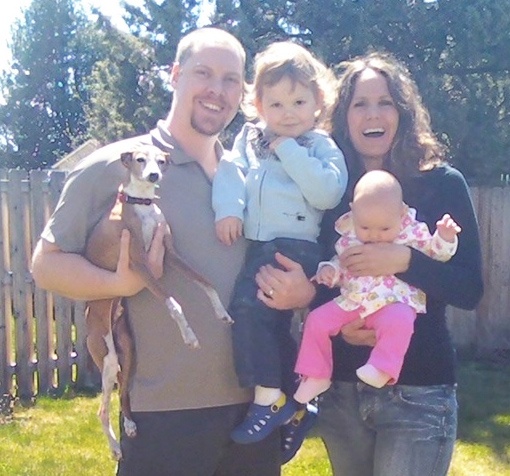 Dad, Mom, River, Esther, Eden
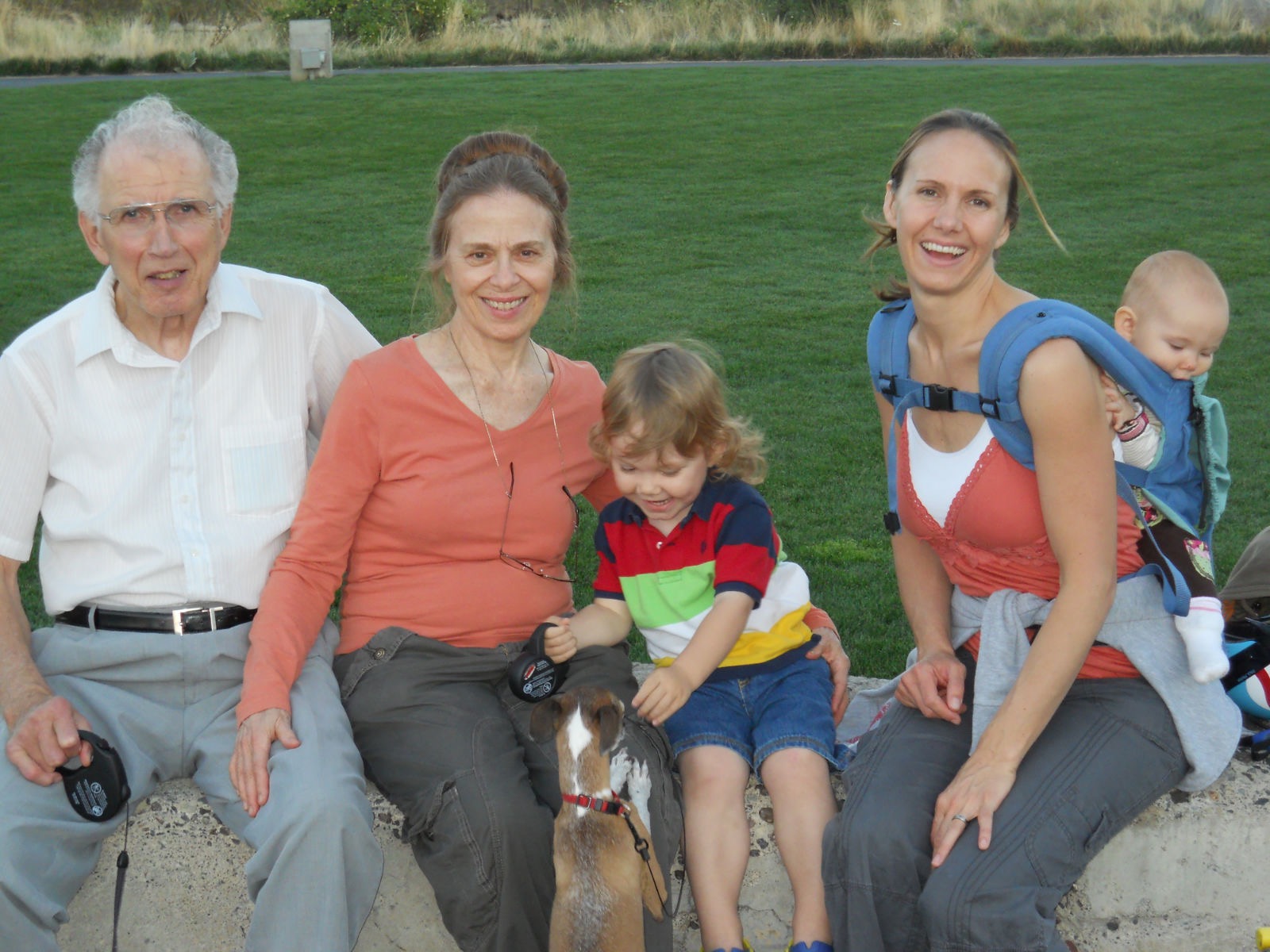 Ross, River, Esther, Eden
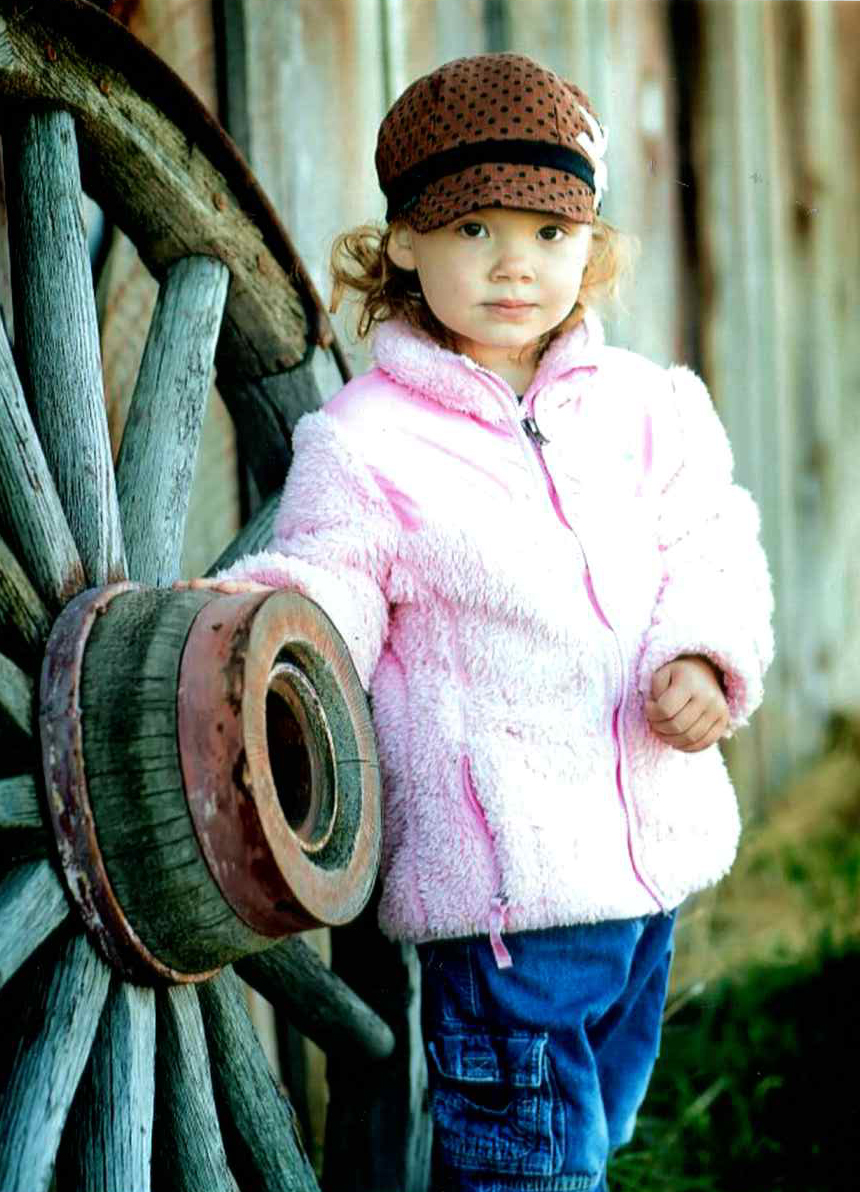 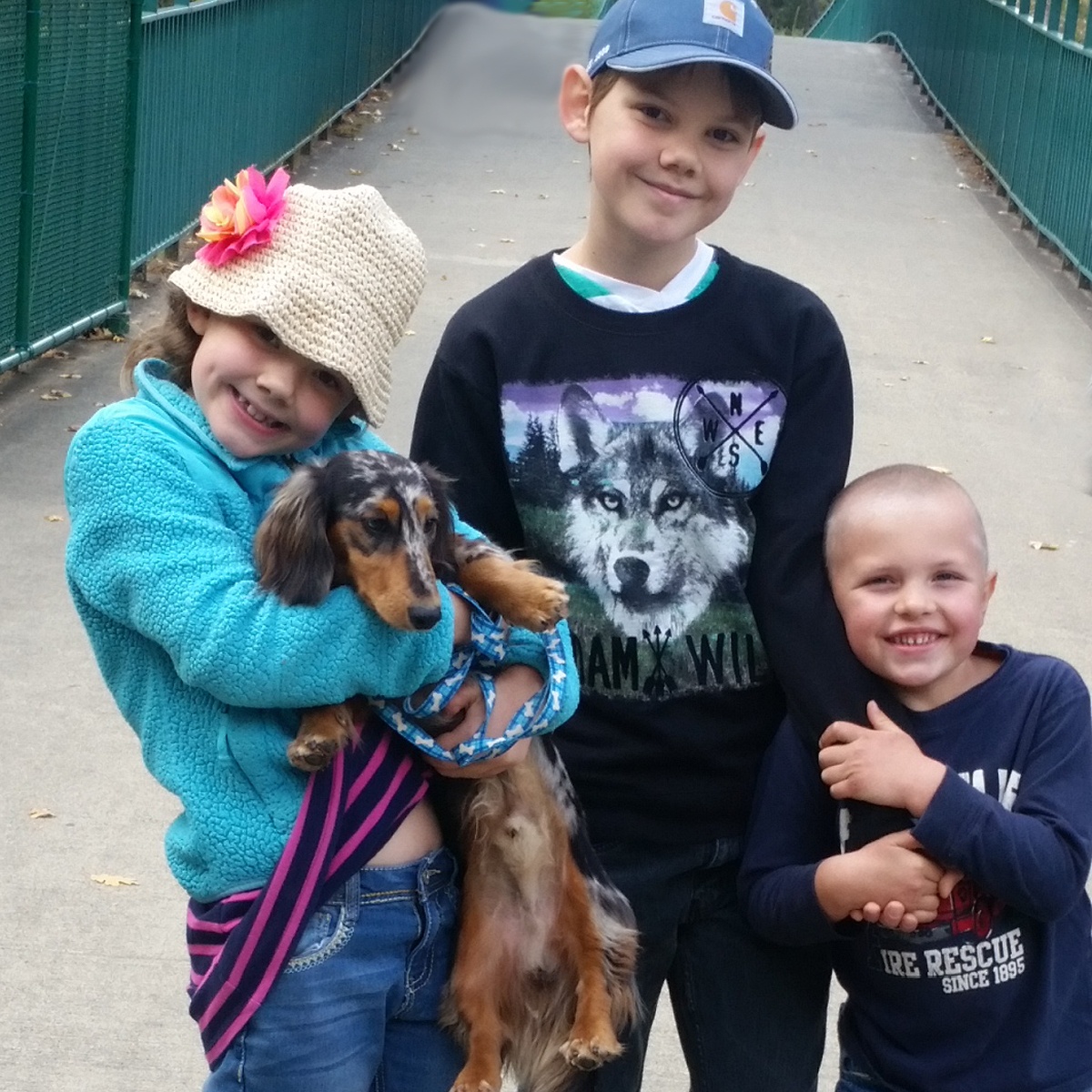 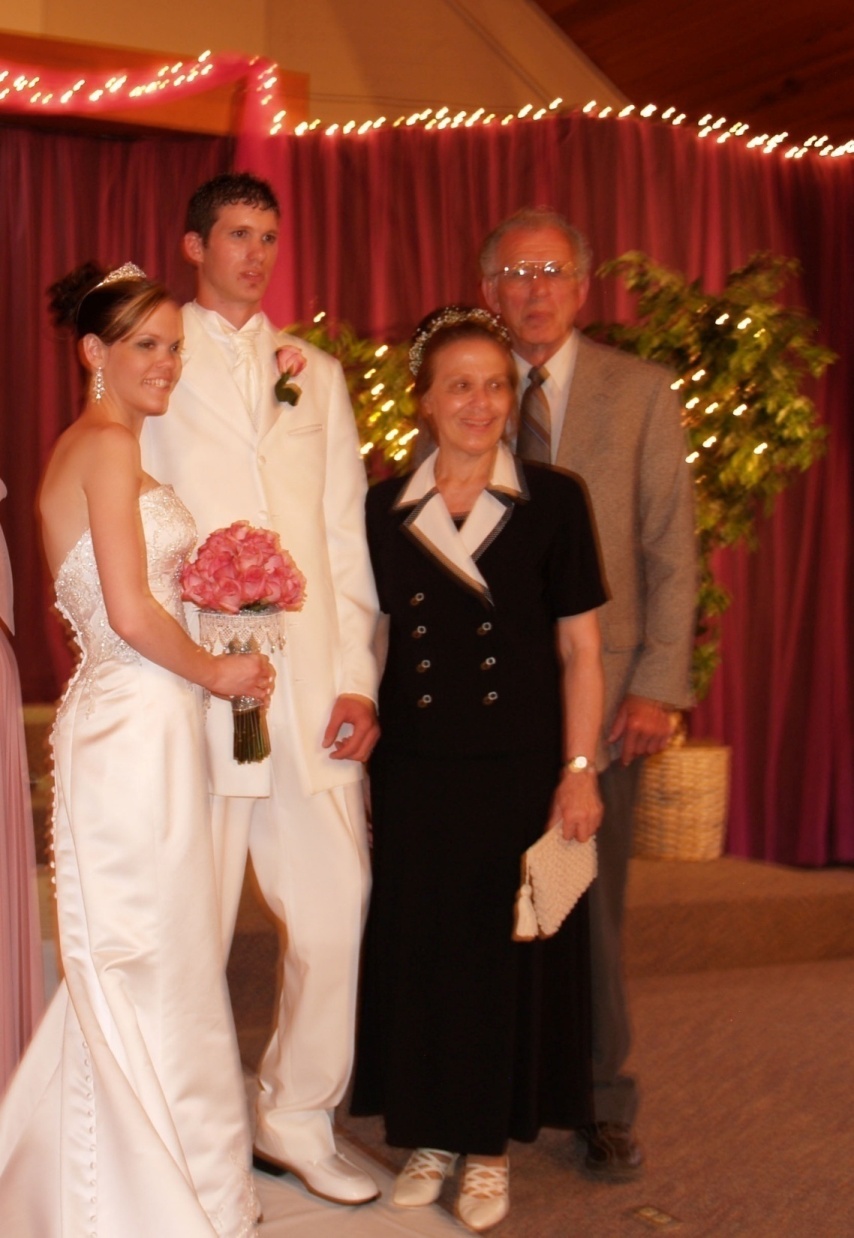 Grandson Ben and marriage to Angela
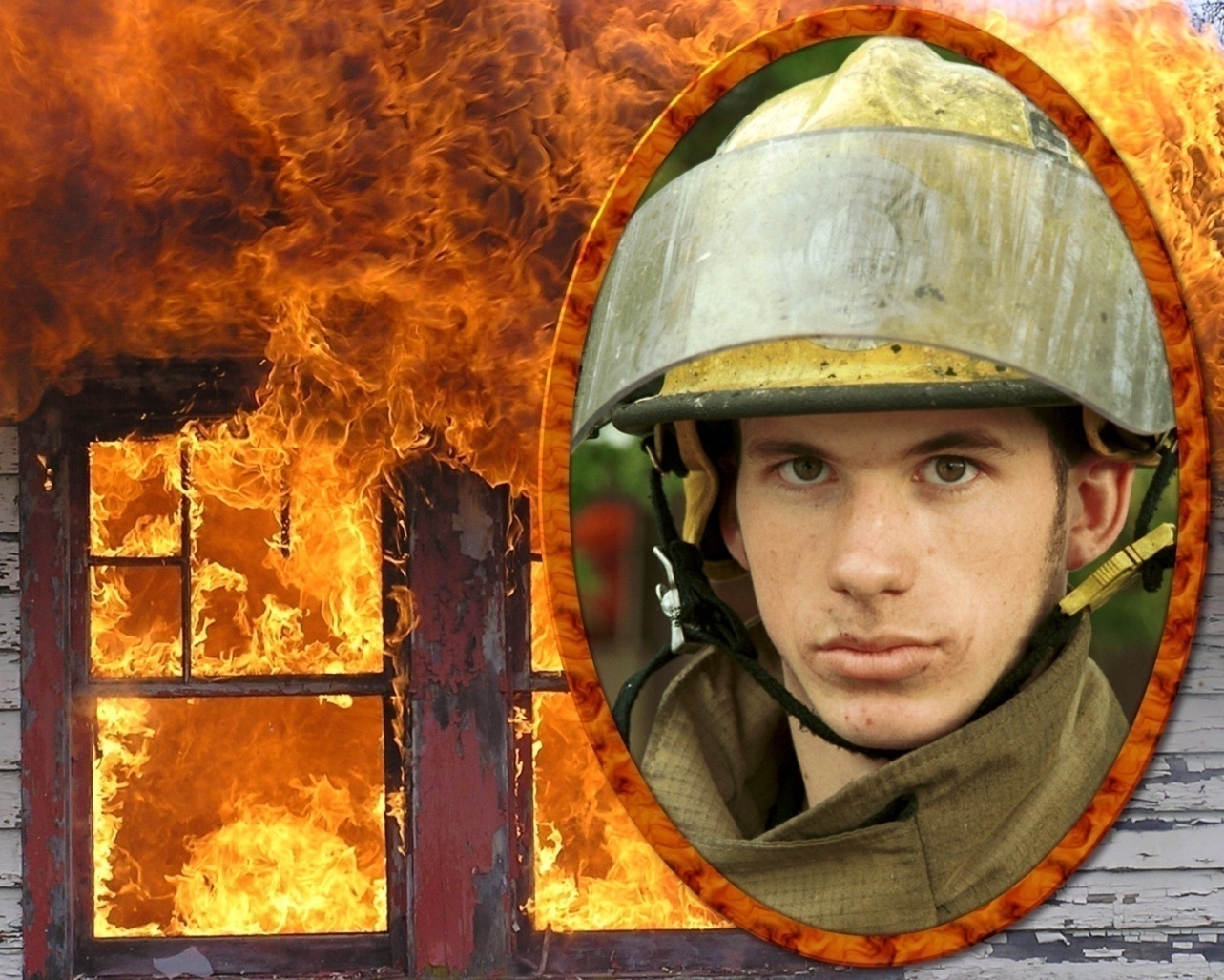 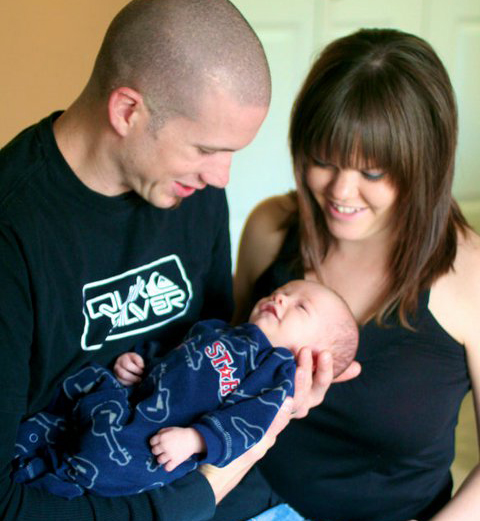 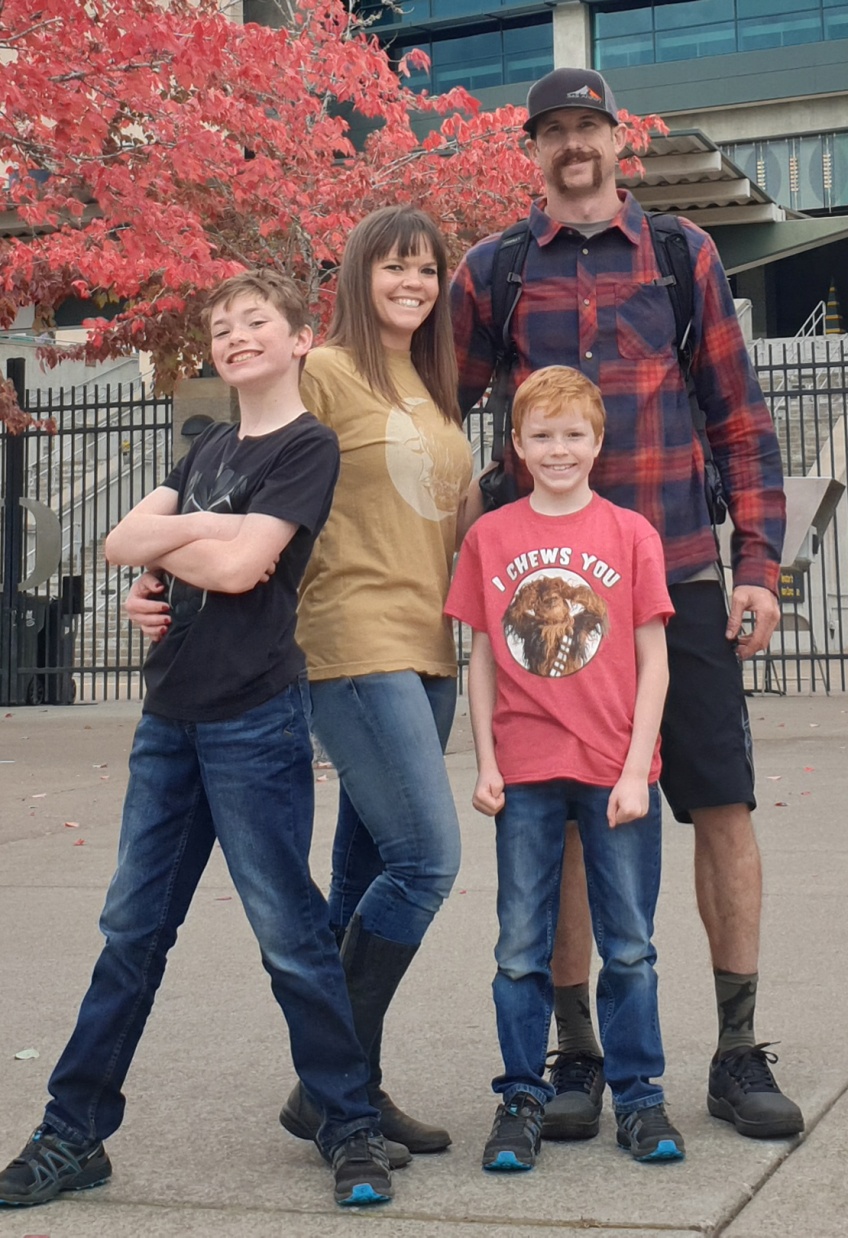 Grandson 
Ben & family
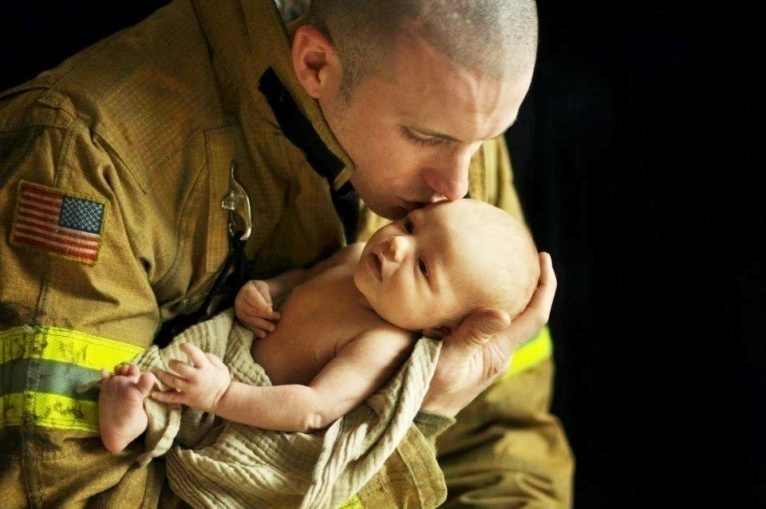 Great-grandson Grey
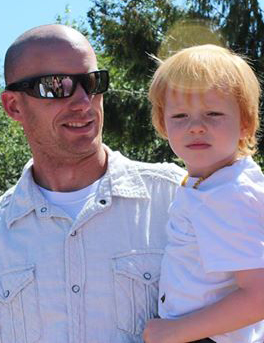 Great-grandson Ryder
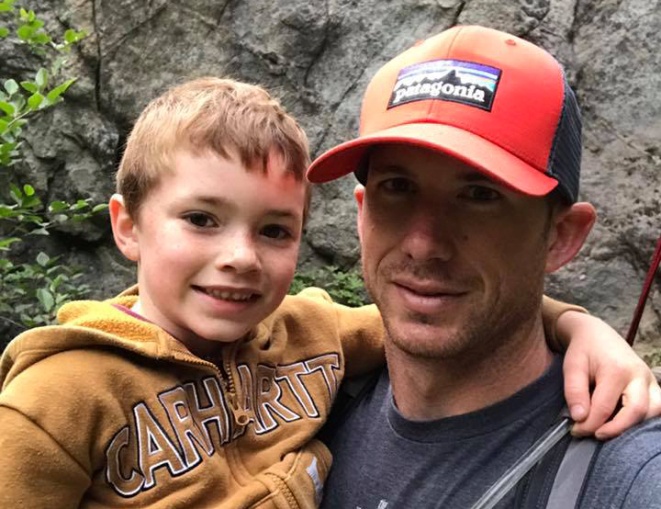 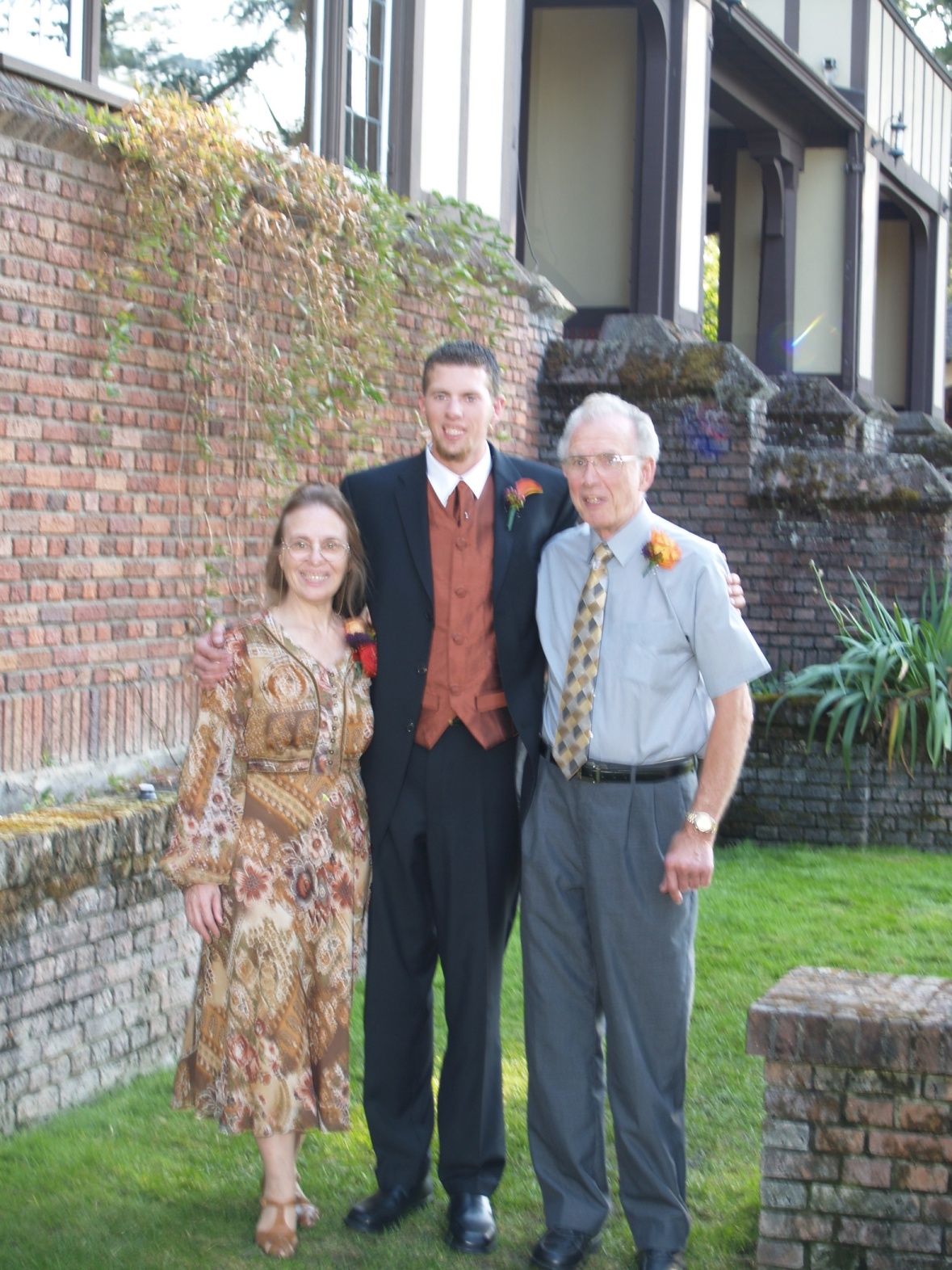 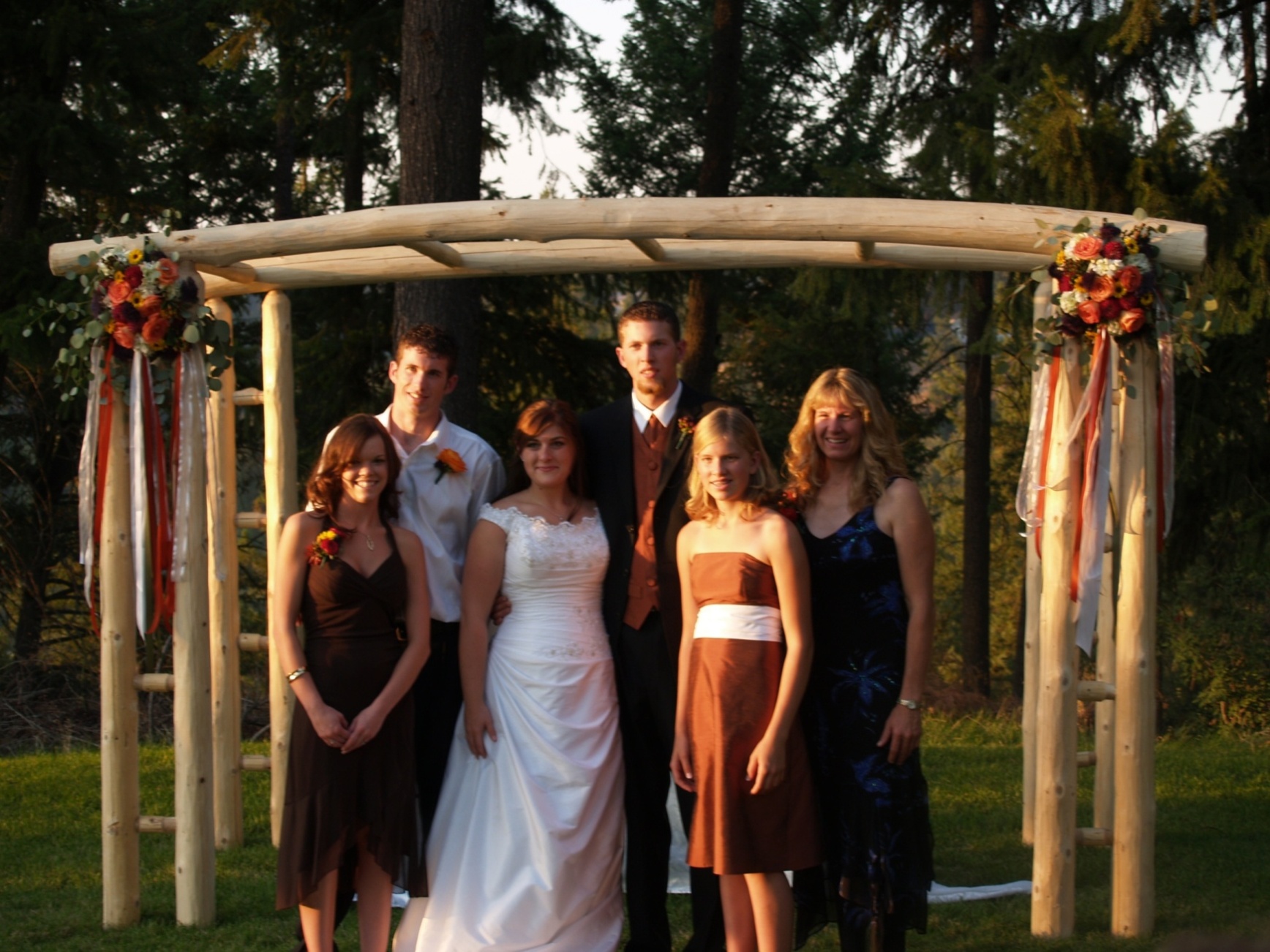 Grandson Jared wedding to Christina
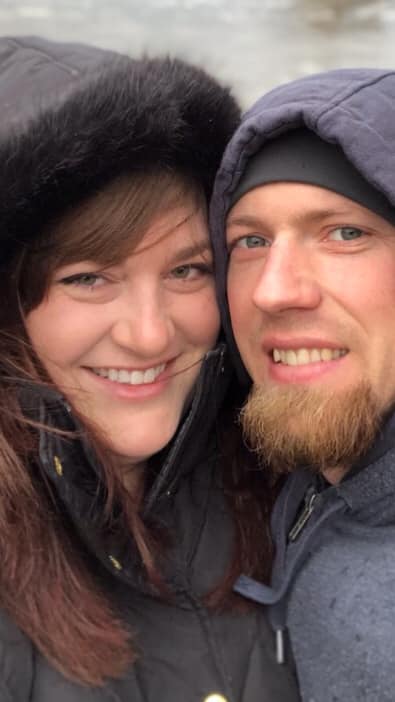 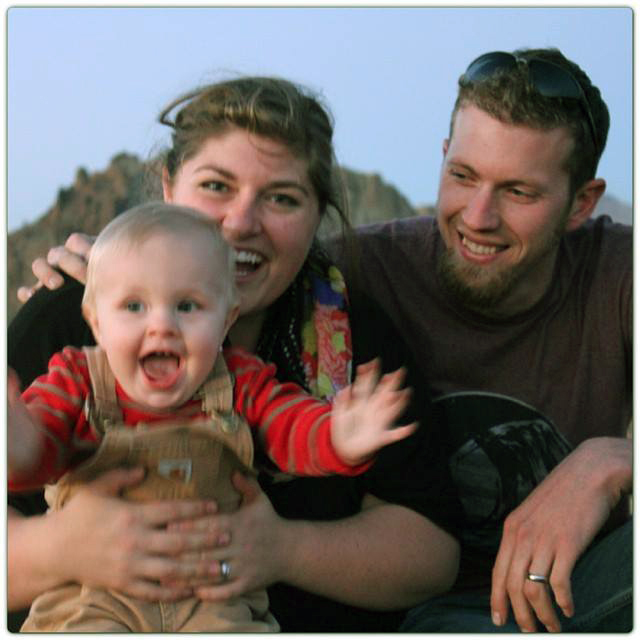 Grandson Jared & Christina
& great-grandson Jaxon
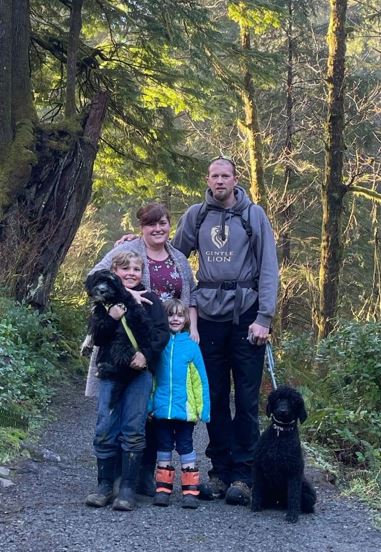 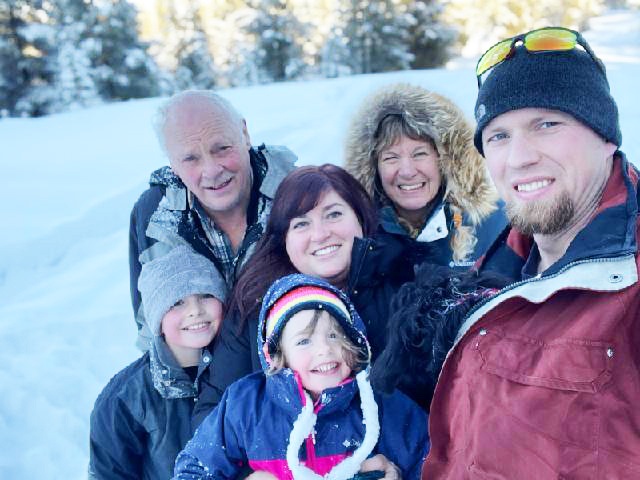 Grandson Jared, Christina, & great grandchildren 
Jaxon & Carrigan
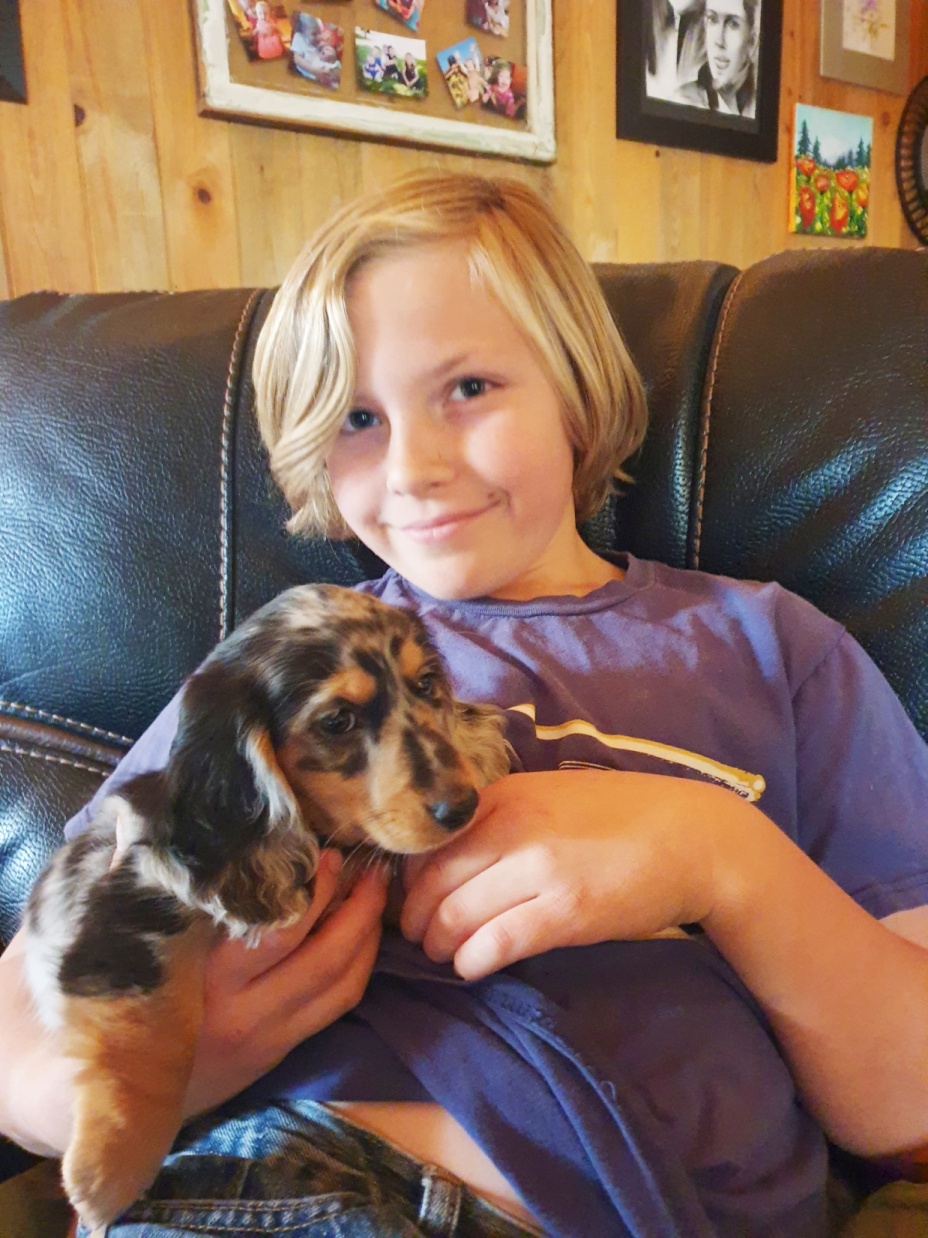 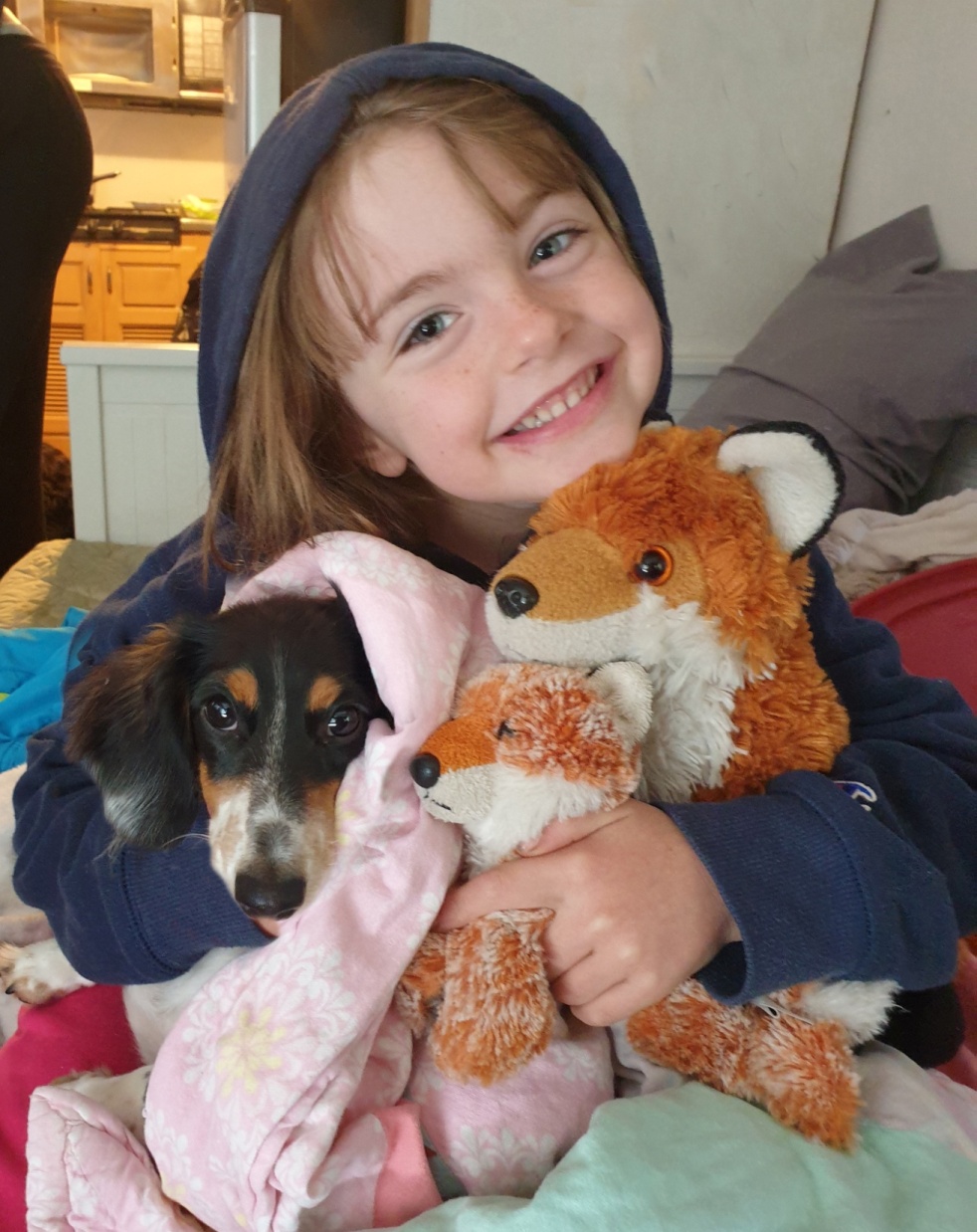 Great grandchildren Carrigan & Jaxon
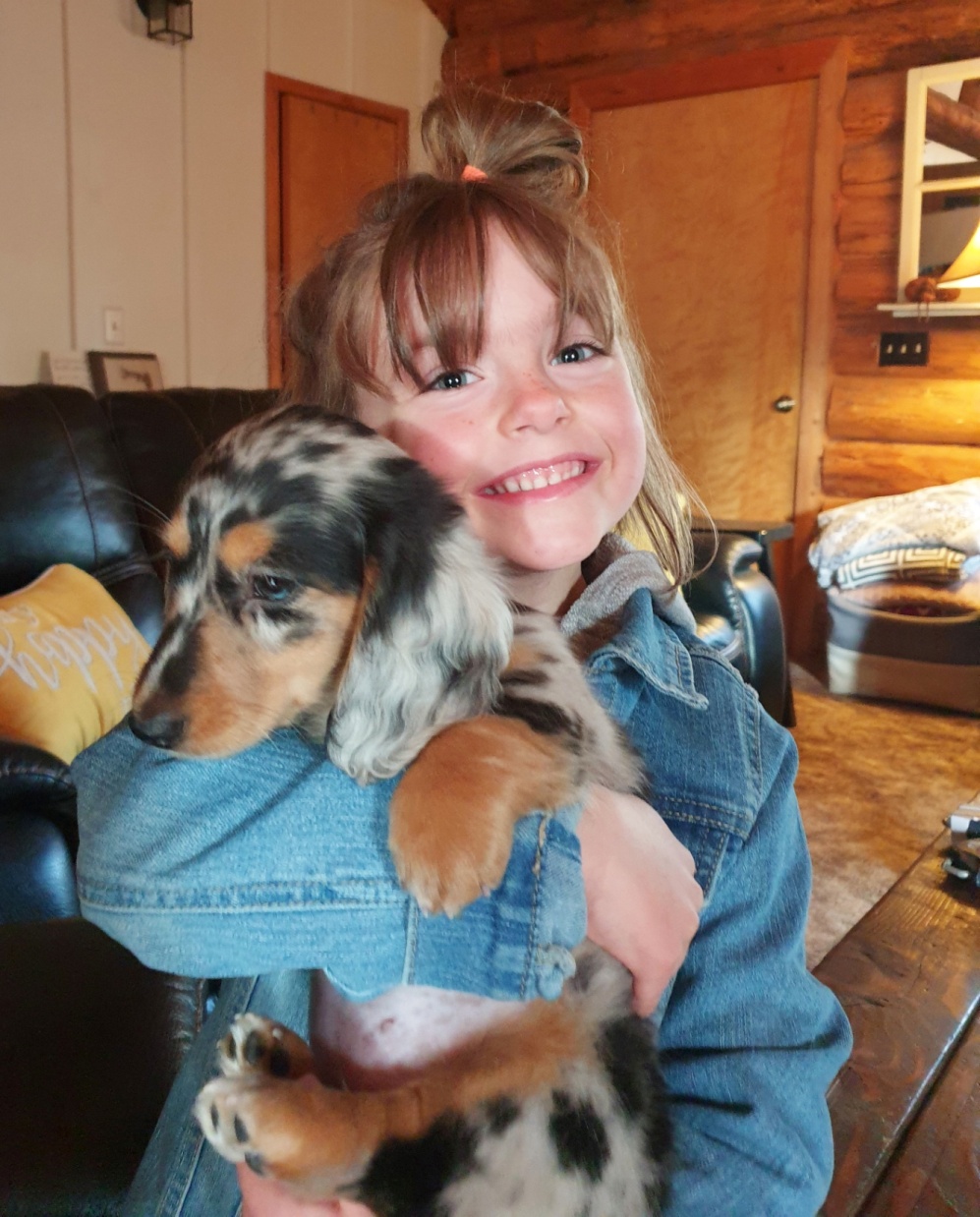 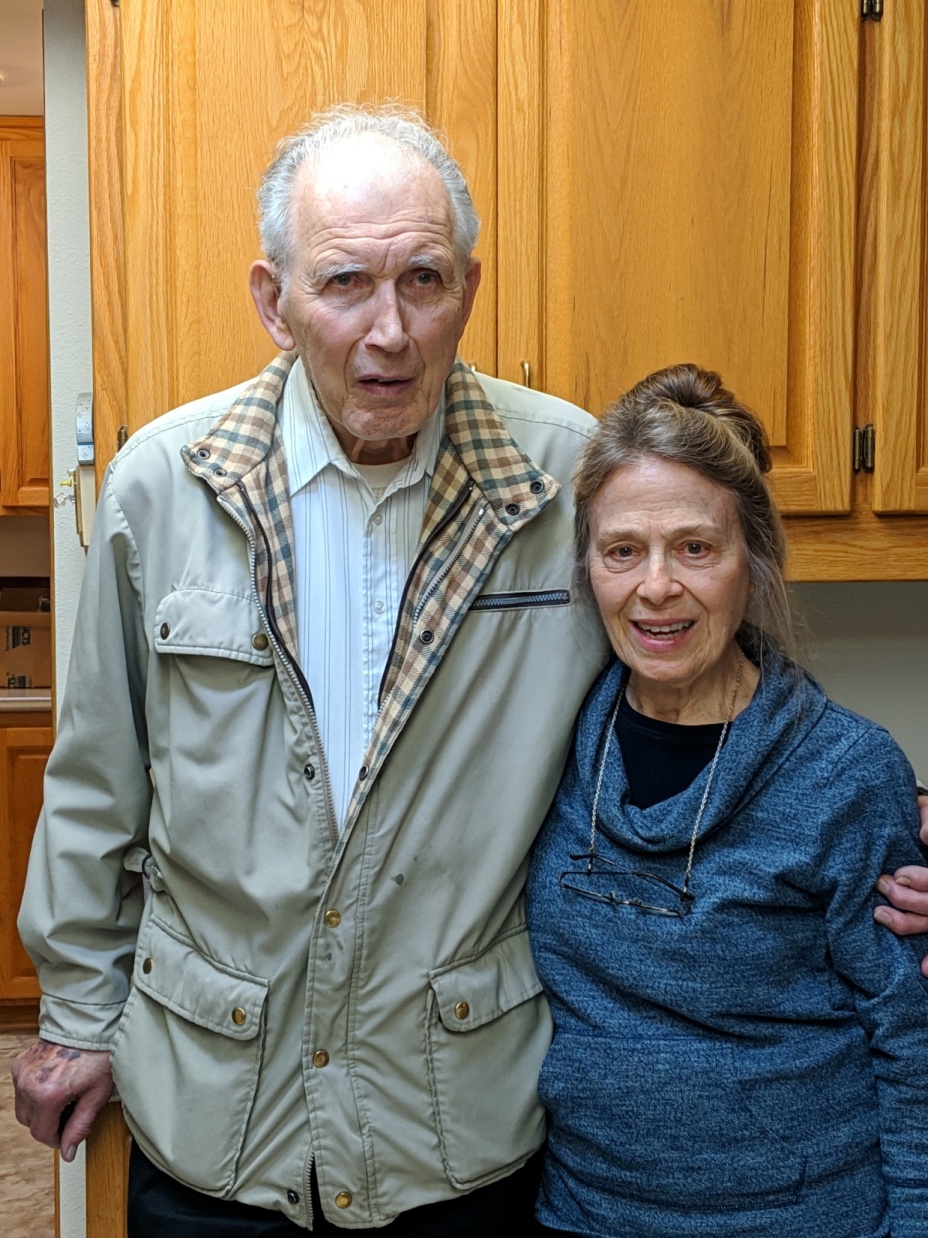 Dad & Mom, great-grand-daughter Carrigan
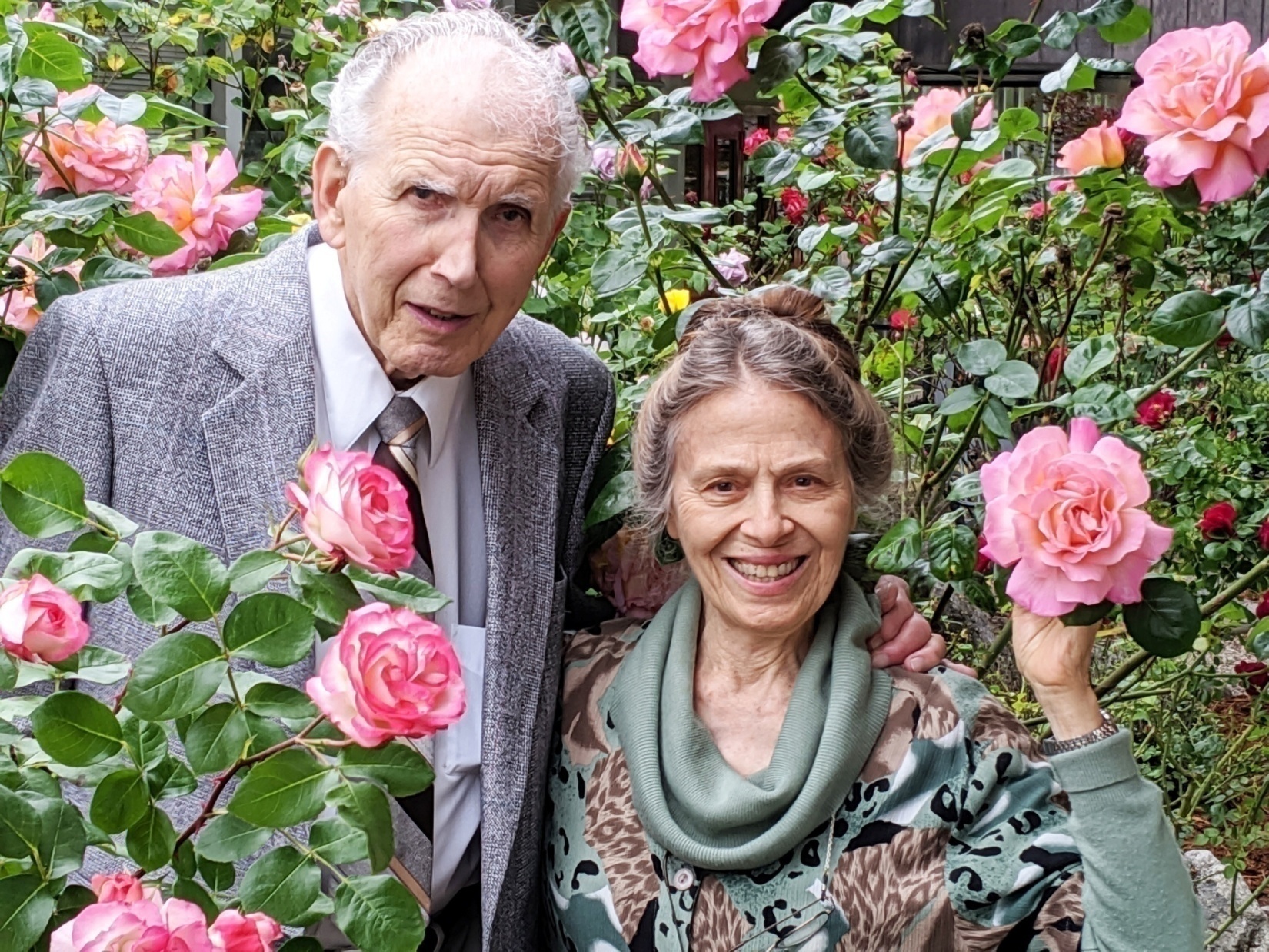 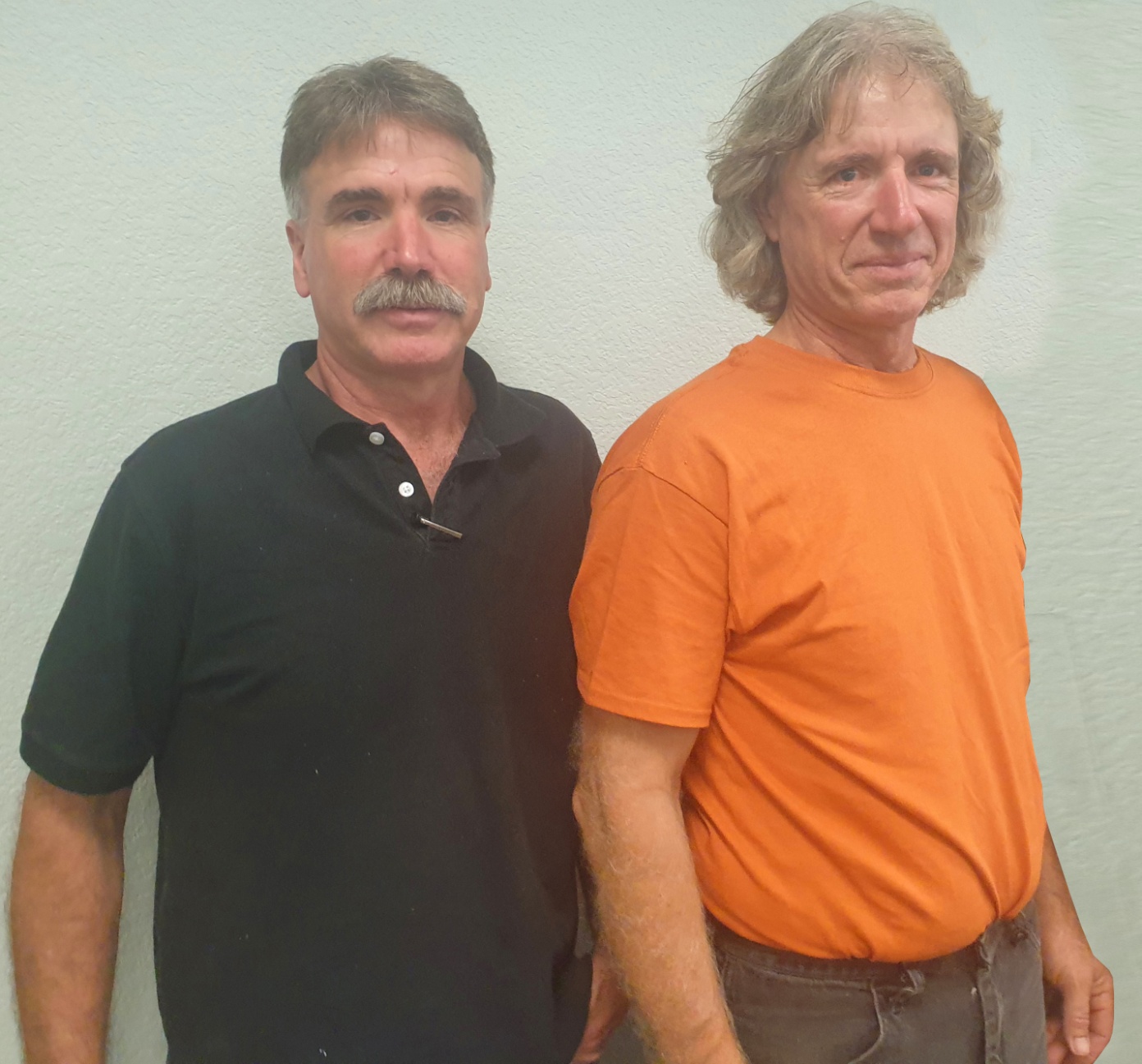 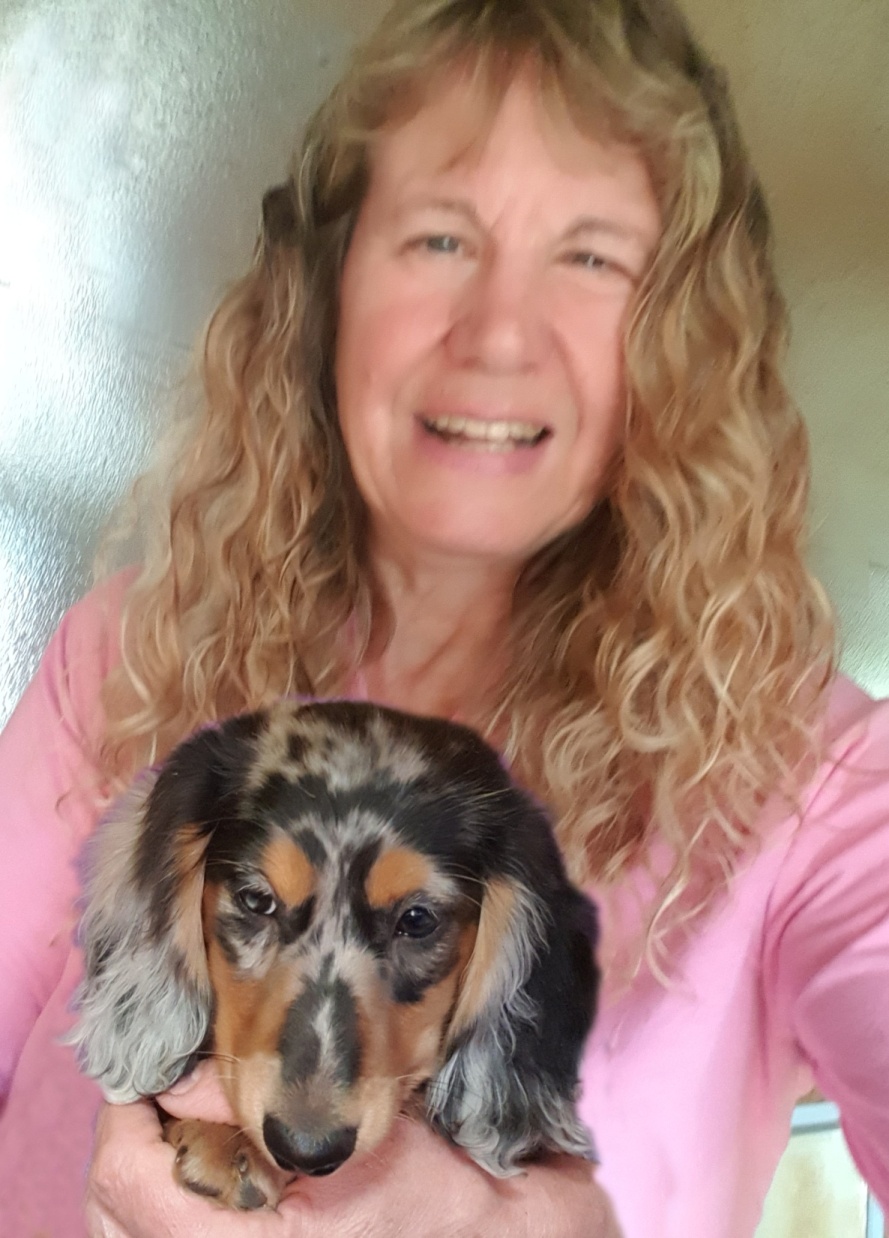 David, 
John, 
Melissa
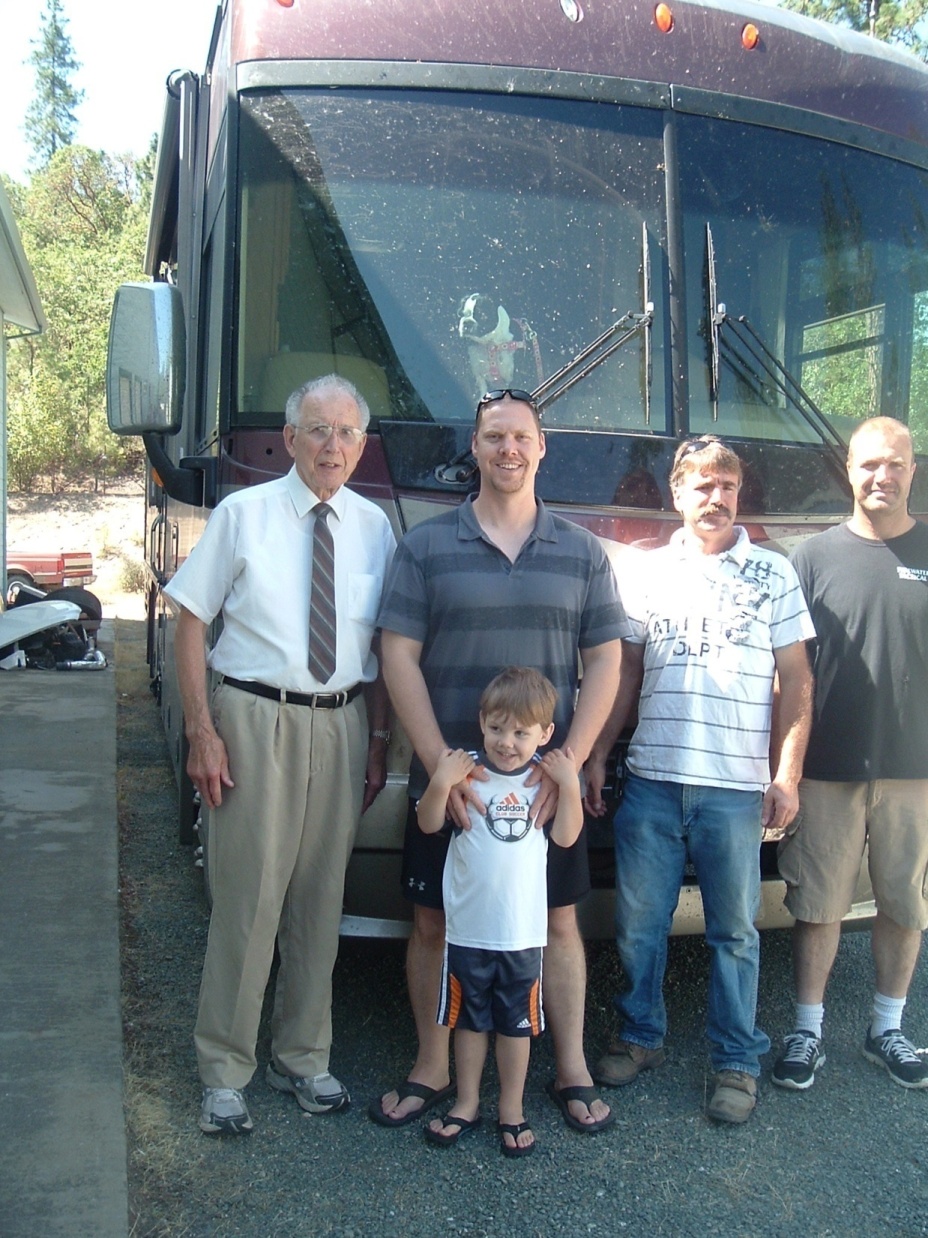 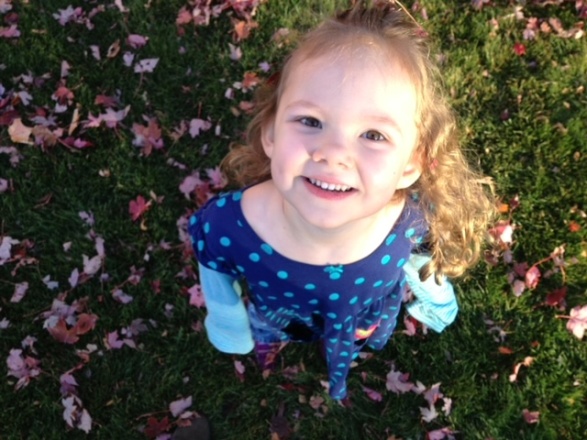 Dad with son-in-law Ross, sons David & Enoch, grandkids River & Eden
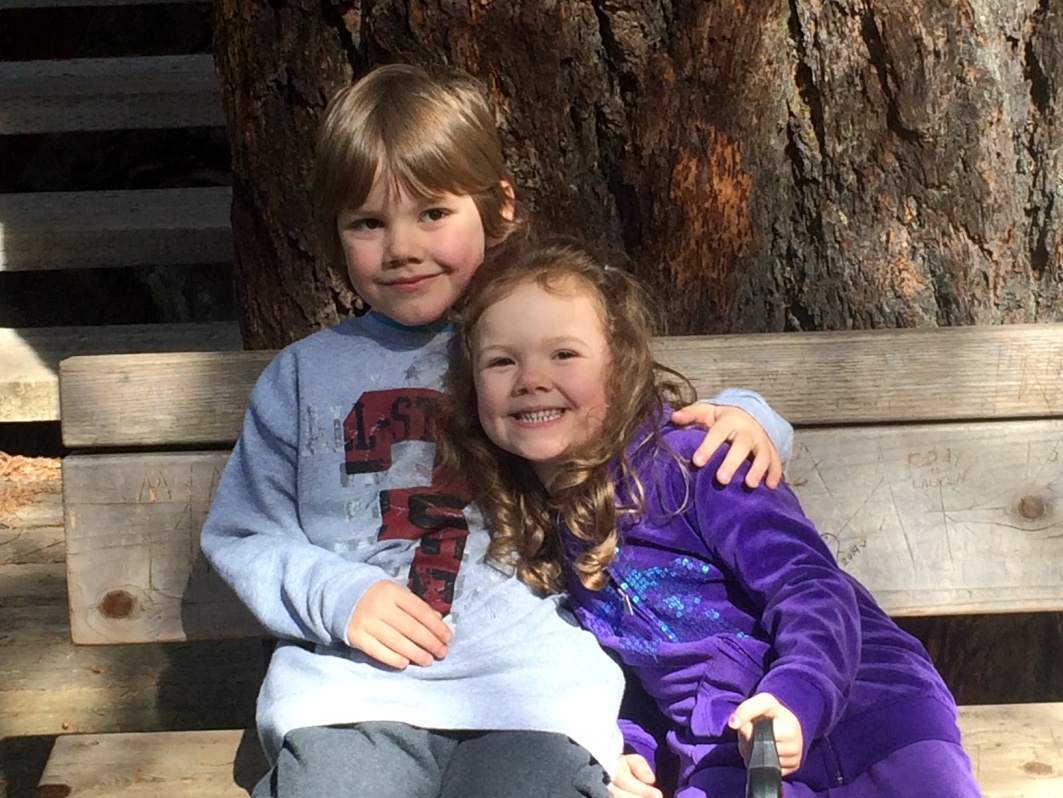 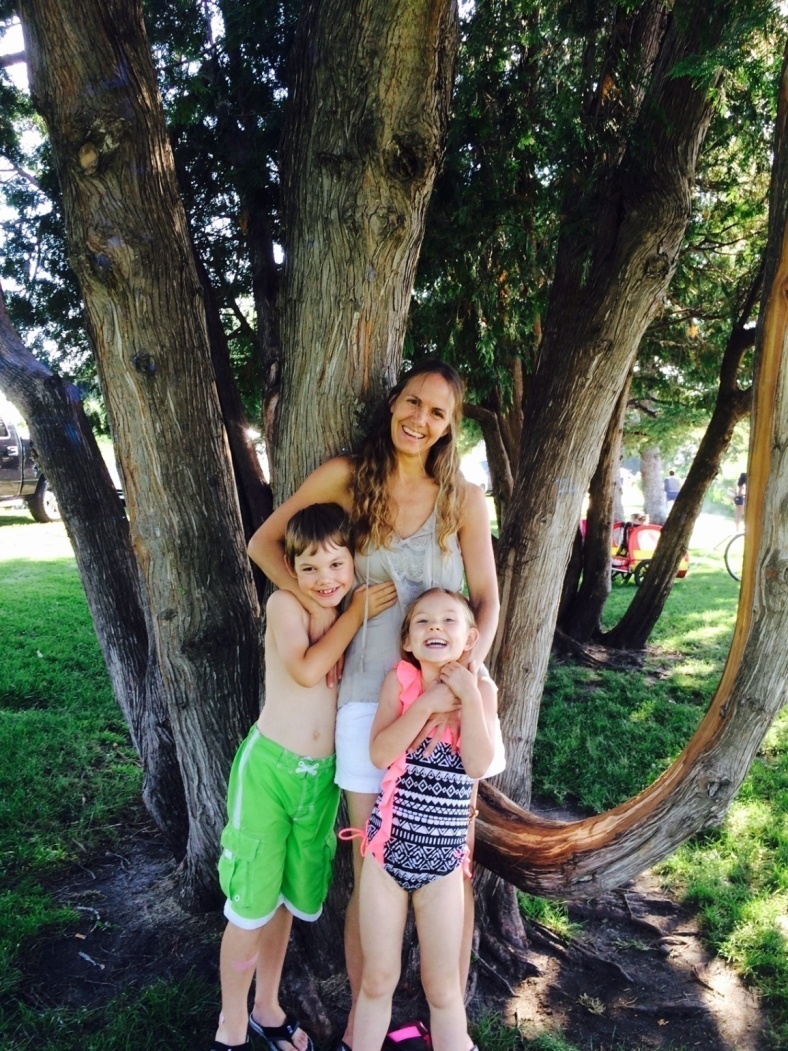 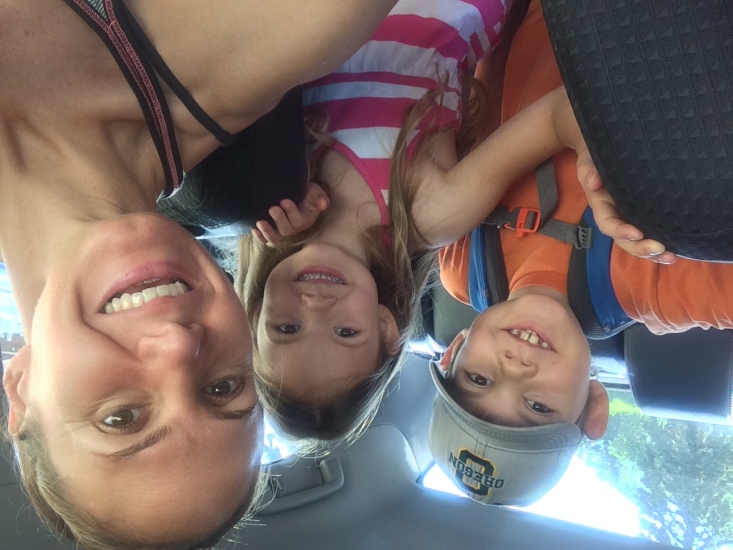 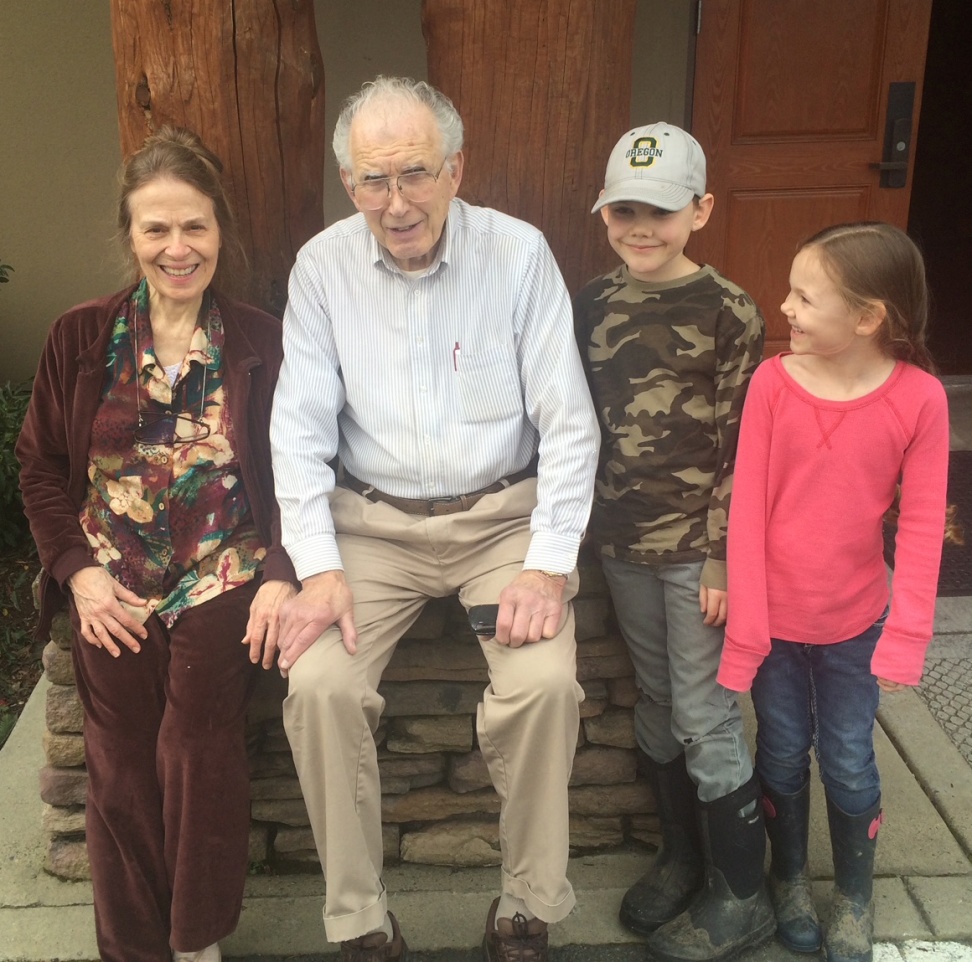 Dad with Mom, daughter Esther, grandkids River & Eden
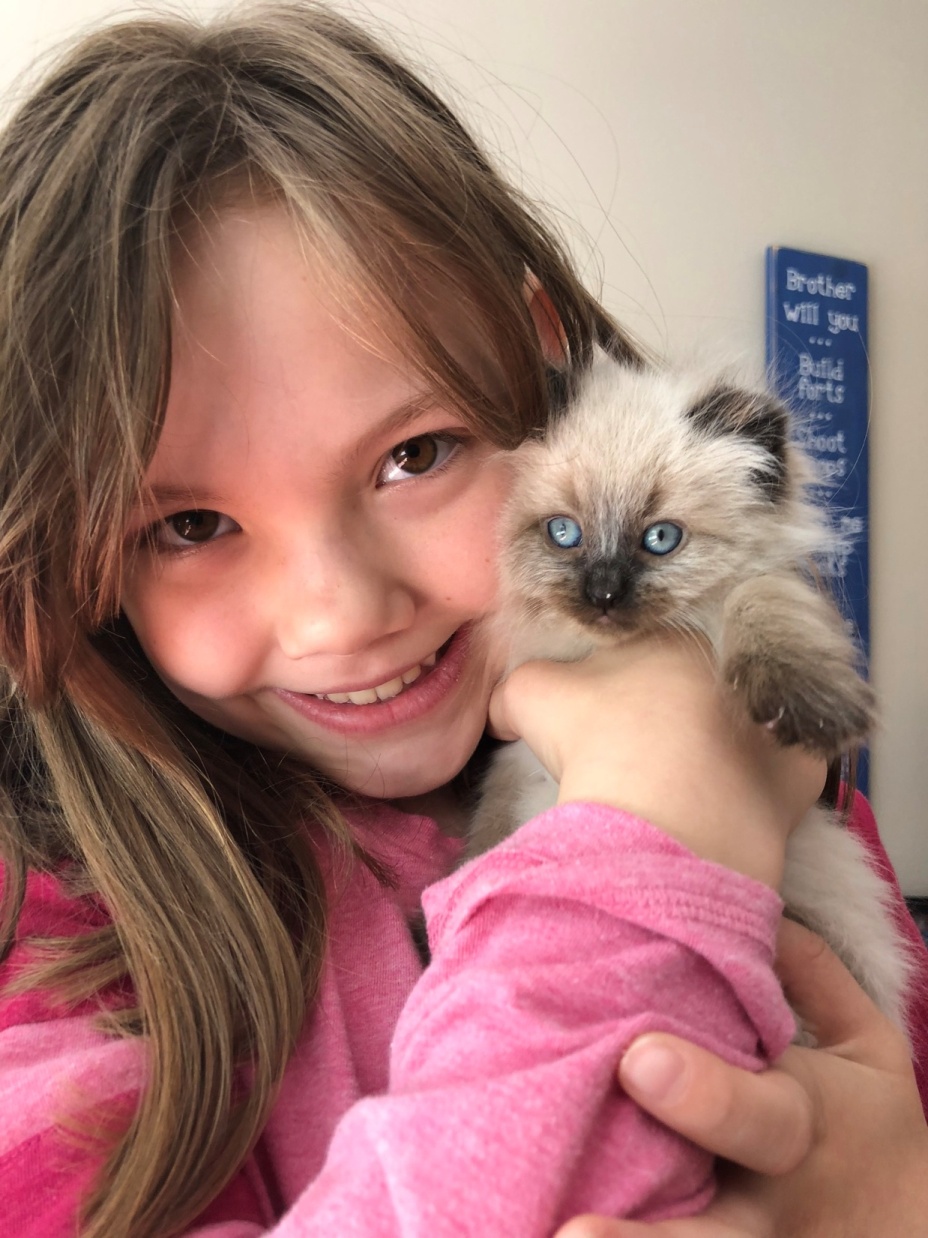 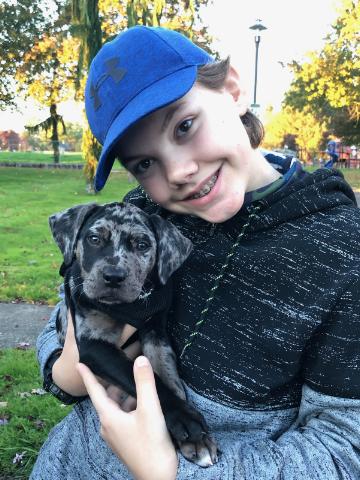 Grand-daughter Eden and grandson River
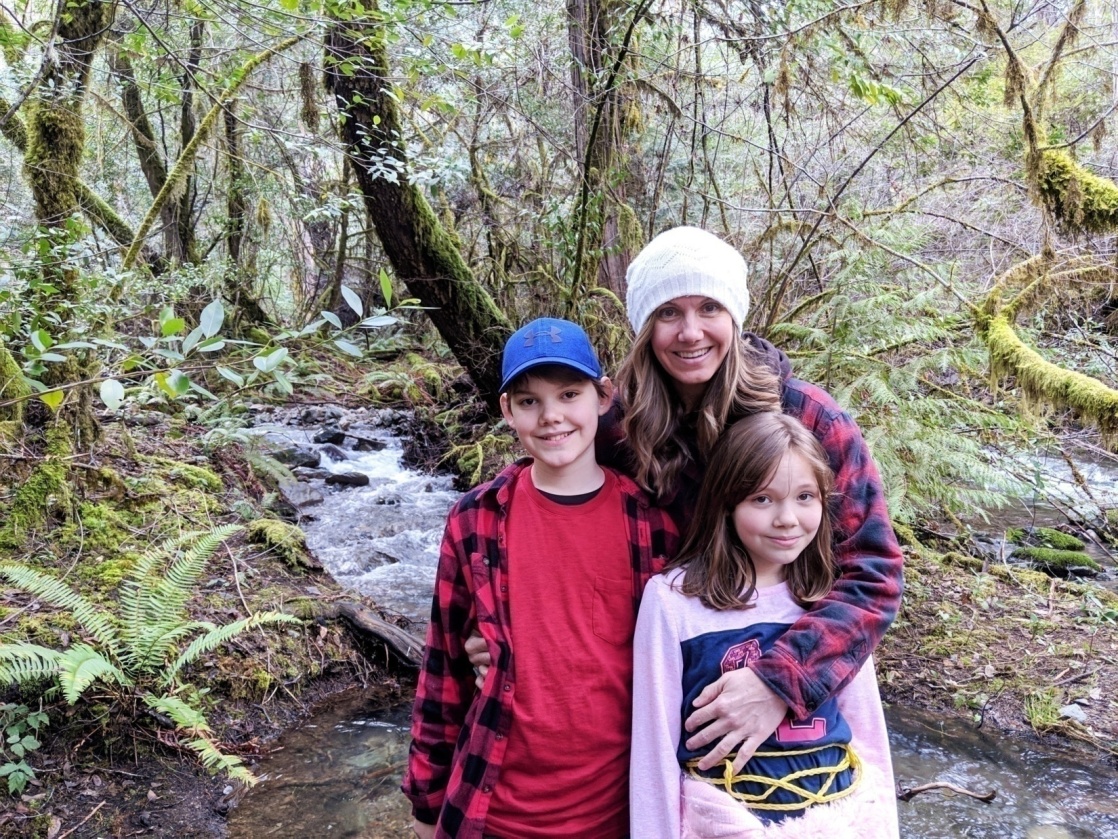 Daughter Esther with grandkids 
River and Eden
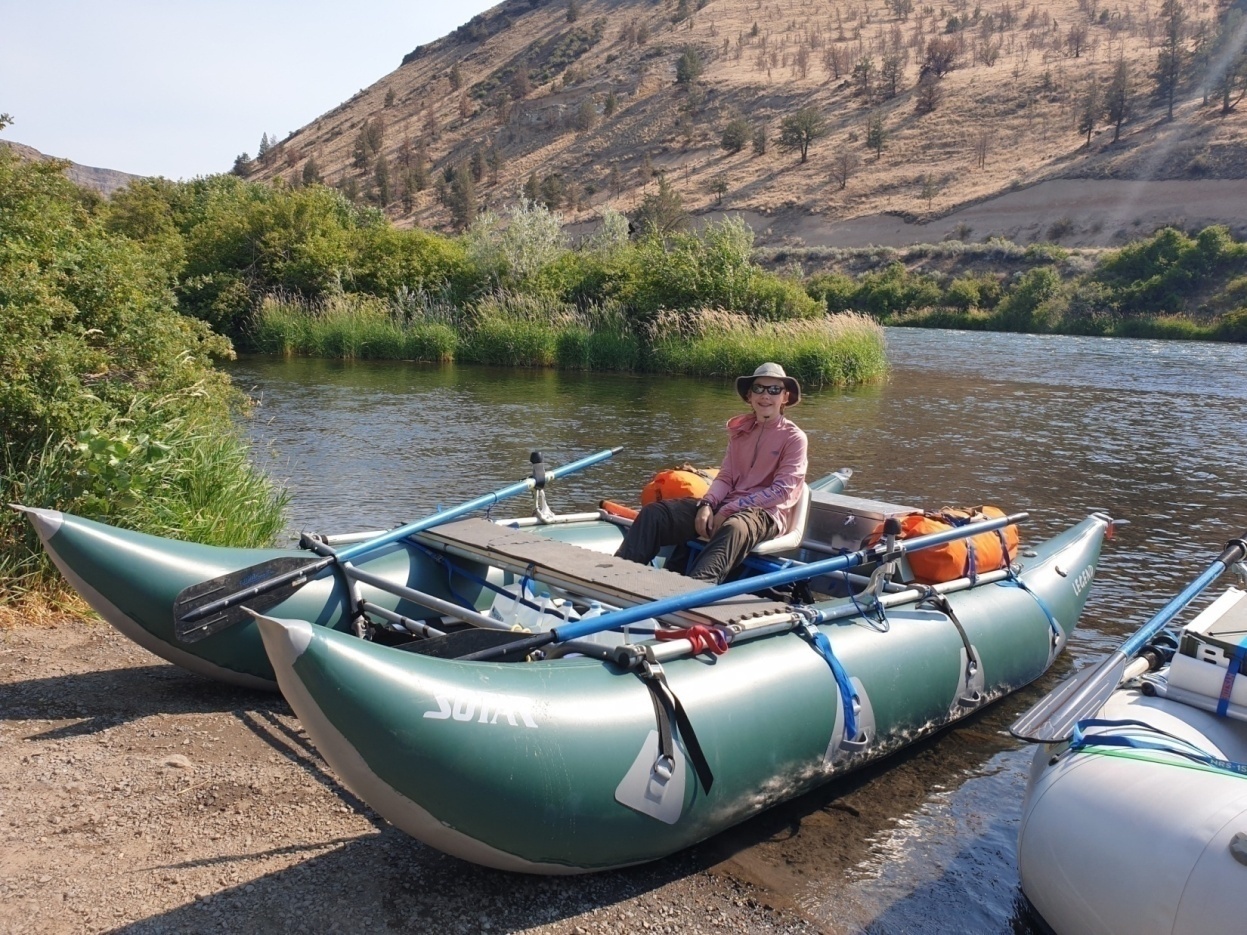 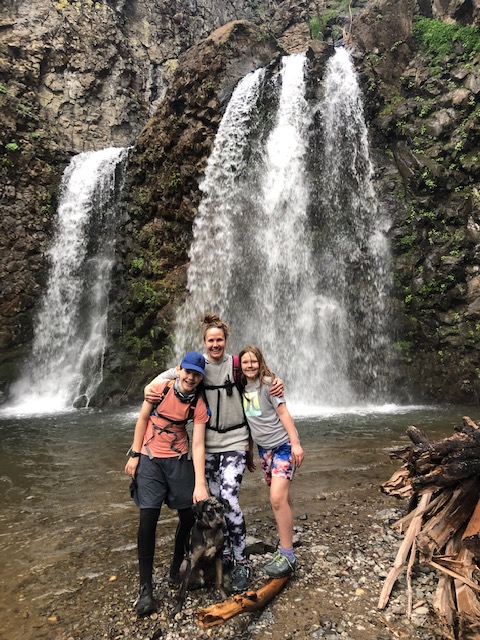 Grandkids River and Eden with their mom Esther
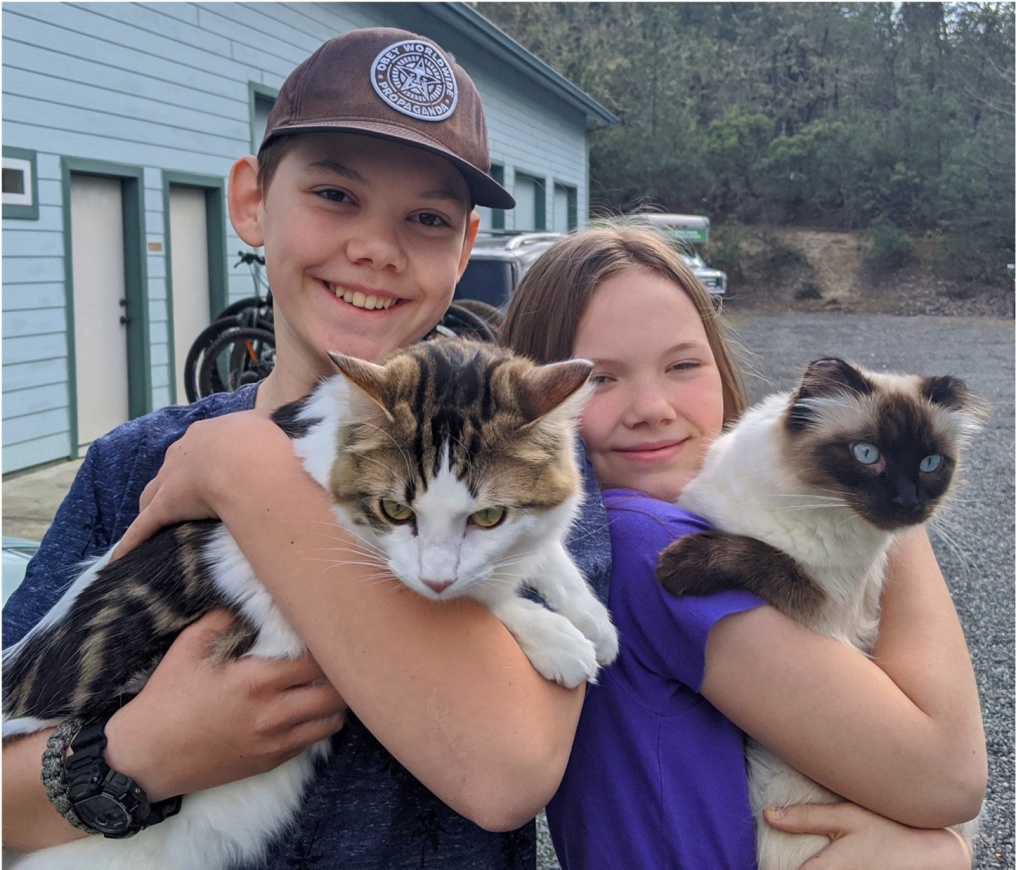 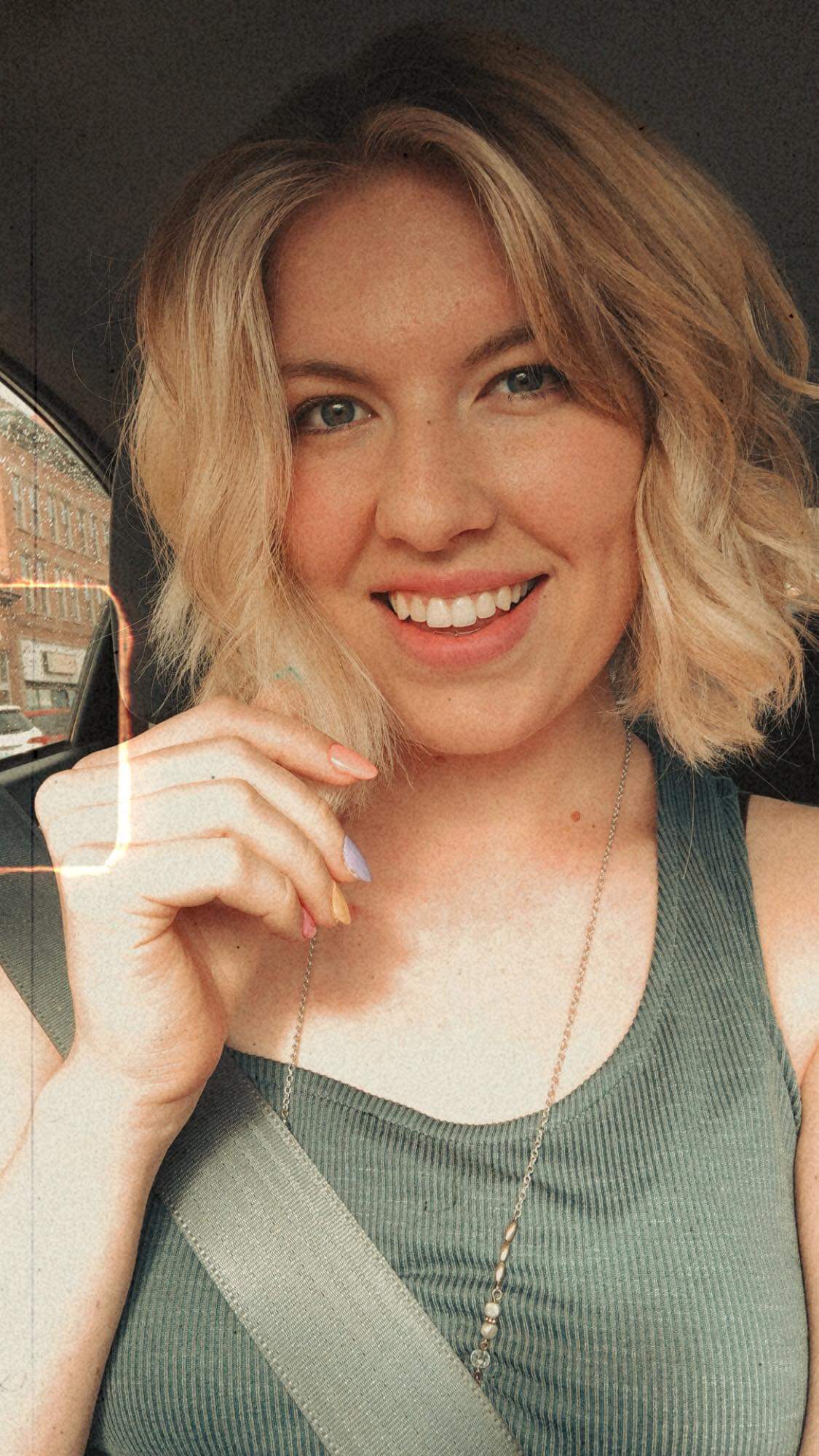 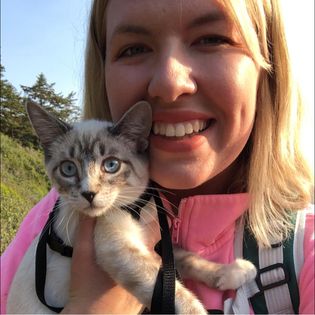 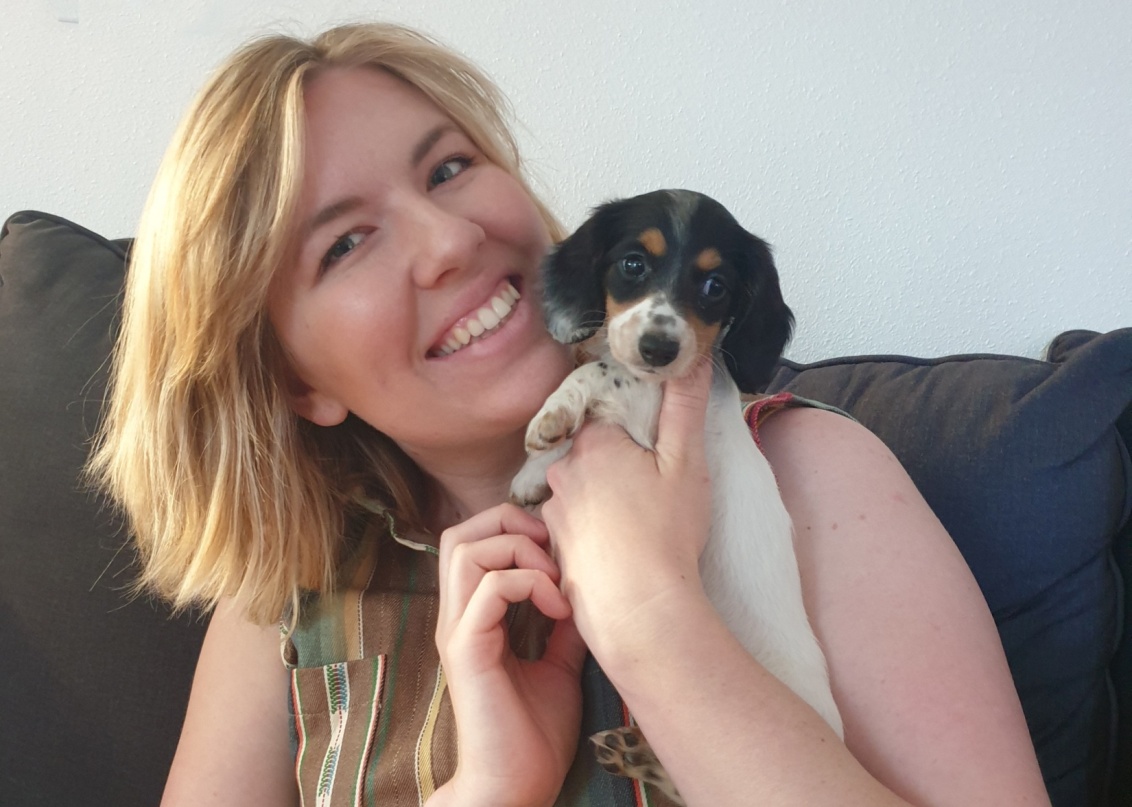 Granddaughter Laura
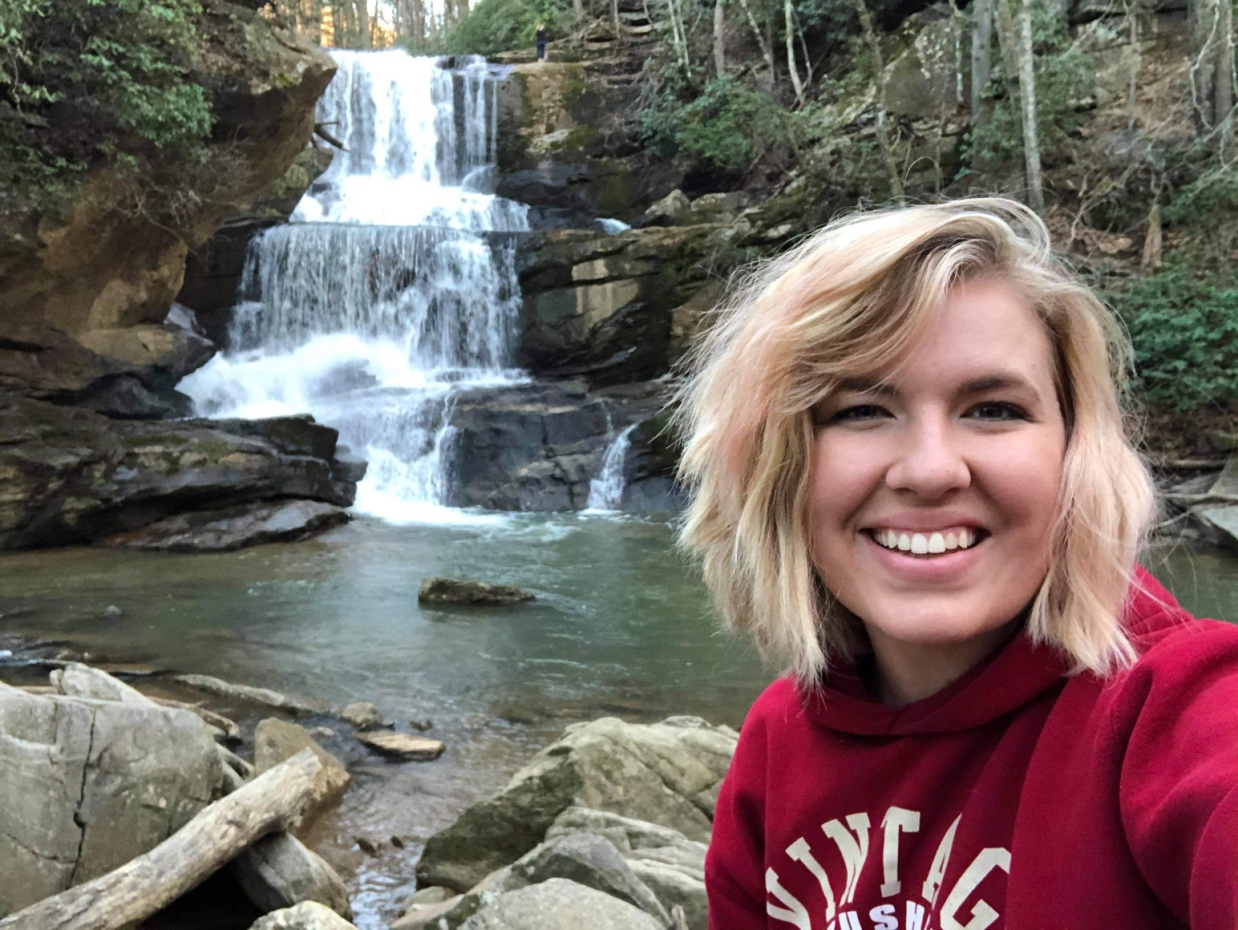 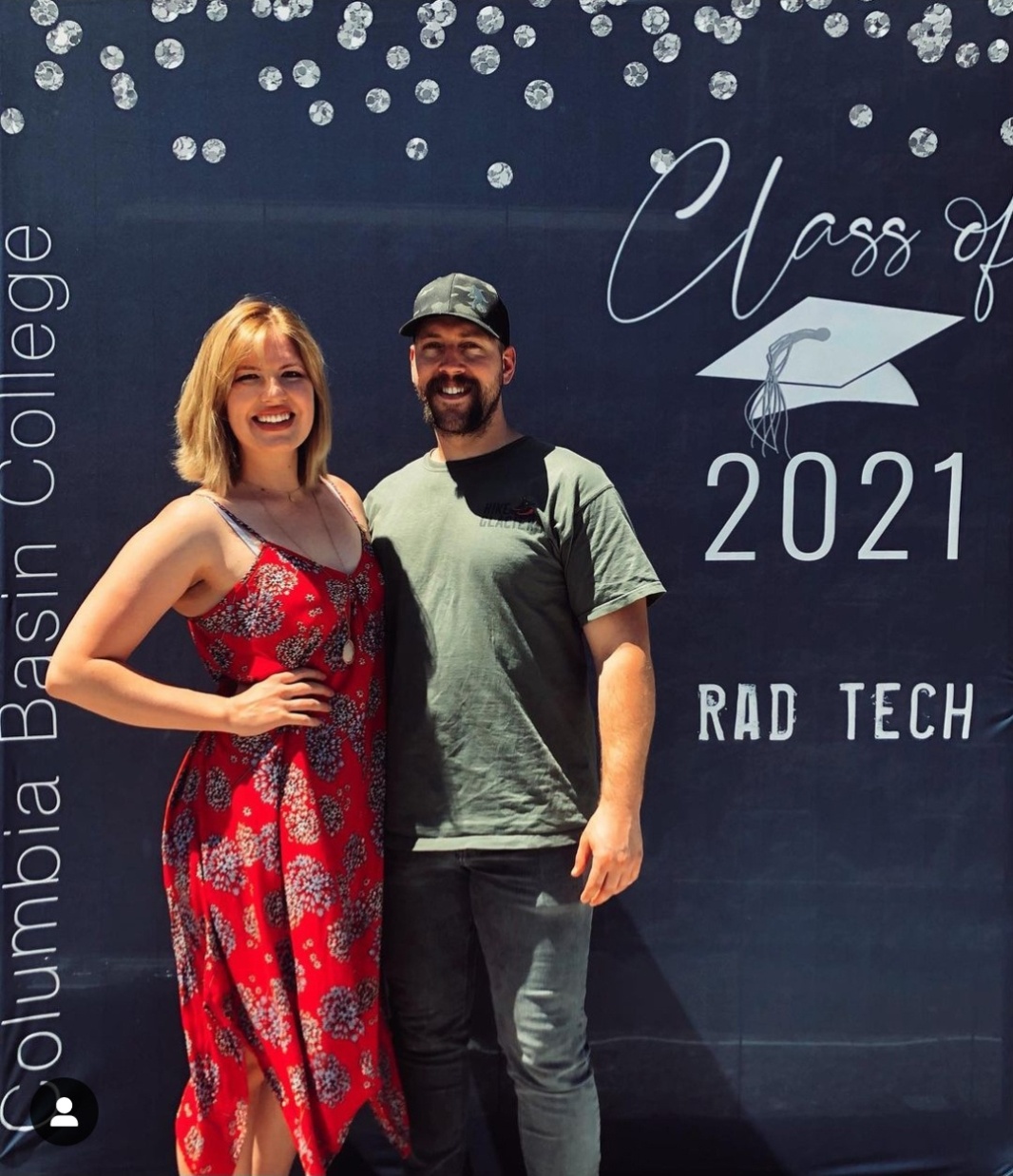 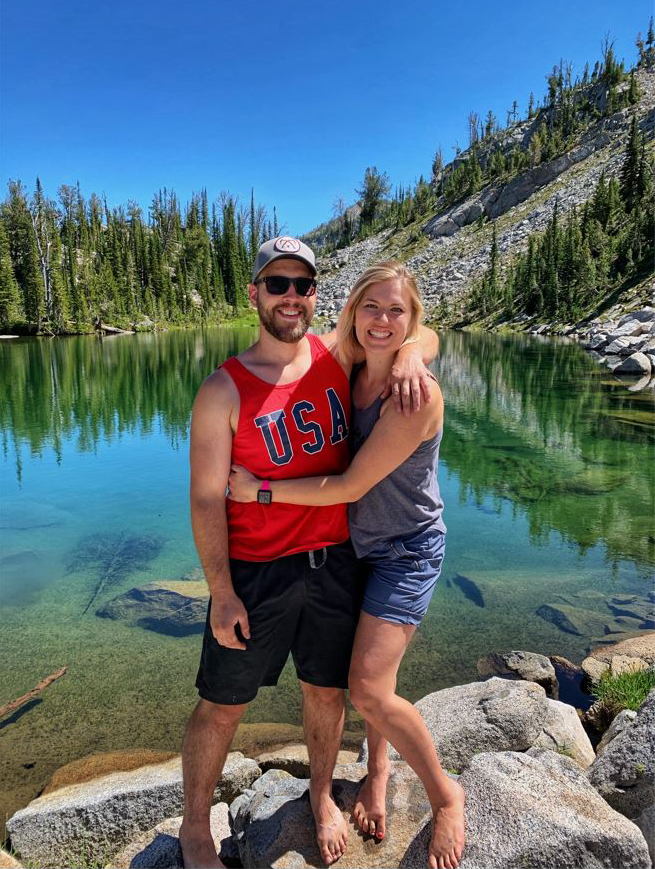 Laura & Trevor
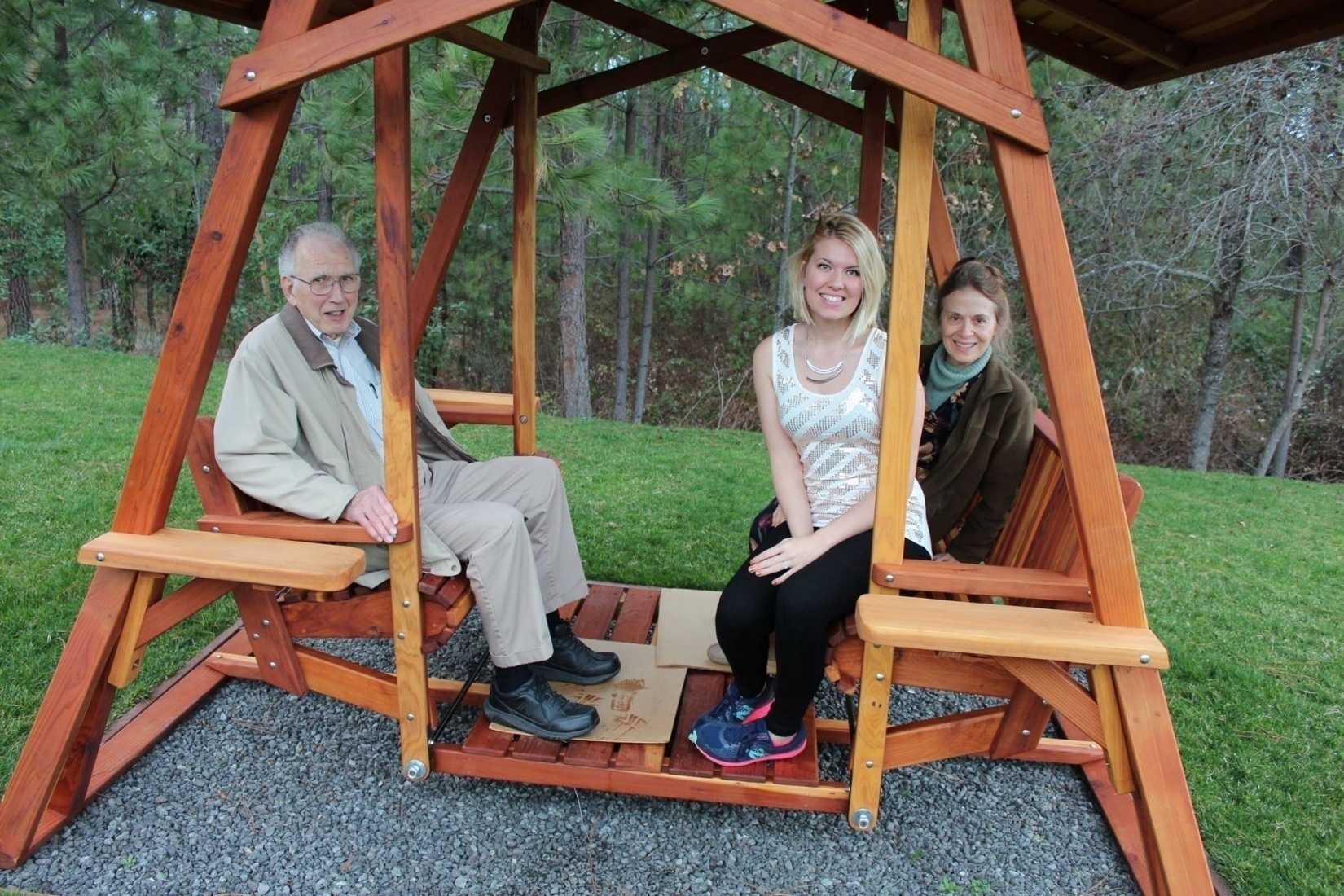 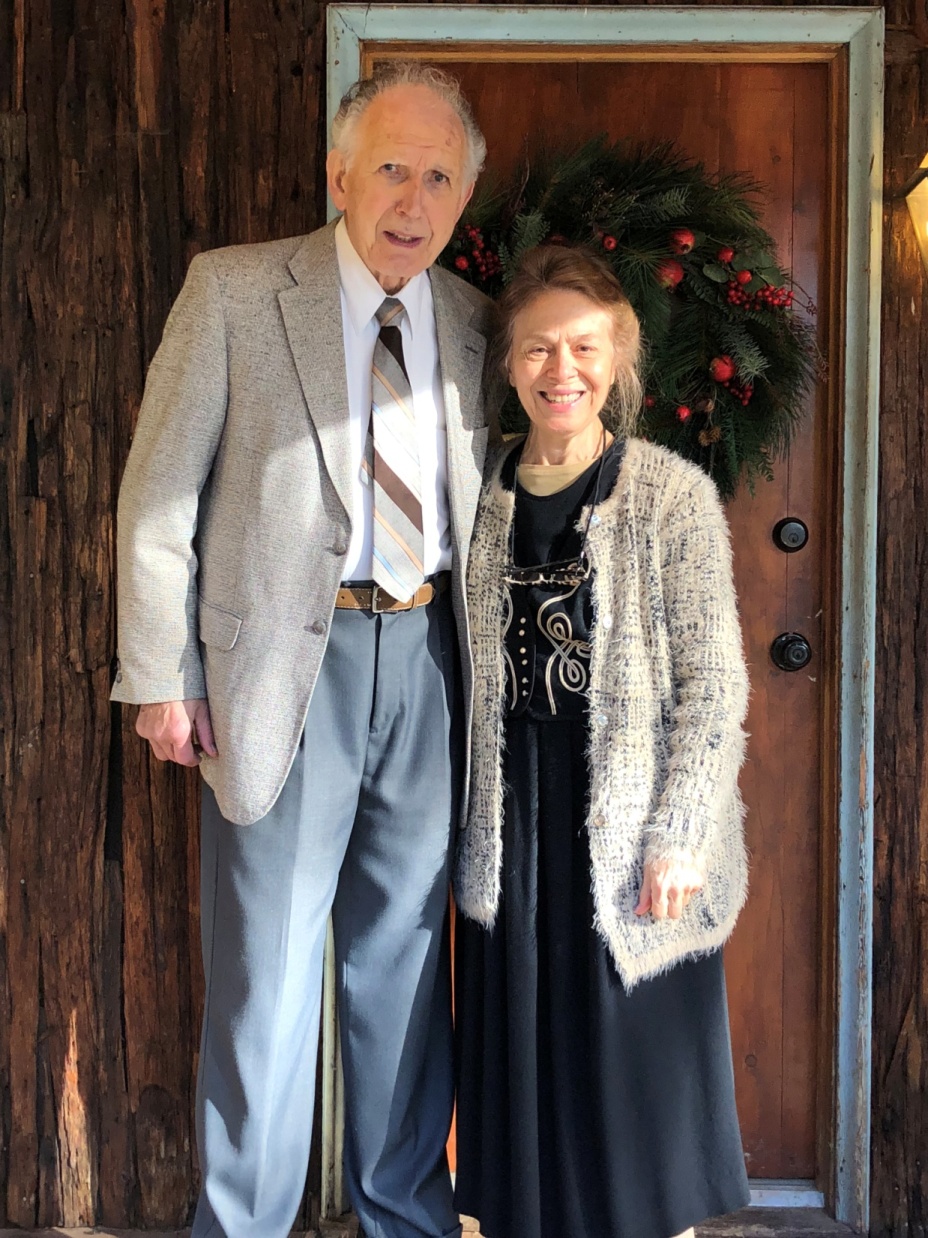 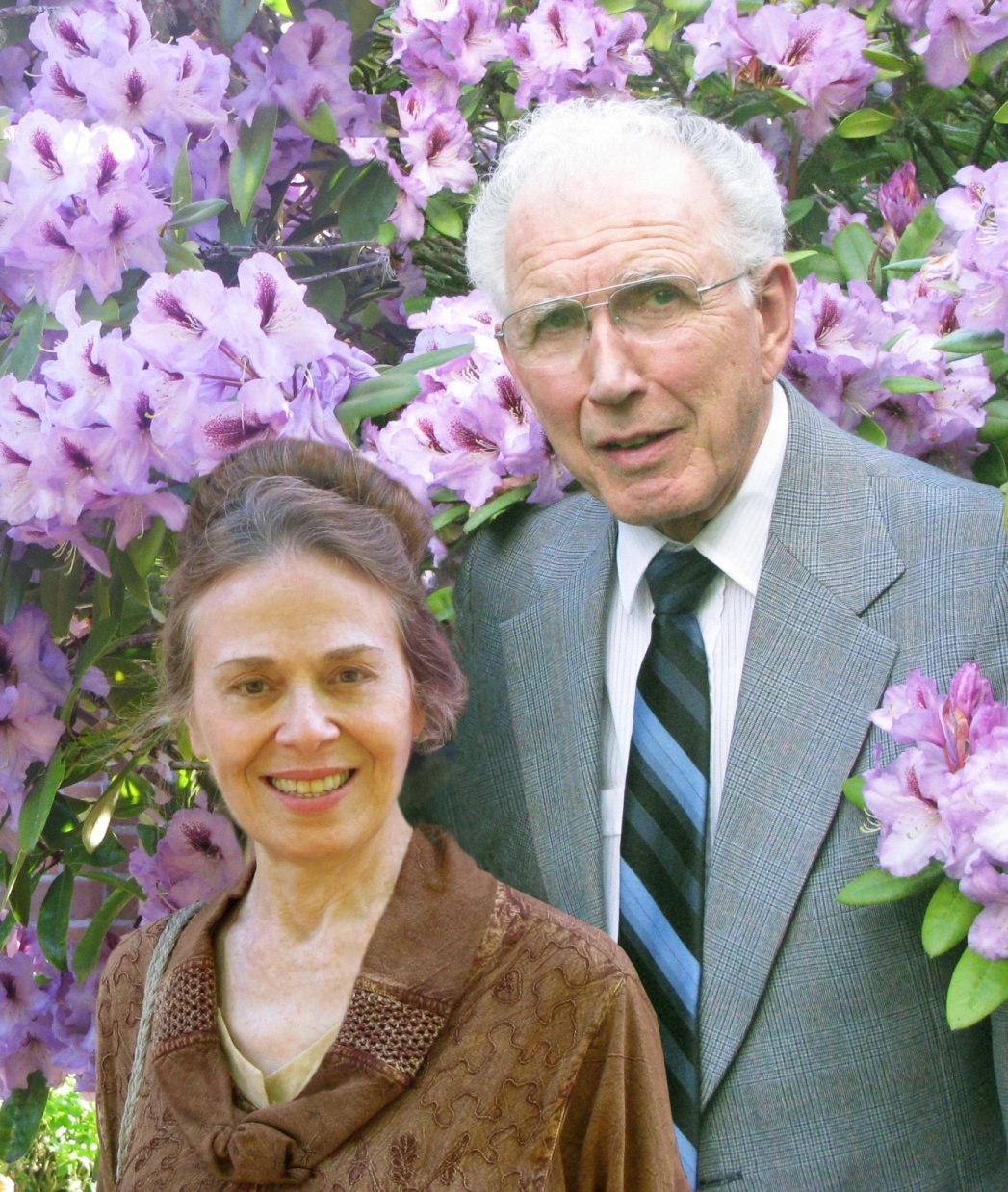 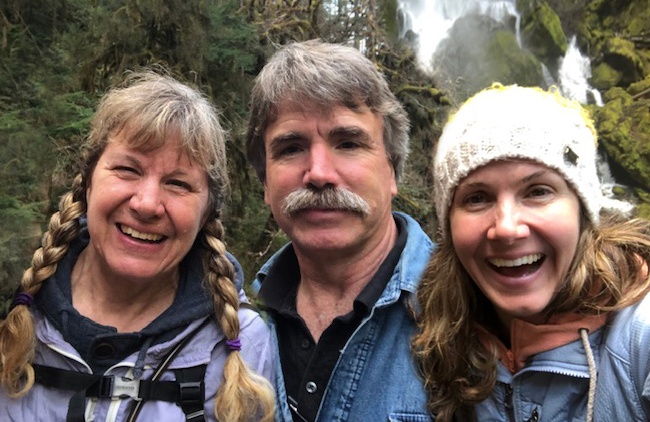 Melissa,
David,
Esther
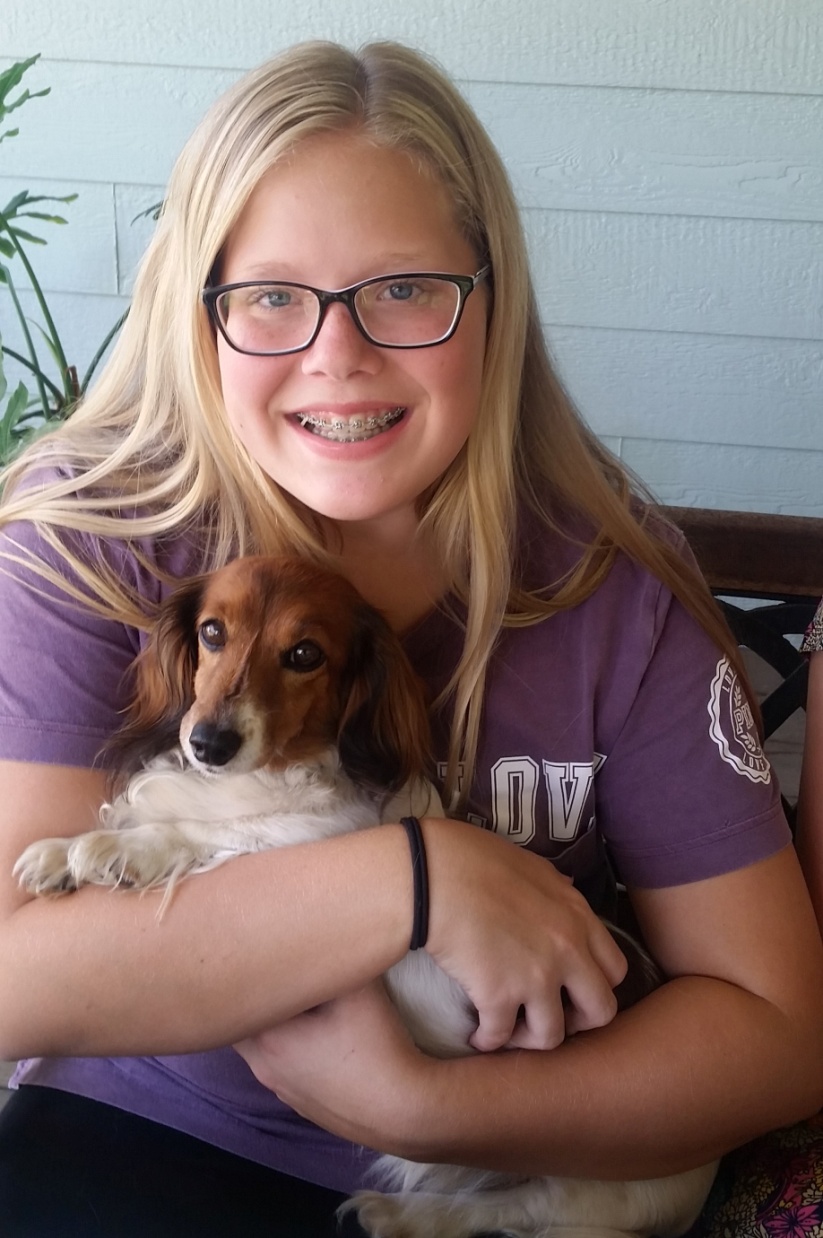 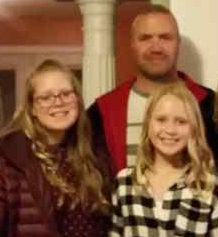 Enoch, Kelsey & Rylee
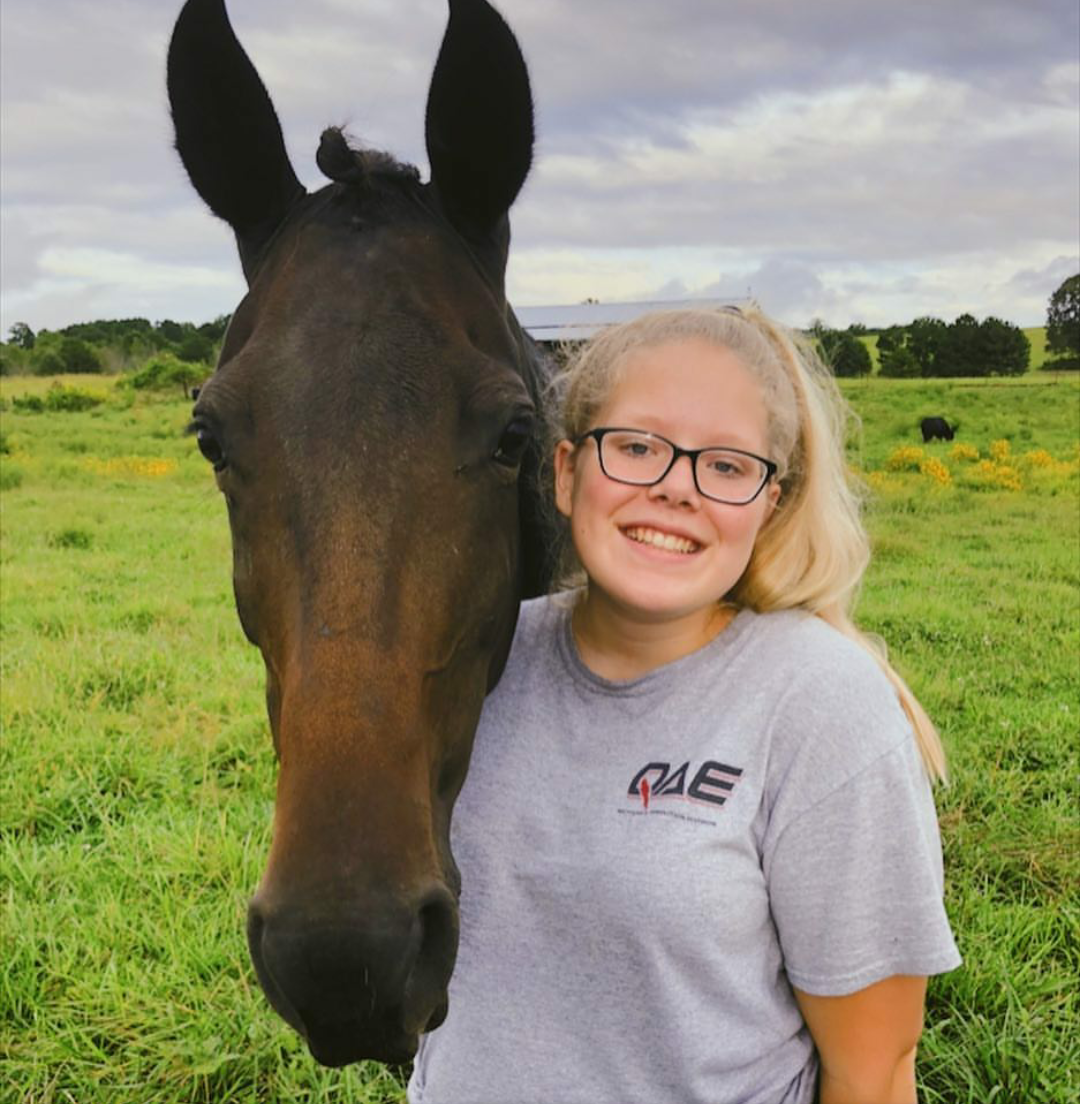 Granddaughter Kelsey
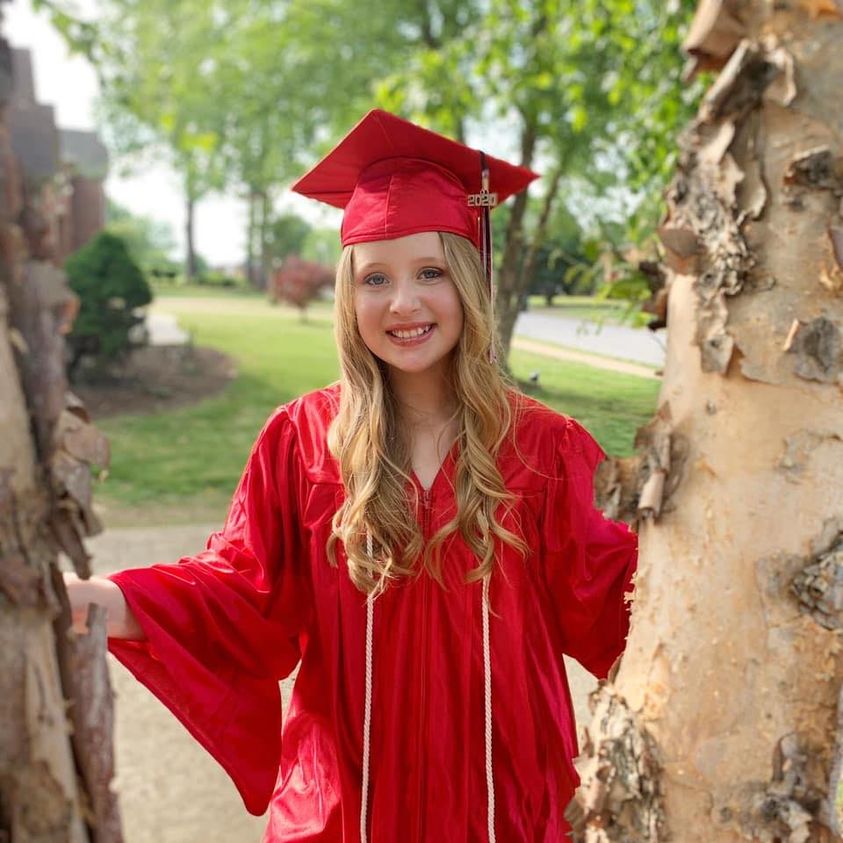 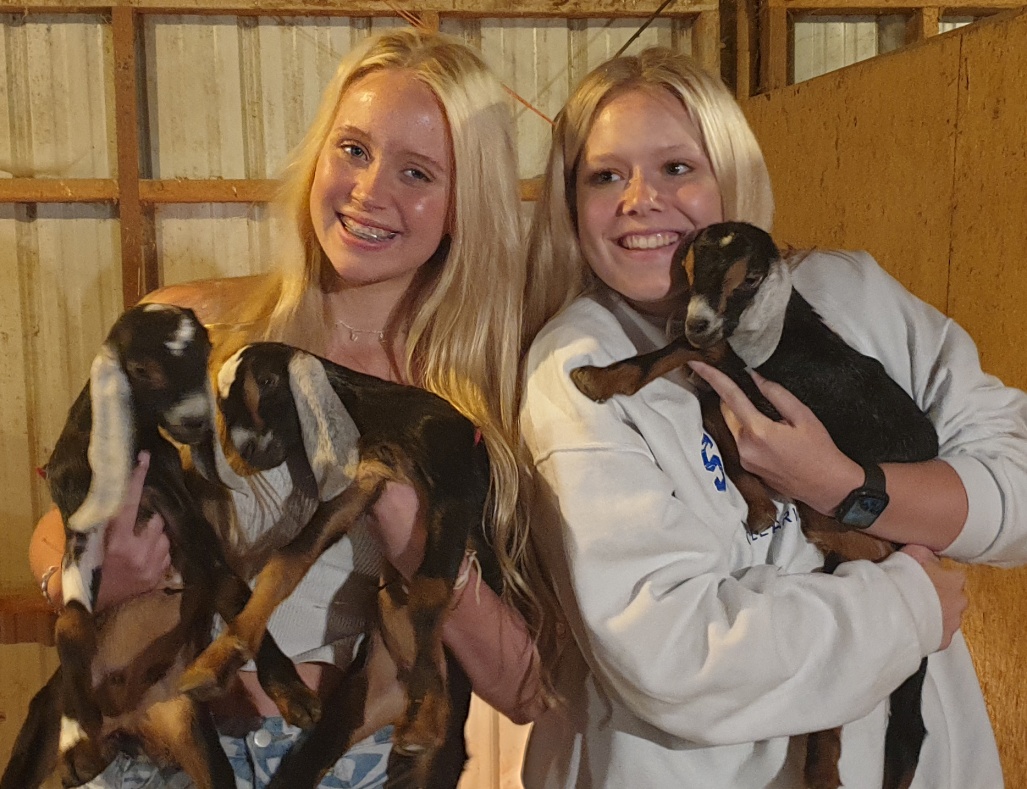 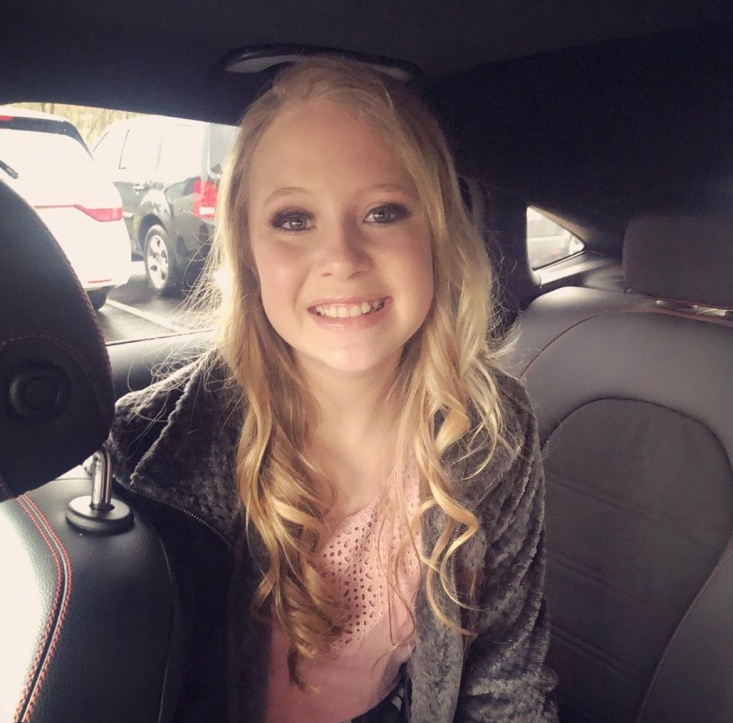 Granddaughters Rylee 
and Kelsey (far right)
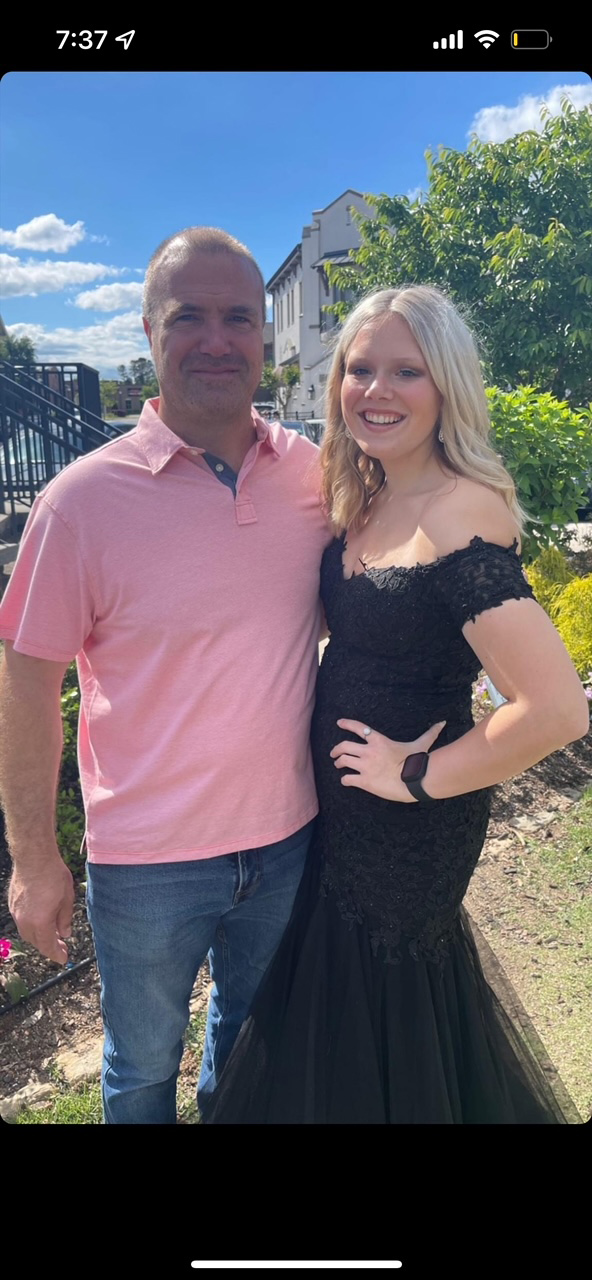 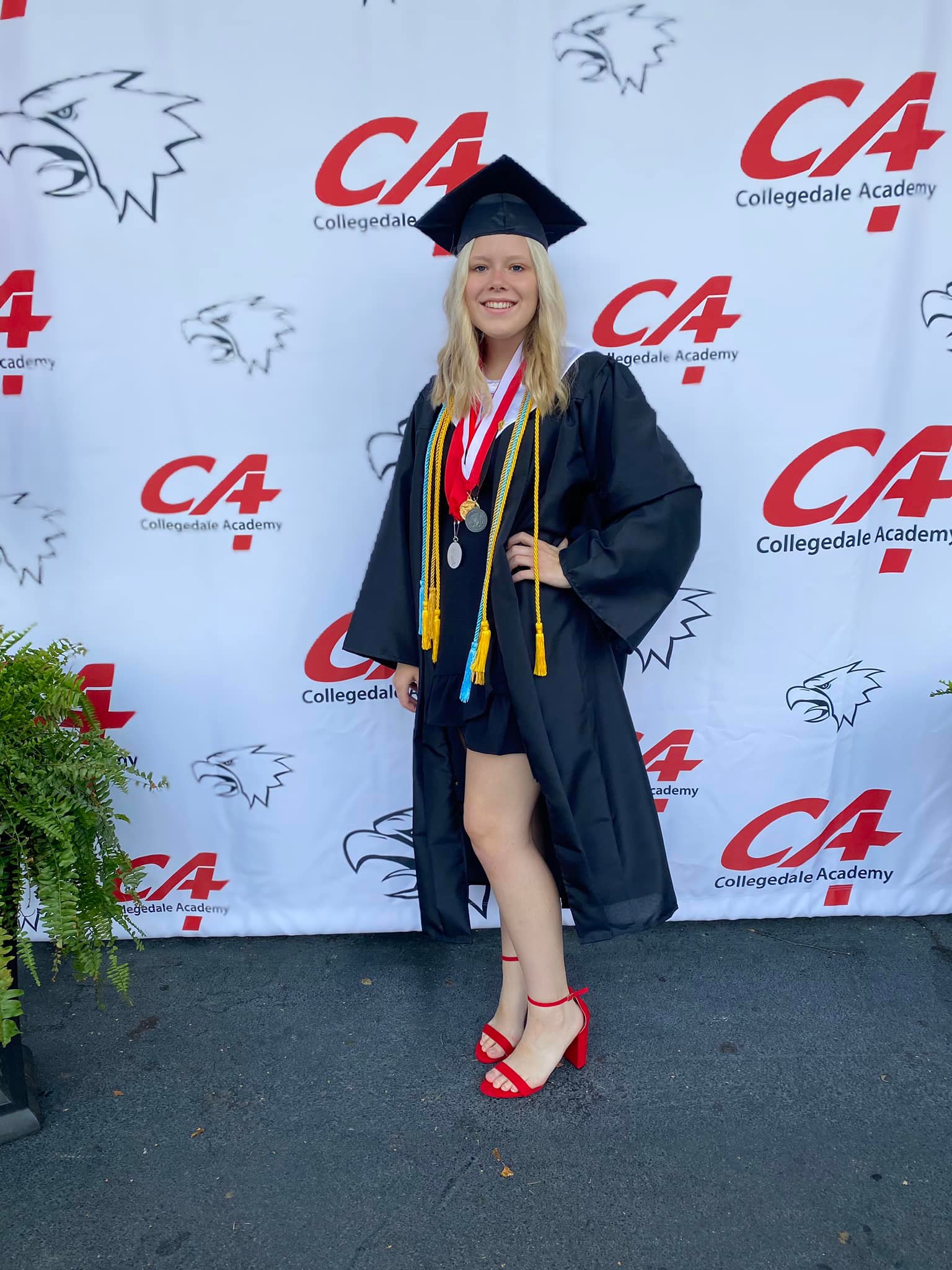 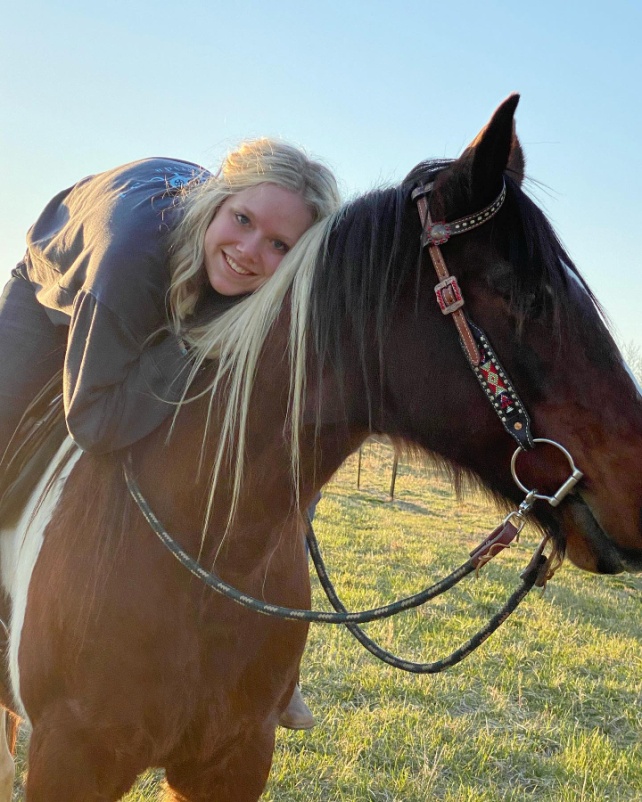 Son Enoch, 
Granddaughter Kelsey
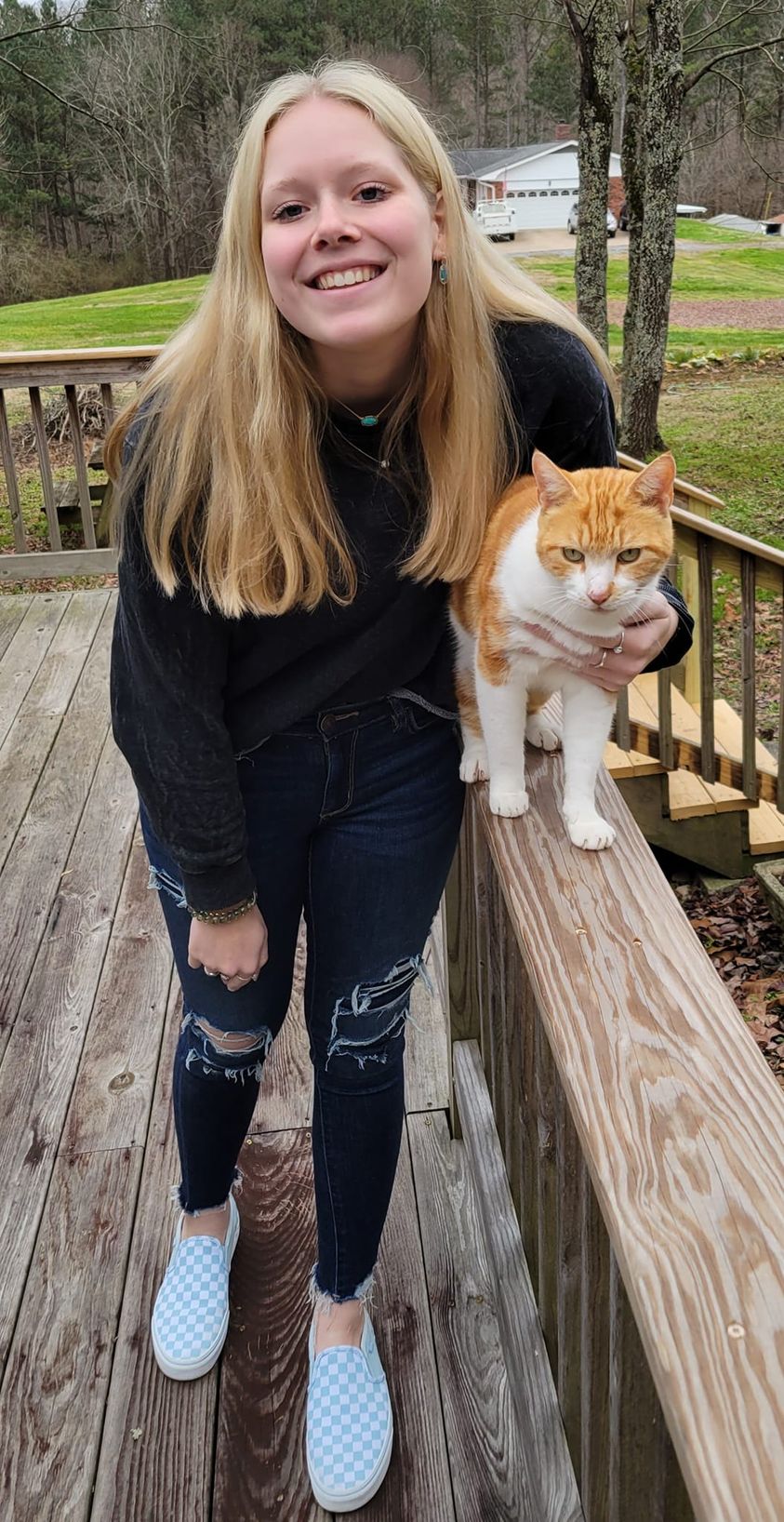 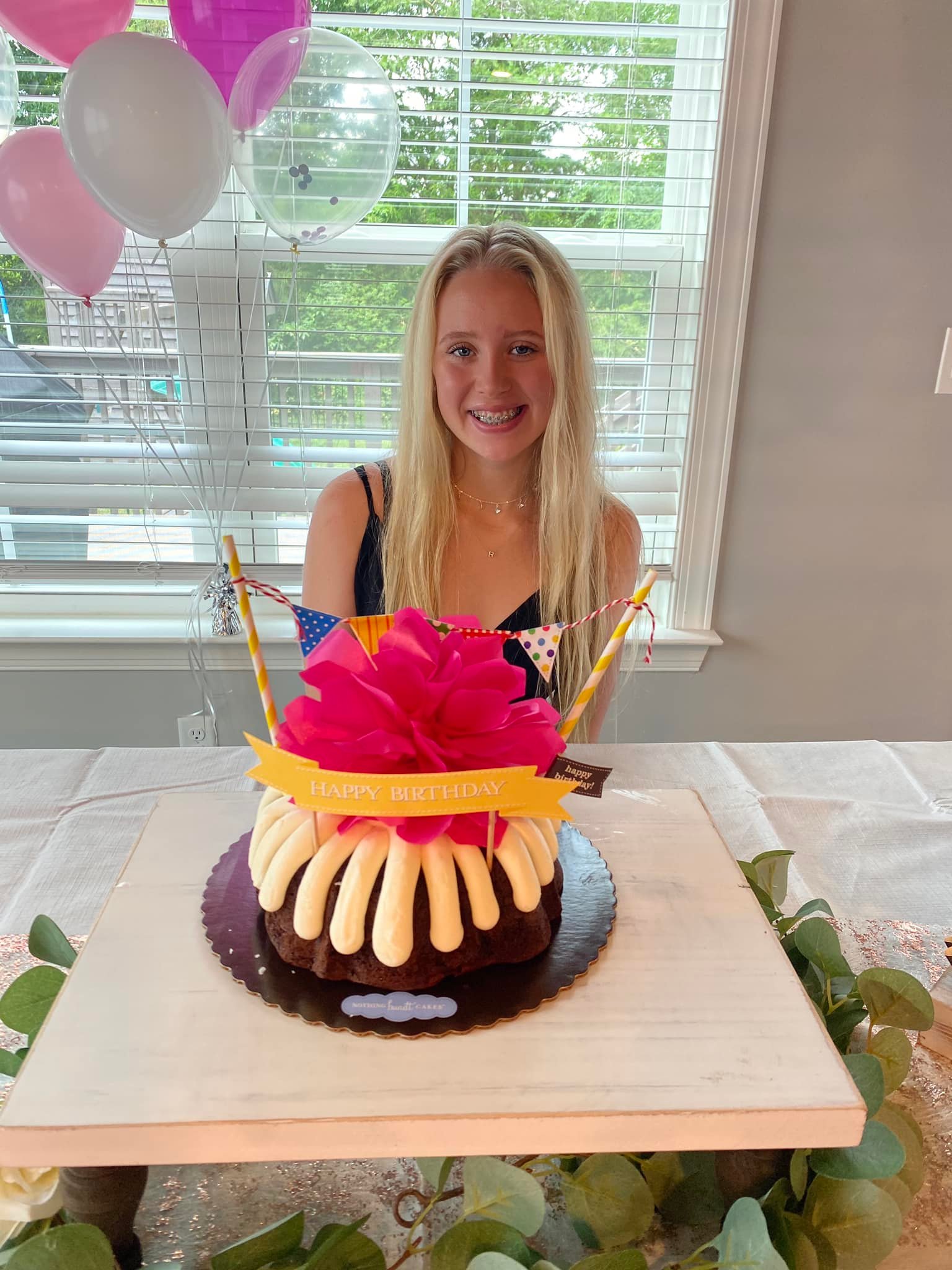 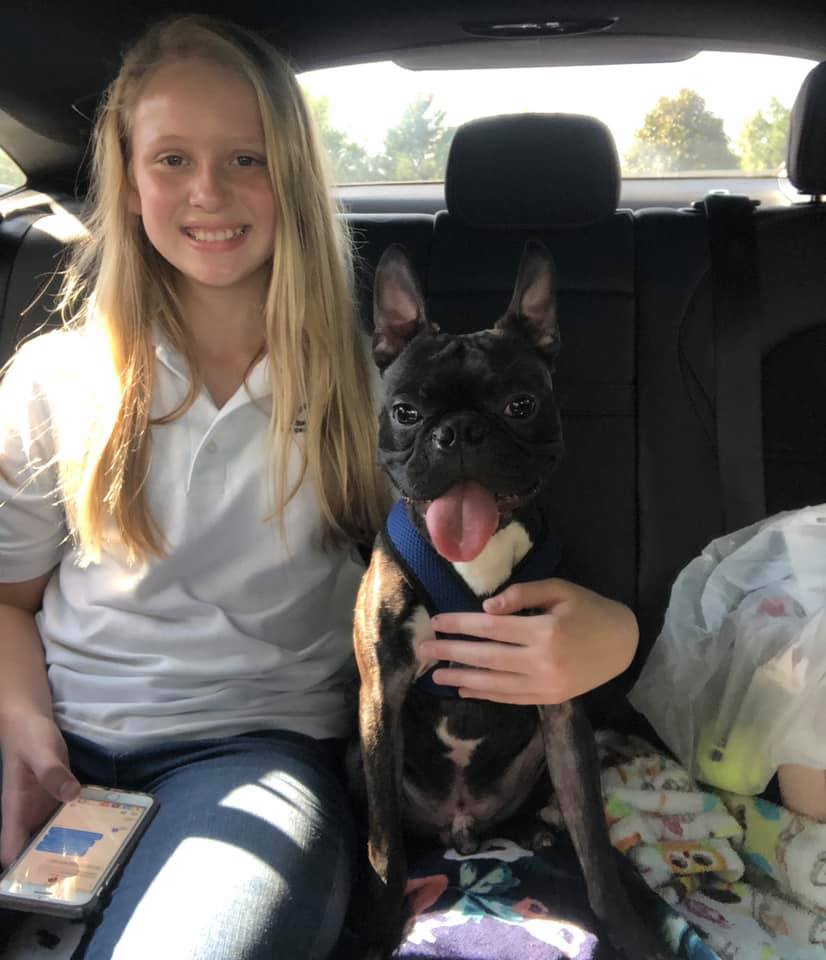 Granddaughter Rylee
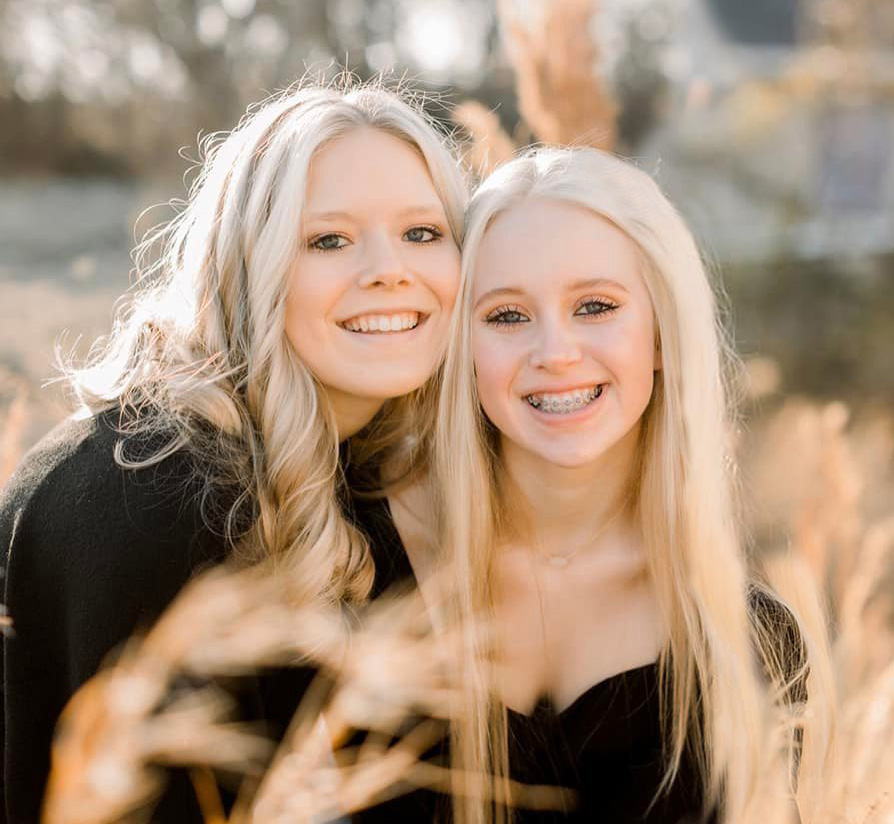 Granddaughters Kelsey and Rylee
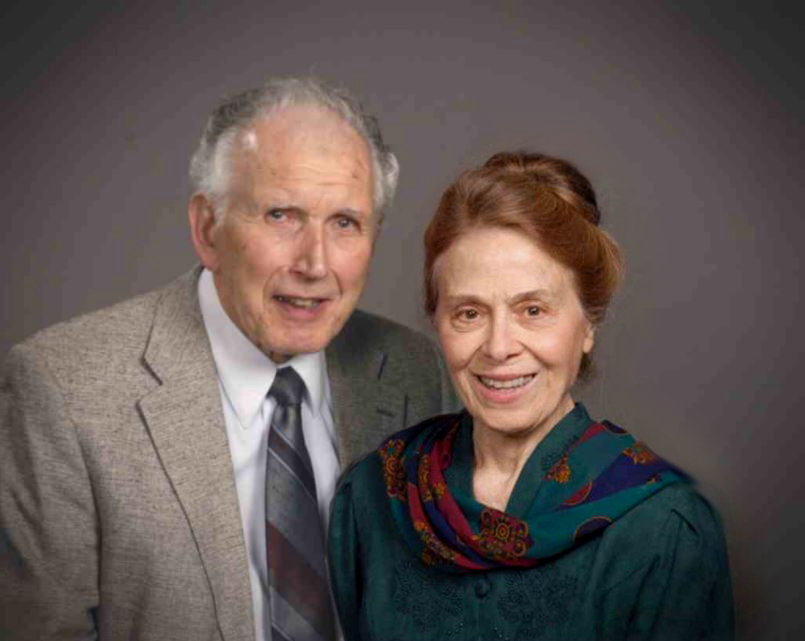 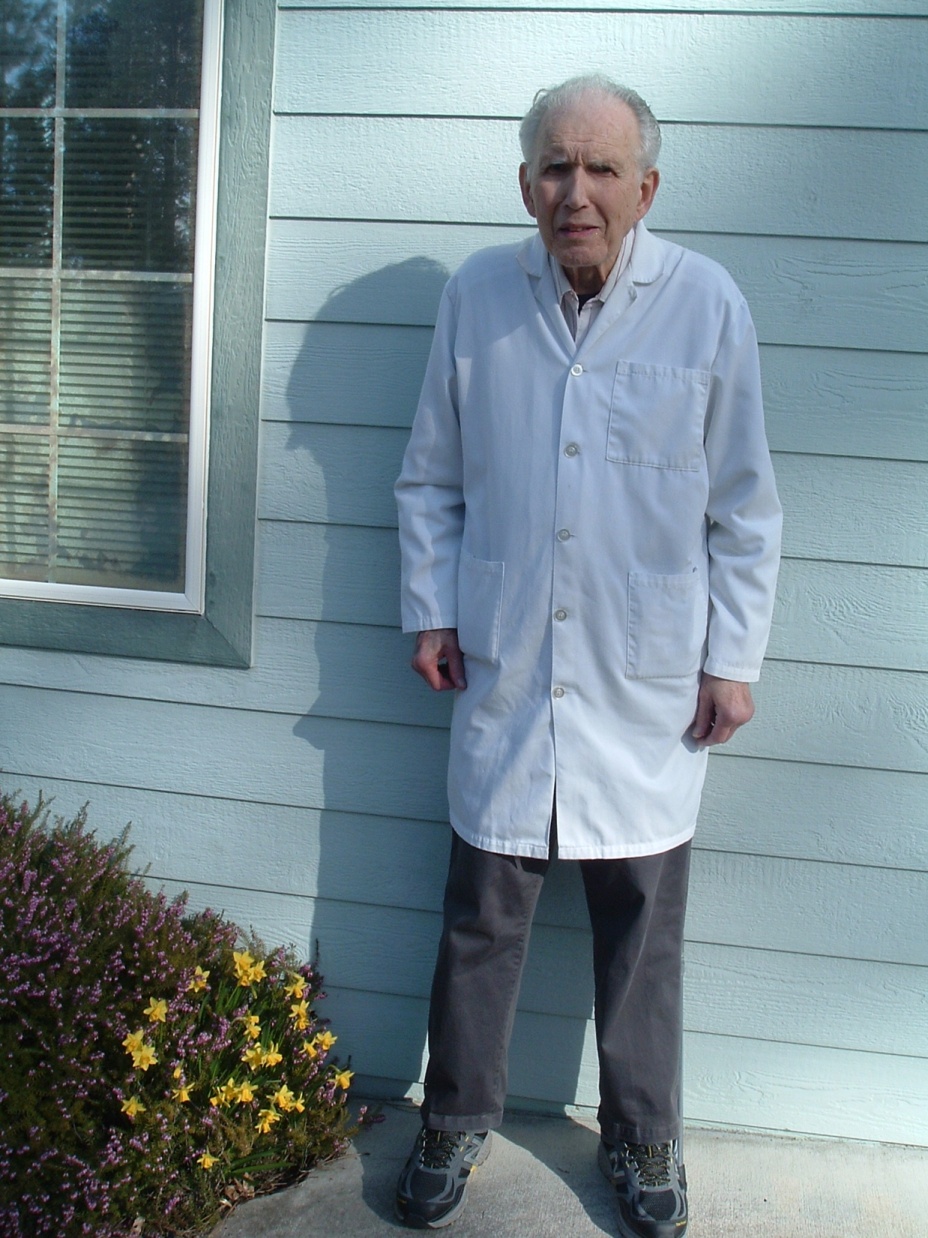 Dad and Melissa
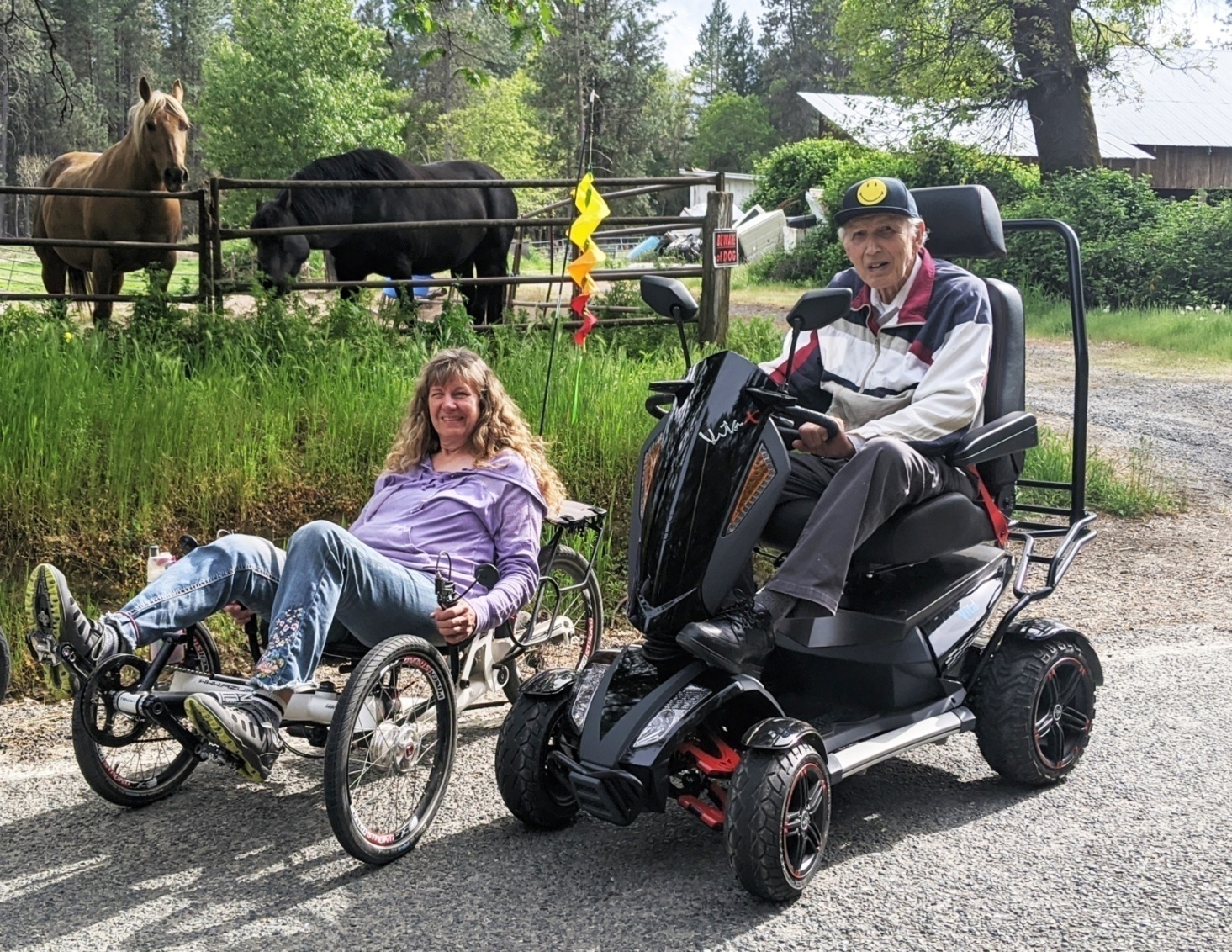 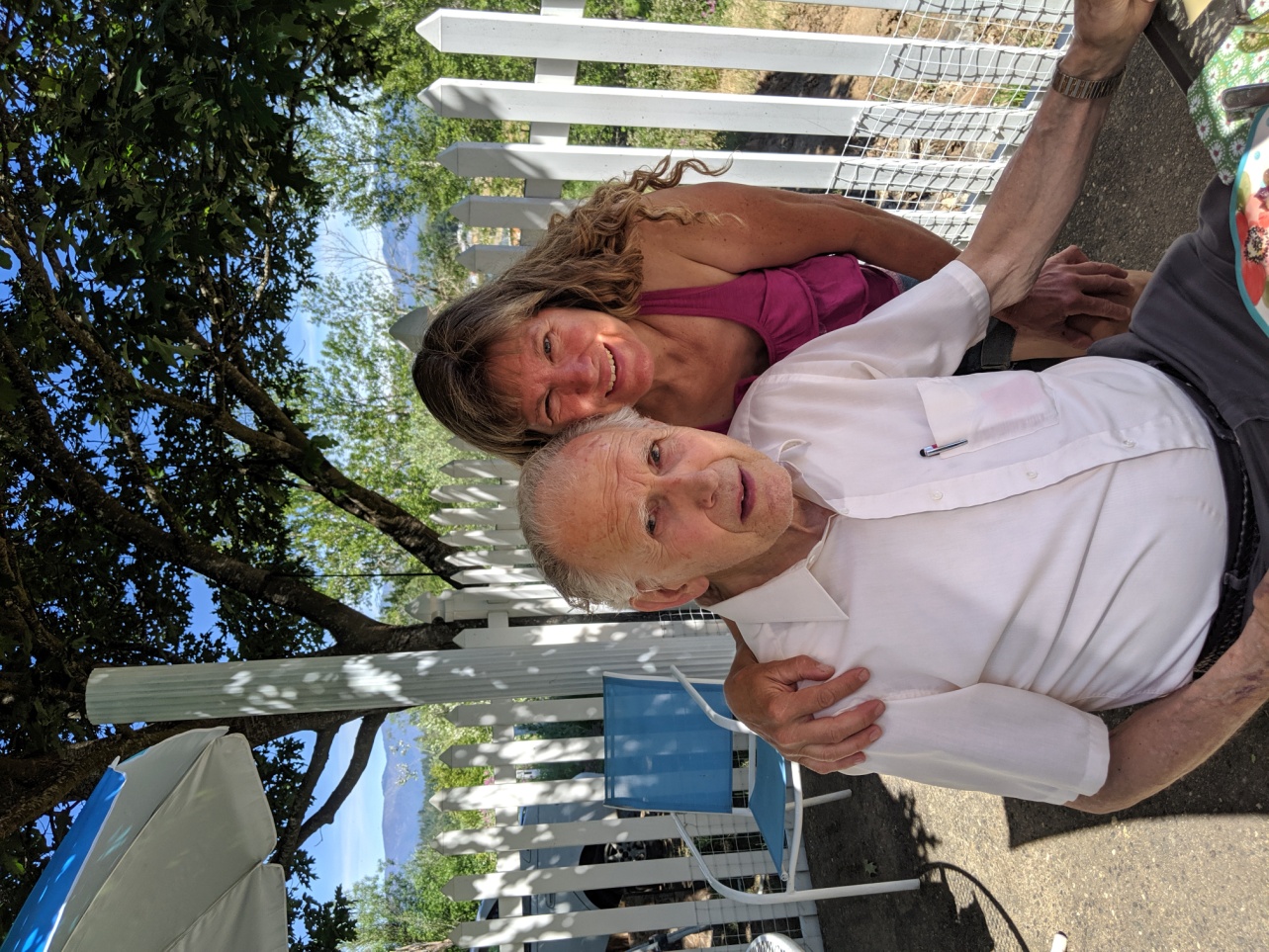 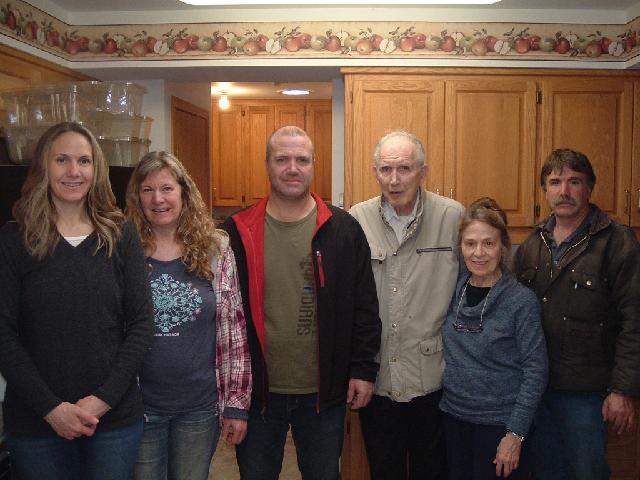 Dad & Mom with children Esther, Melissa, Enoch, & David
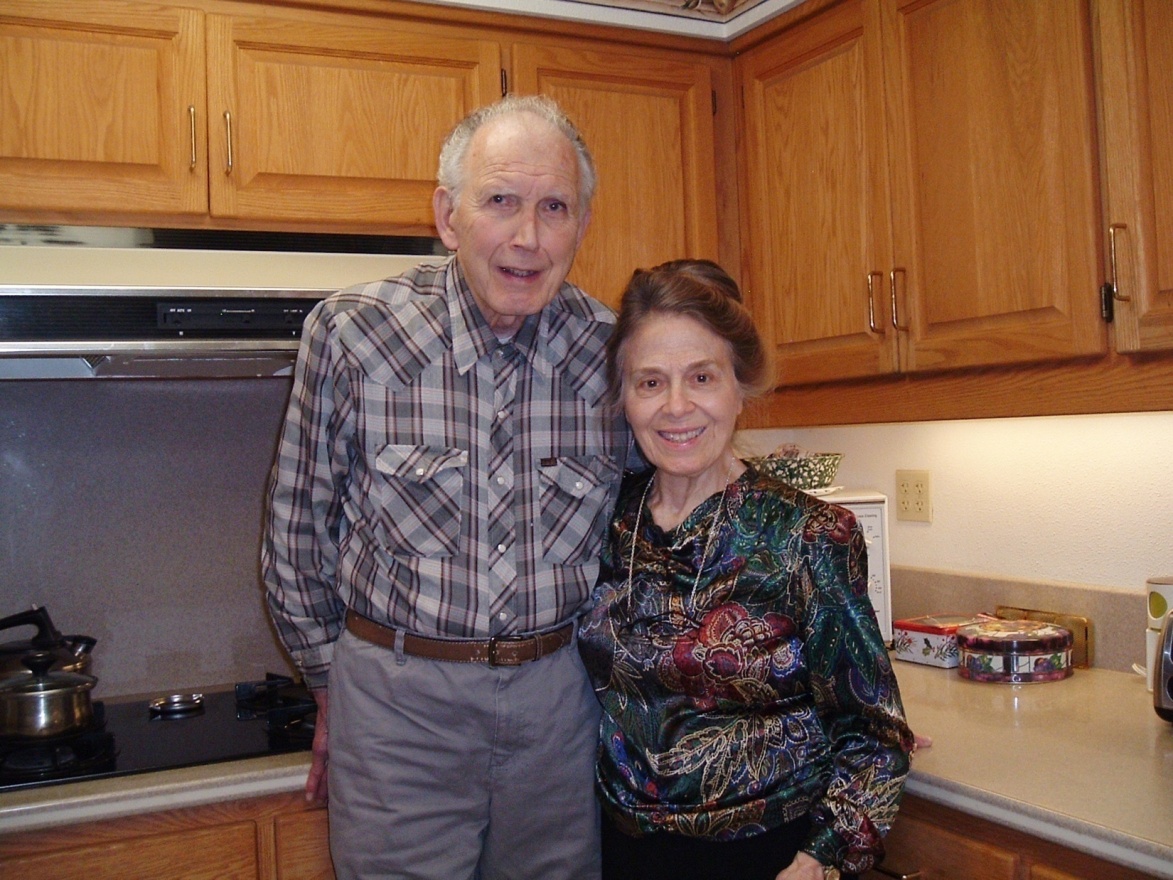 Dad and his brother Chuck
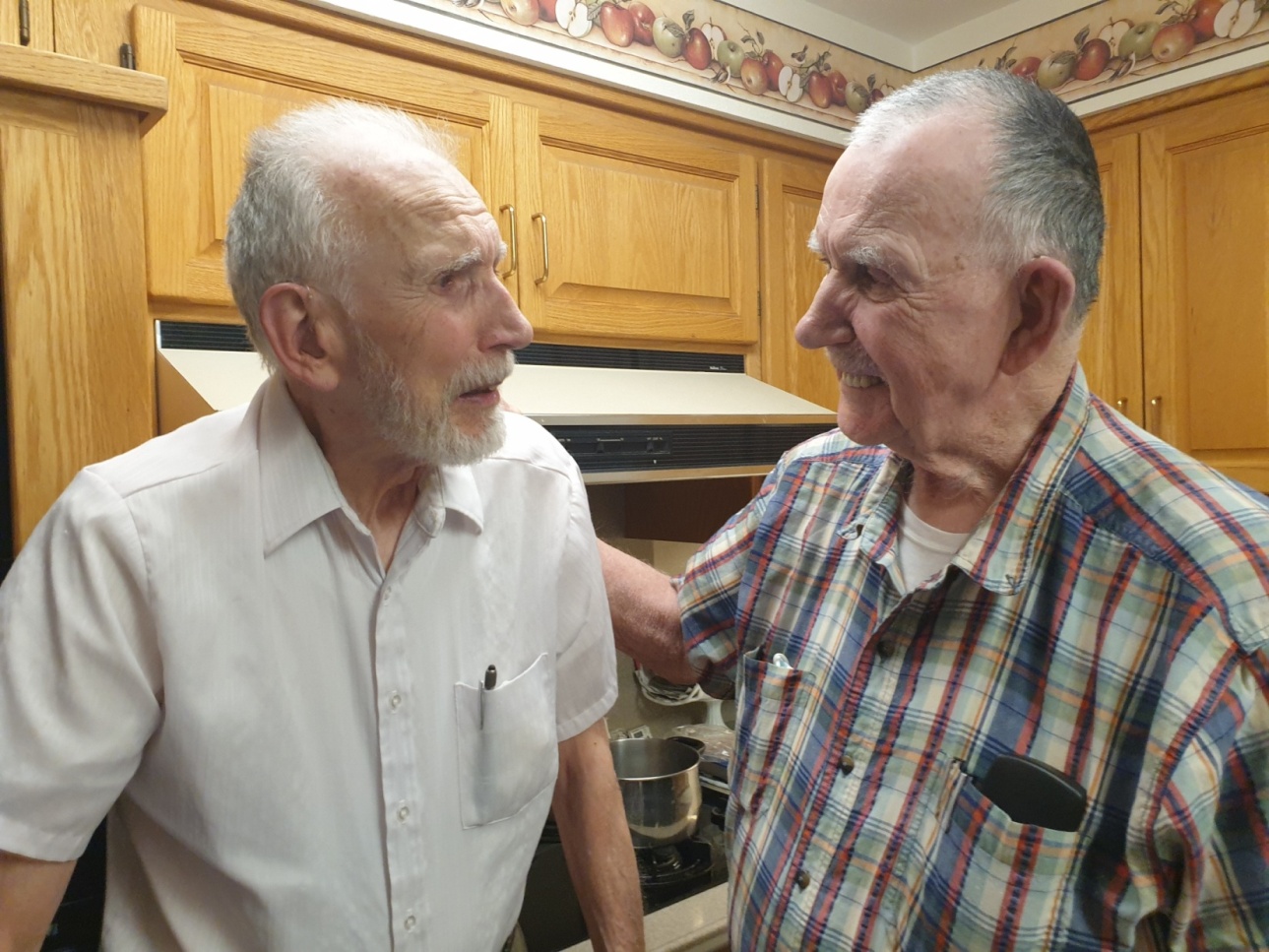 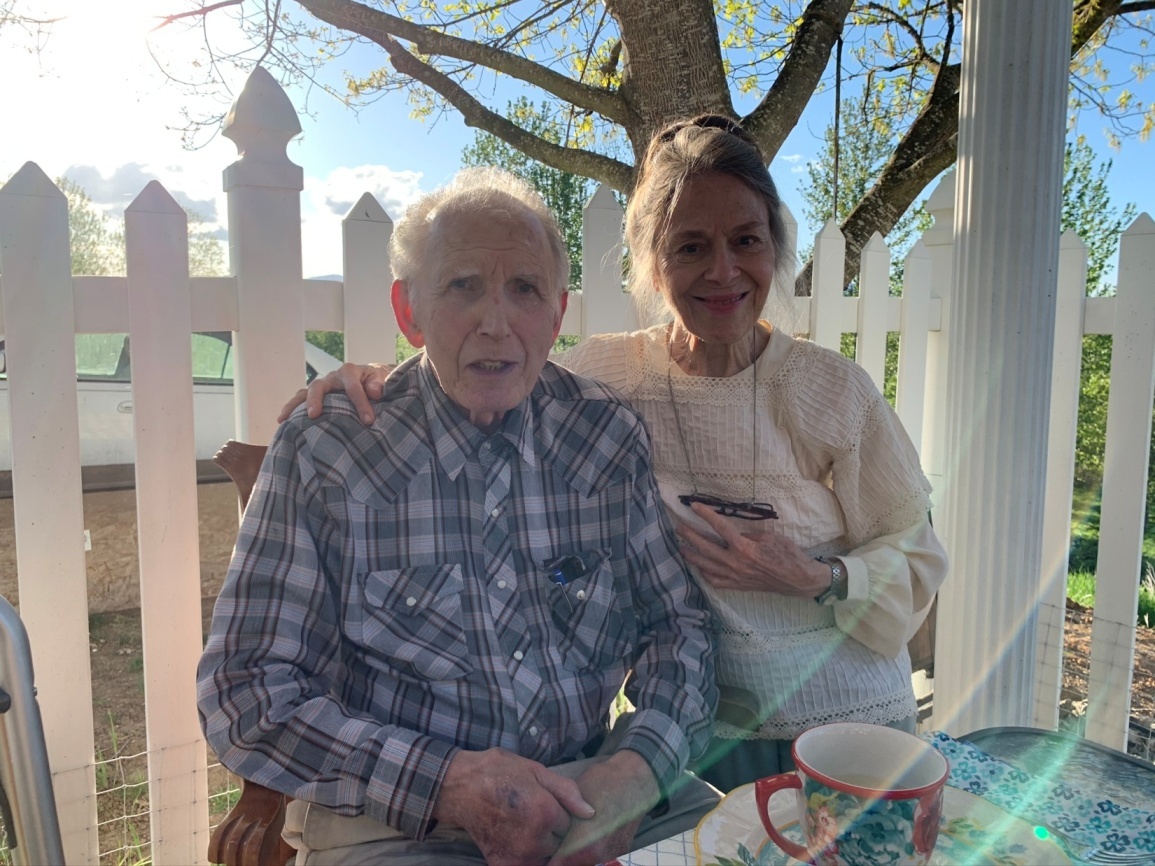 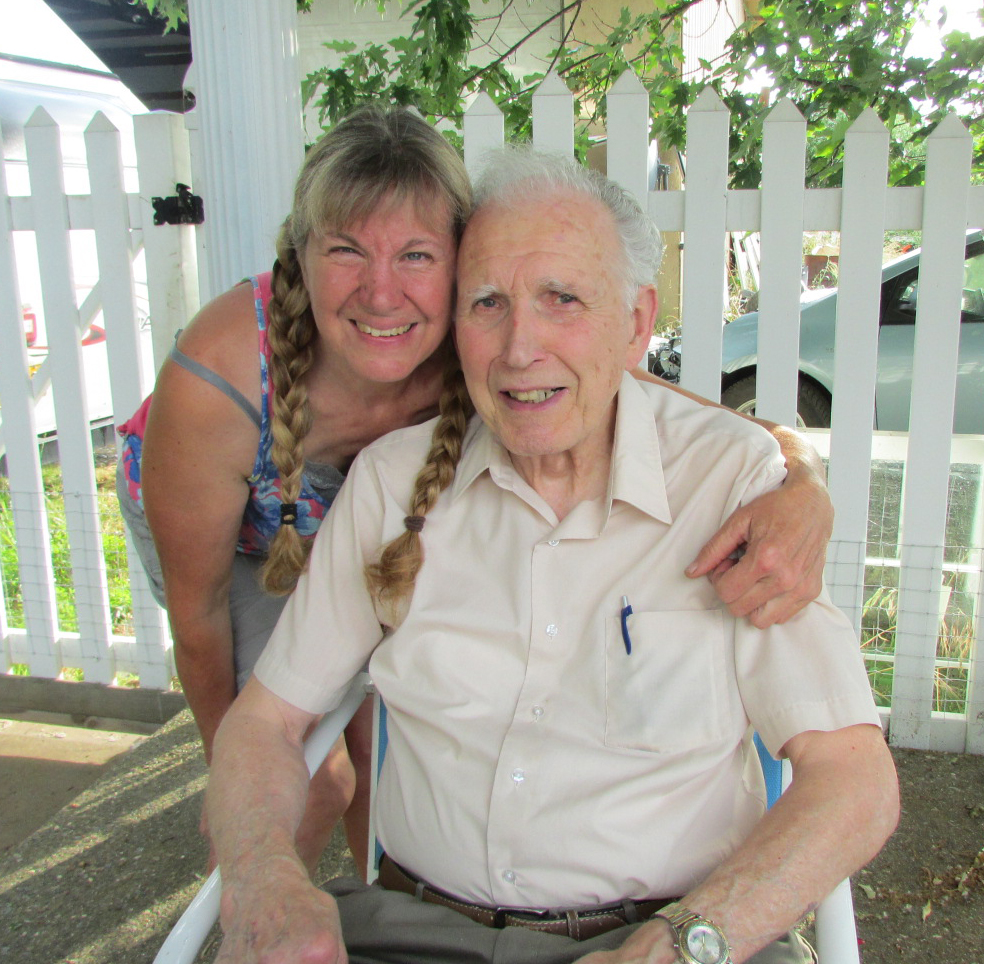 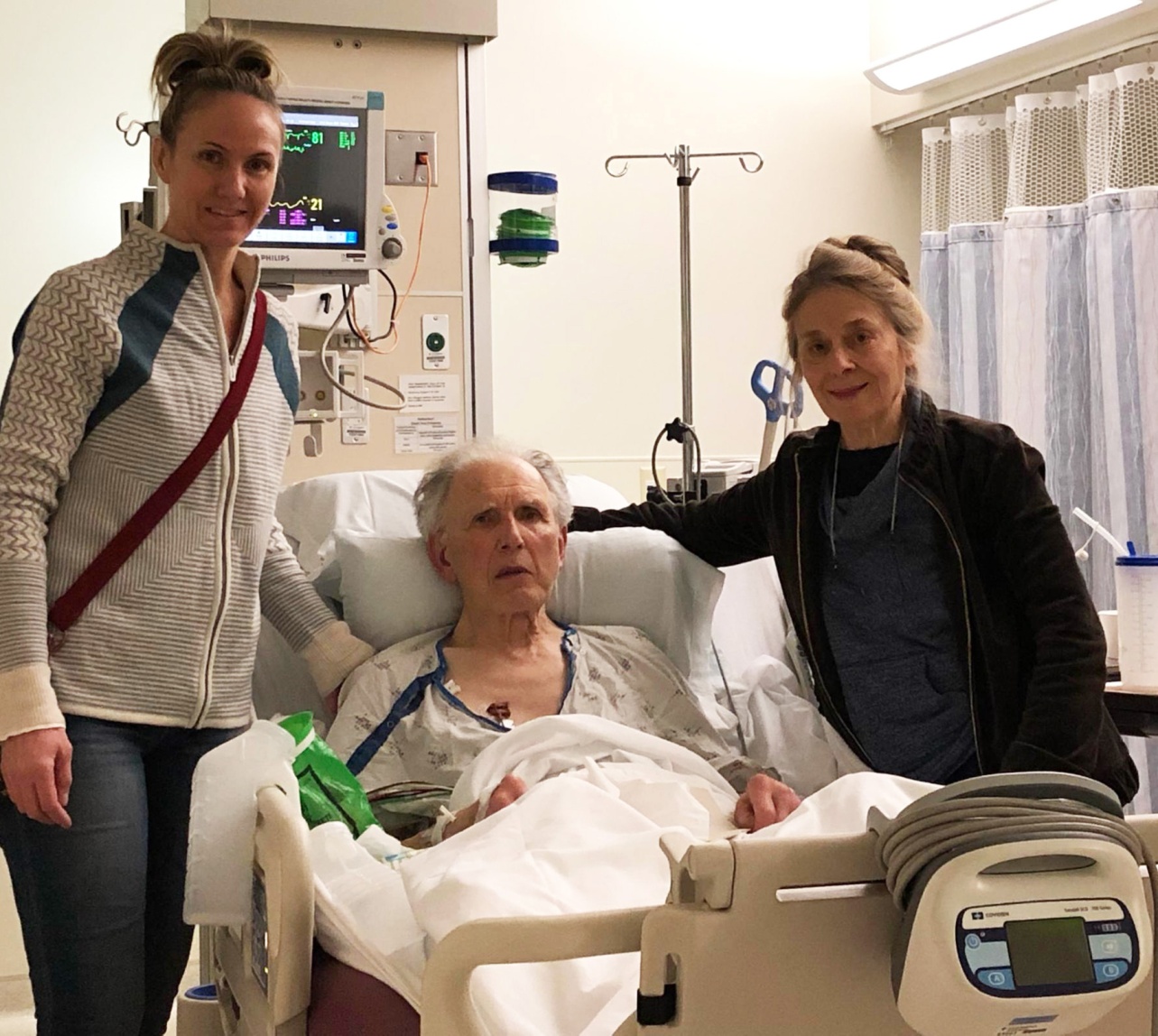 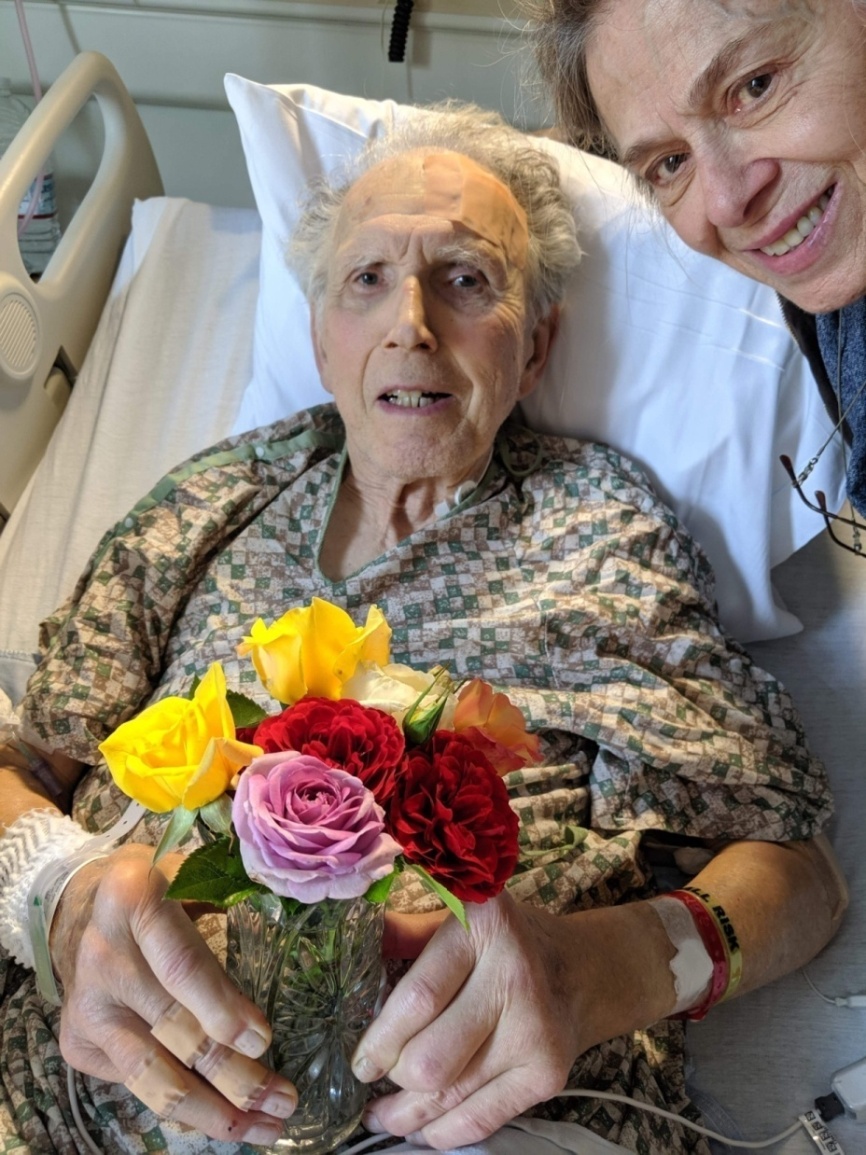 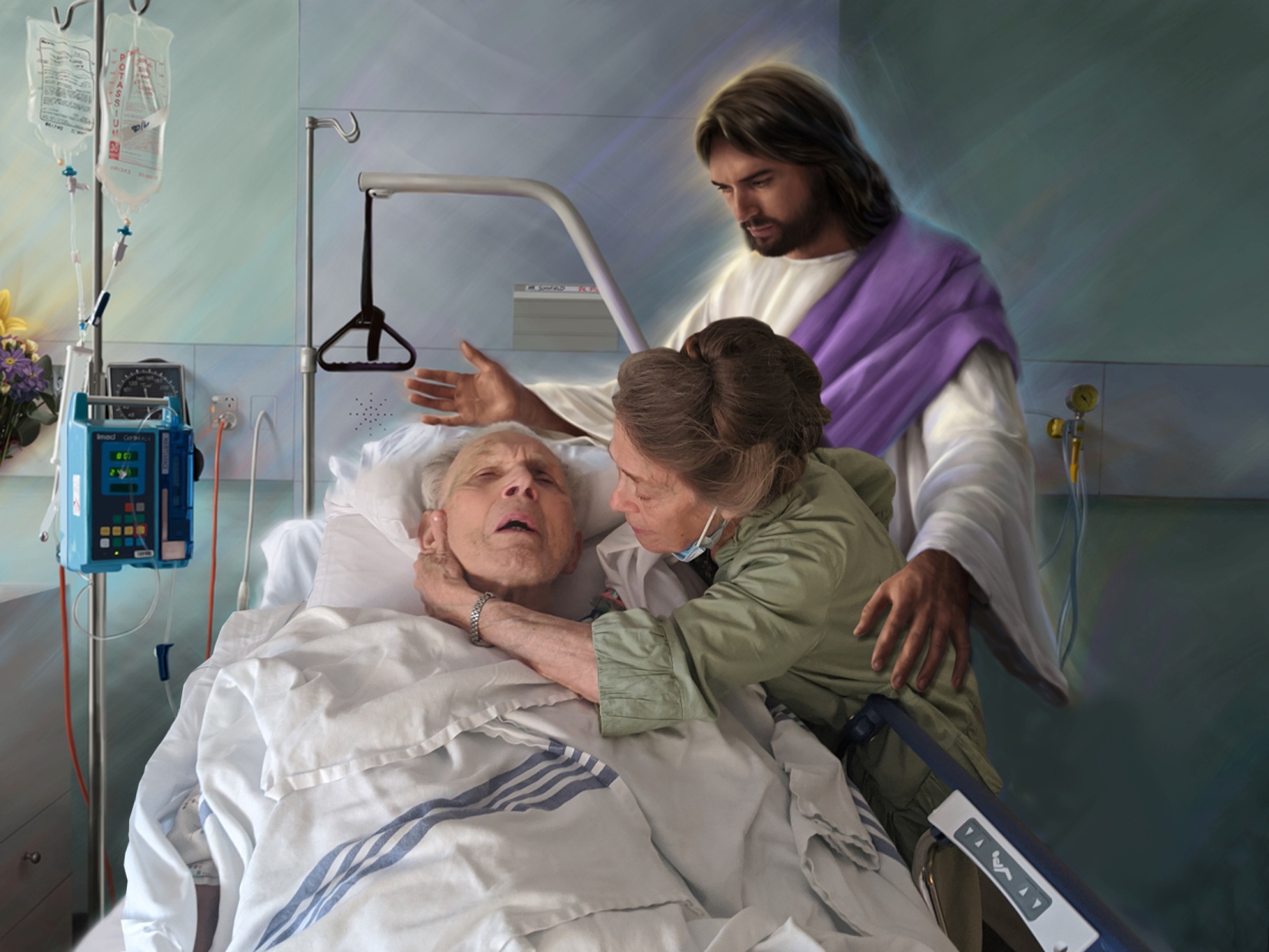 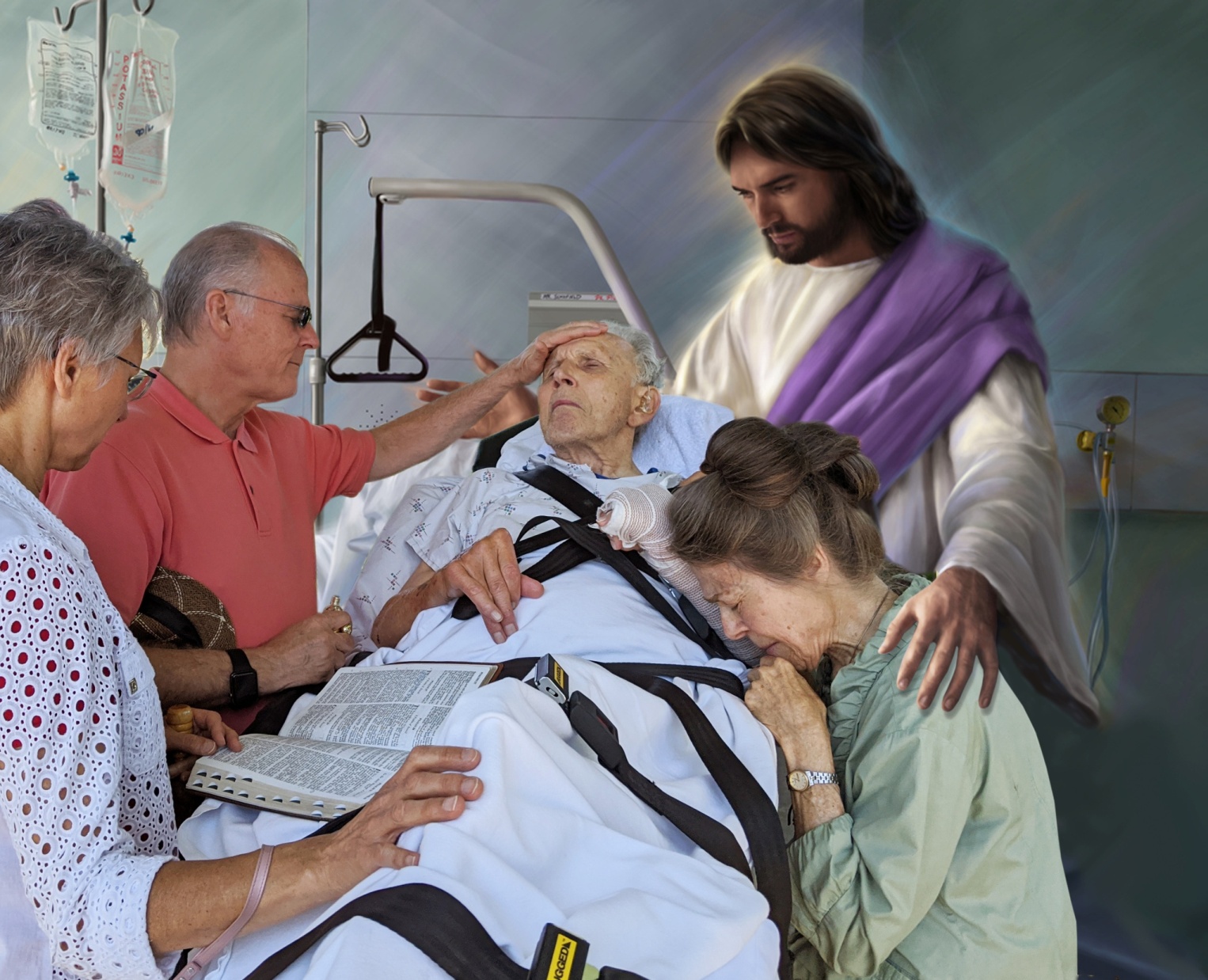 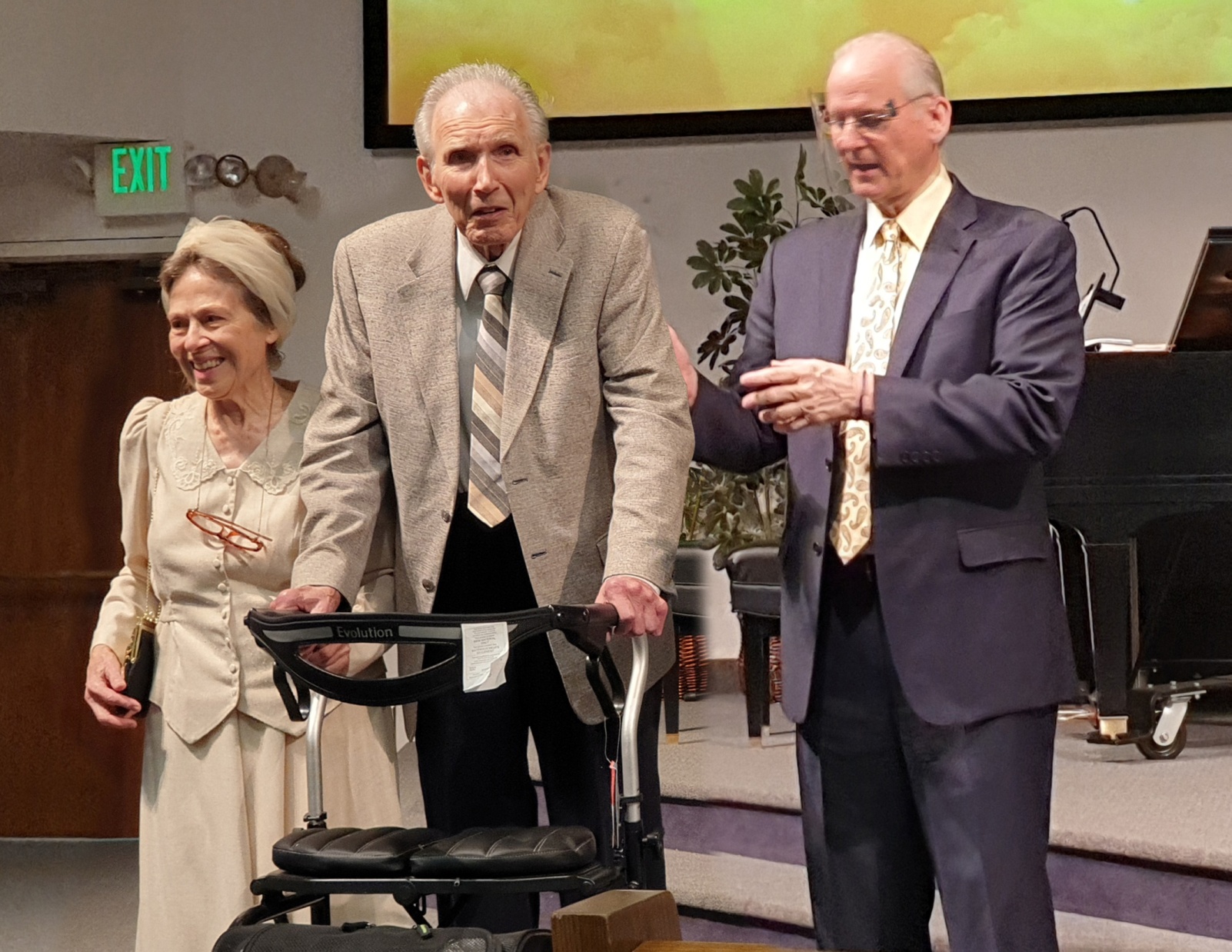 Dad & Mom’s re-baptism
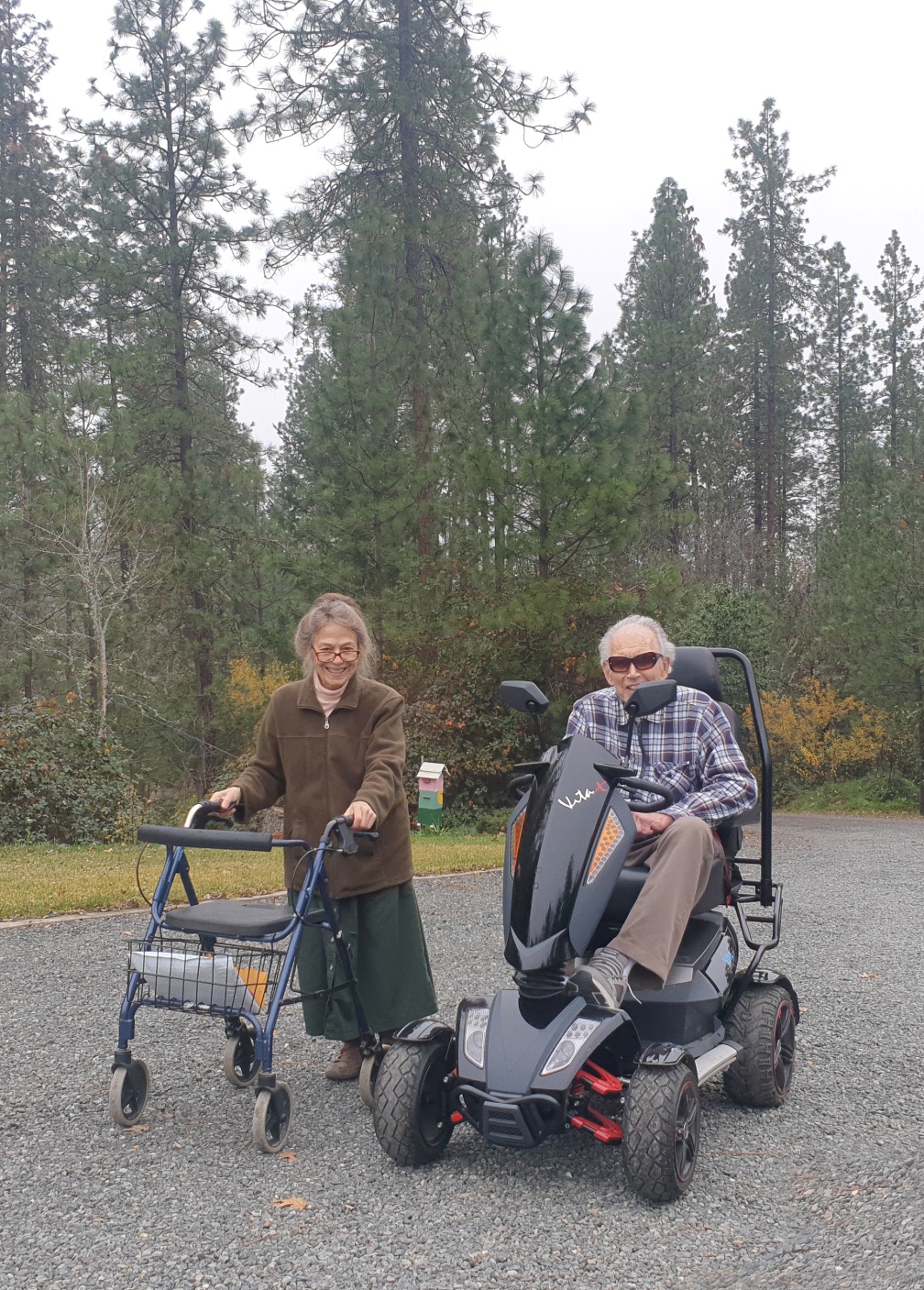 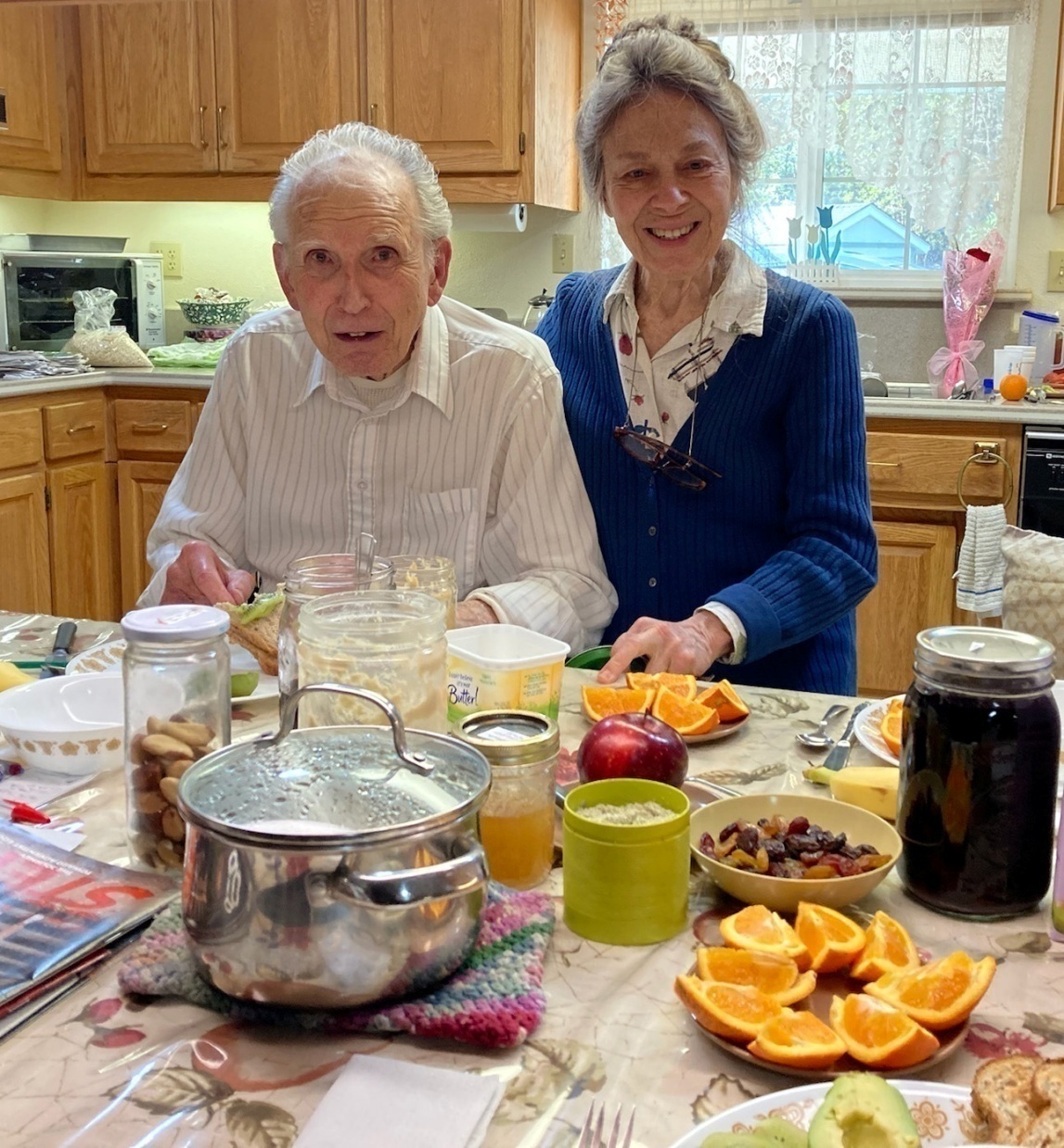 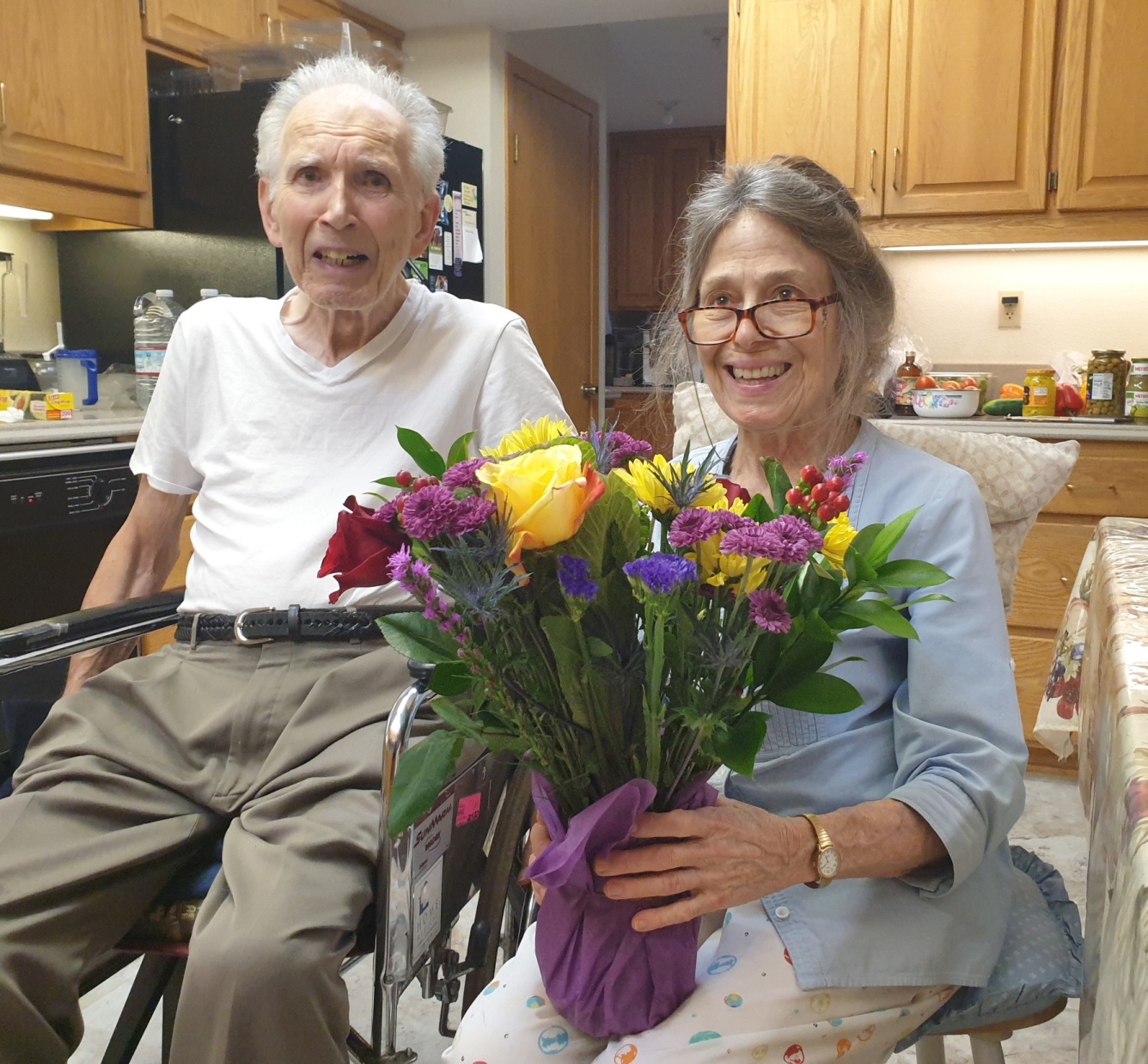 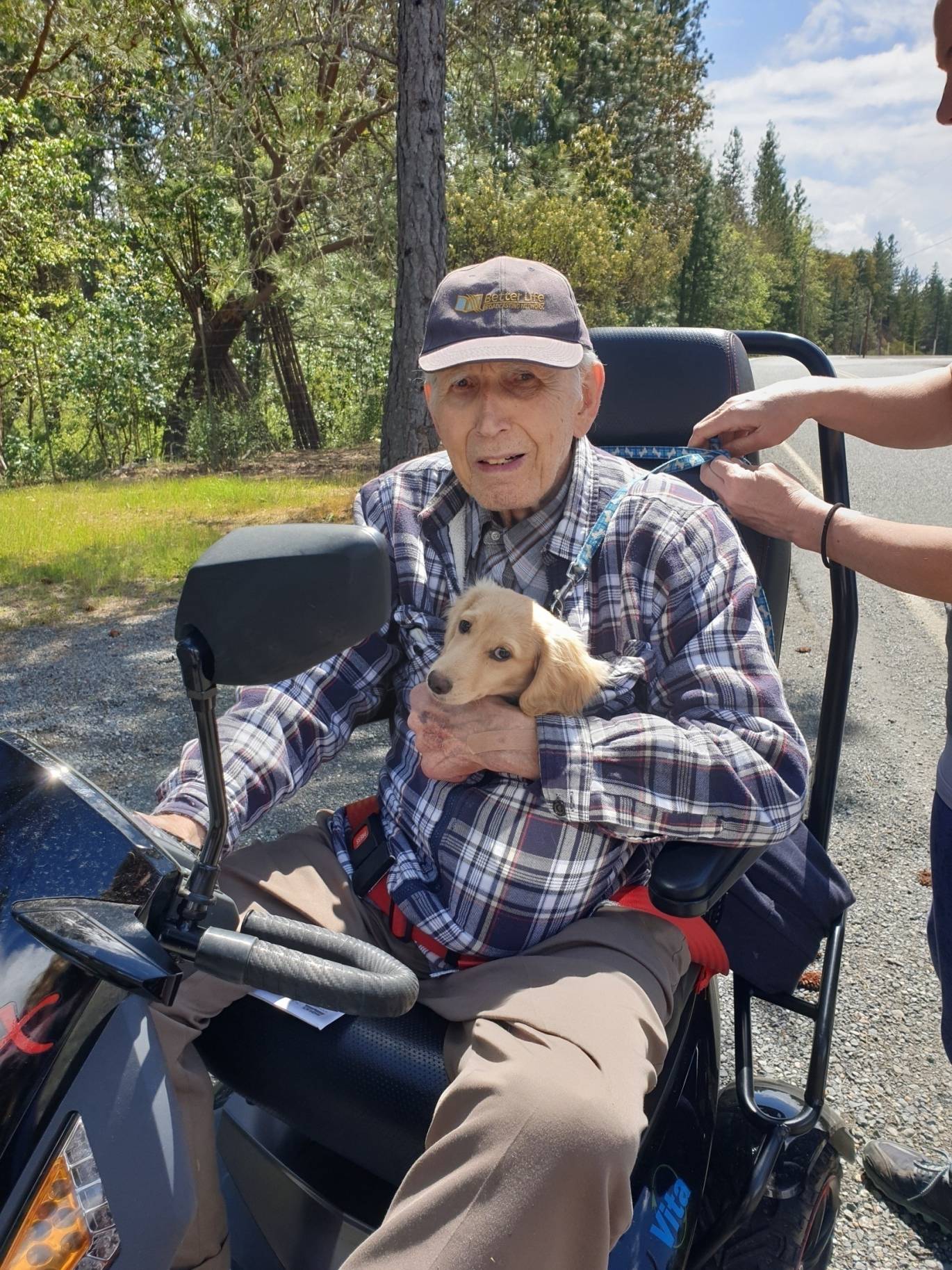 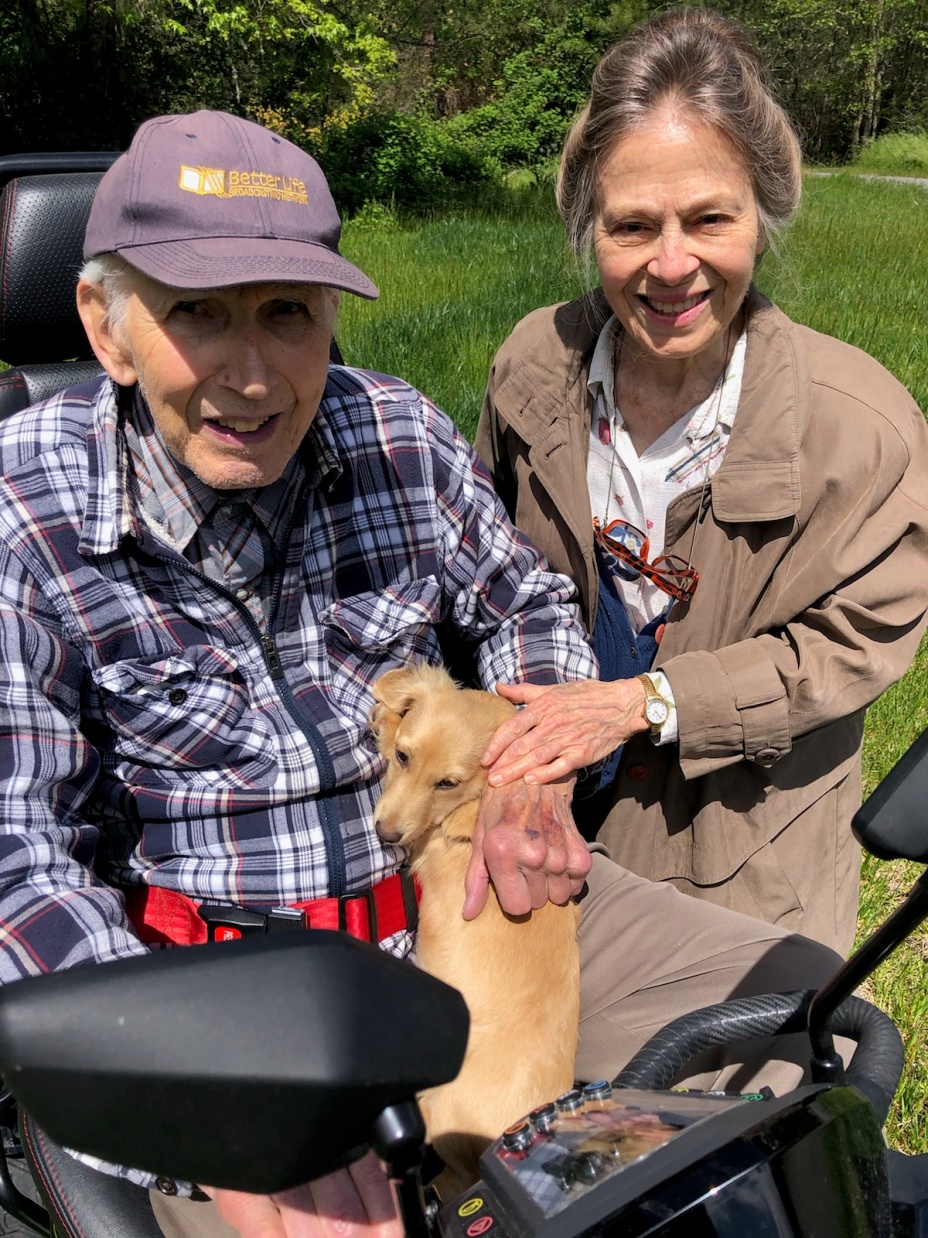 Last pictures of dad before his fall
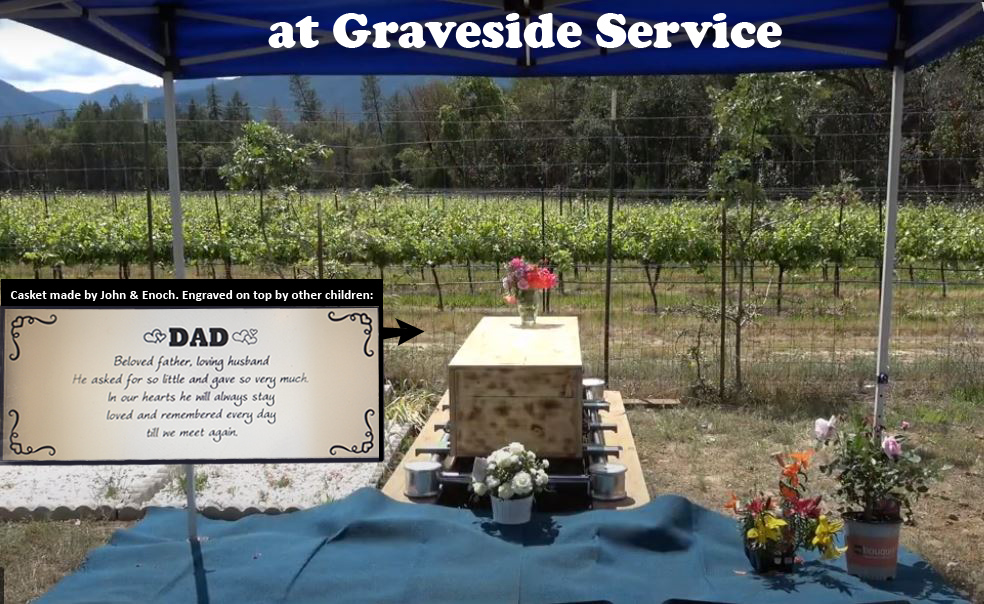 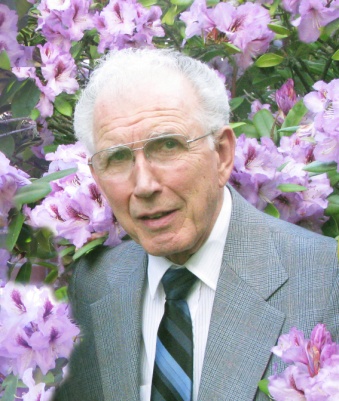 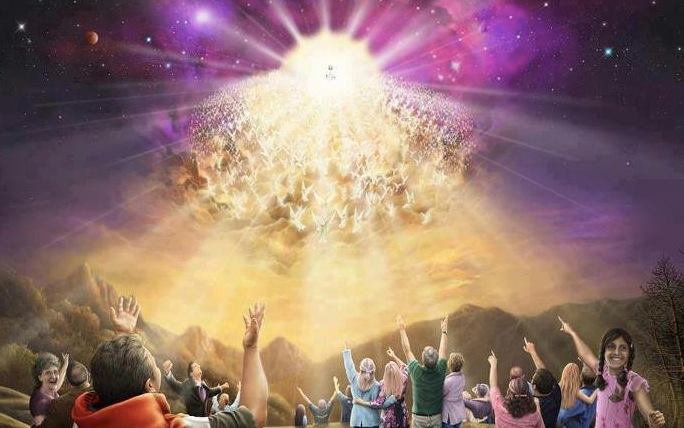 Until we meet again!!